Historia Szkoły Podstawowej Nr 3 w Biskupcu
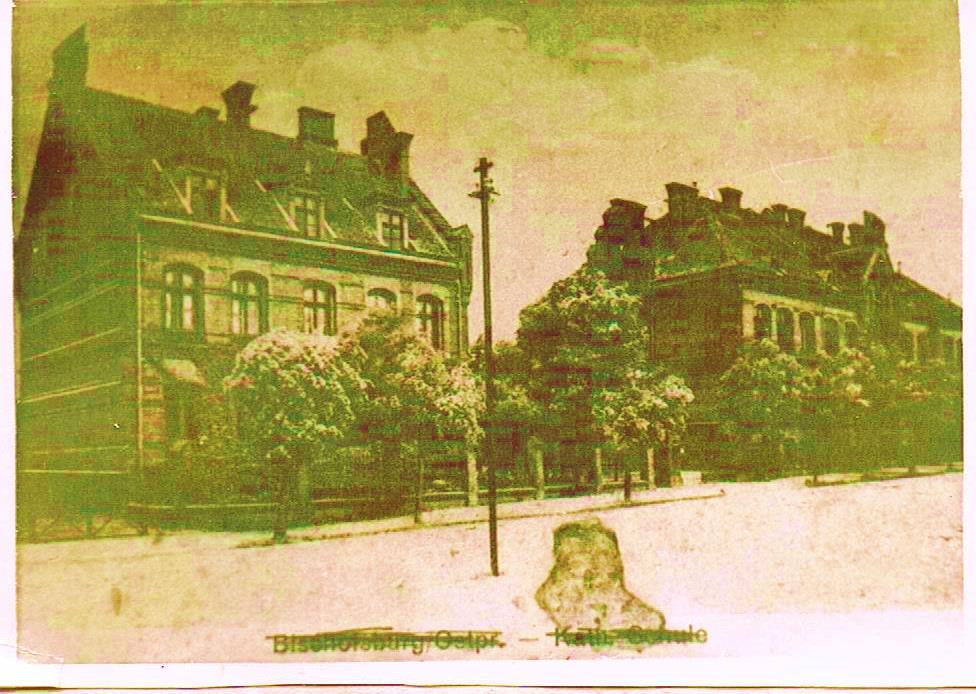 Budynek szkolny został wybudowany w latach 1901- 1902 XX wieku
W latach 1939-1945 mieścił się tu szpital polowy wojsk hitlerowskich
1945-1950 budynek z powodu zniszczeń wojennych stał niewykorzystany
1951 budynek został wyremontowany przez miejscową jednostkę wojskową i oddany dla Zasadniczej Szkoły Zawodowej, która w 1954 została przeniesiona na ulicę Ludową 8
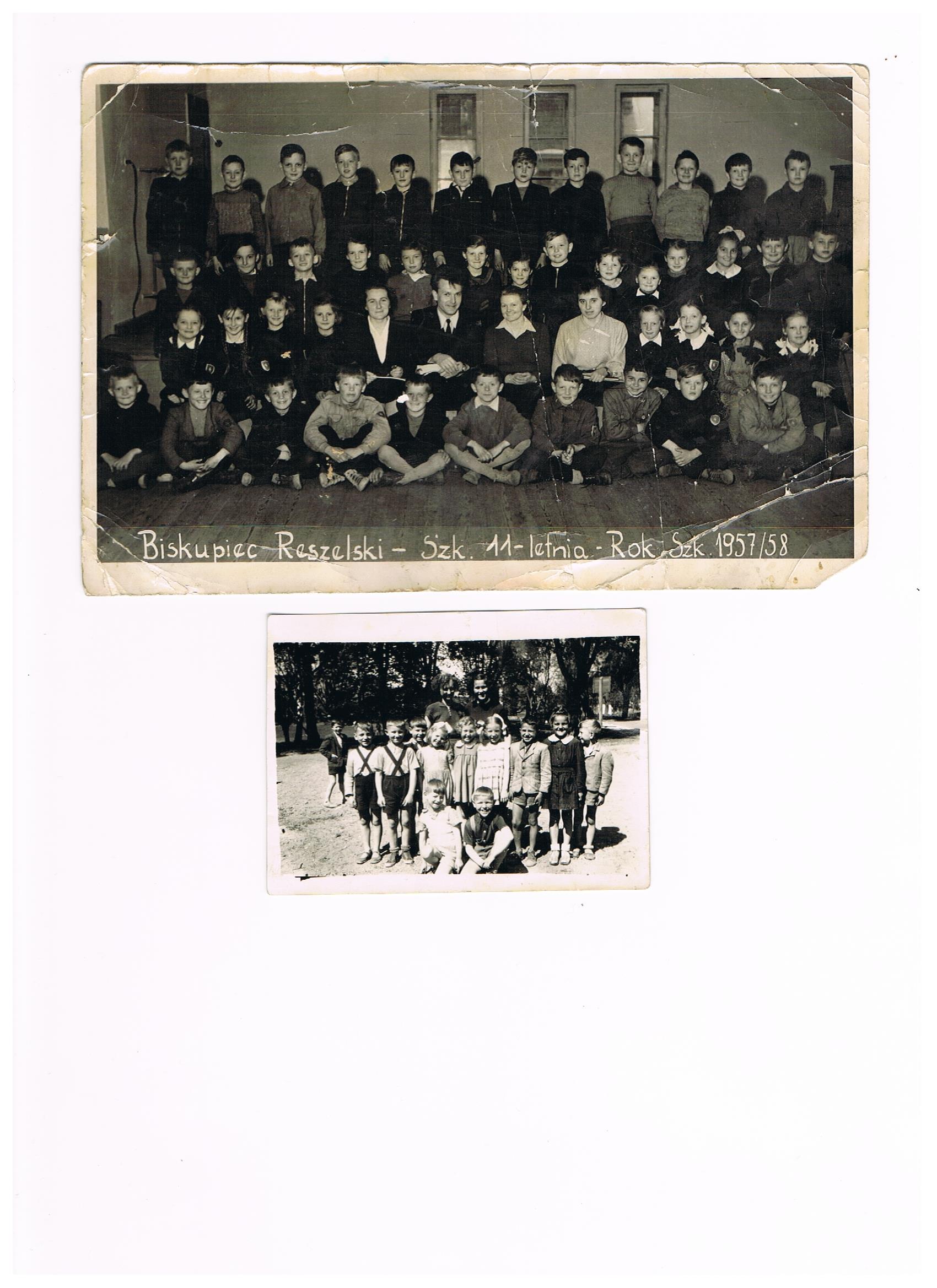 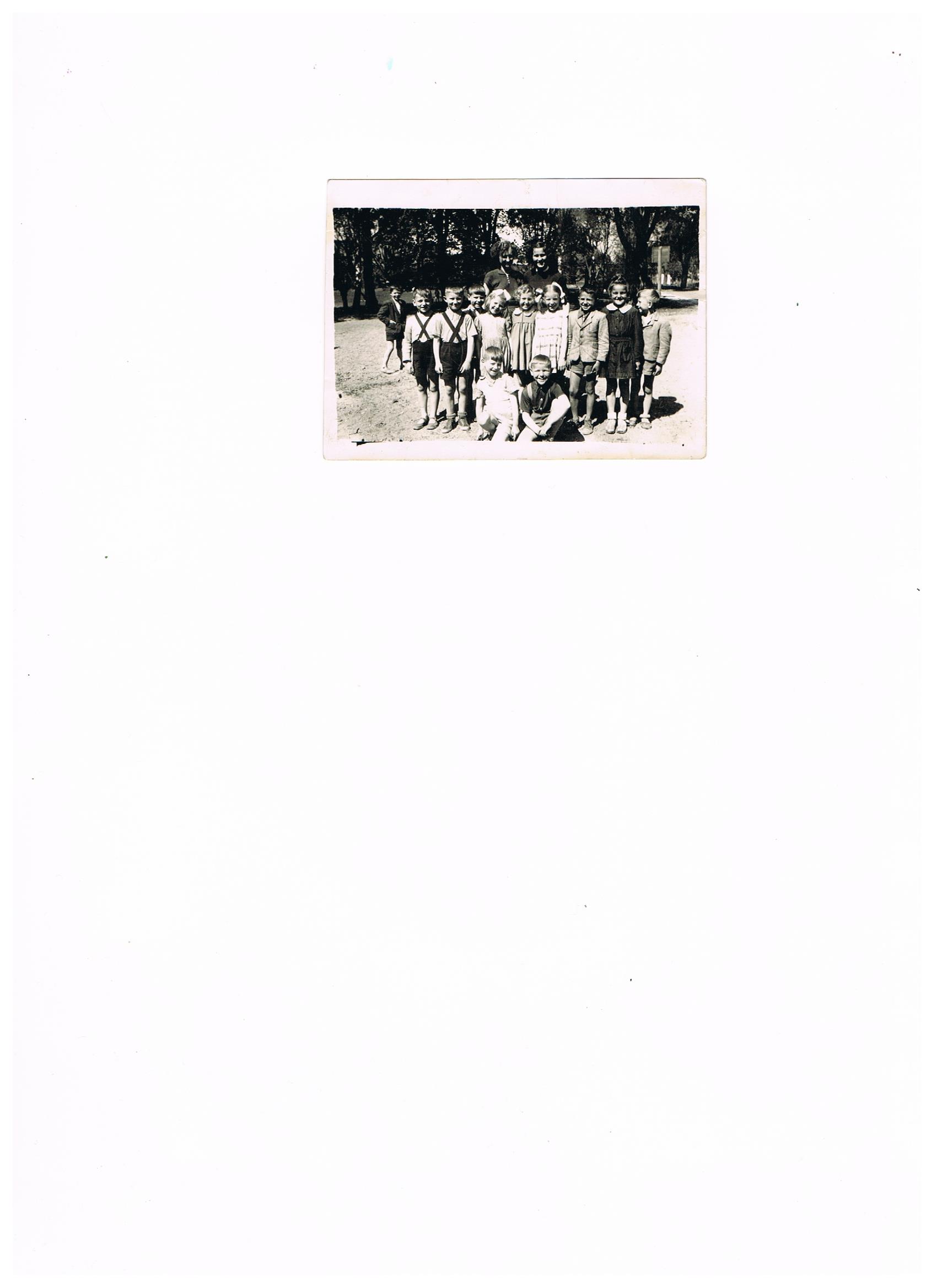 Rok szkolny 1958-1959 zdjęcie pana Józefa Chilimoniuk – 3 z prawej
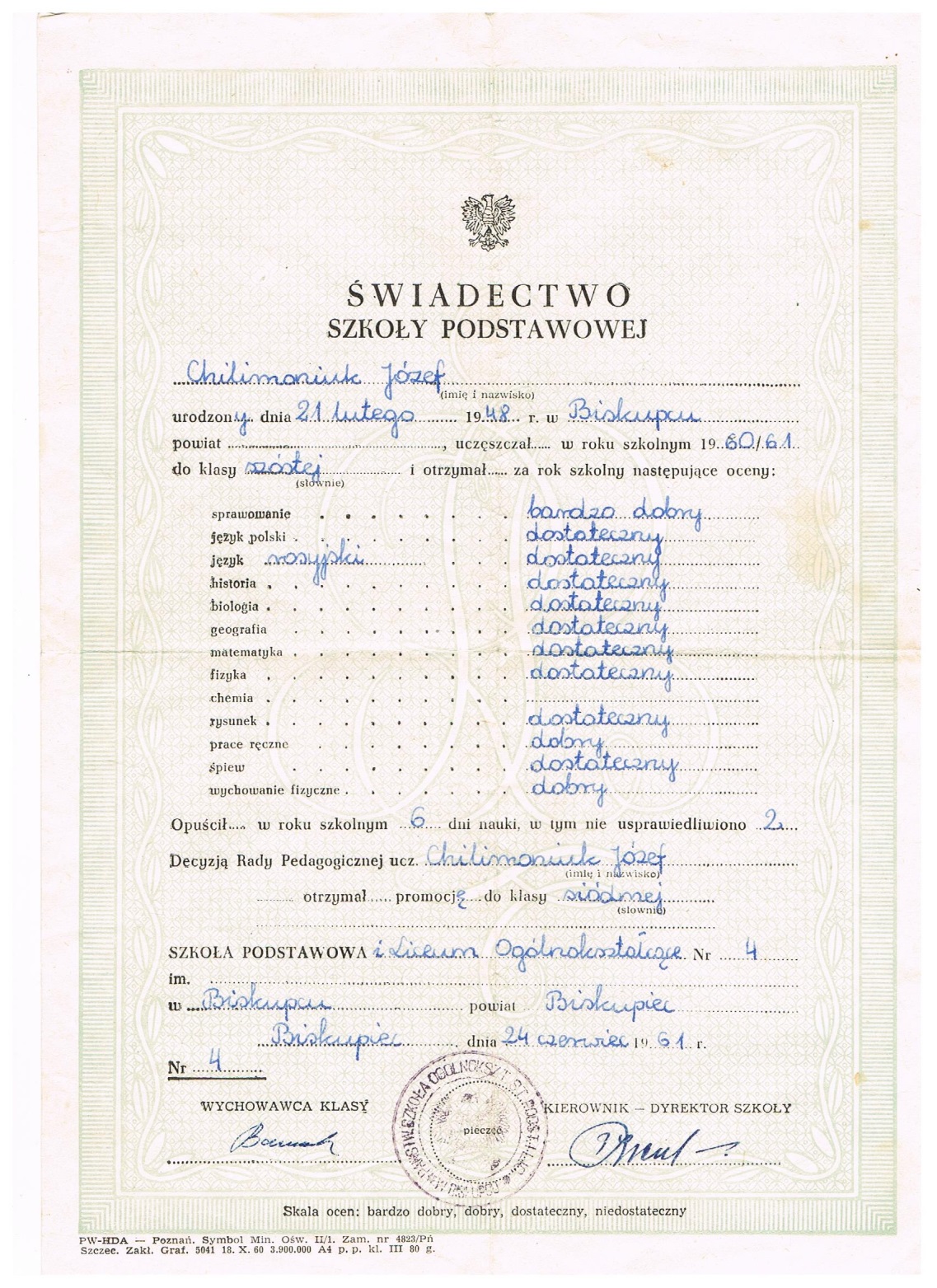 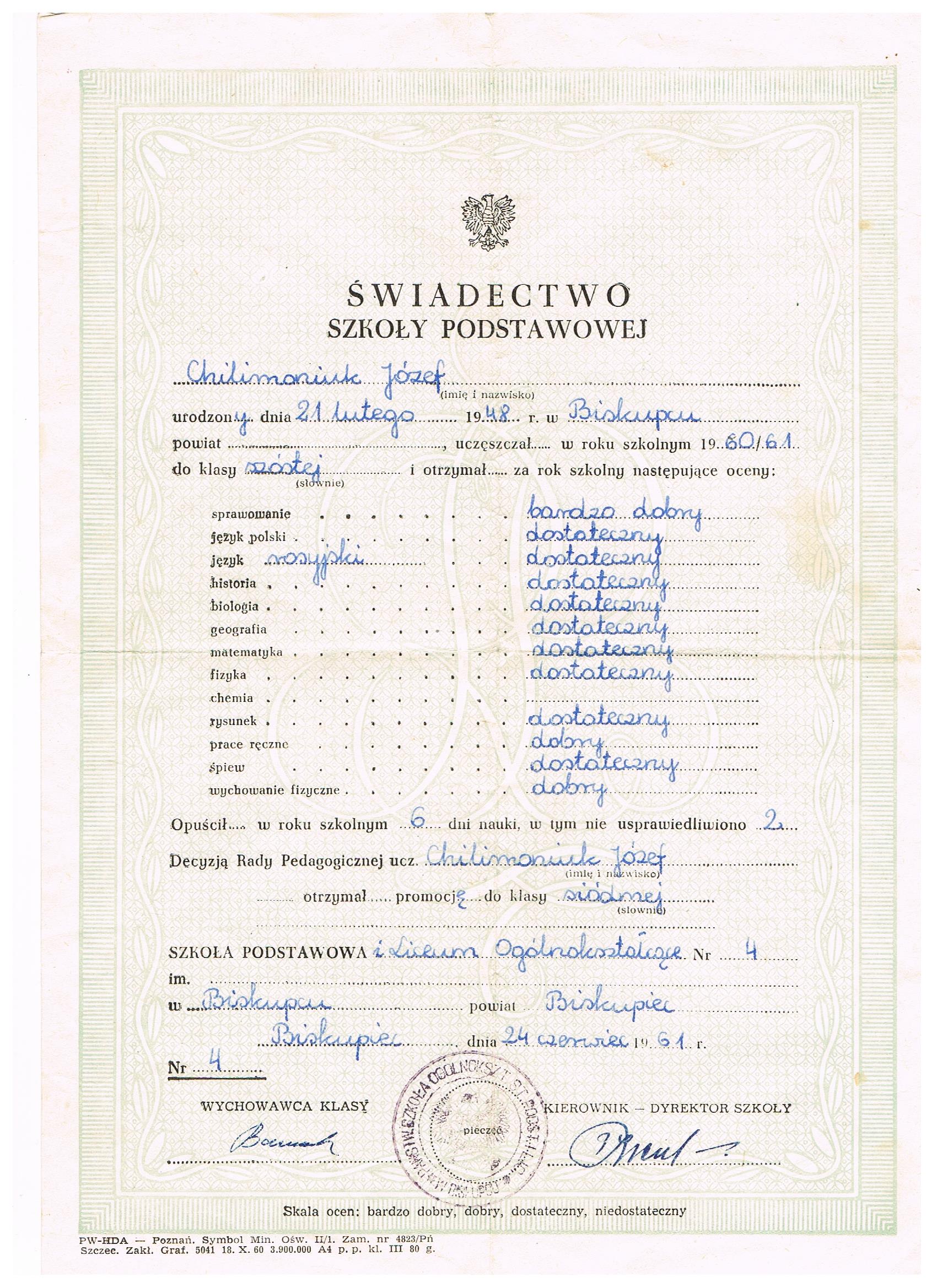 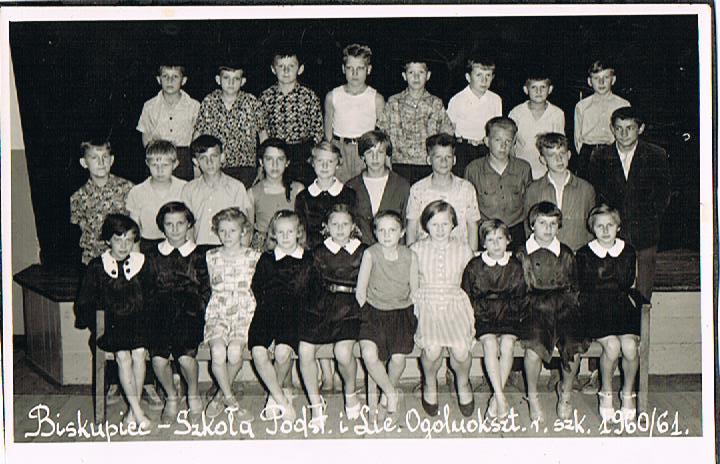 1954- 1957 mieścił się tu Państwowy Dom Dziecka, w tym czasie dobudowano łazienki oraz urządzono kuchnię w piwnicy
1957- 1963 mieściła się w budynku Szkoła Podstawowa oraz Liceum Ogólnokształcące TPD, zainstalowano centralne ogrzewanie
W 1963 roku budynek przejęła Szkoła Podstawowa Nr 3

Tu zaczyna się nasza historia!
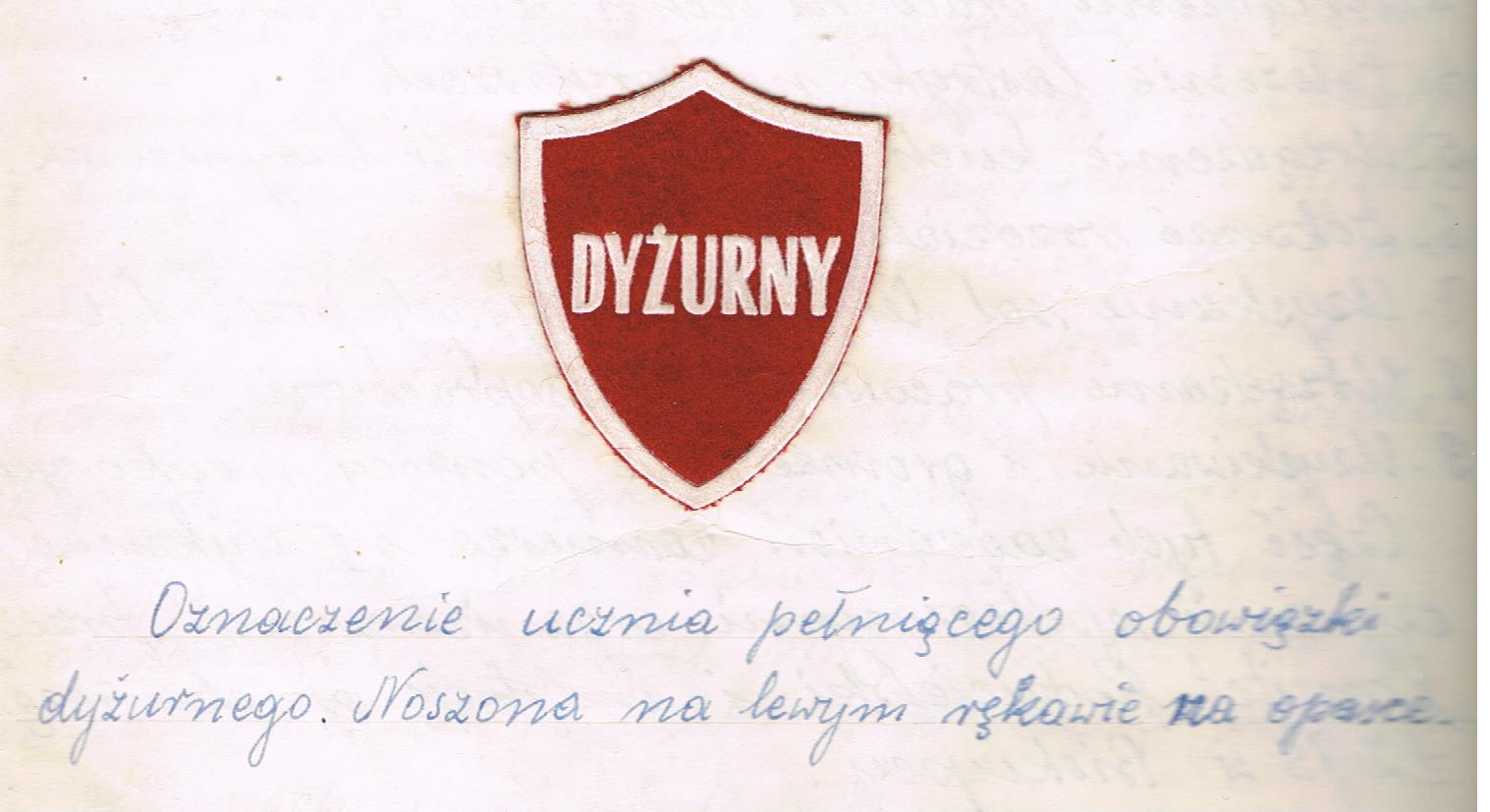 Oznaczenie dyżurnego noszone na opasce na lewym rękawie 1963-1964
Tarcze uczniowskie noszone na lewym rękawie 1963-1964
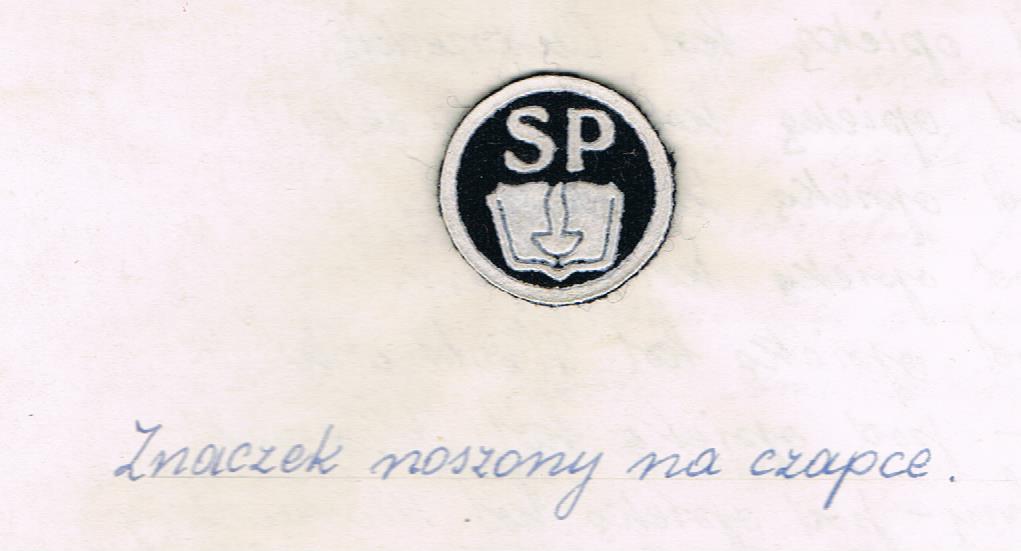 Znaczek noszony na czapce w roku szk. 1963-1964
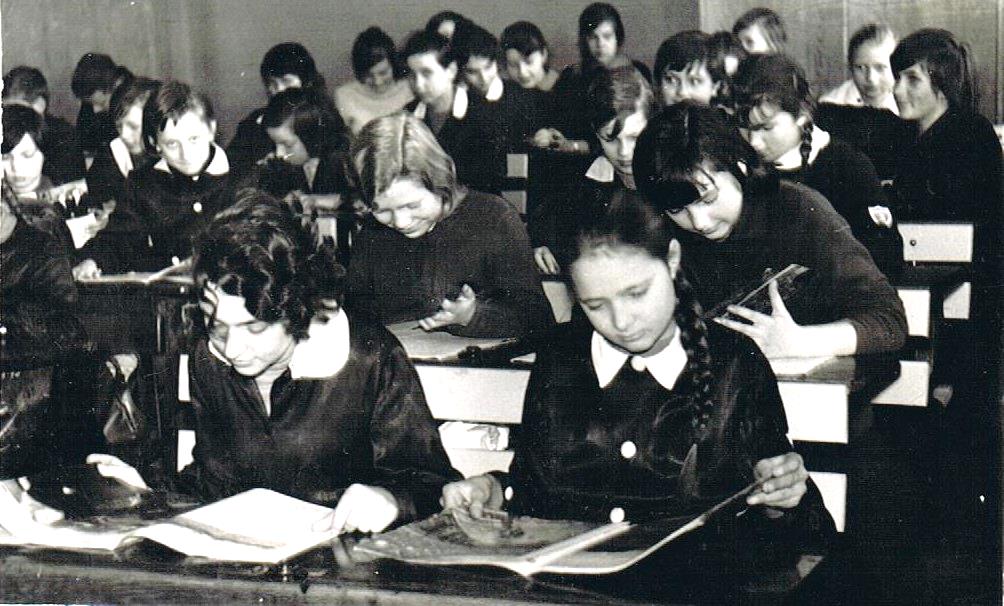 Zajęcia w kole TPPR 1963-1964
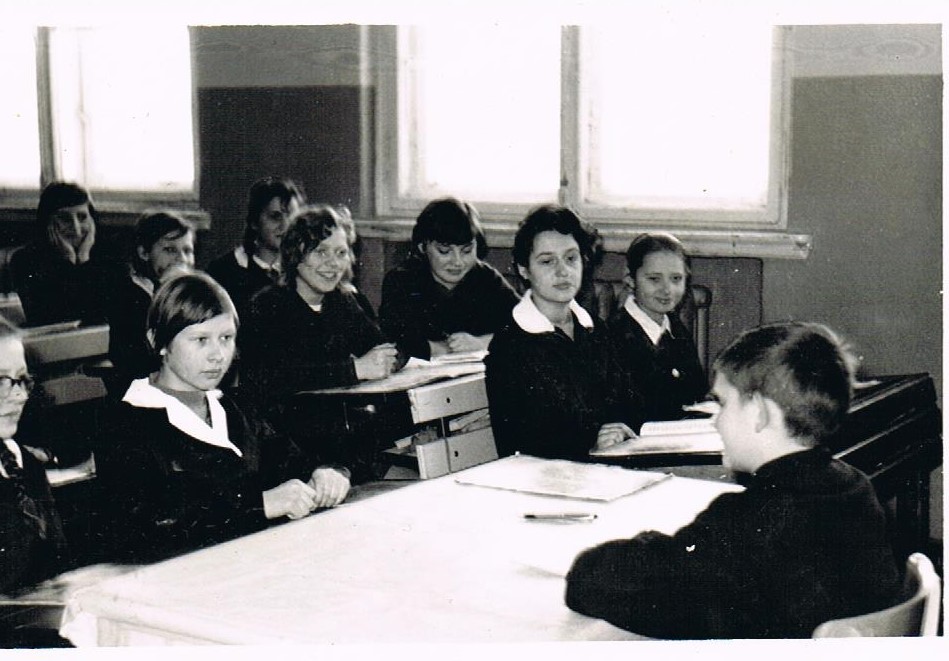 Zajęcia w kole TPPR 1963-1964
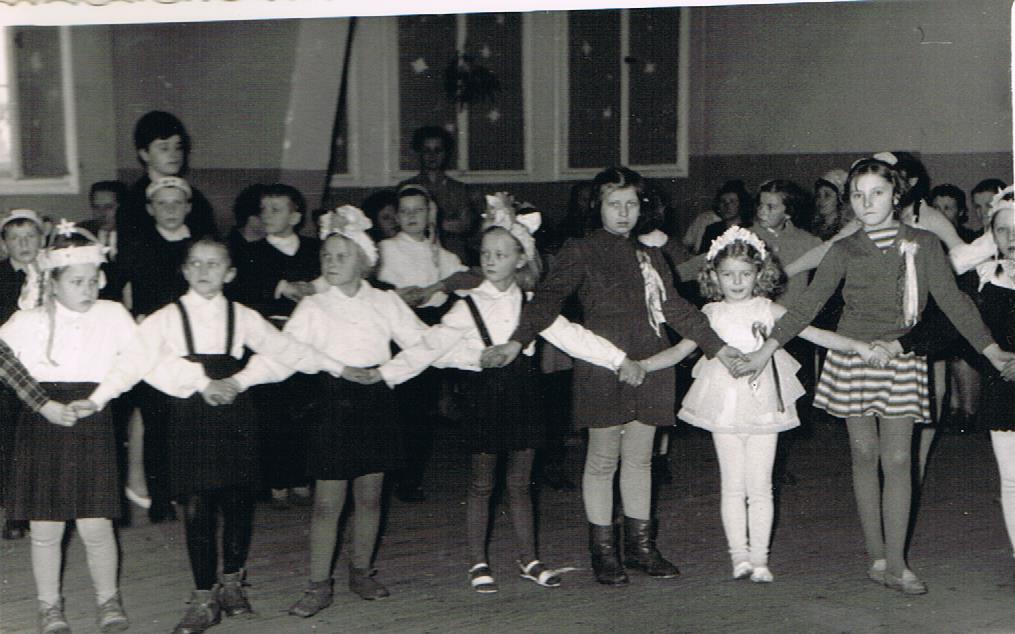 Choinka noworoczna 1964
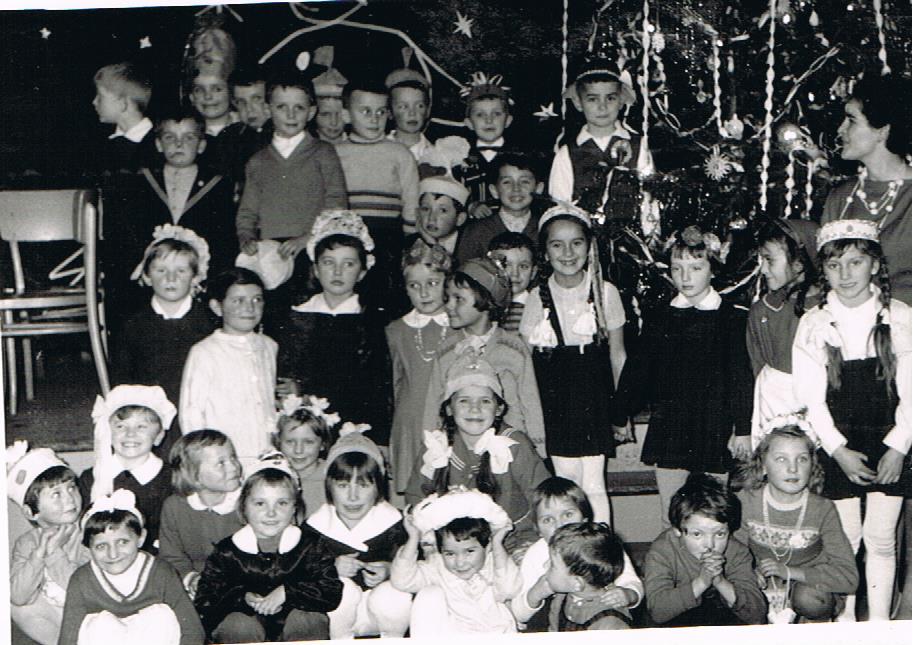 Choinka noworoczna 1964
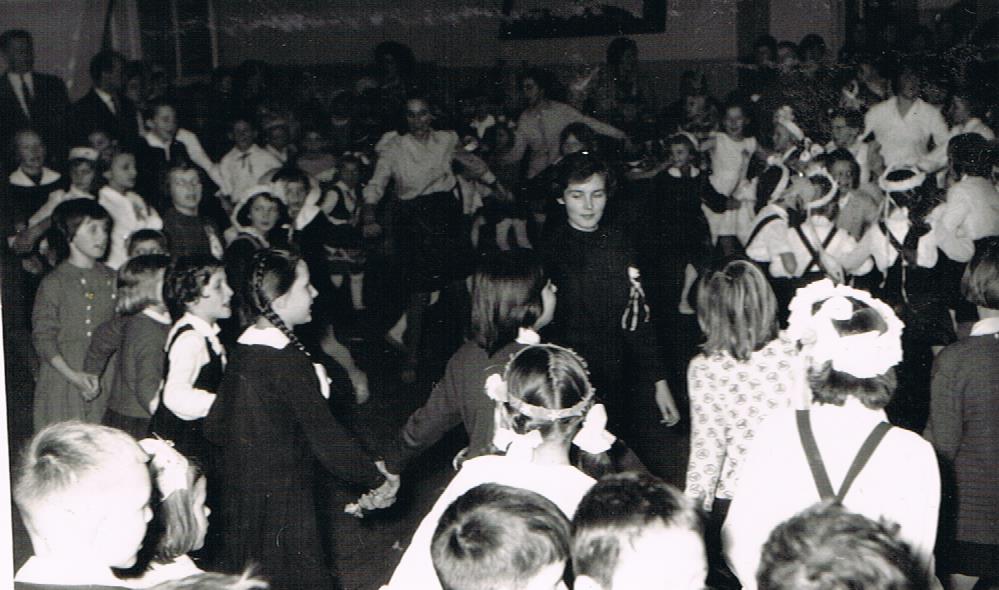 Choinka noworoczna 1964
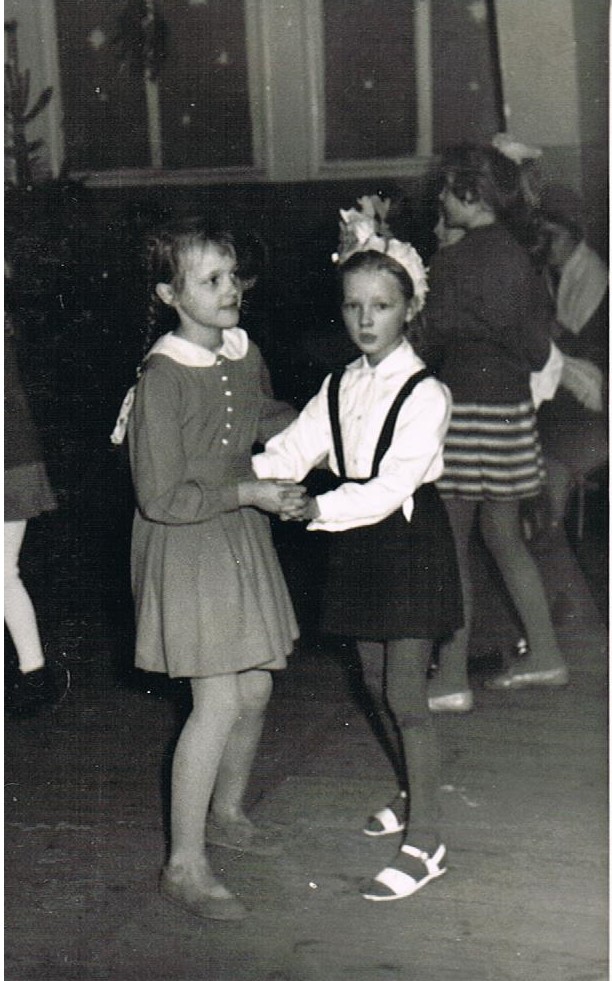 Choinka noworoczna 1964
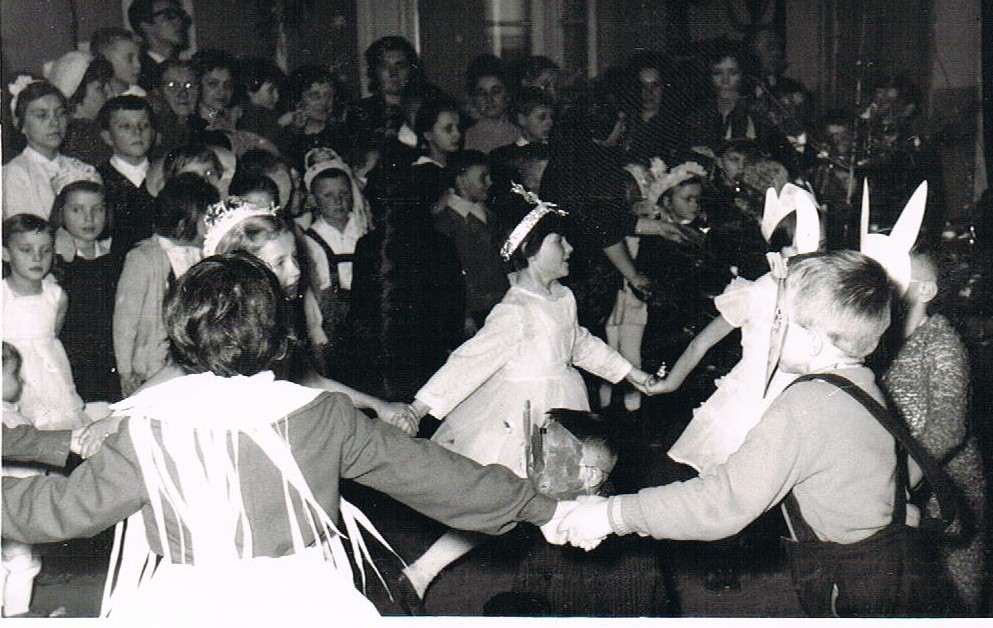 Choinka noworoczna 1964
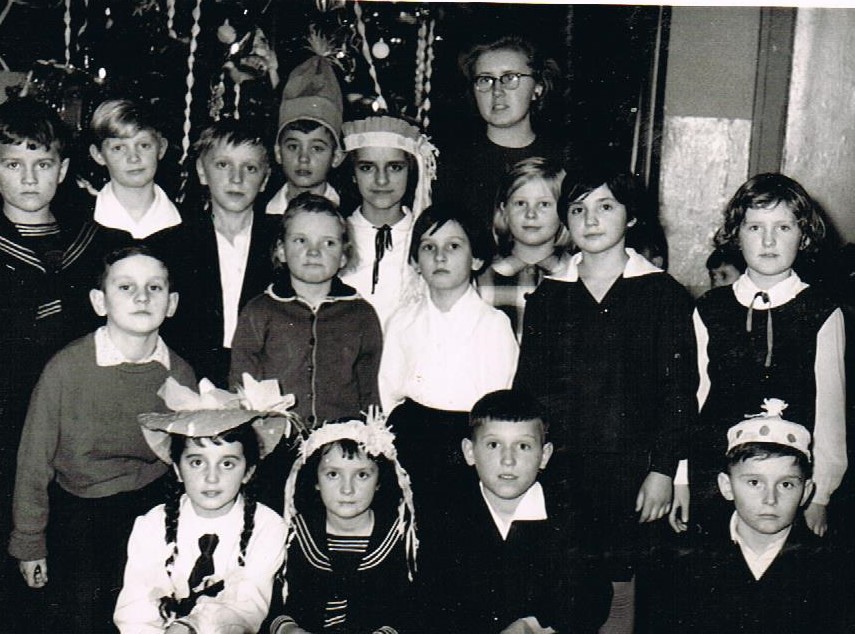 Choinka noworoczna 1964
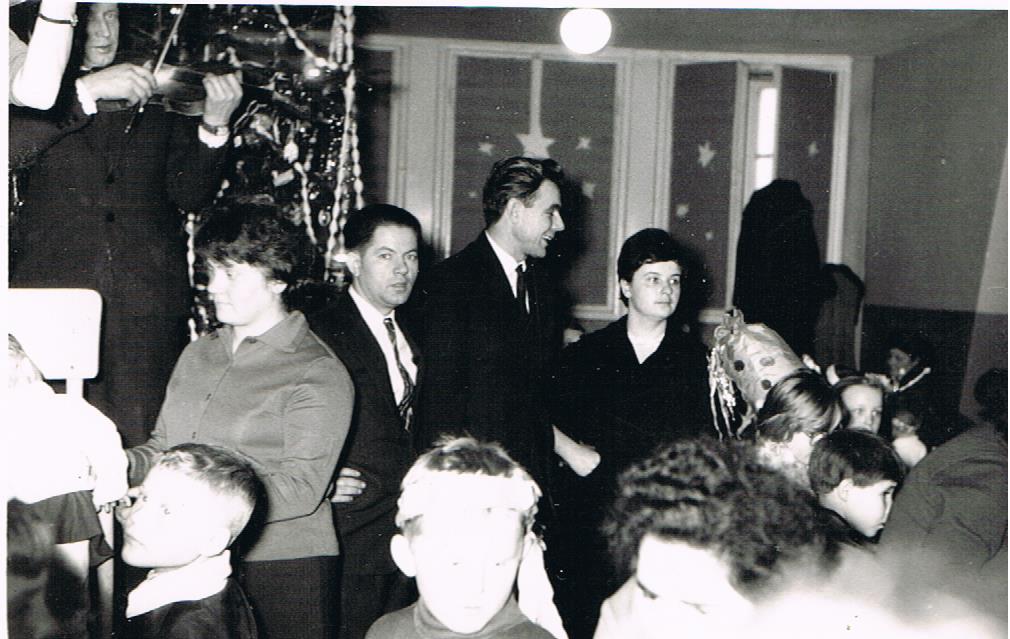 Choinka noworoczna 1964
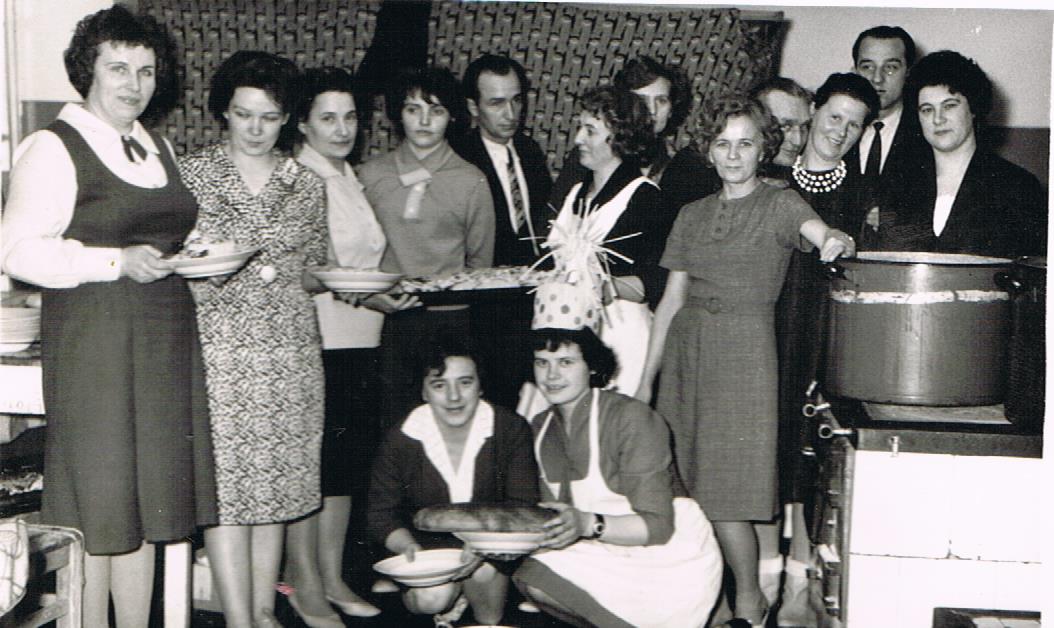 Choinka noworoczna 1964
Rodzice przygotowujący posiłek dla dzieci
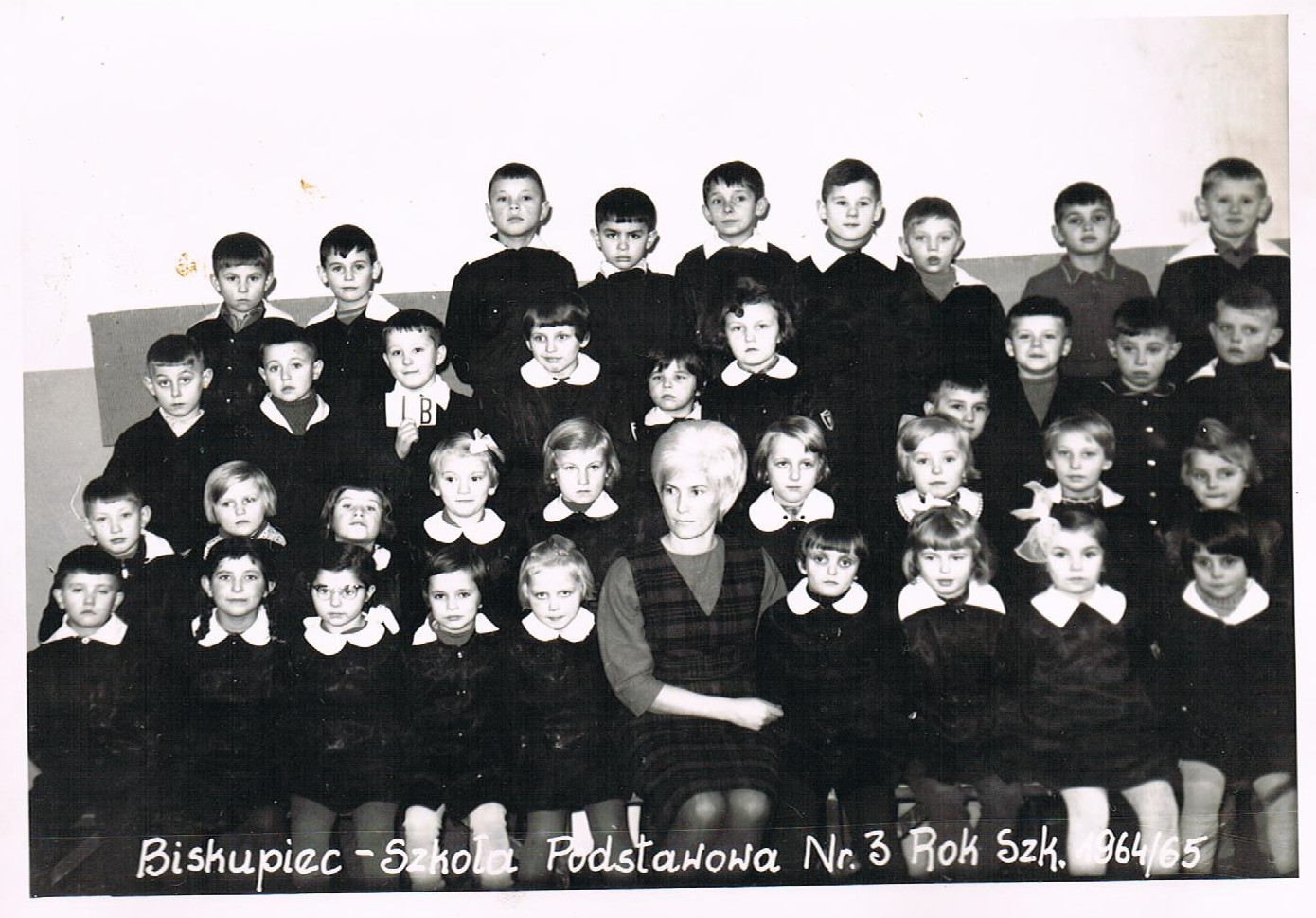 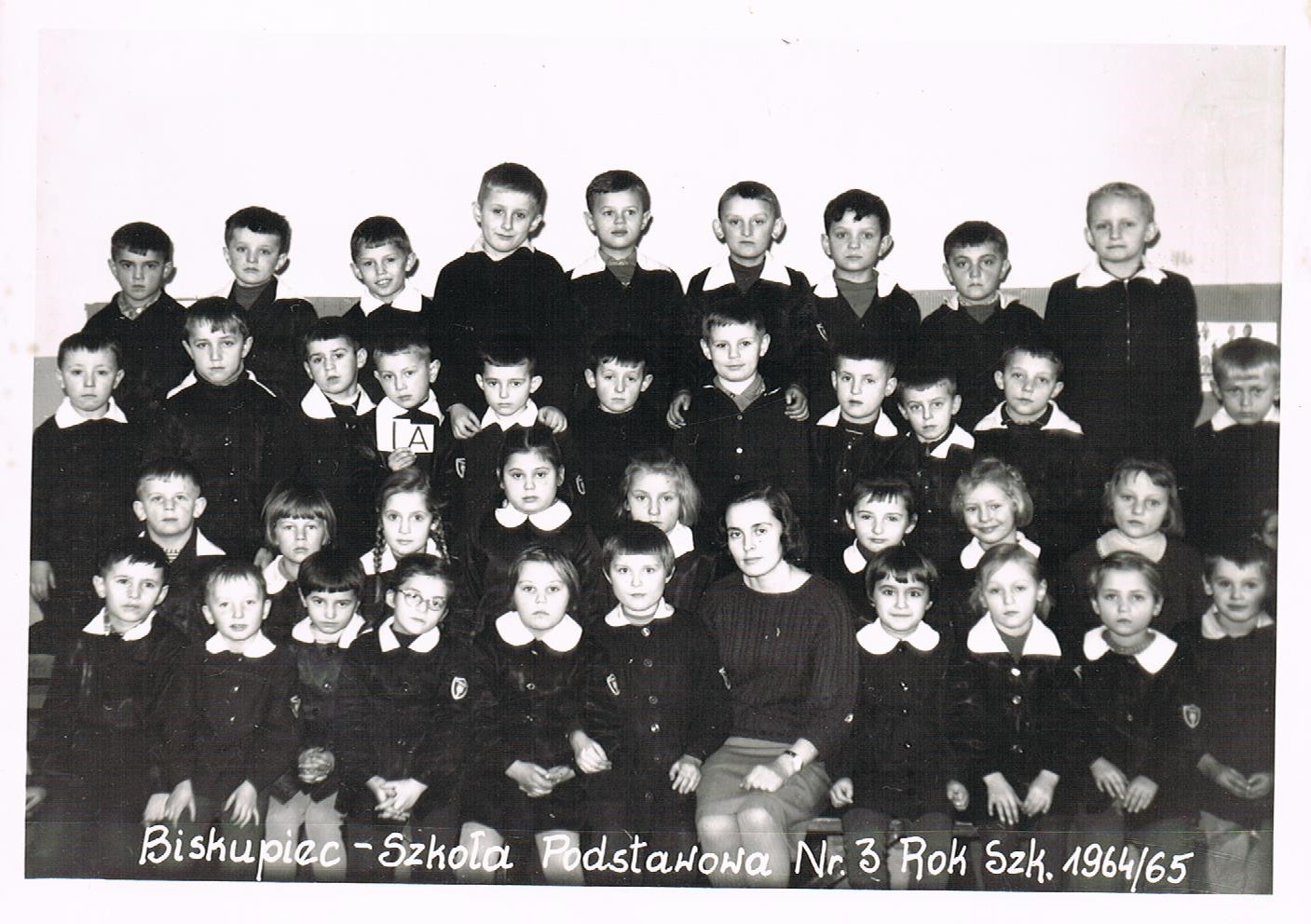 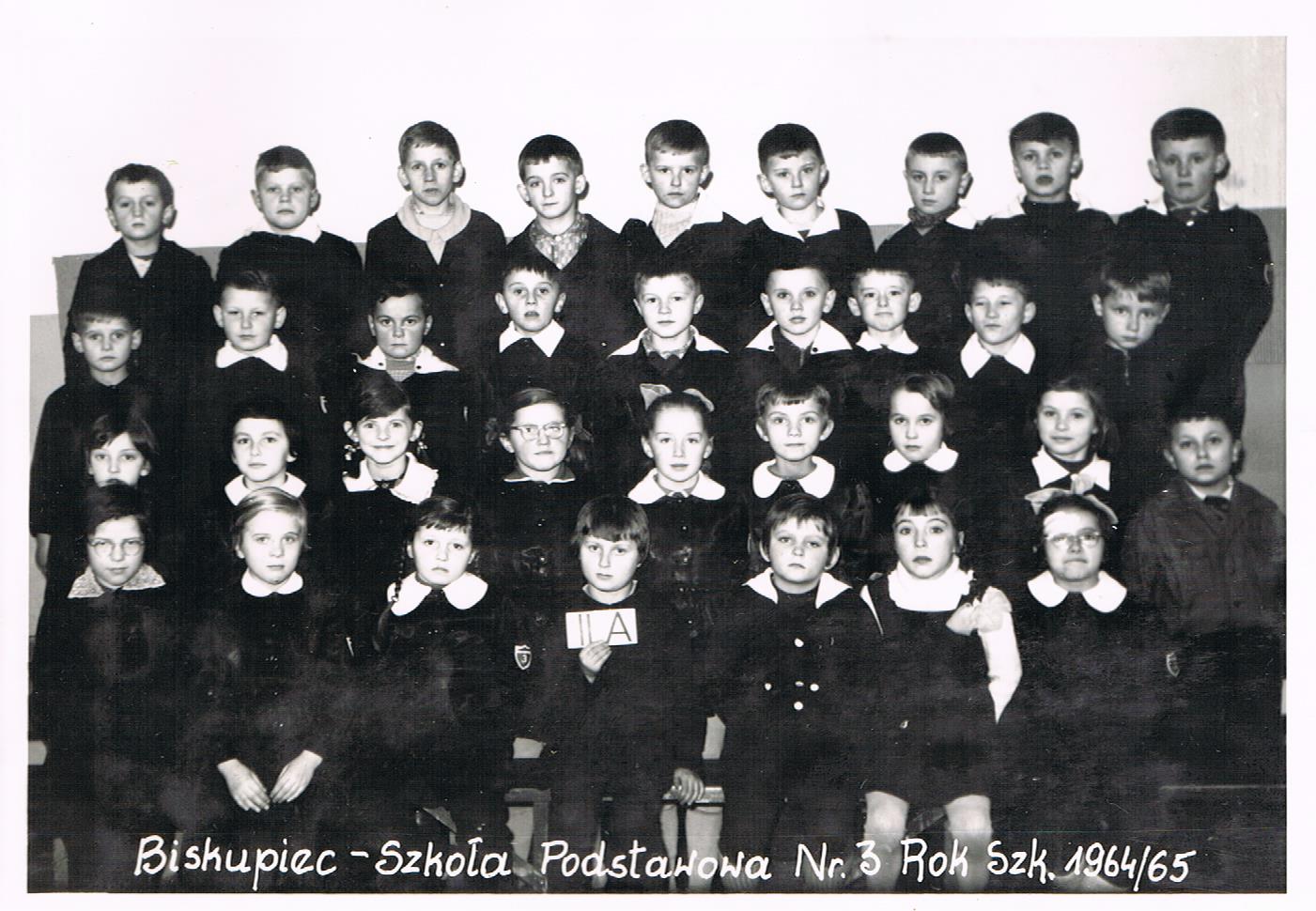 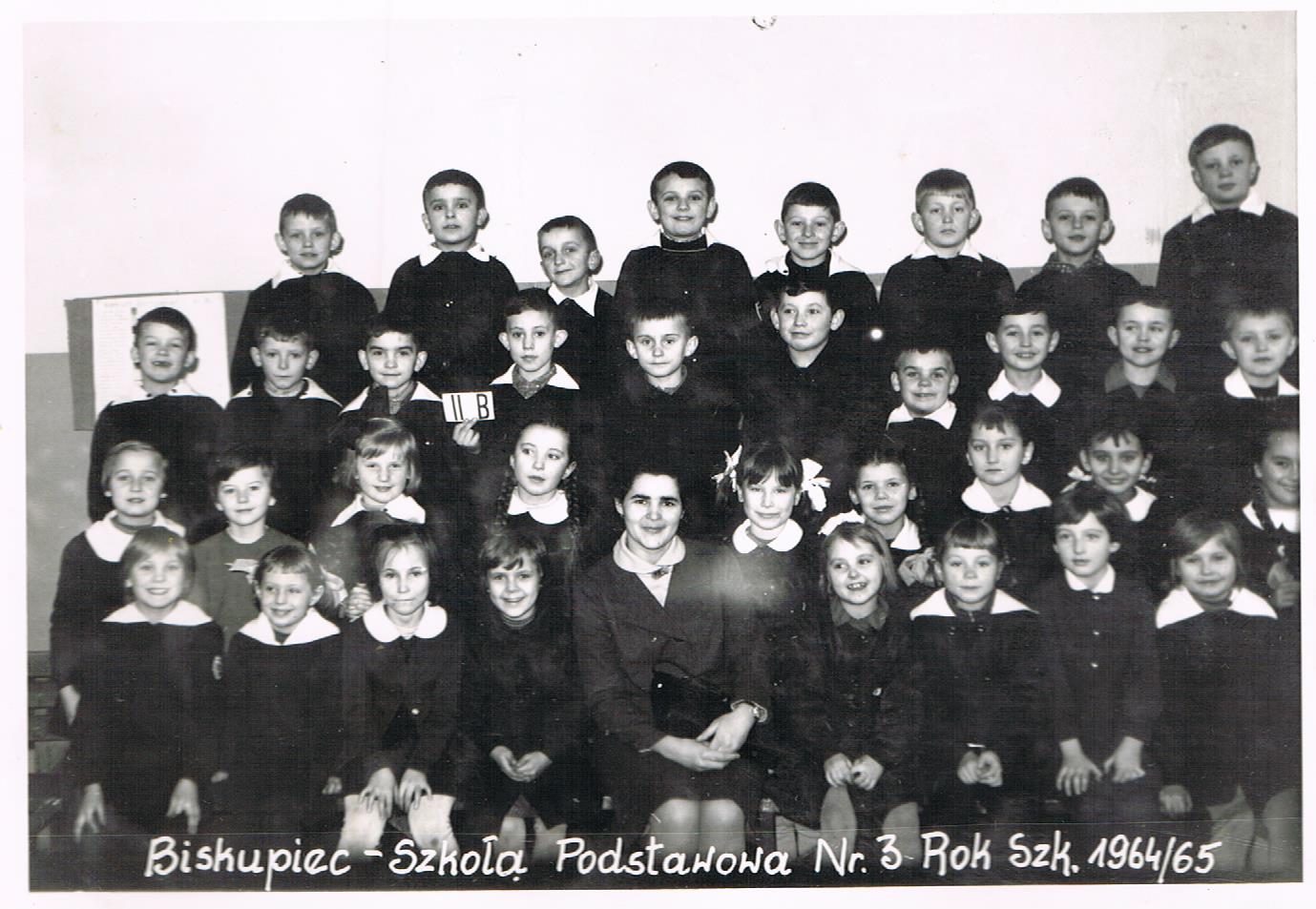 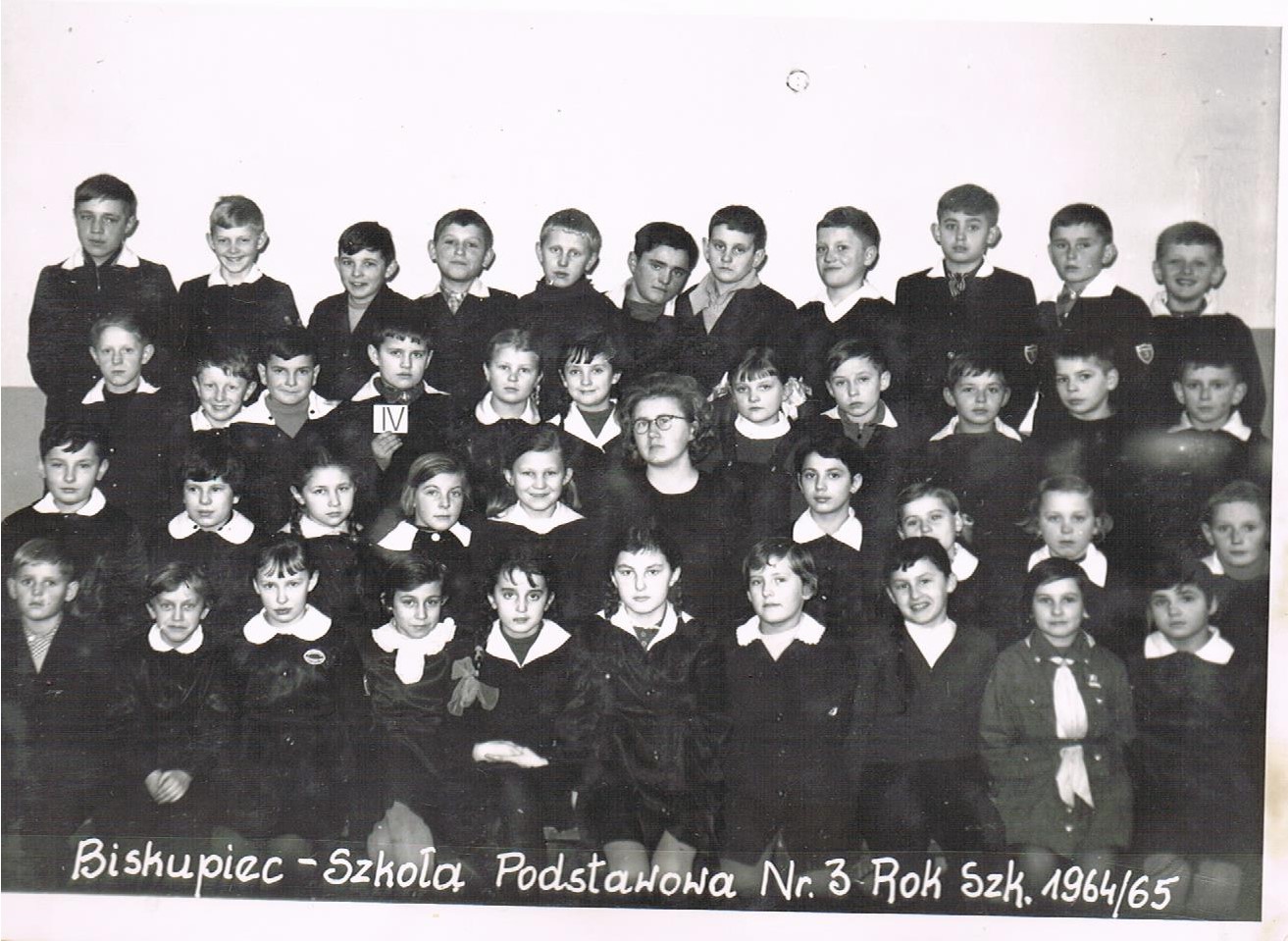 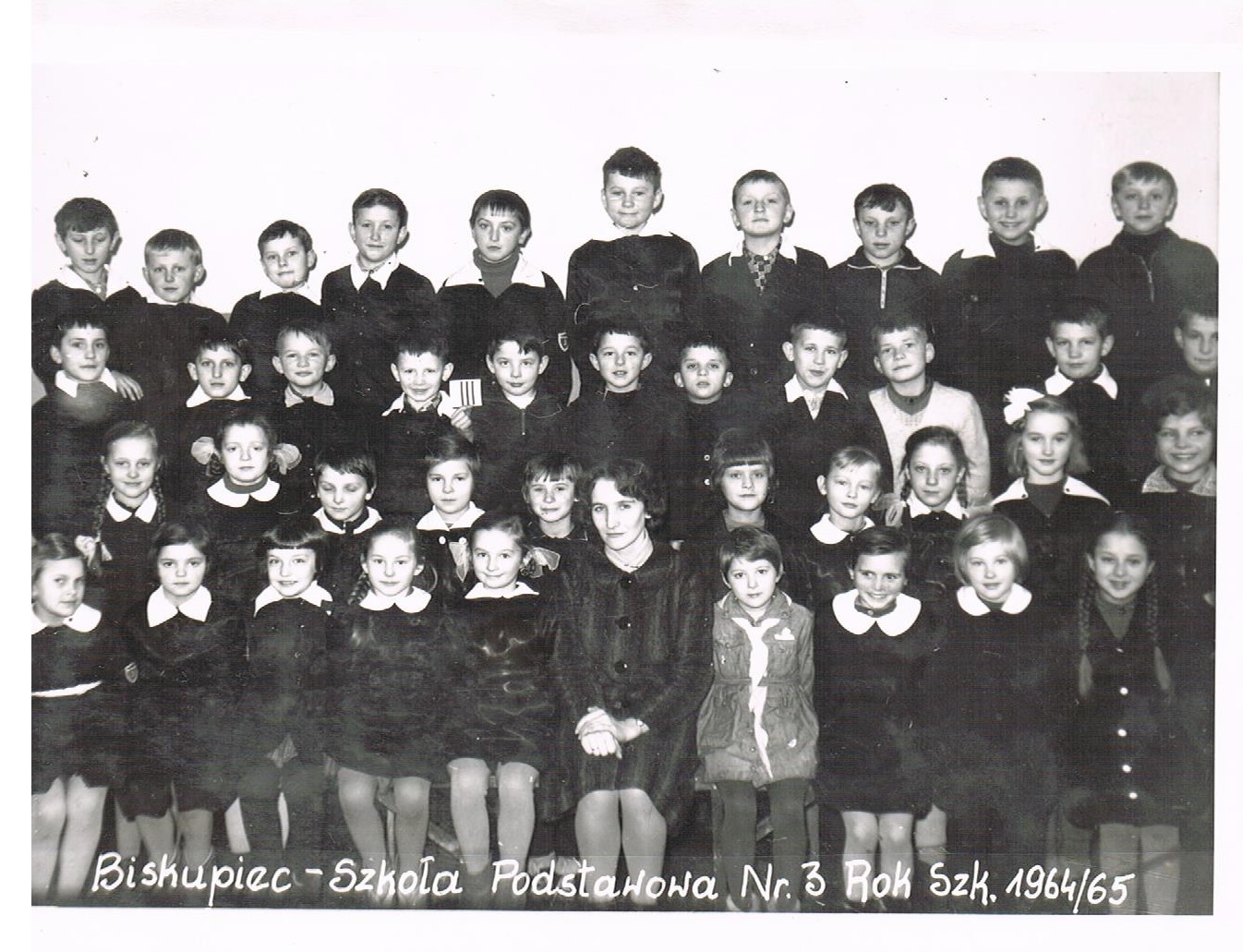 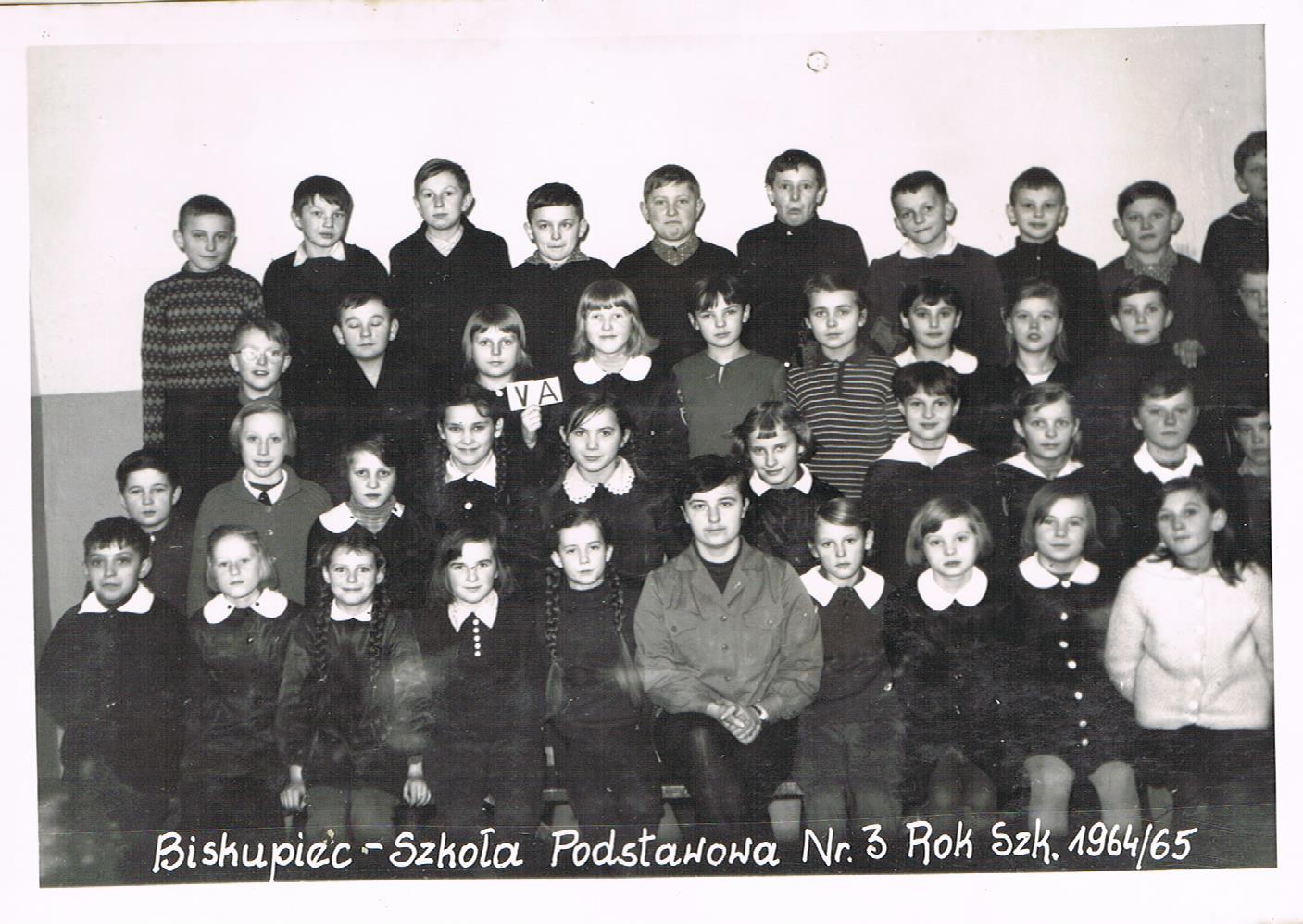 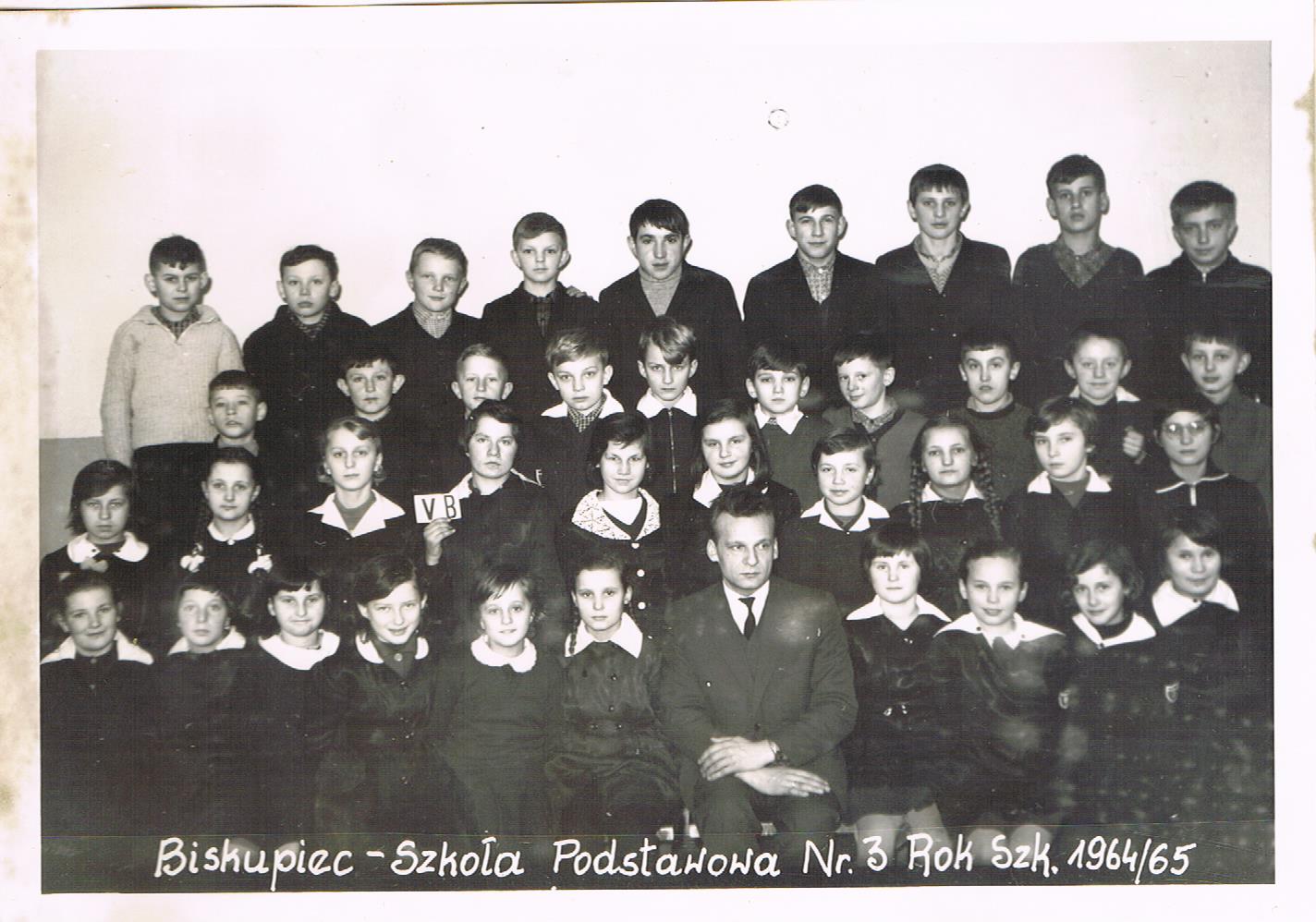 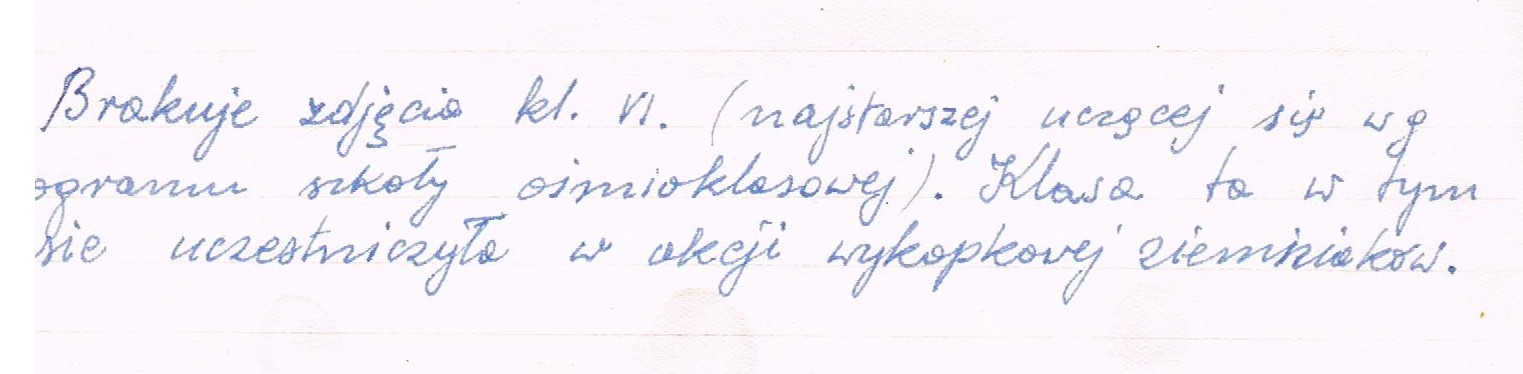 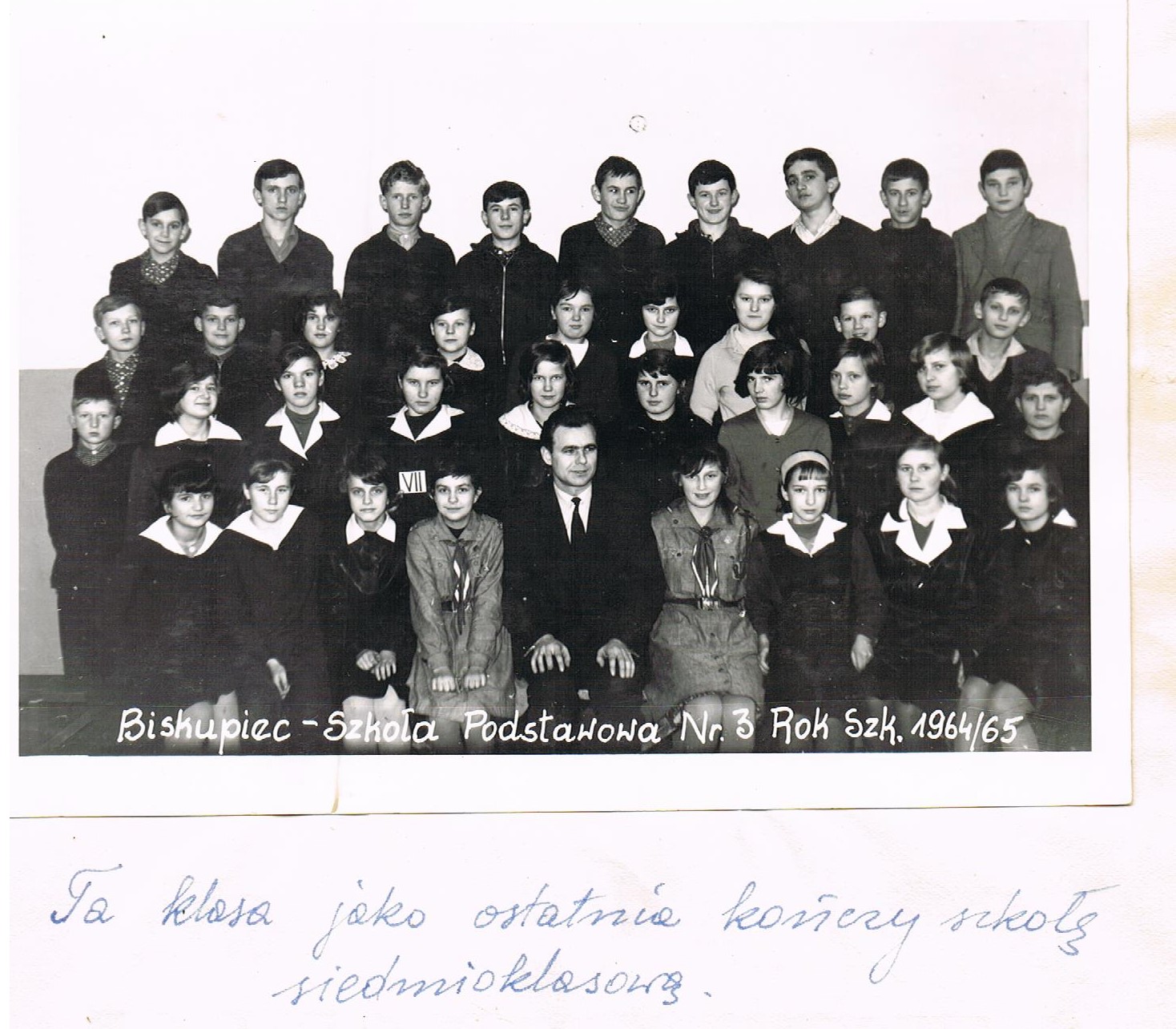 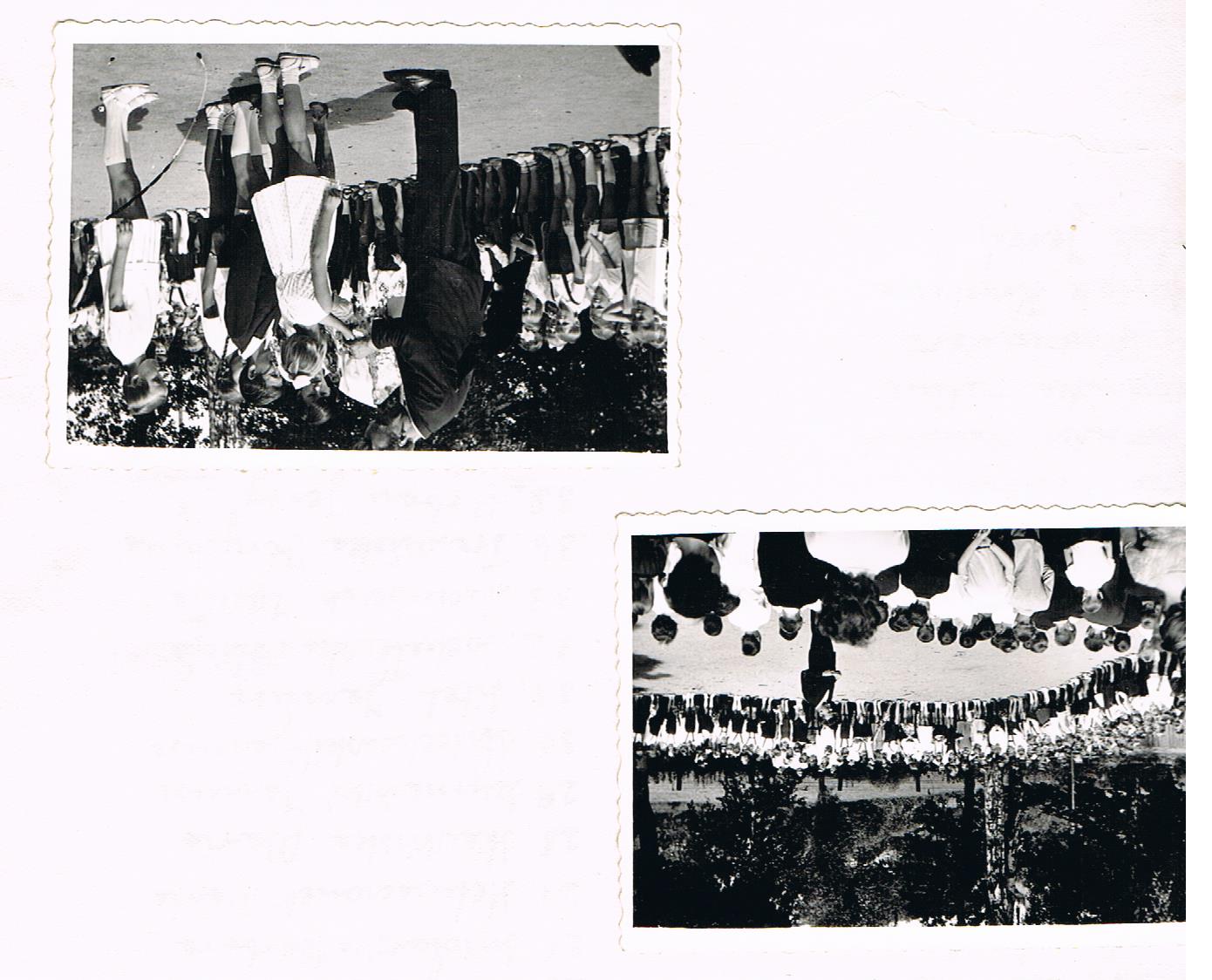 Zakończenie roku szkolnego 1964/1965
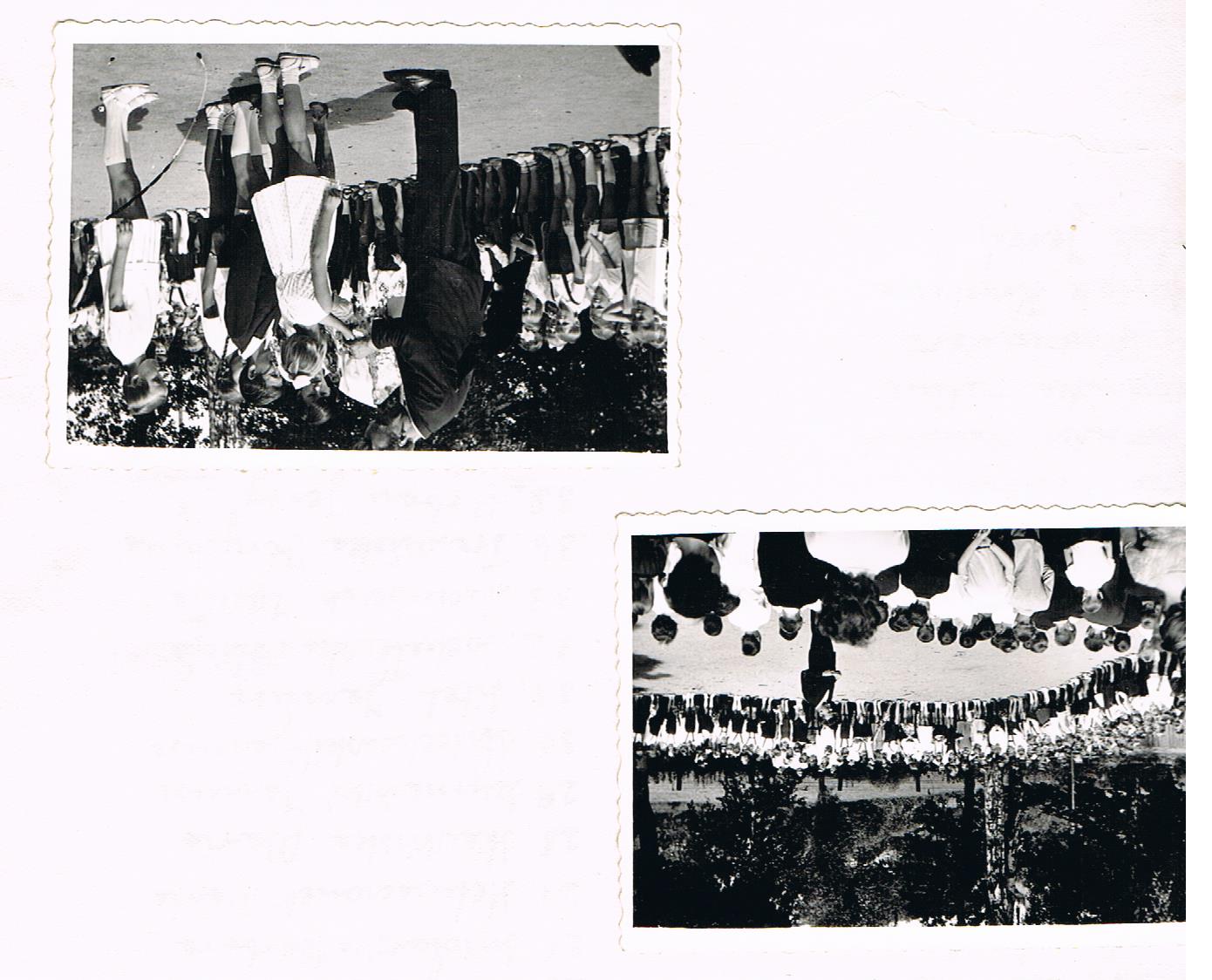 Zakończenie roku szkolnego 1964/1965
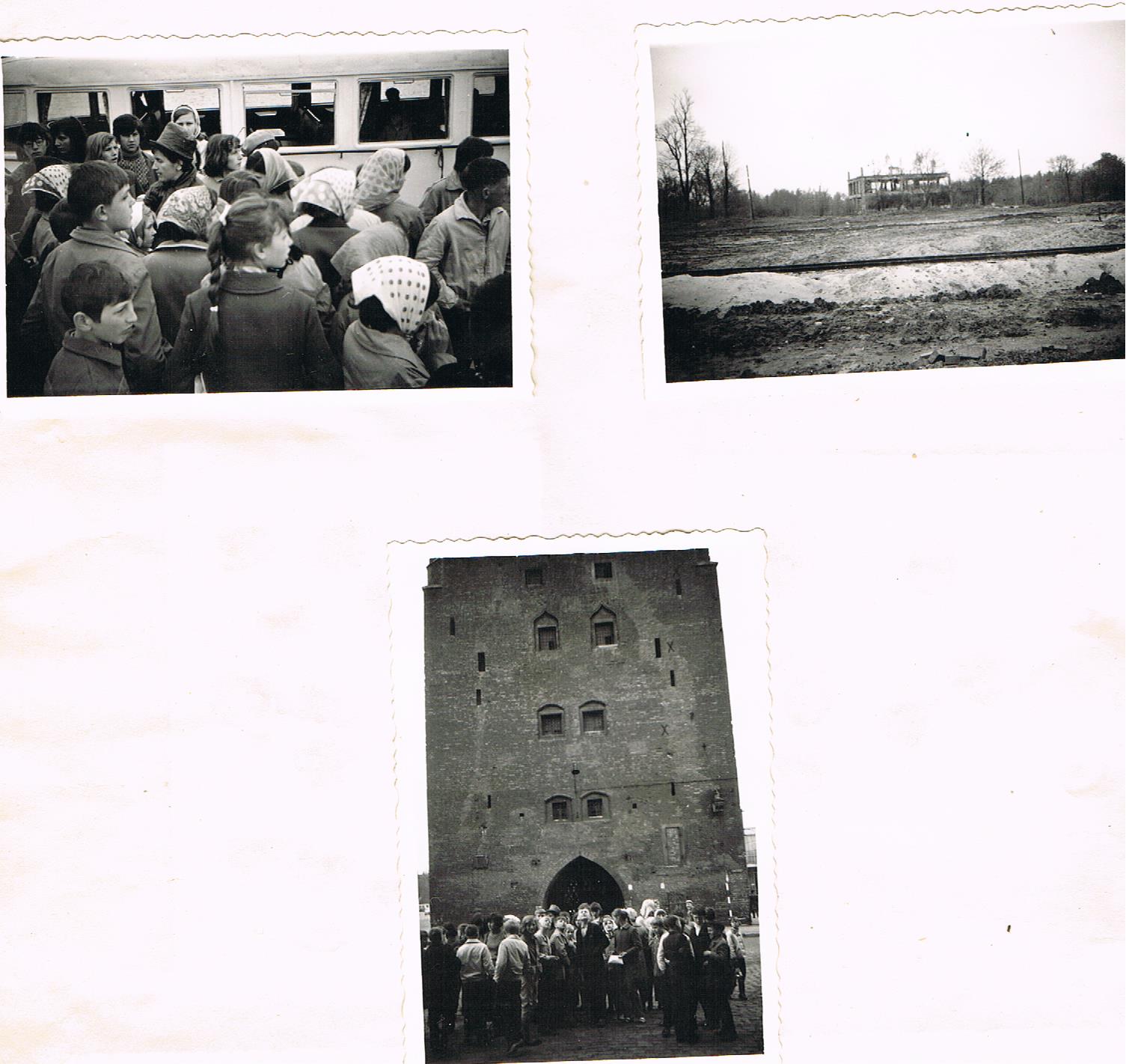 Wycieczka 
do Trójmiasta 1965/1966
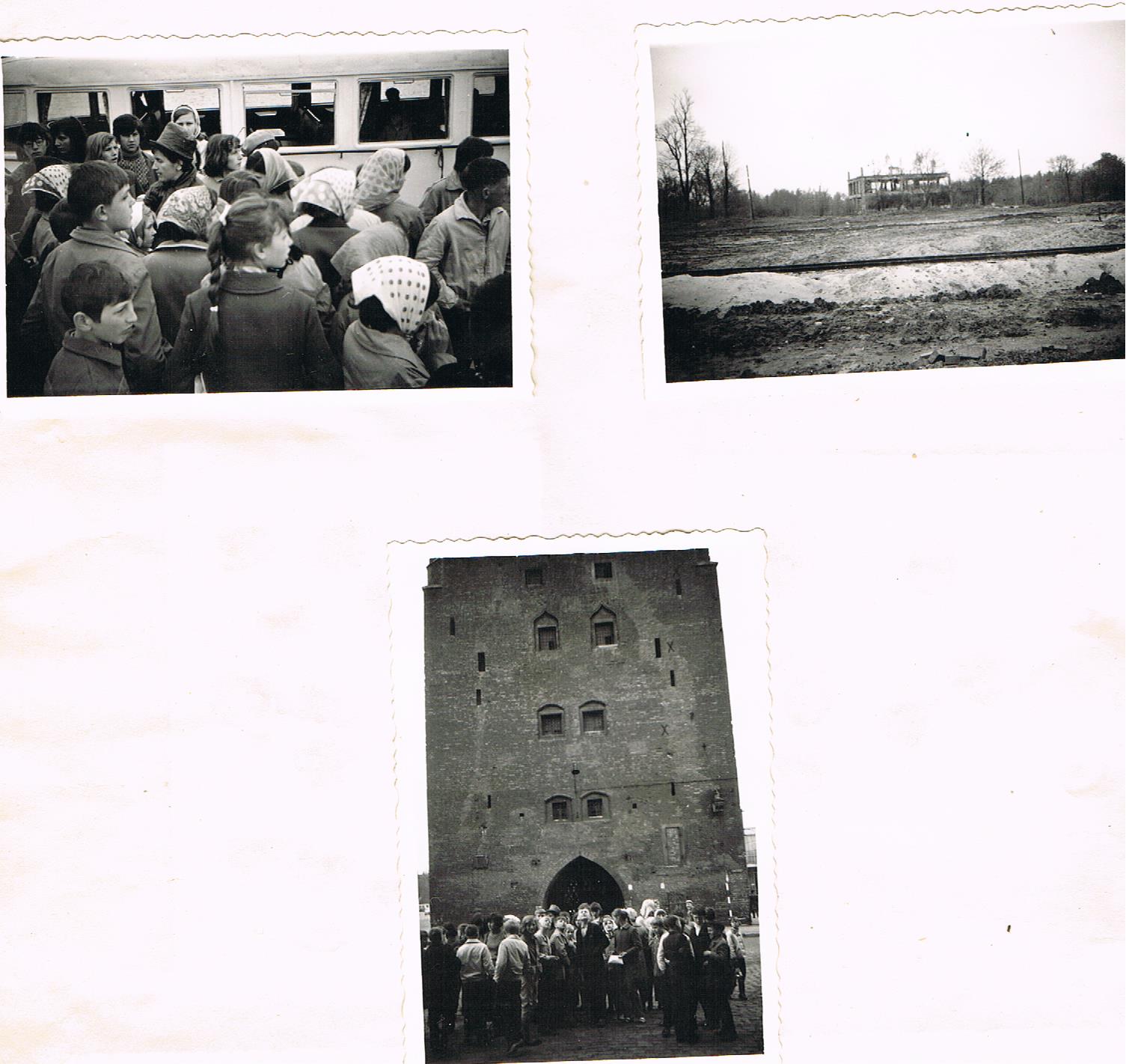 Wycieczka 
do Trójmiasta 1965/1966
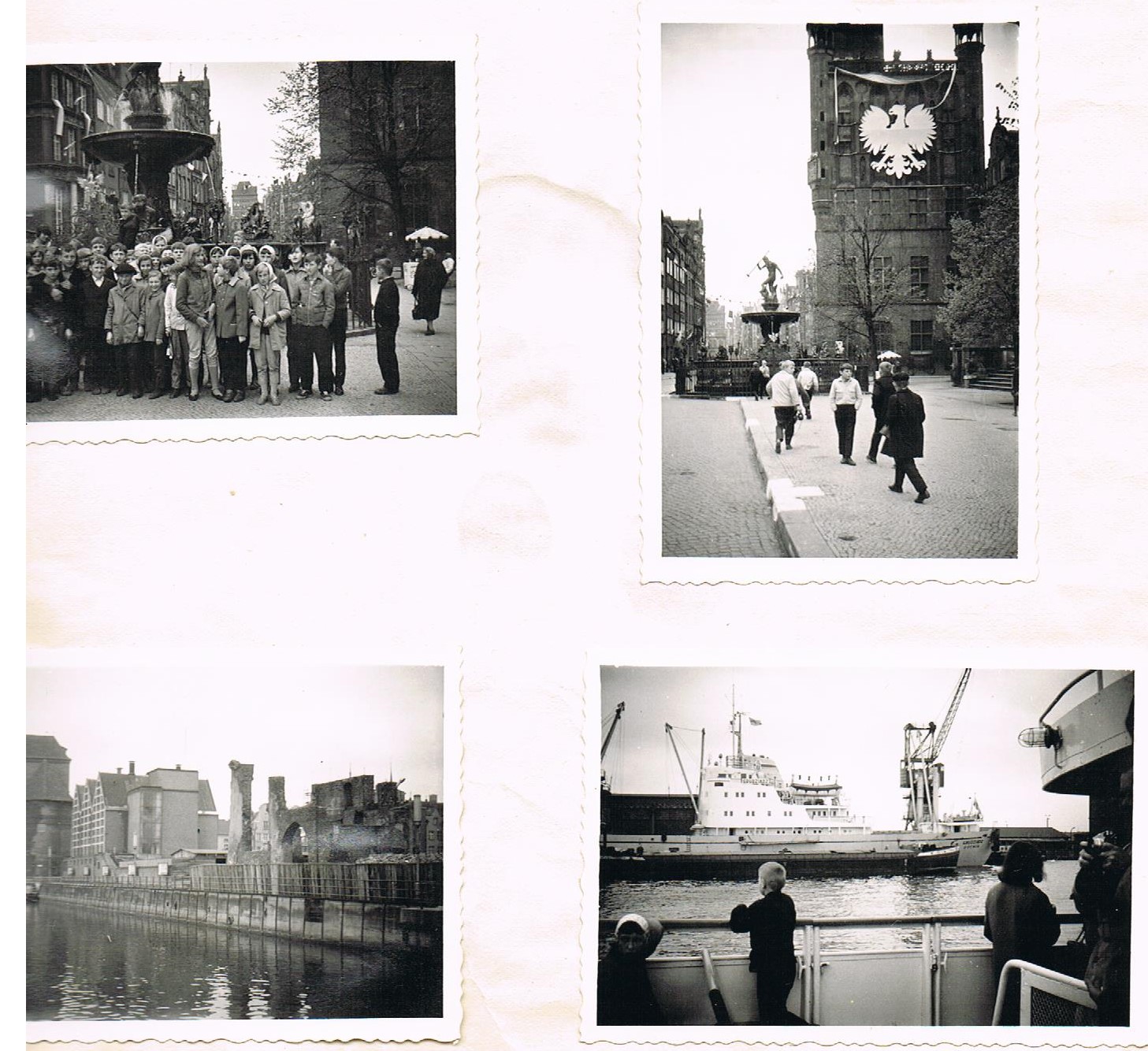 Wycieczka do Trójmiasta 1965/1966
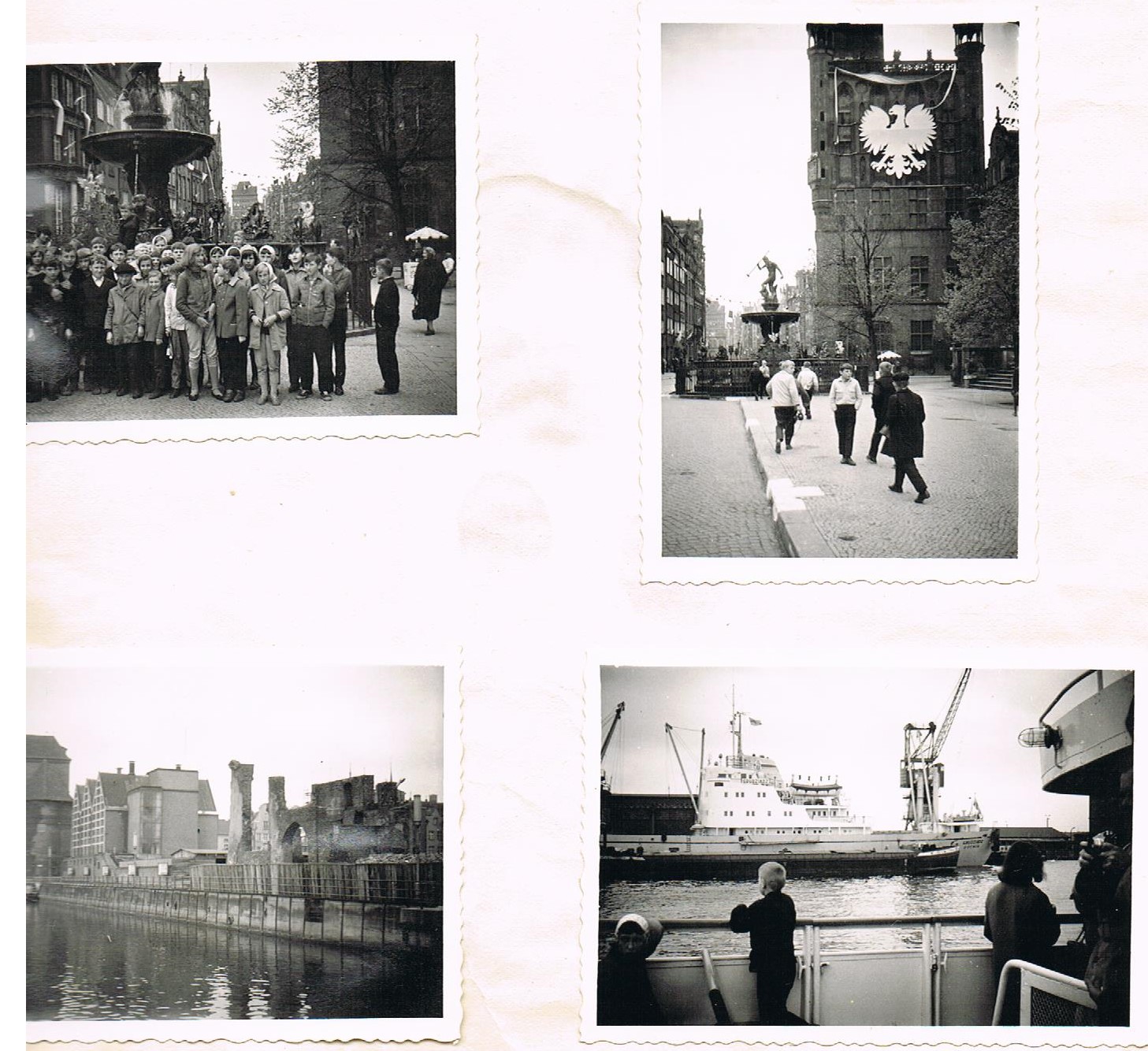 Wycieczka do Trójmiasta 1965/1966
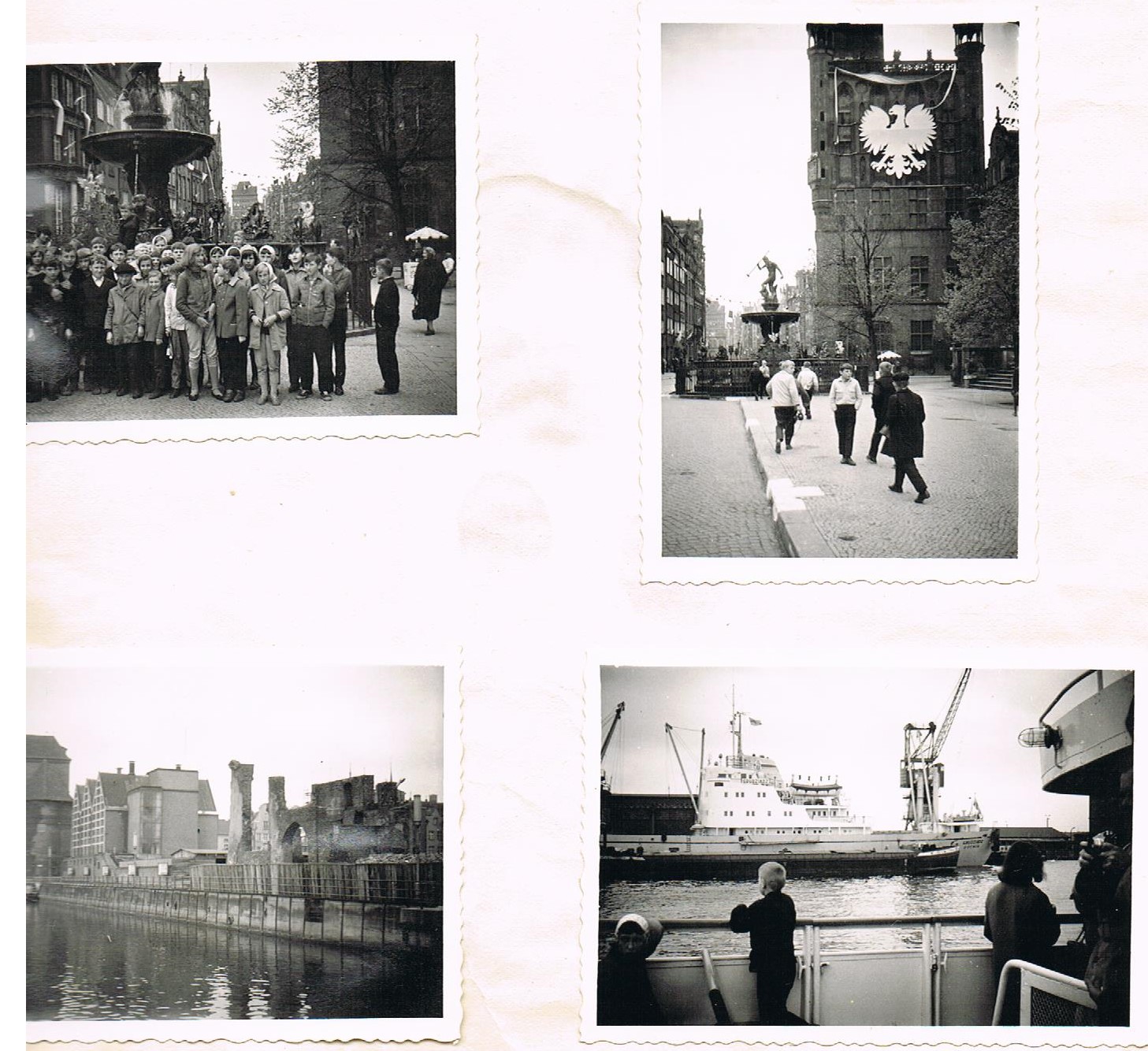 Wycieczka do Trójmiasta 1965/1966
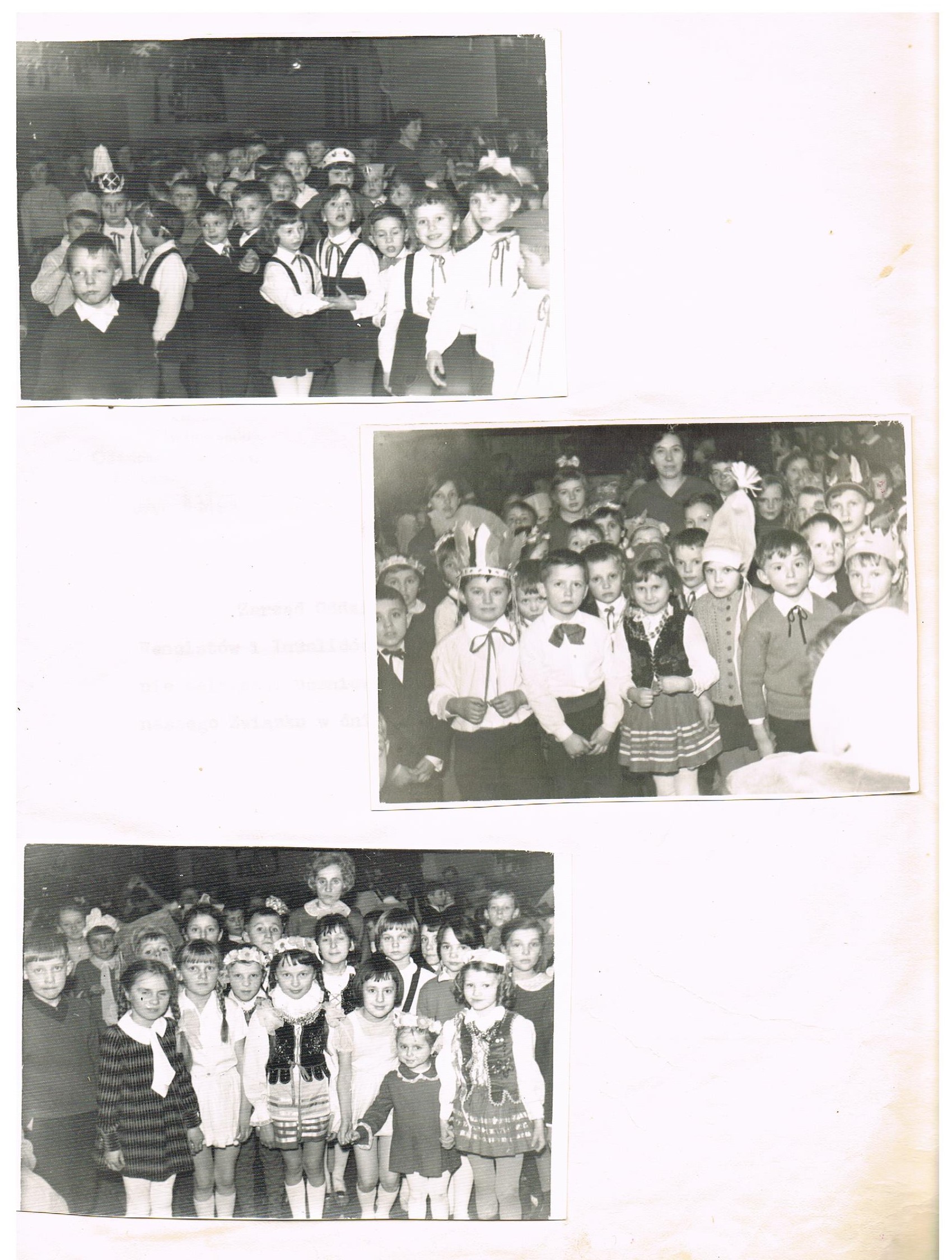 Choinka noworoczna 1968/1969
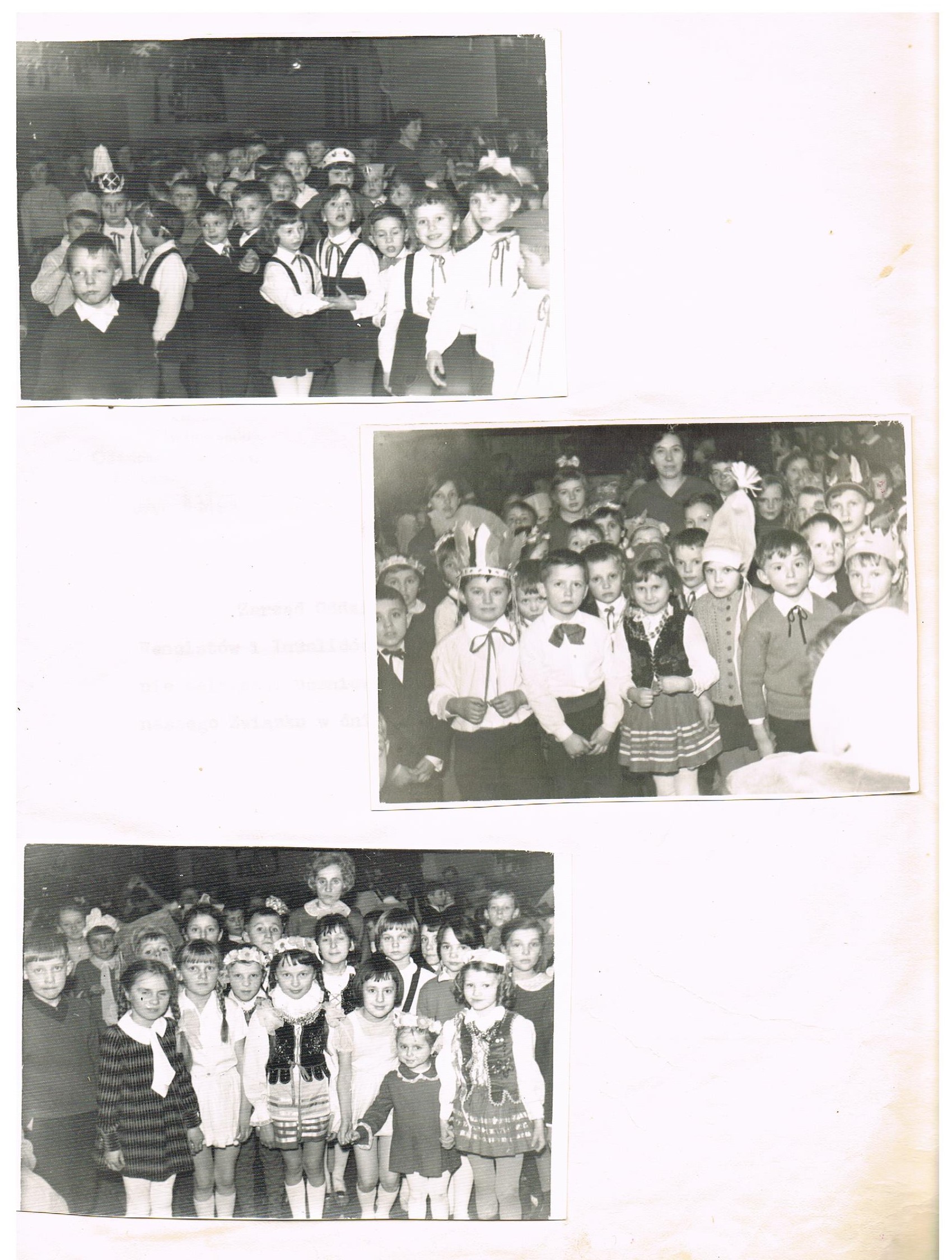 Choinka noworoczna 1968/1969
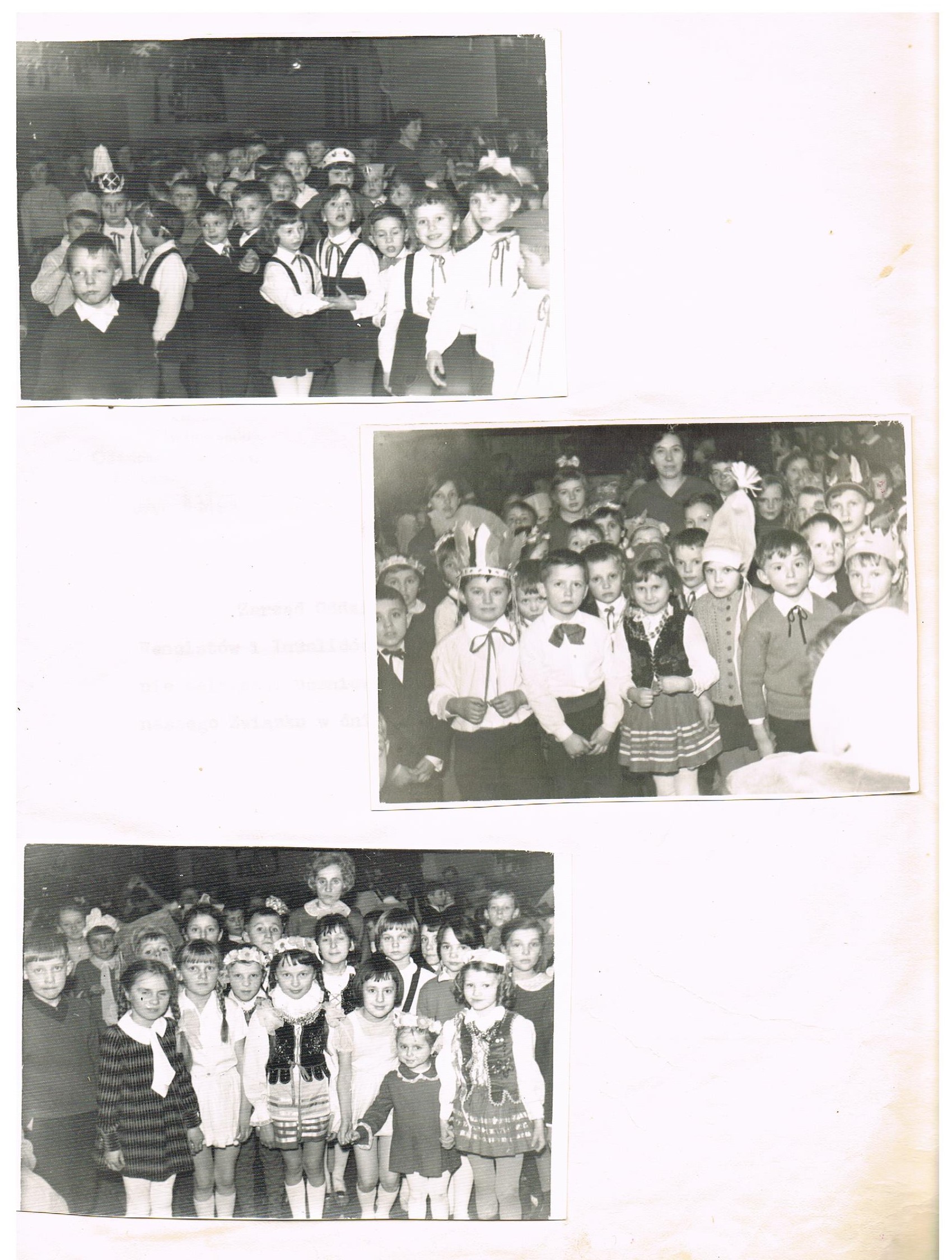 Choinka noworoczna 1968/1969
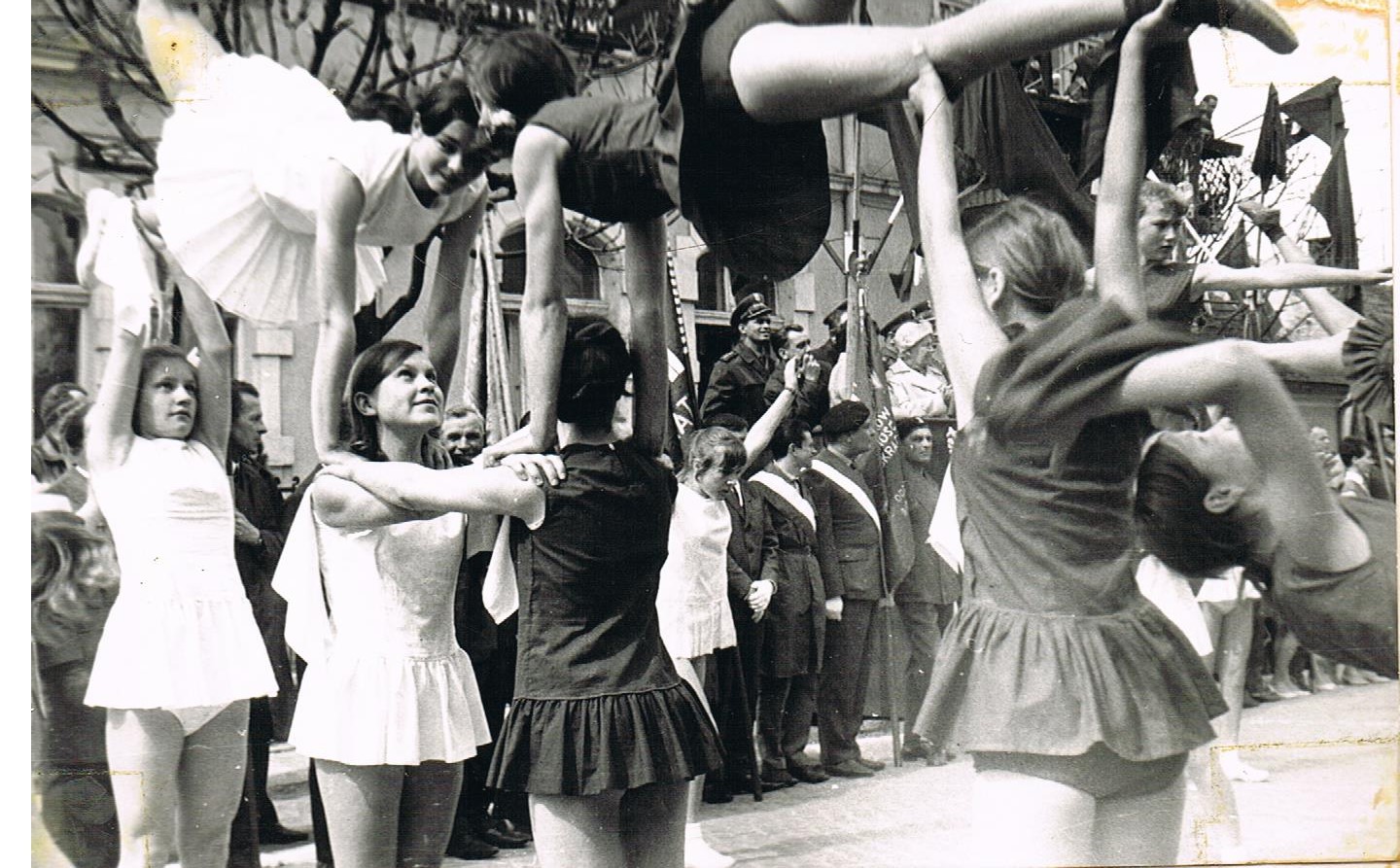 Święto Pracy 1969-1970
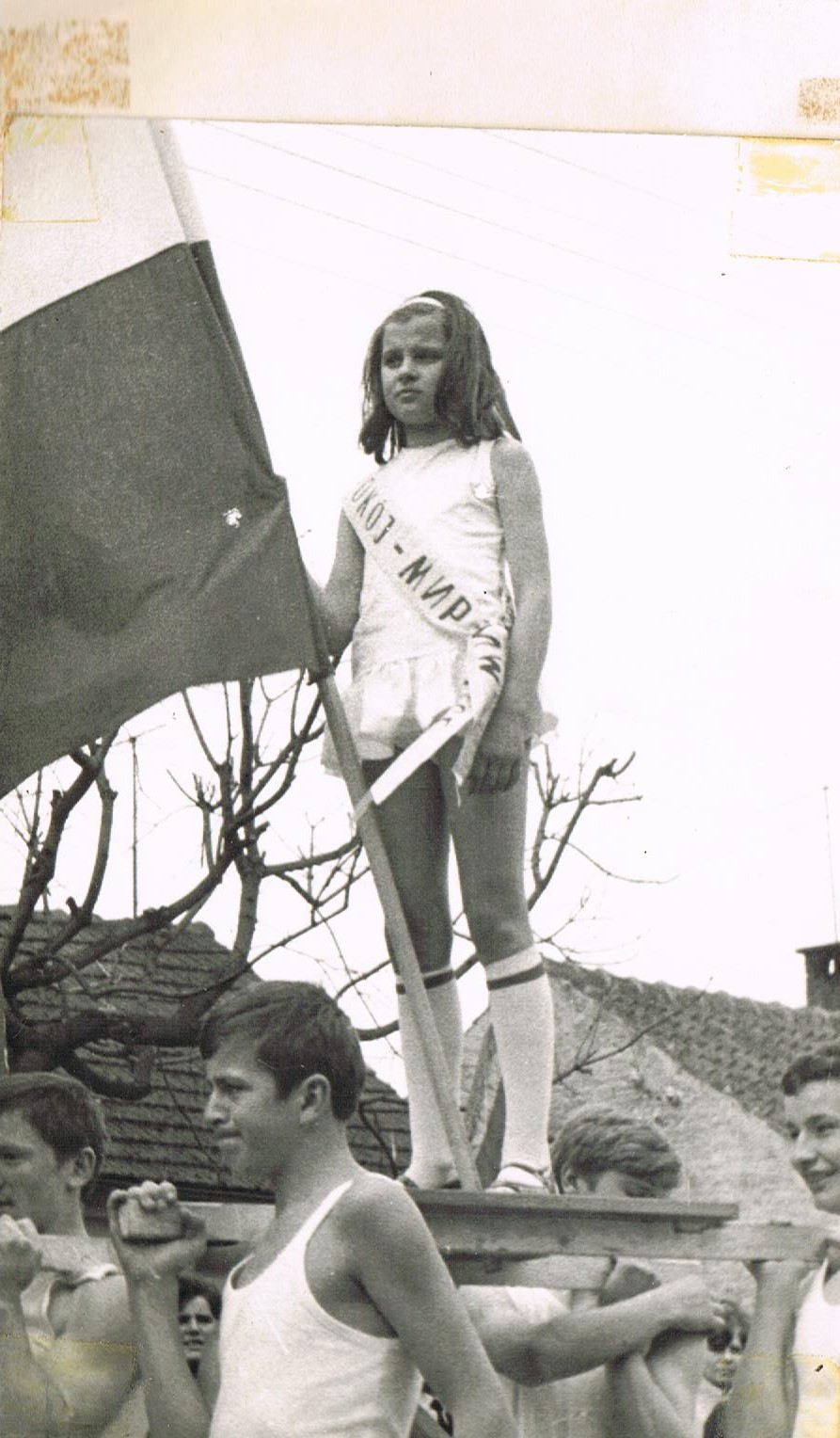 Święto Pracy 1969-1970
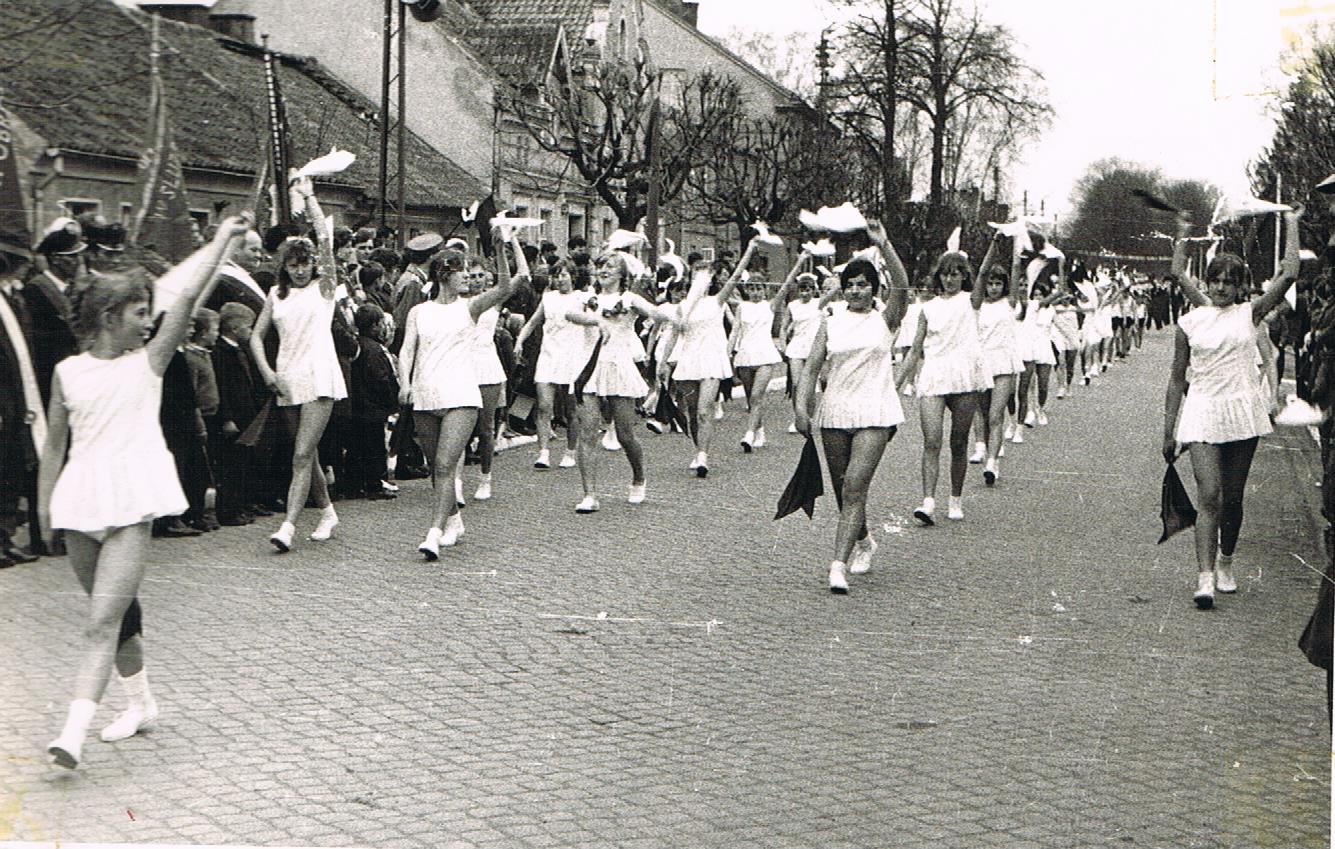 Święto Pracy 1969-1970
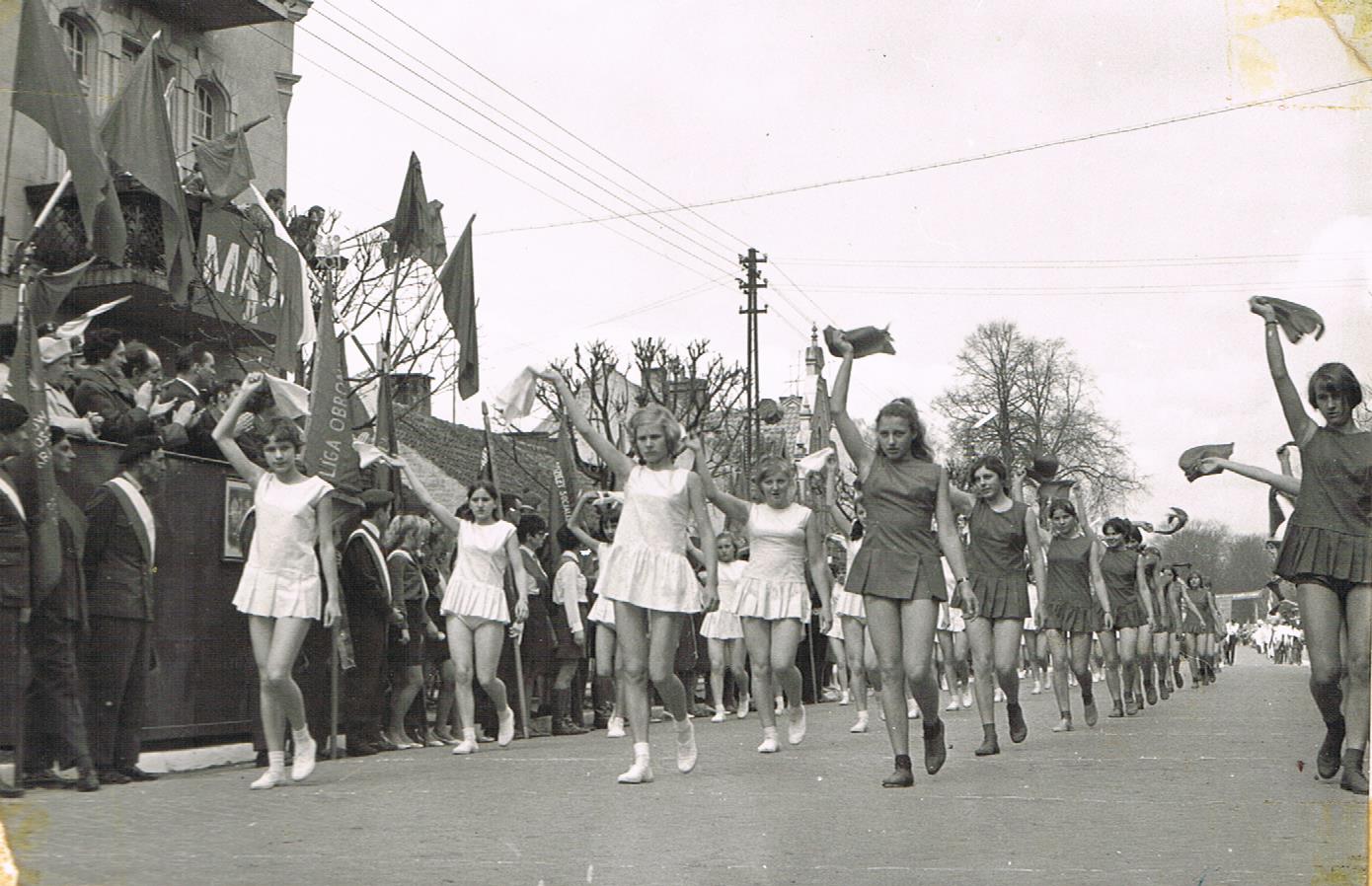 Święto Pracy 1969-1970
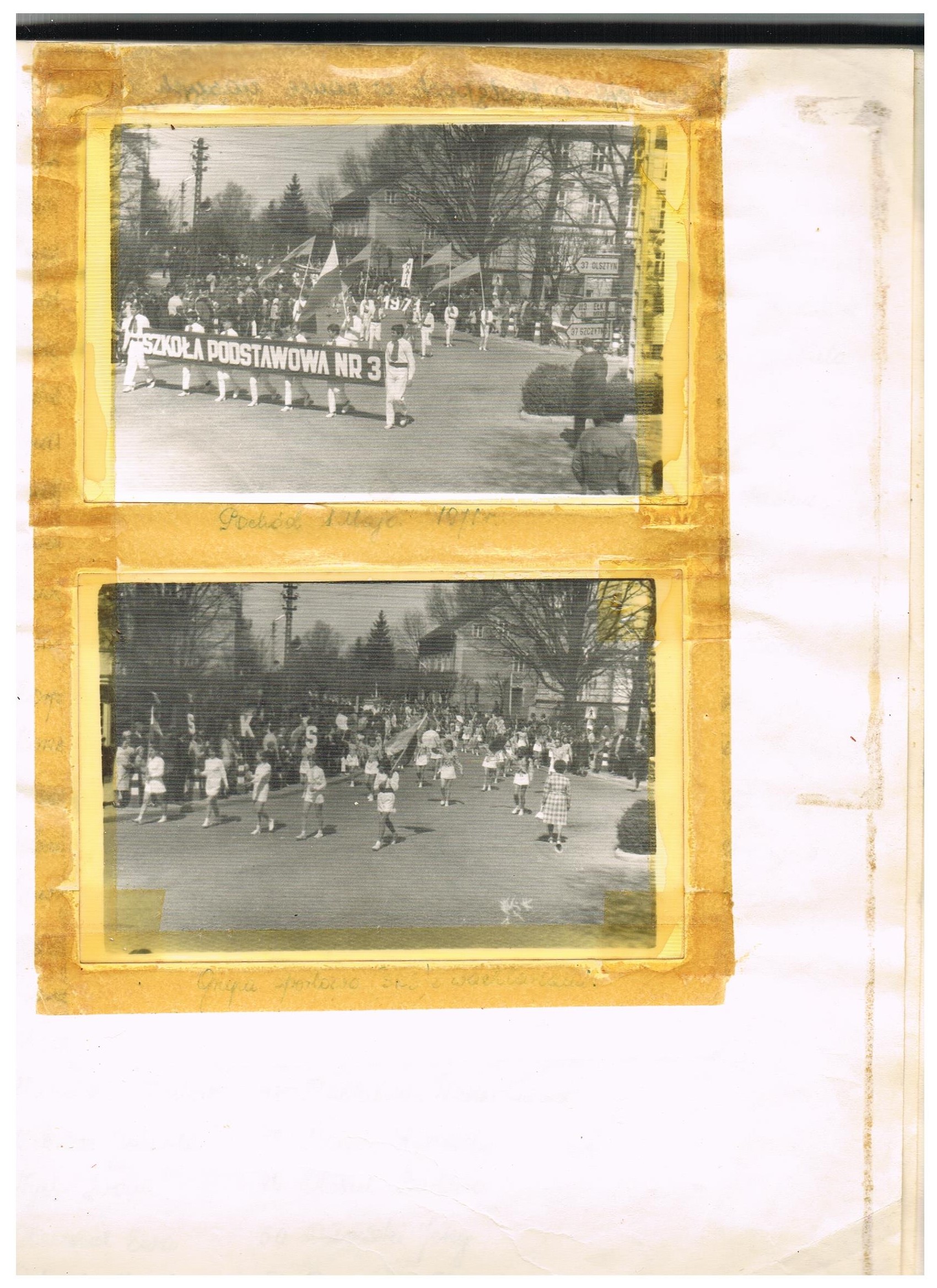 Święto Pracy 1971
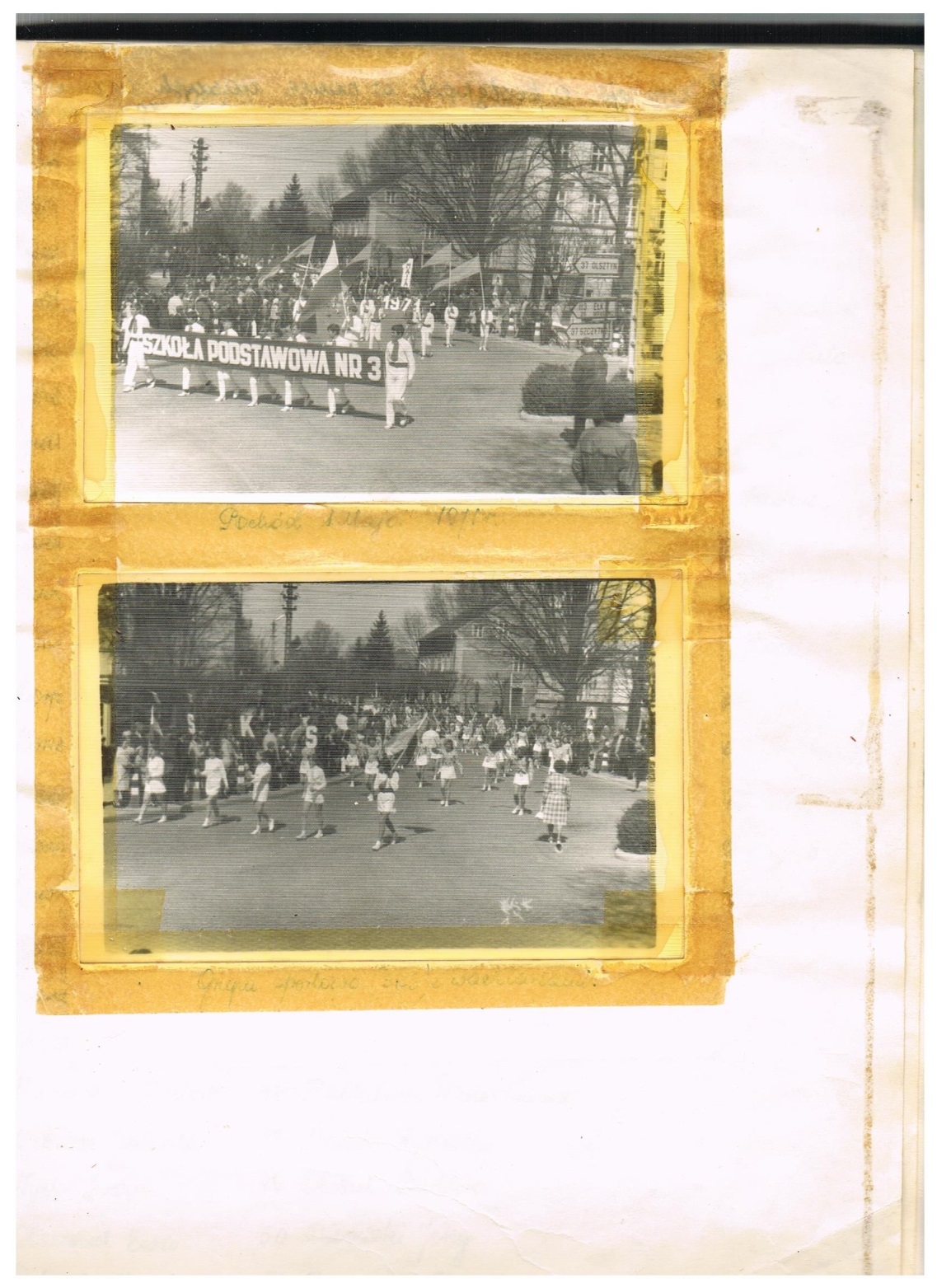 Święto Pracy 1971
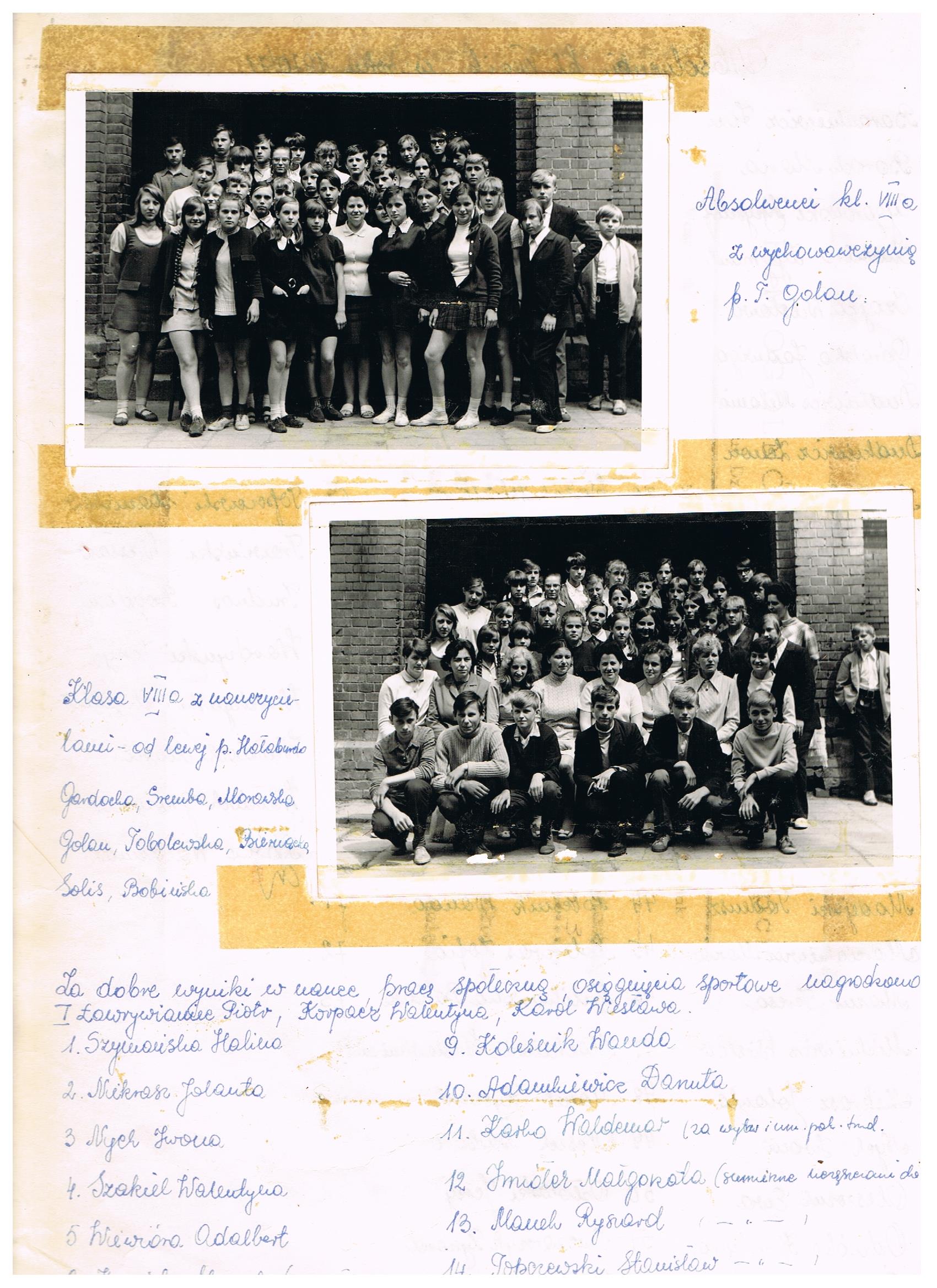 Absolwenci 1970/1971
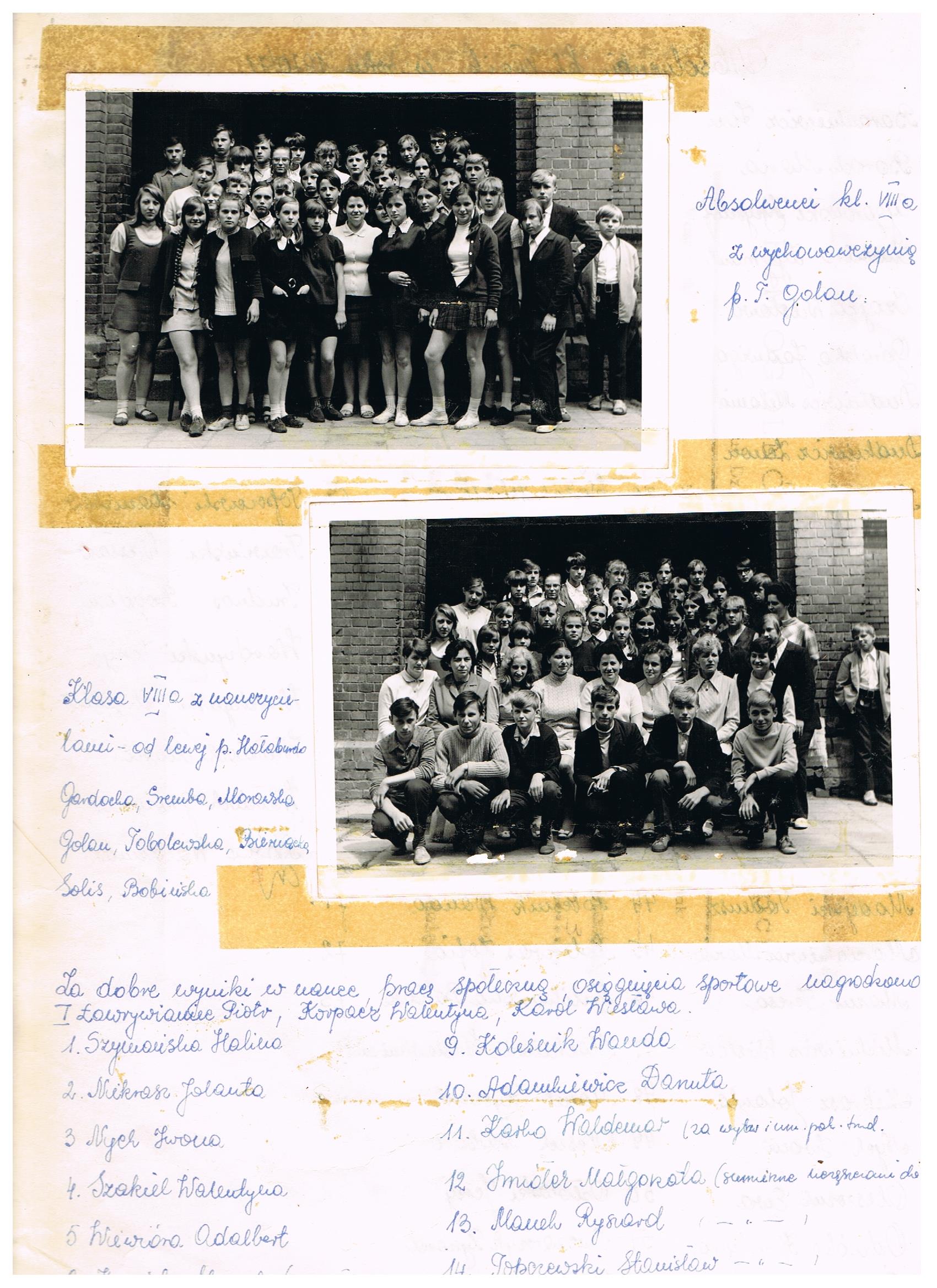 Absolwenci 1970/1971
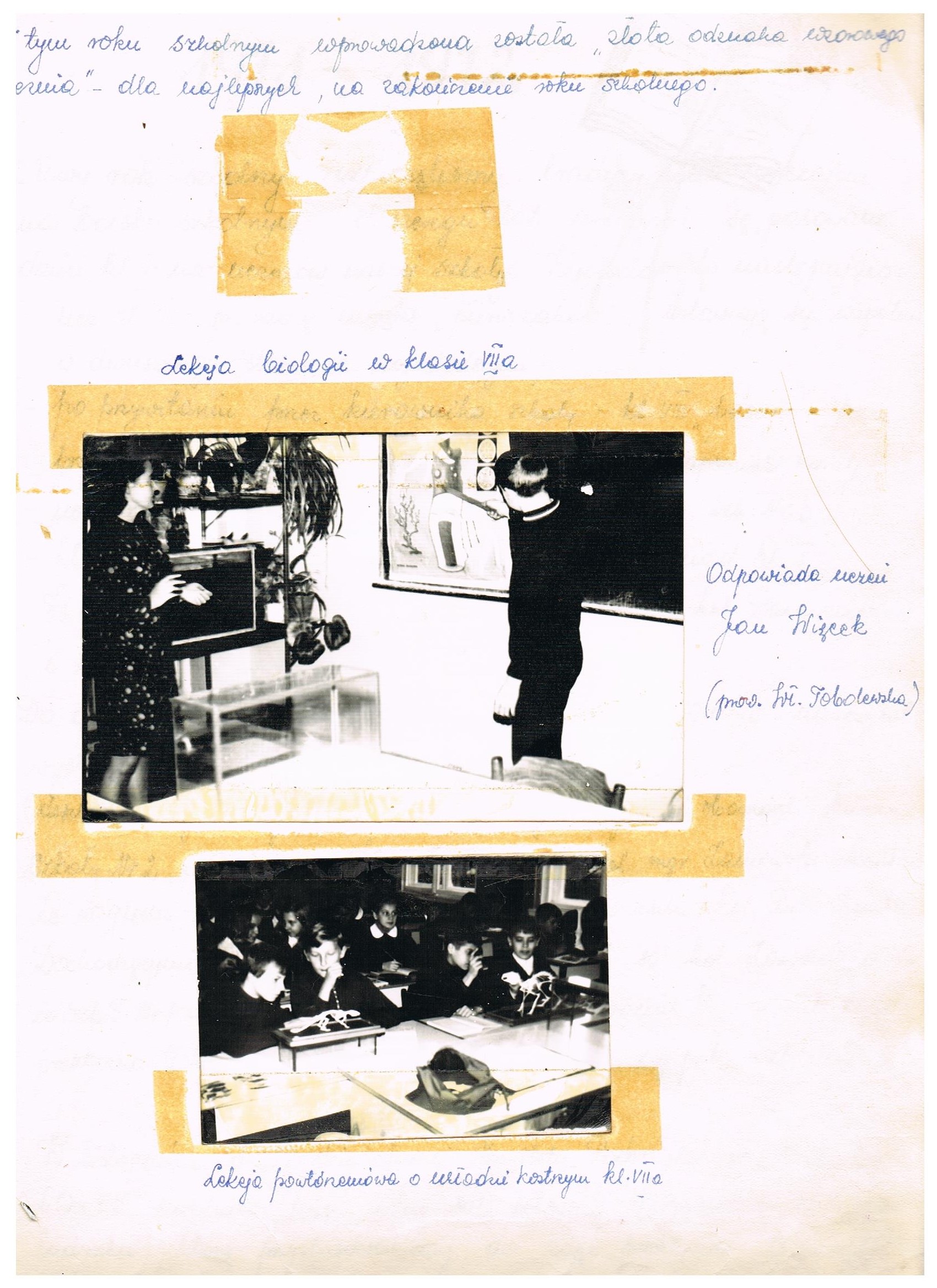 Lekcja biologii 1970/1971
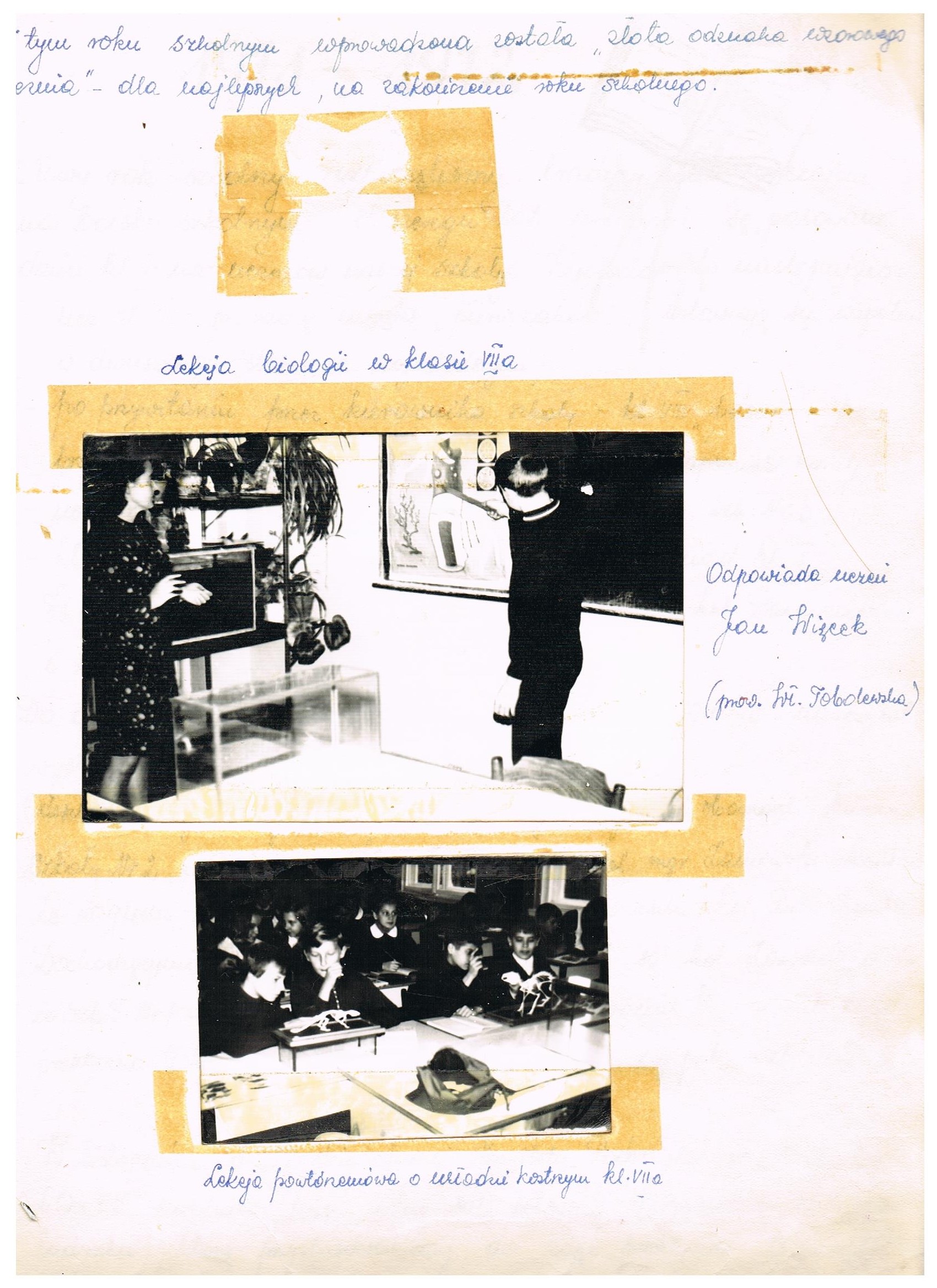 Lekcja biologii 1970/1971
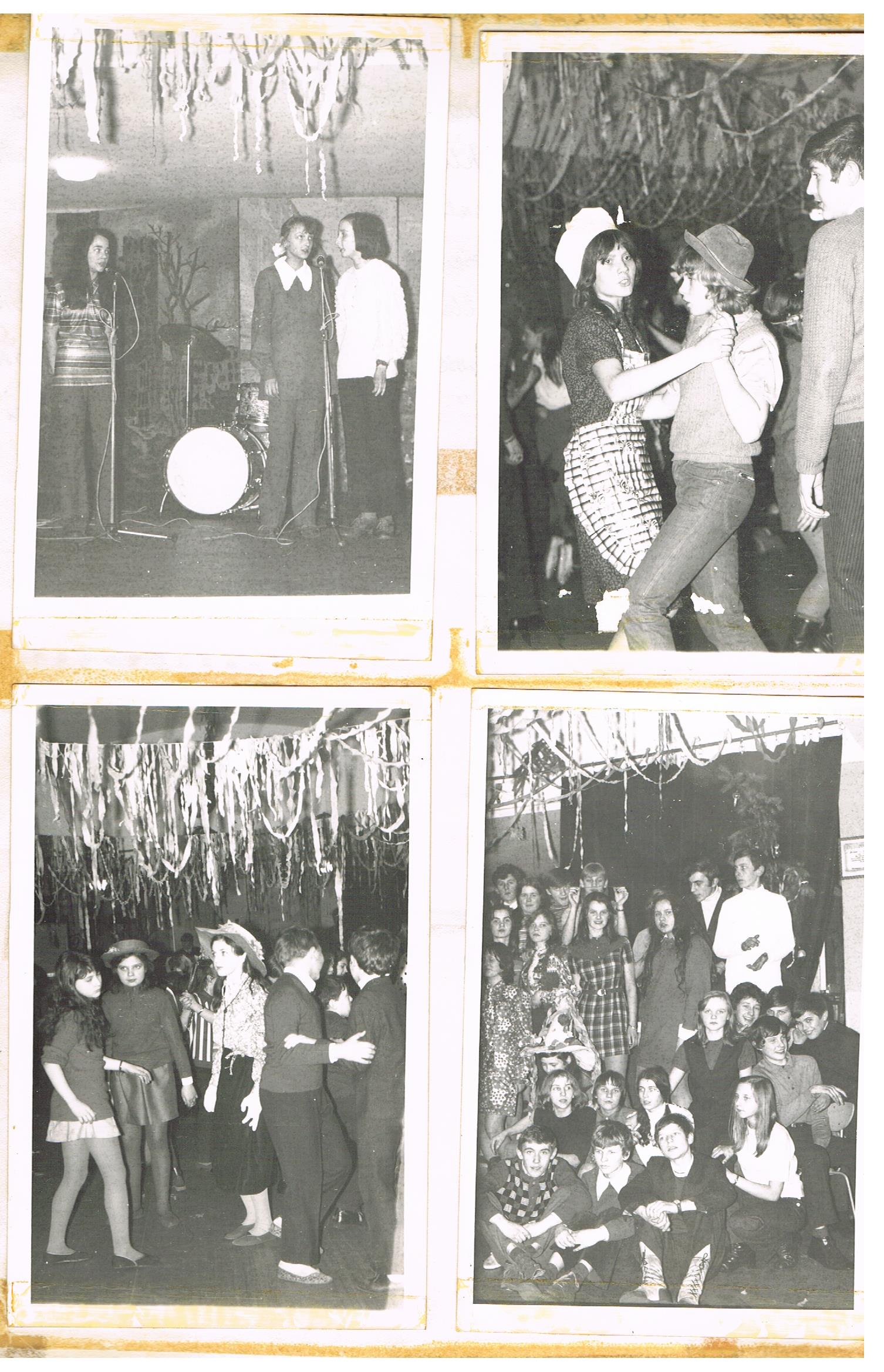 Zabawa karnawałowa 1972-1973
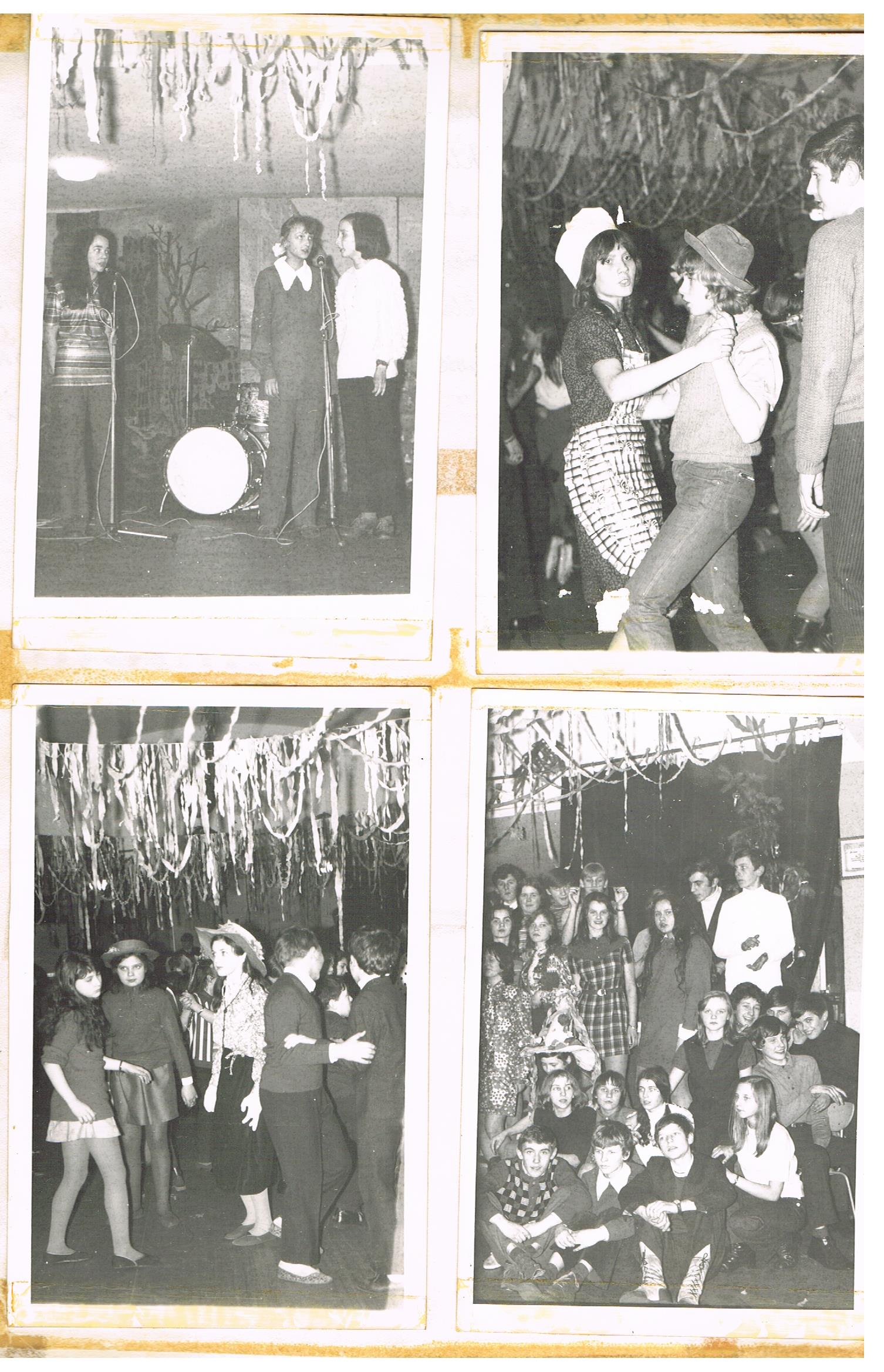 Zabawa karnawałowa 1972-1973
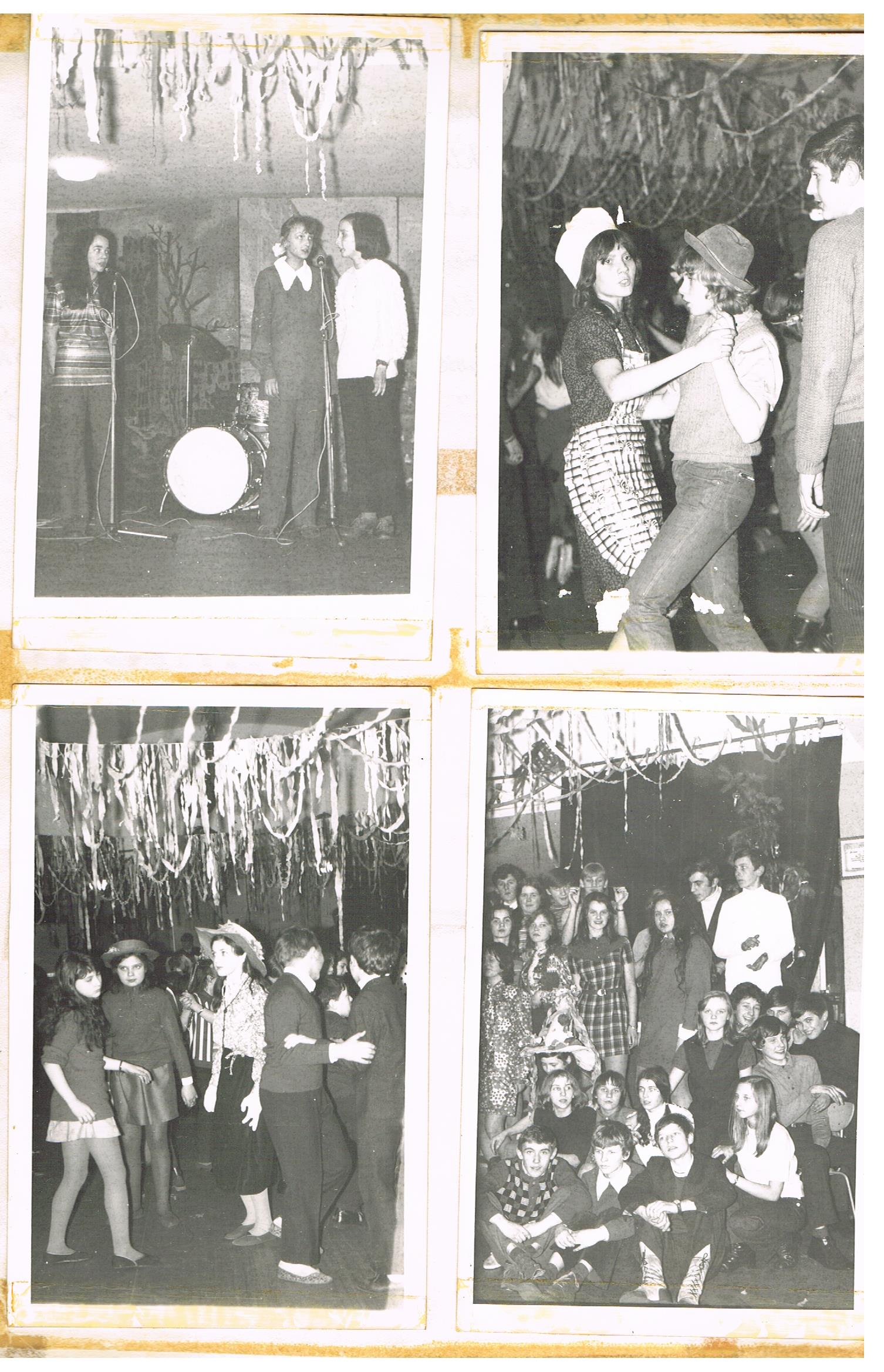 Zabawa karnawałowa 1972-1973
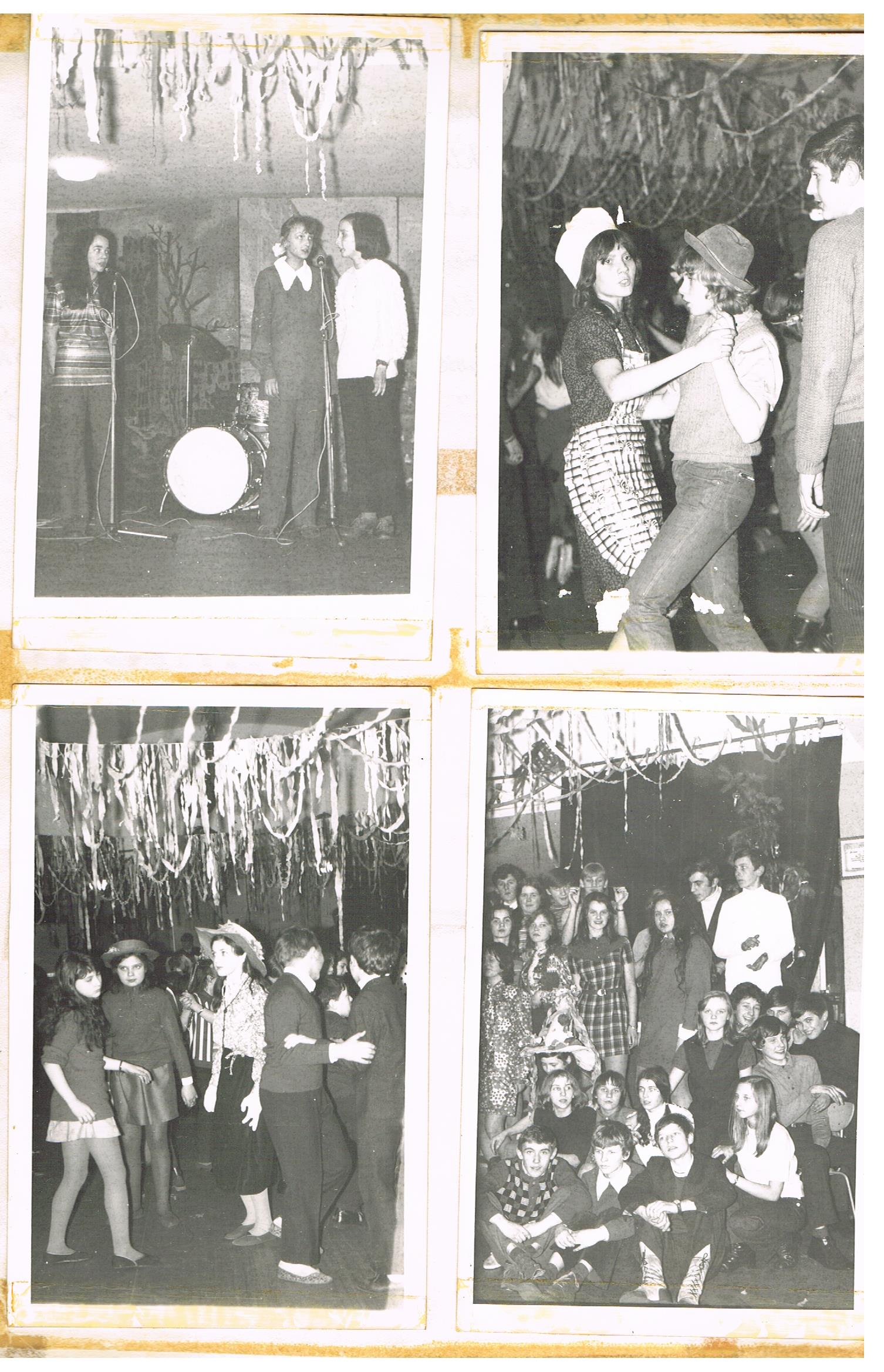 Zabawa karnawałowa 1972-1973
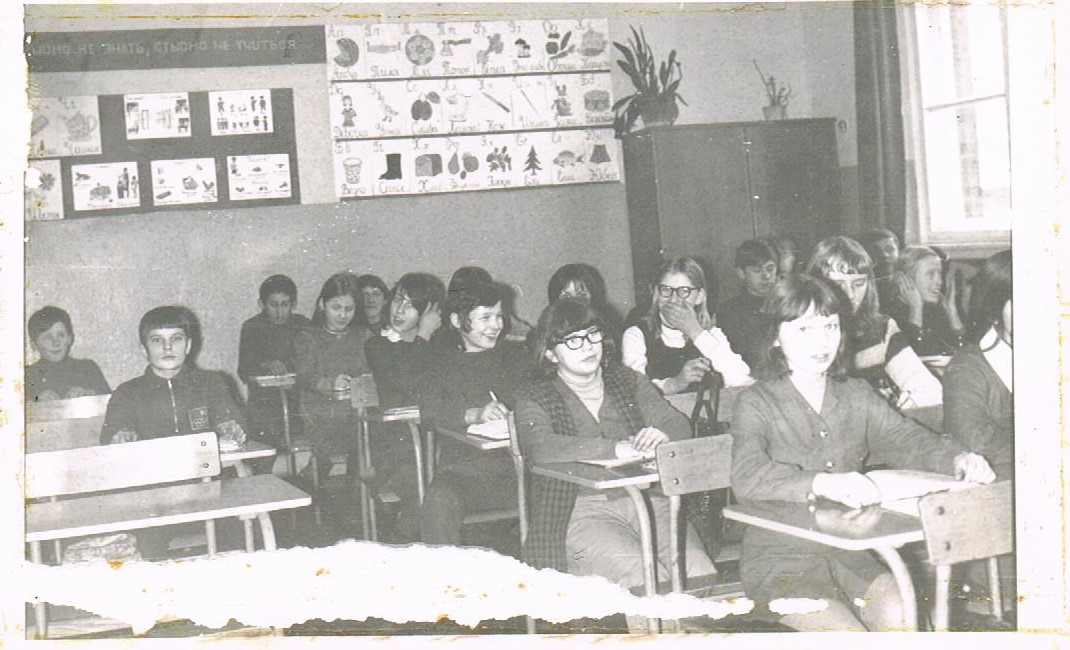 Lekcja języka rosyjskiego 1972-1973 kl. VII b
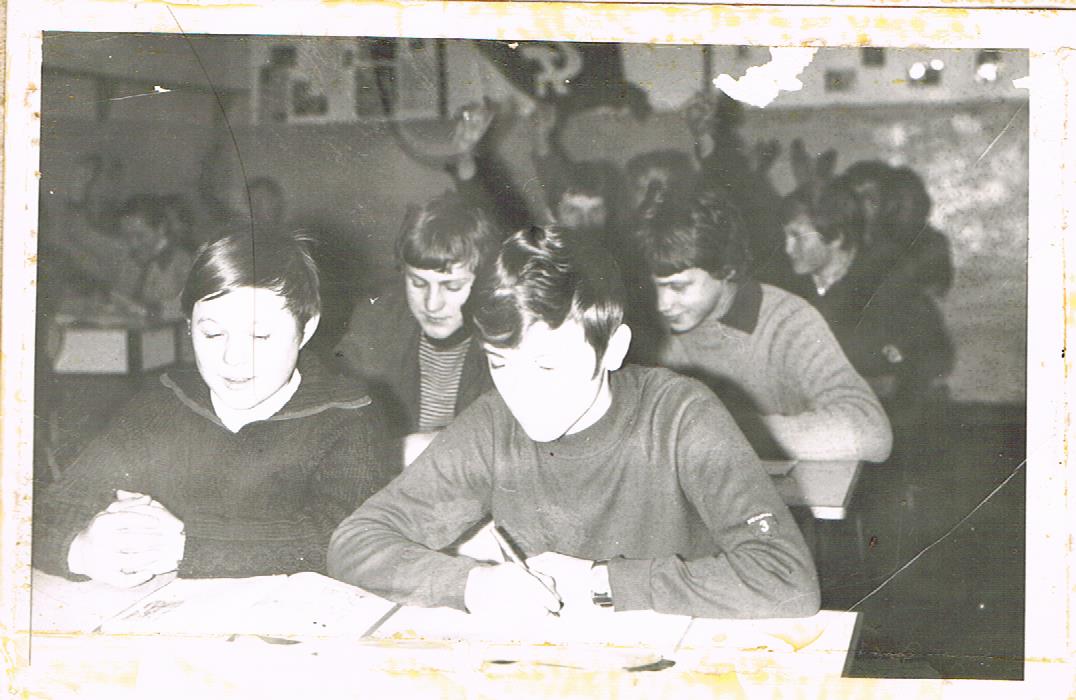 Lekcja języka rosyjskiego 1972-1973, kl. VIIIB
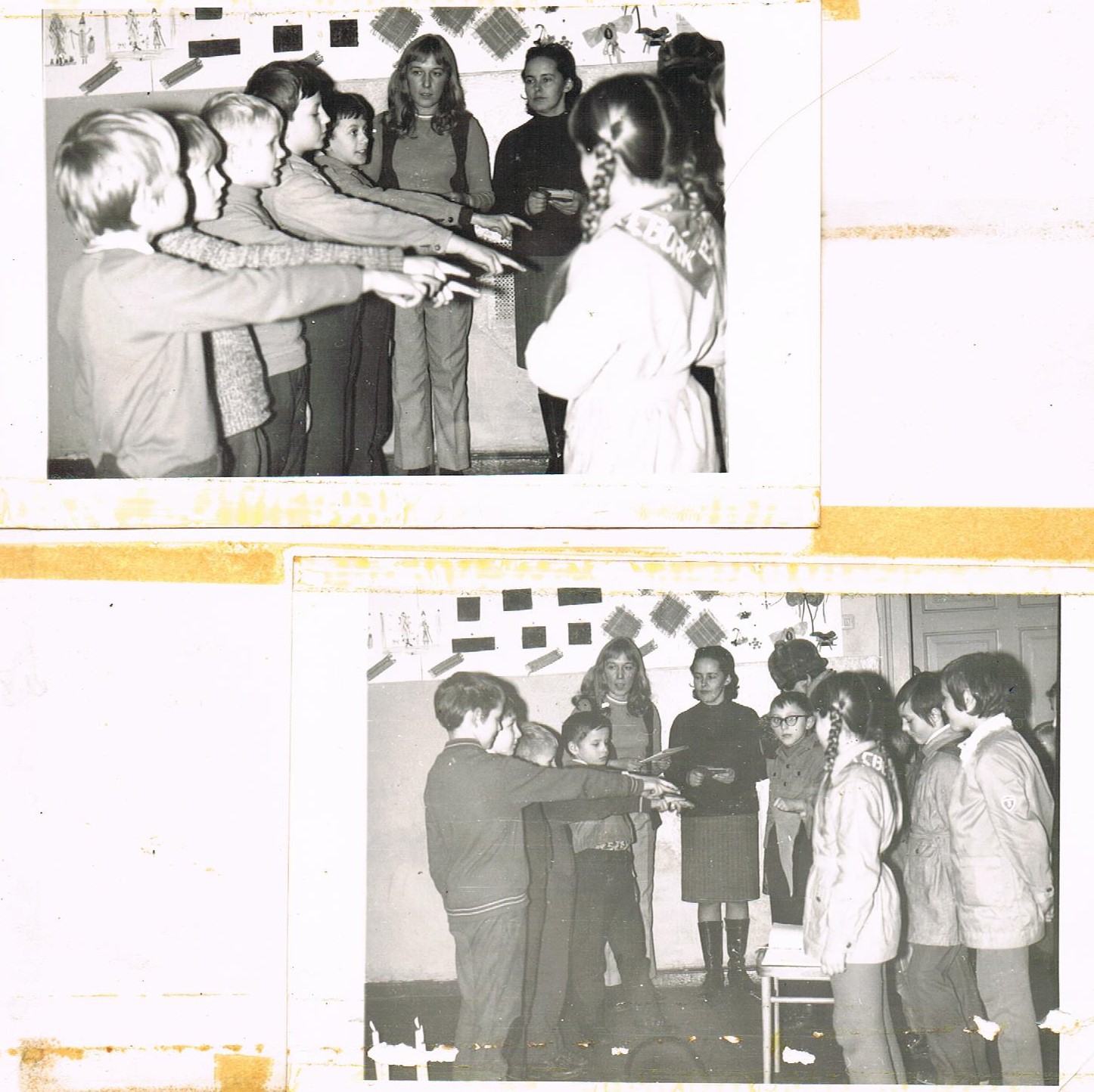 Pasowanie na Zucha 1972-1973
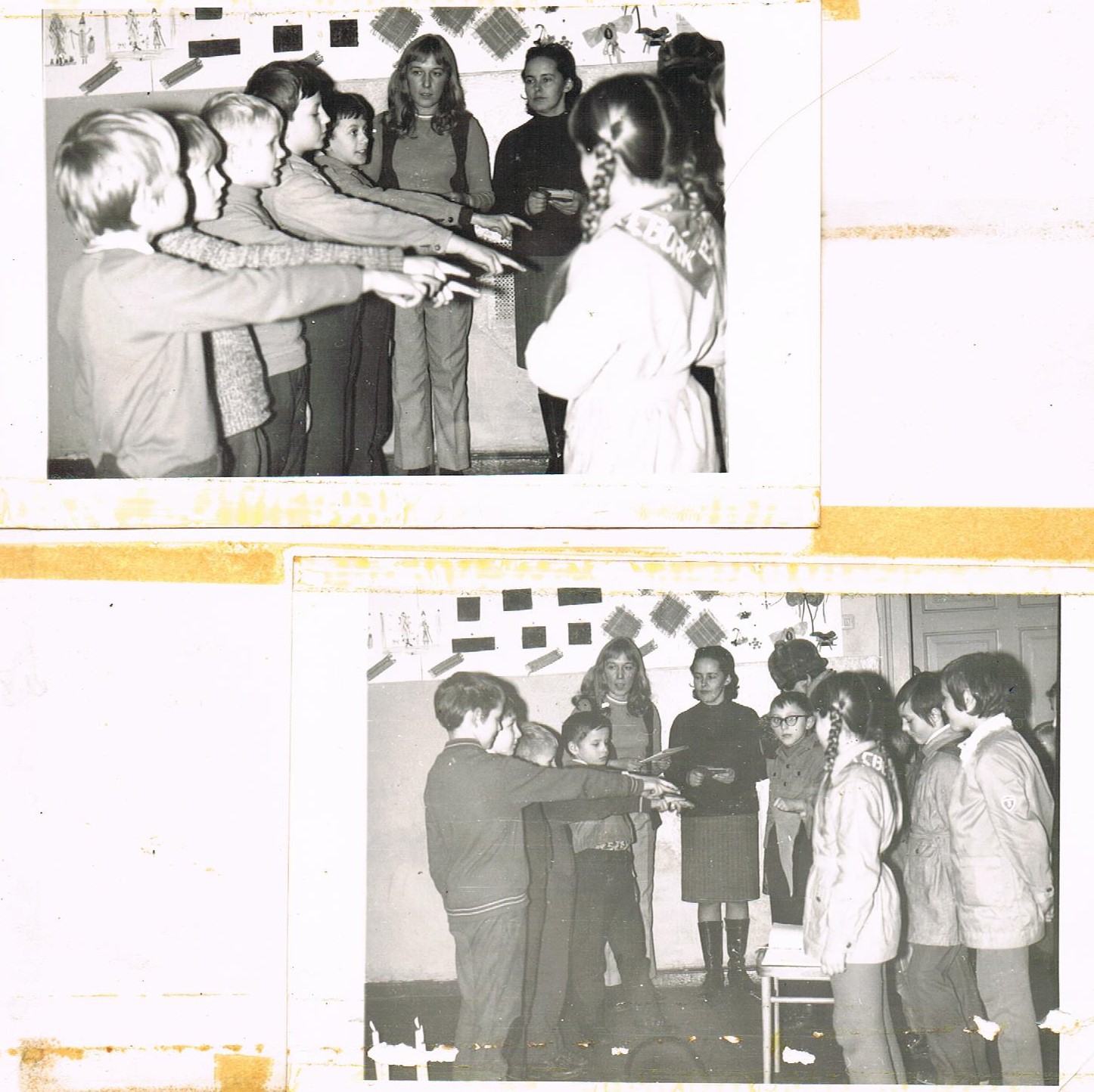 Pasowanie na Zucha 1972-1973
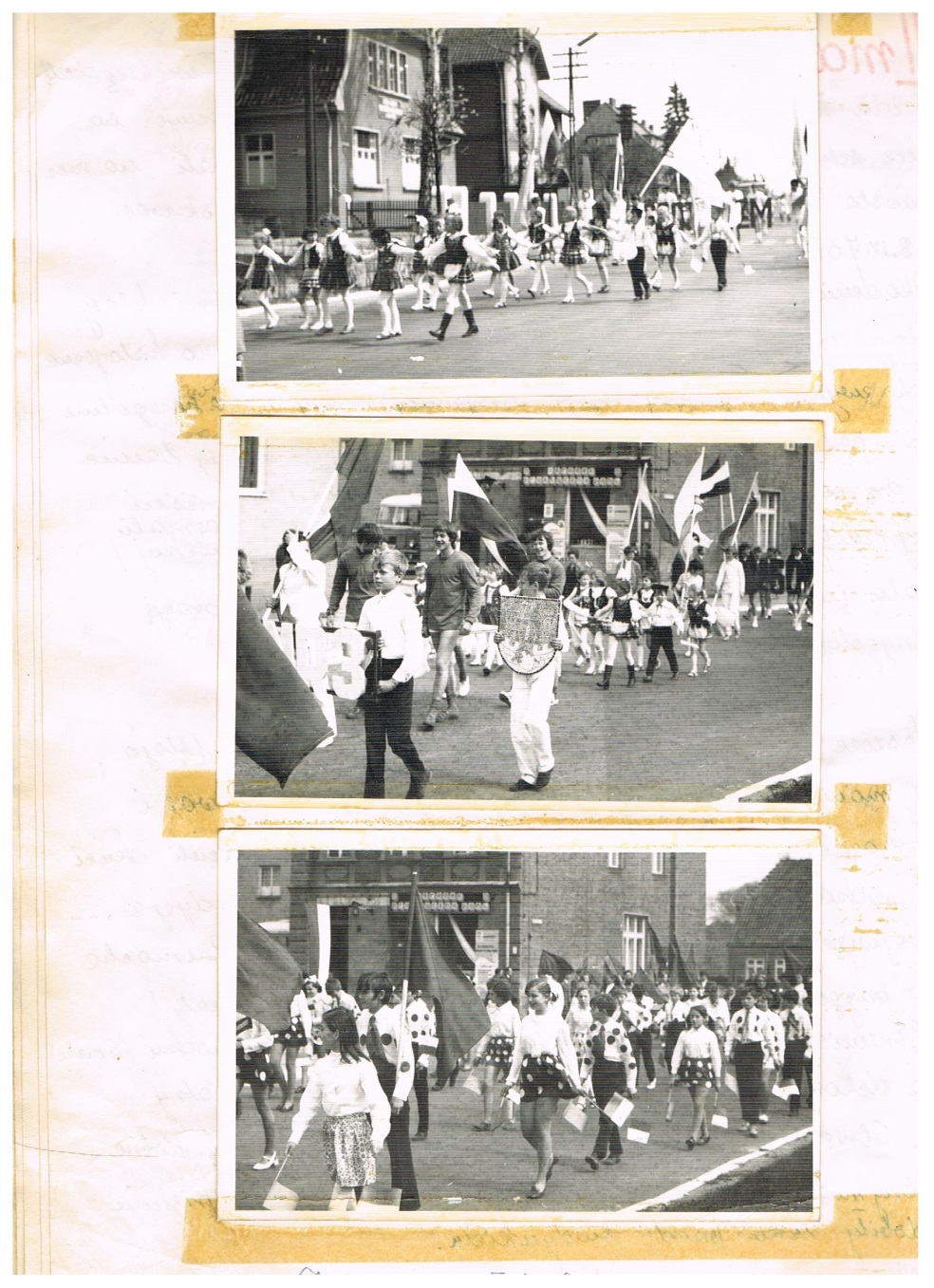 Pochód 1-Majowy  1973 I.
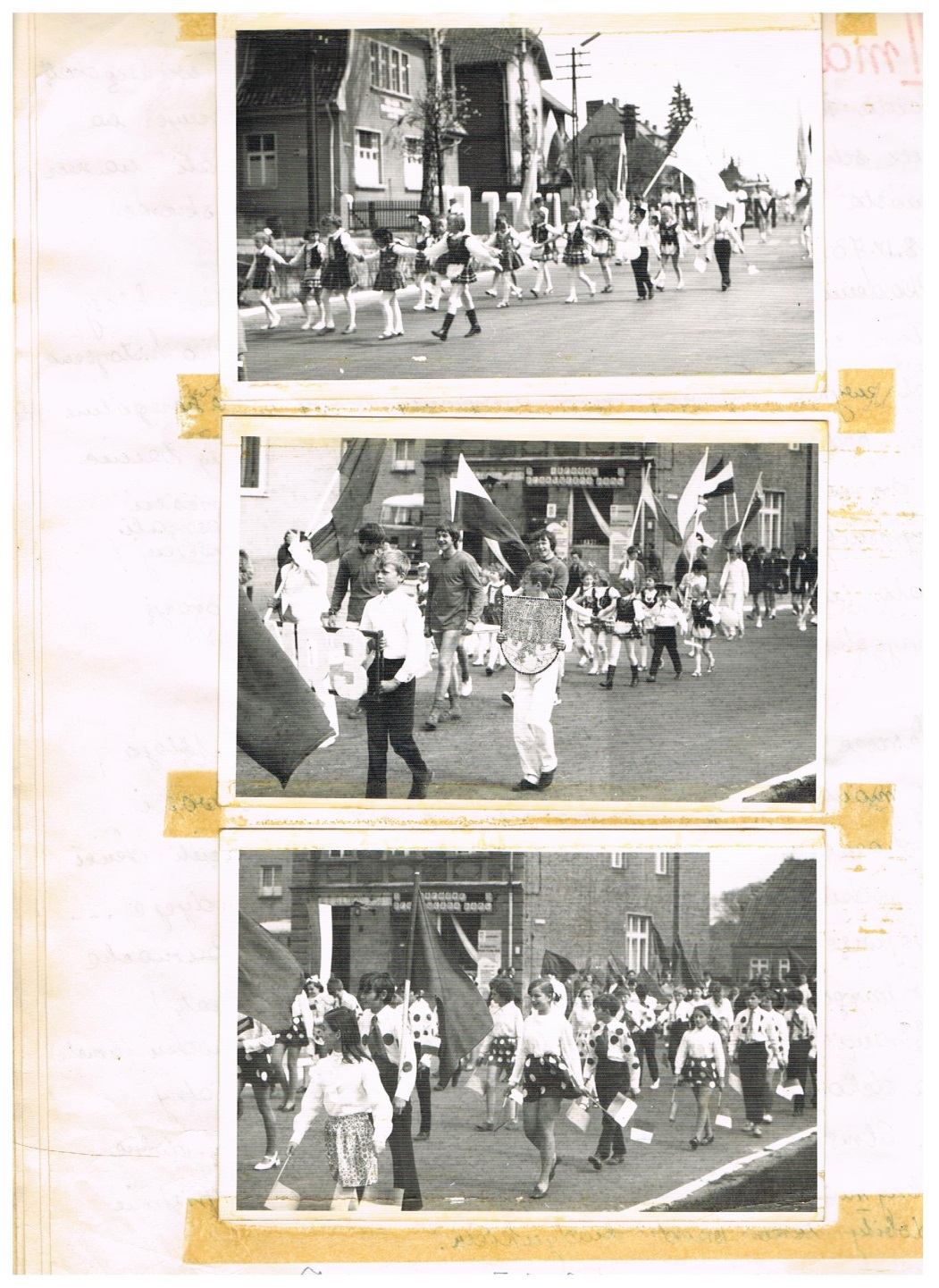 Pochód 1-Majowy  1973 I.
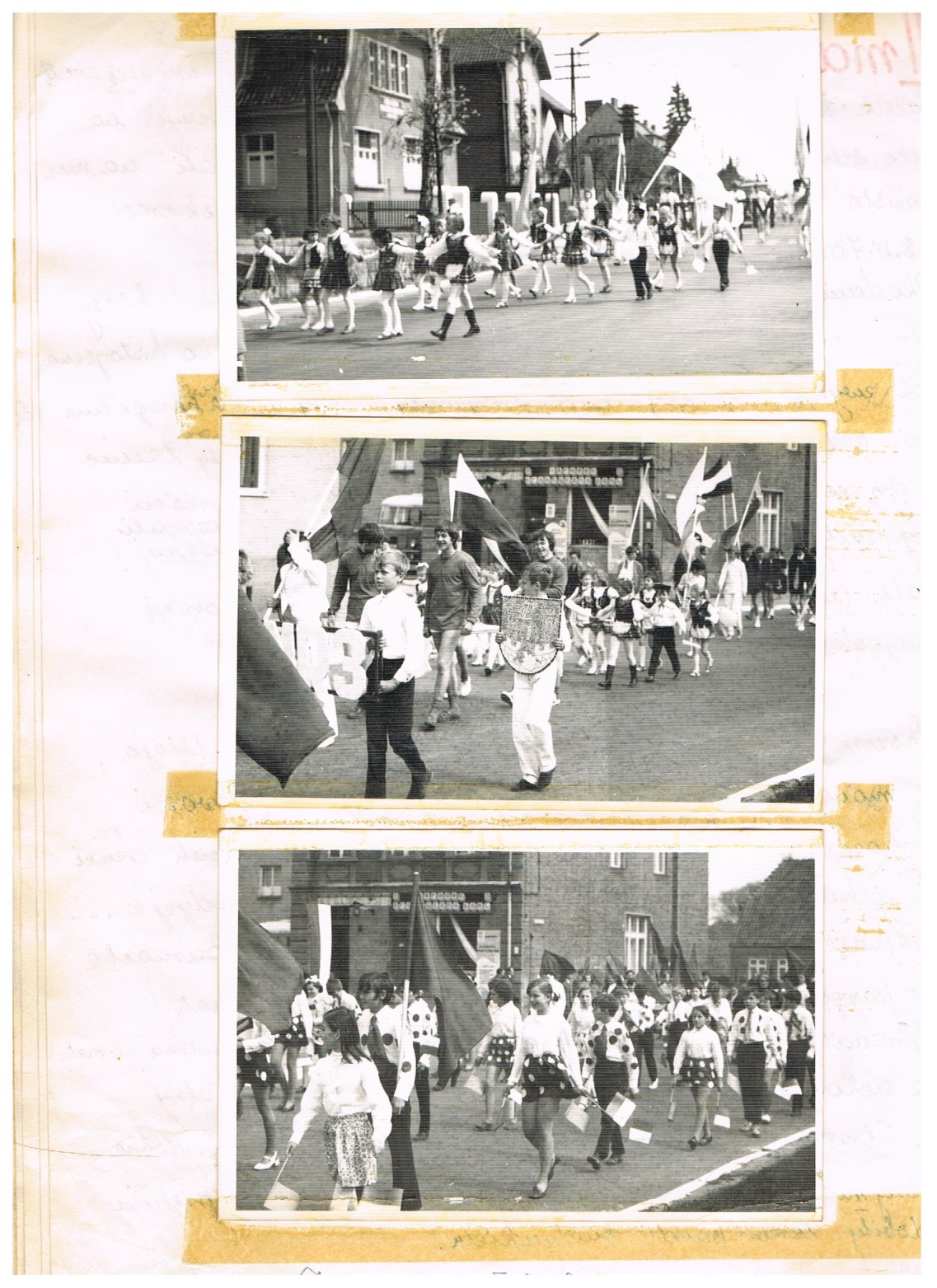 Pochód 1-Majowy  1973
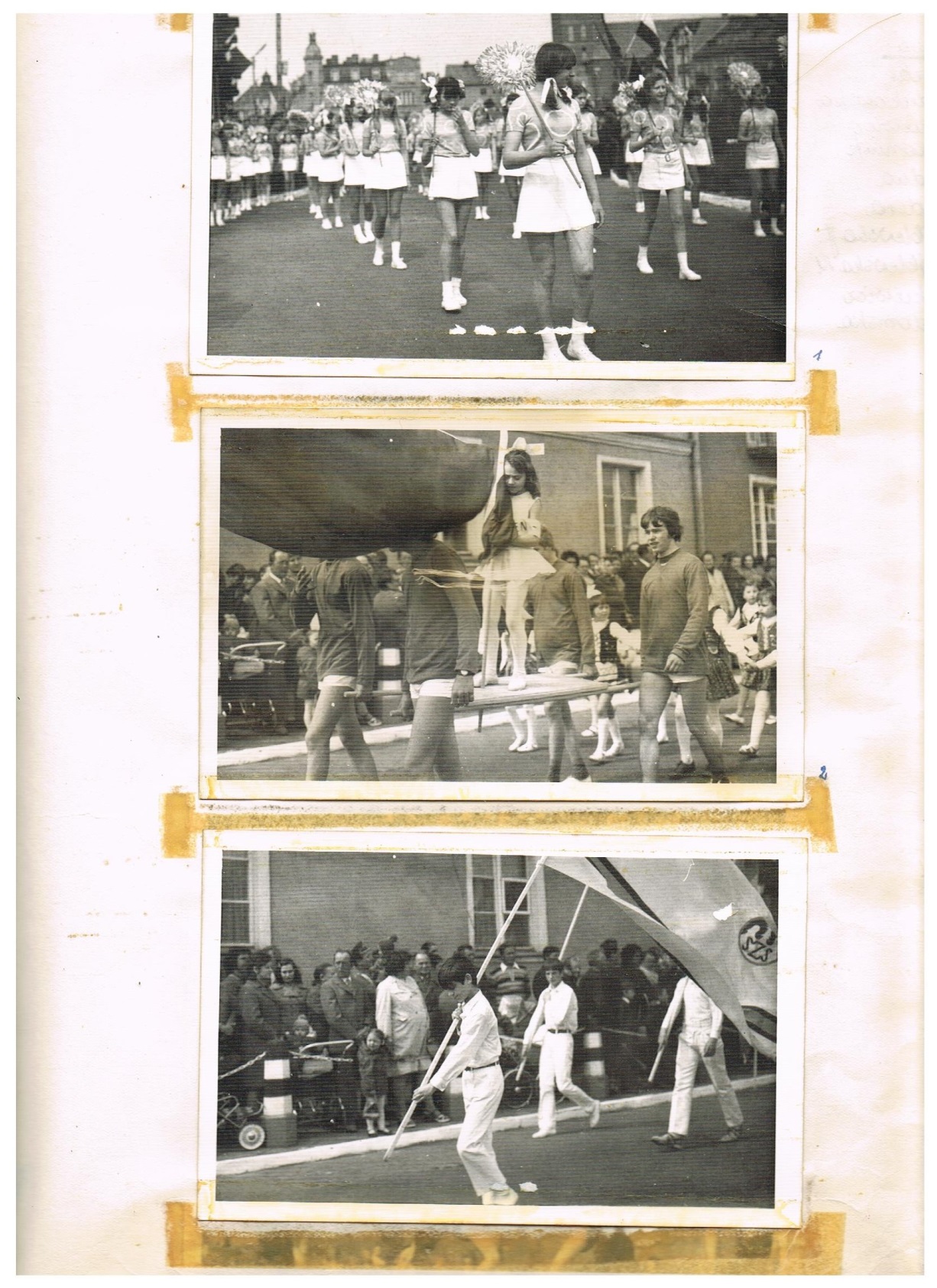 Pochód 1-Majowy  1973
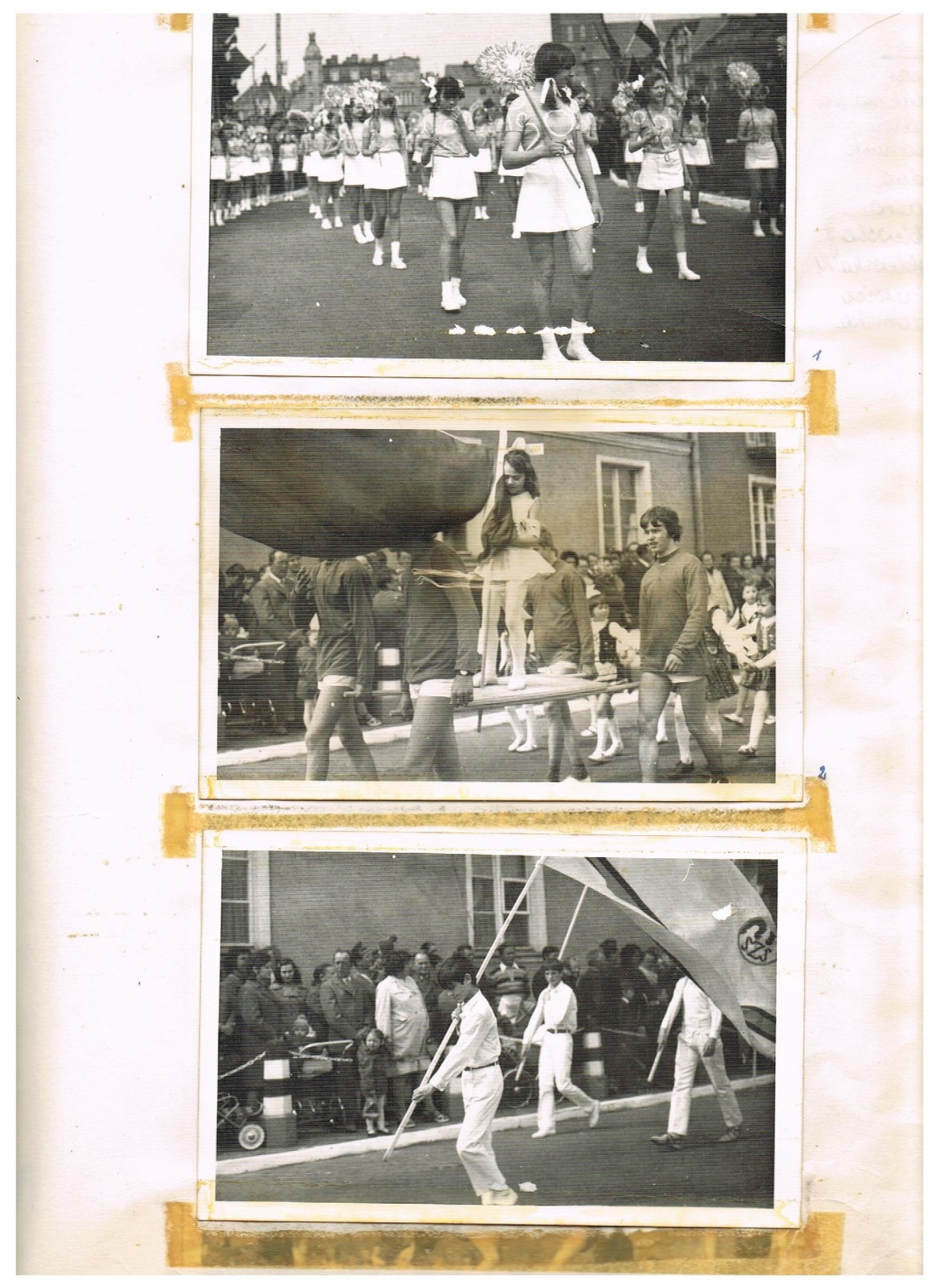 Pochód 1-Majowy  1973
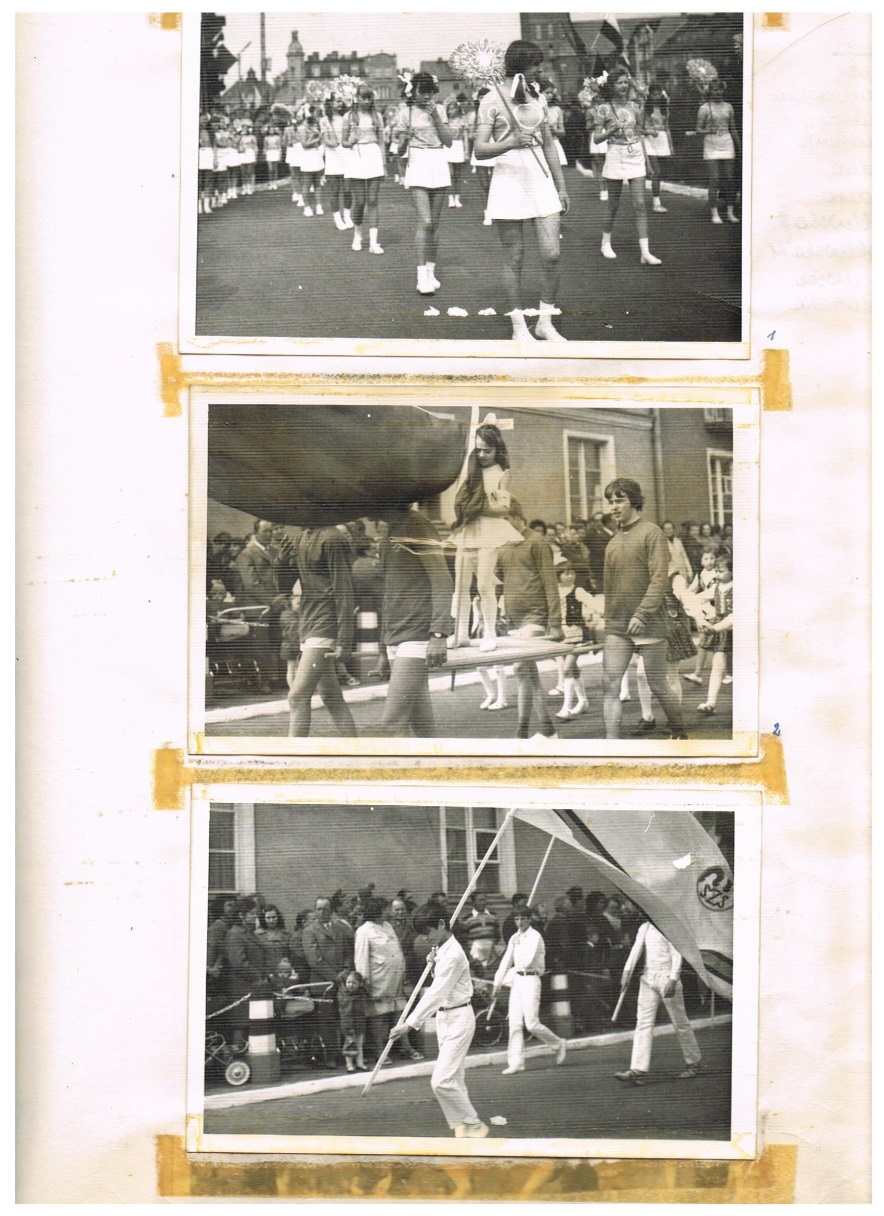 Pochód 1-Majowy  1973
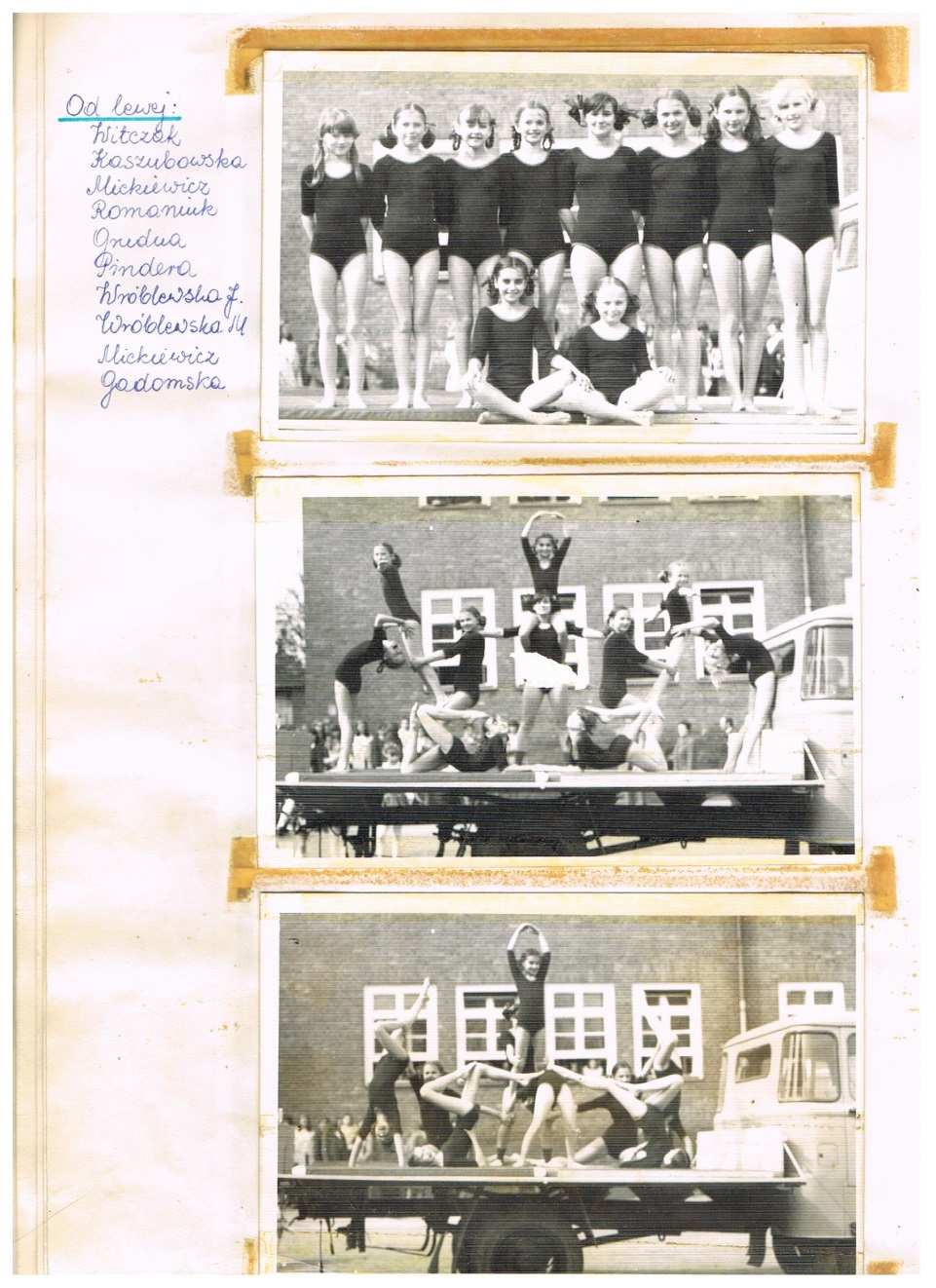 Pochód 1-Majowy  1973
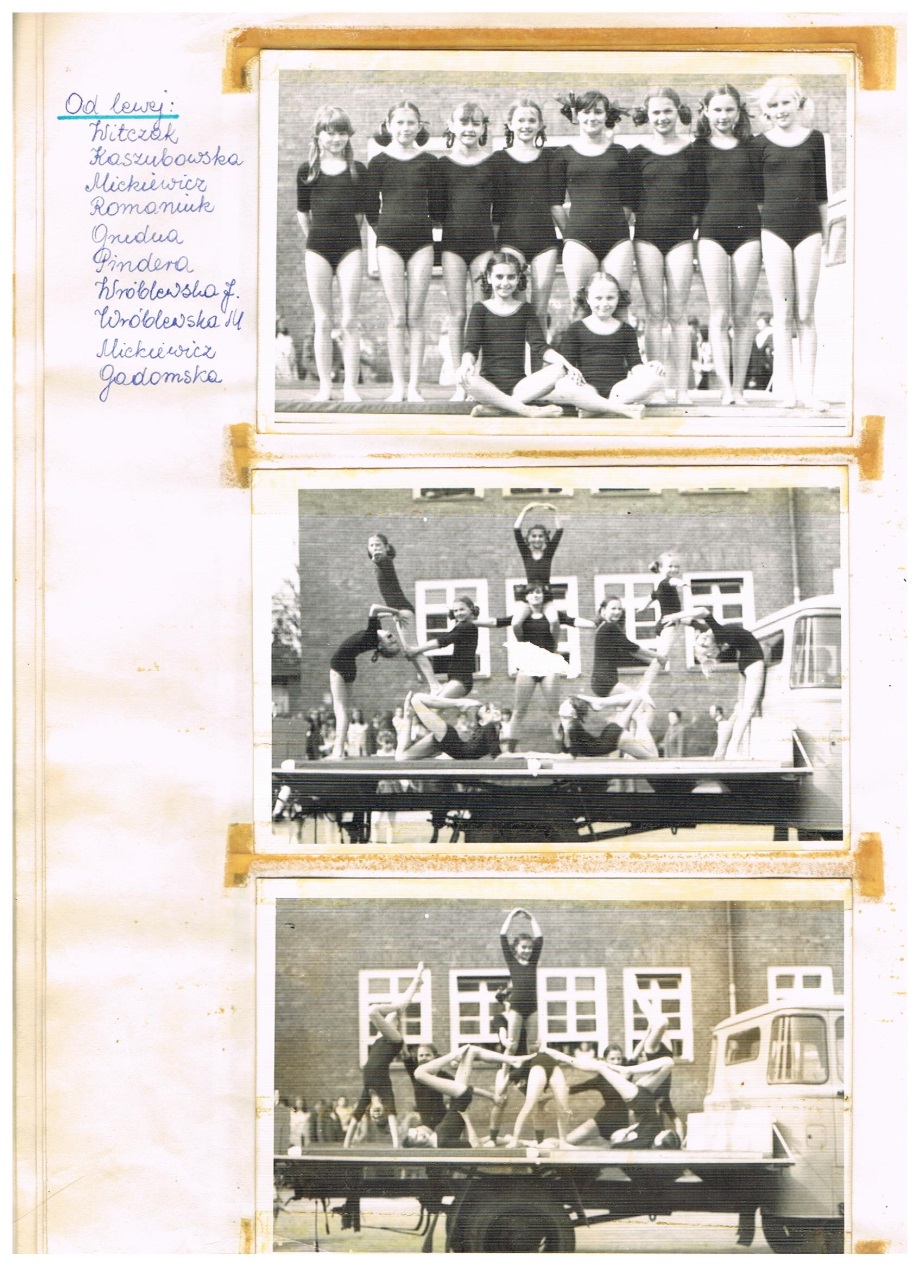 Pochód 1-Majowy  1973
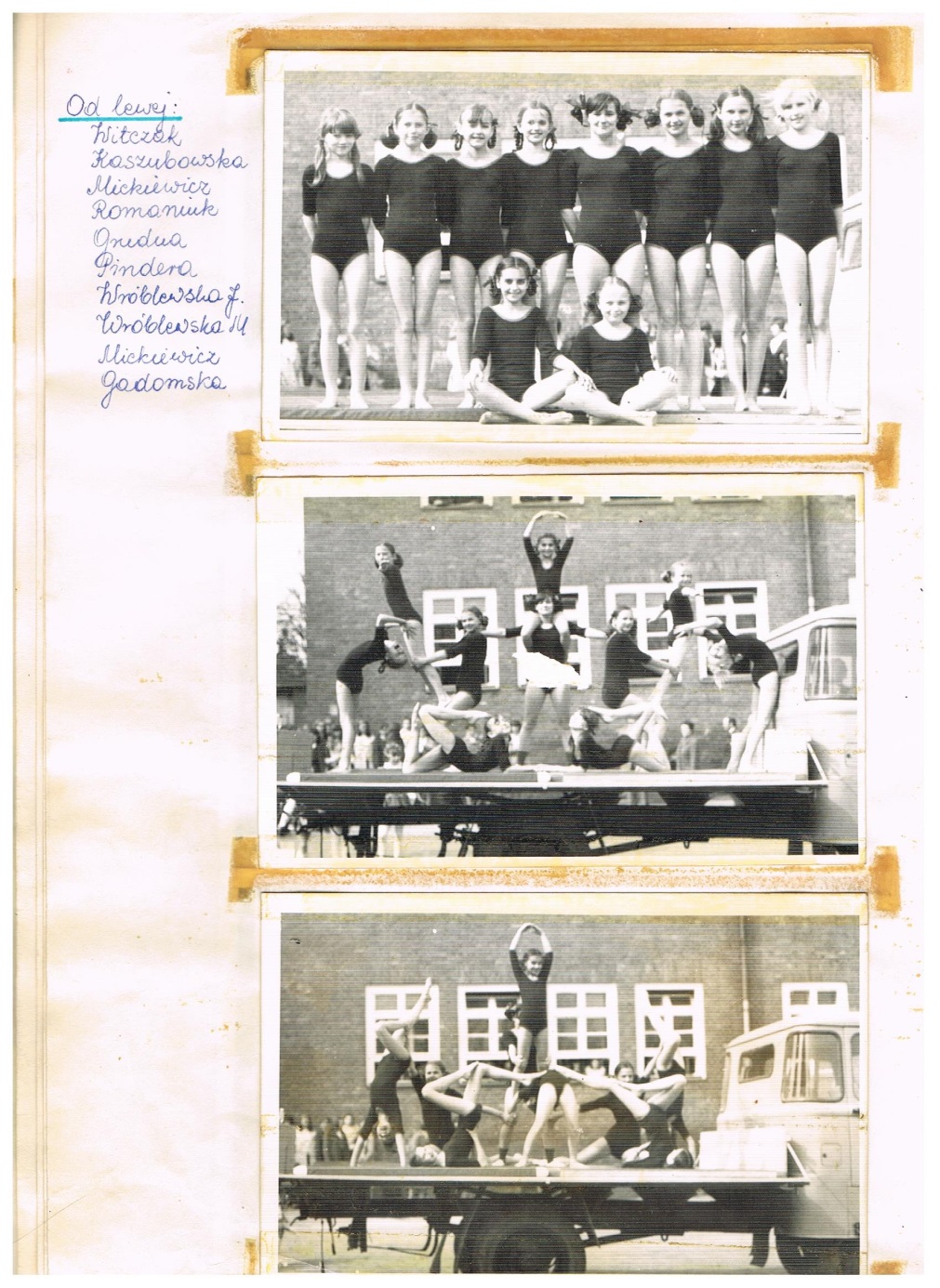 Pochód 1-Majowy  1973
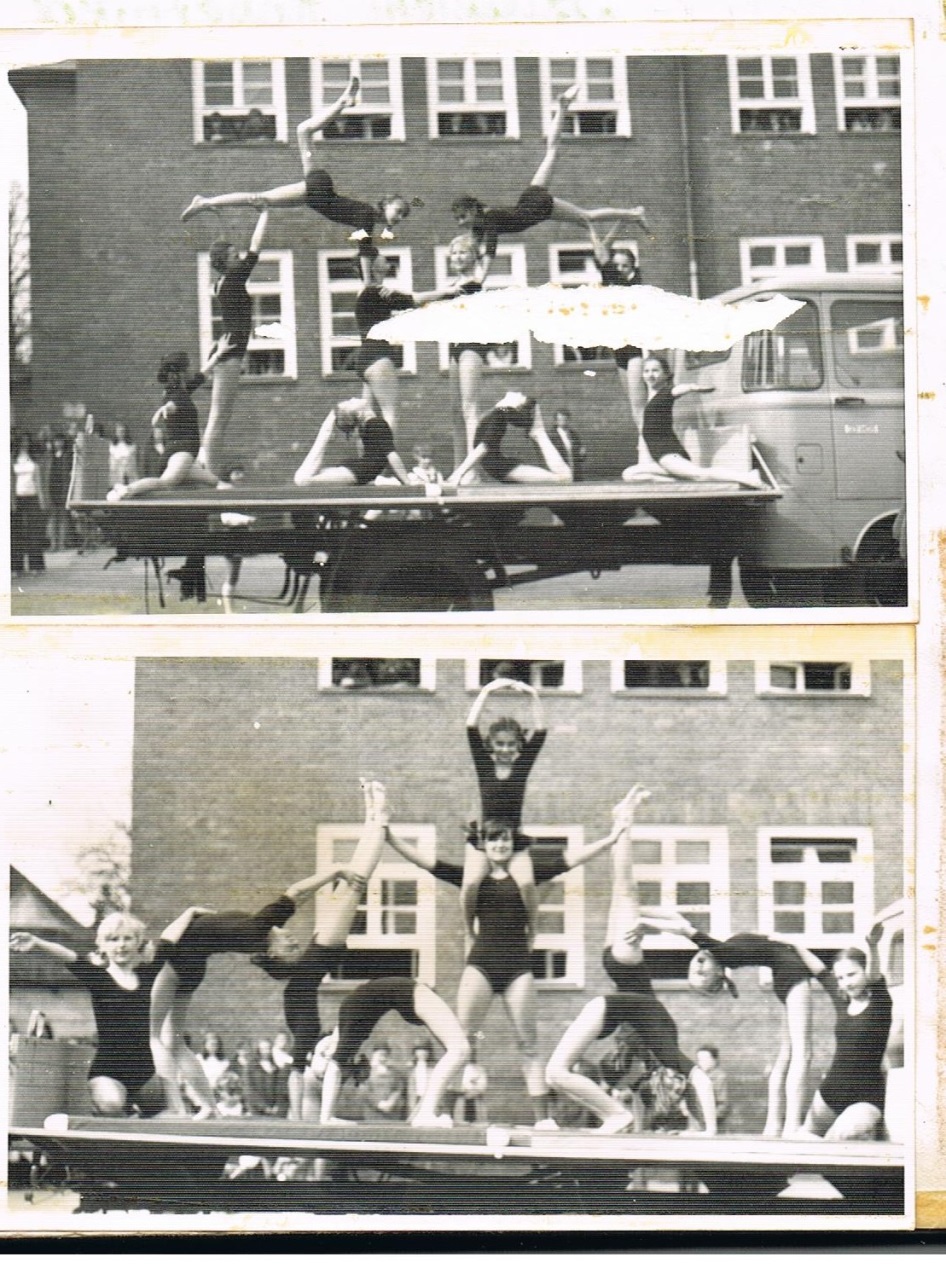 Pochód 1-Majowy  1973
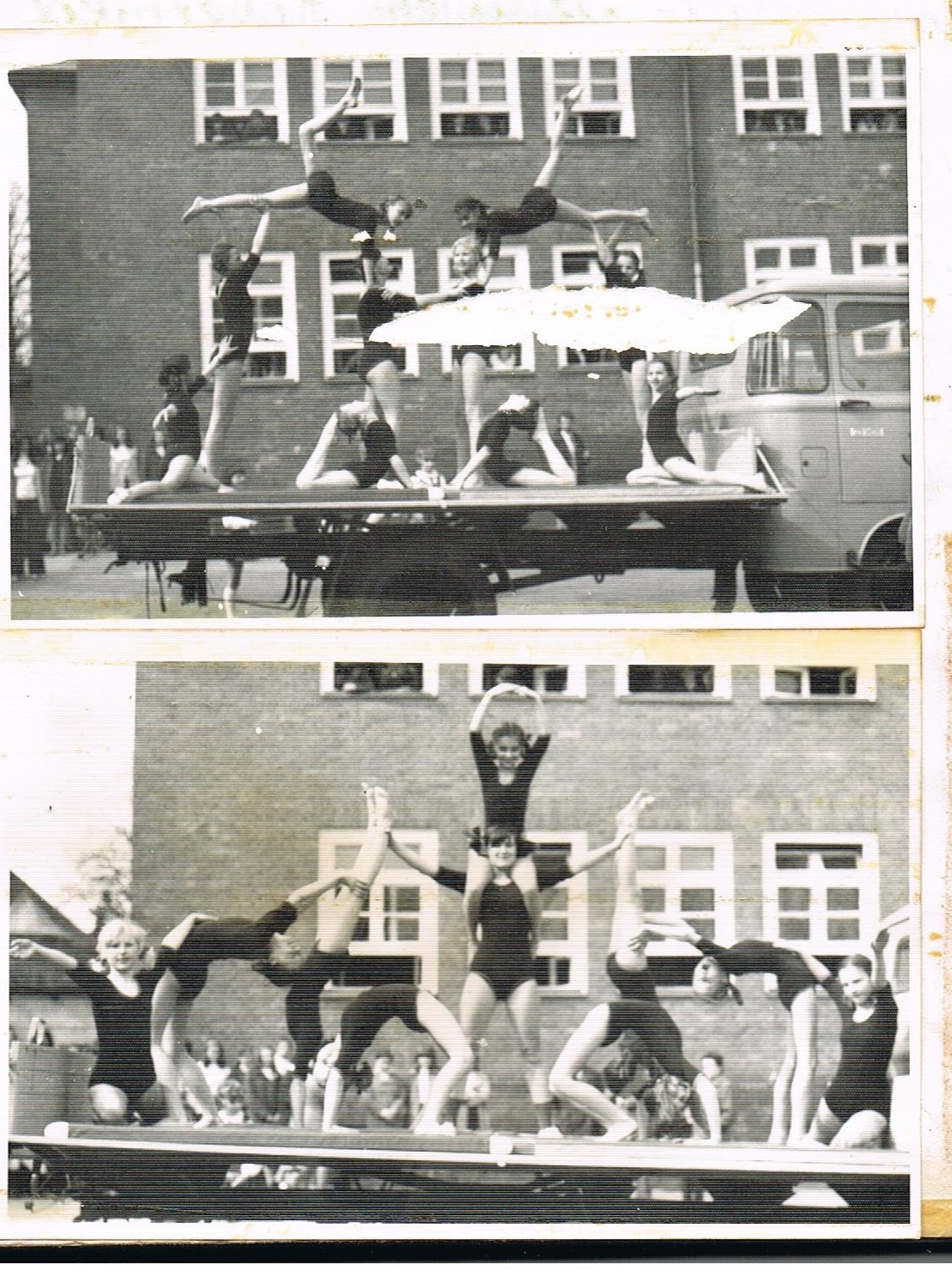 Pochód 1-Majowy  1973 V.
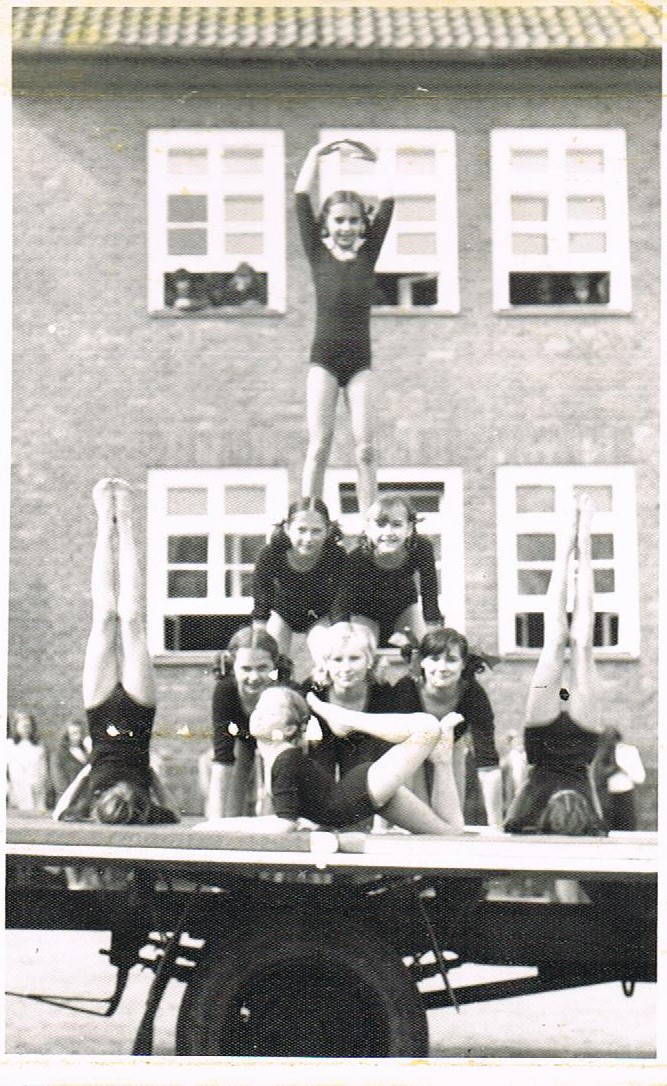 Pochód 1-Majowy  1973
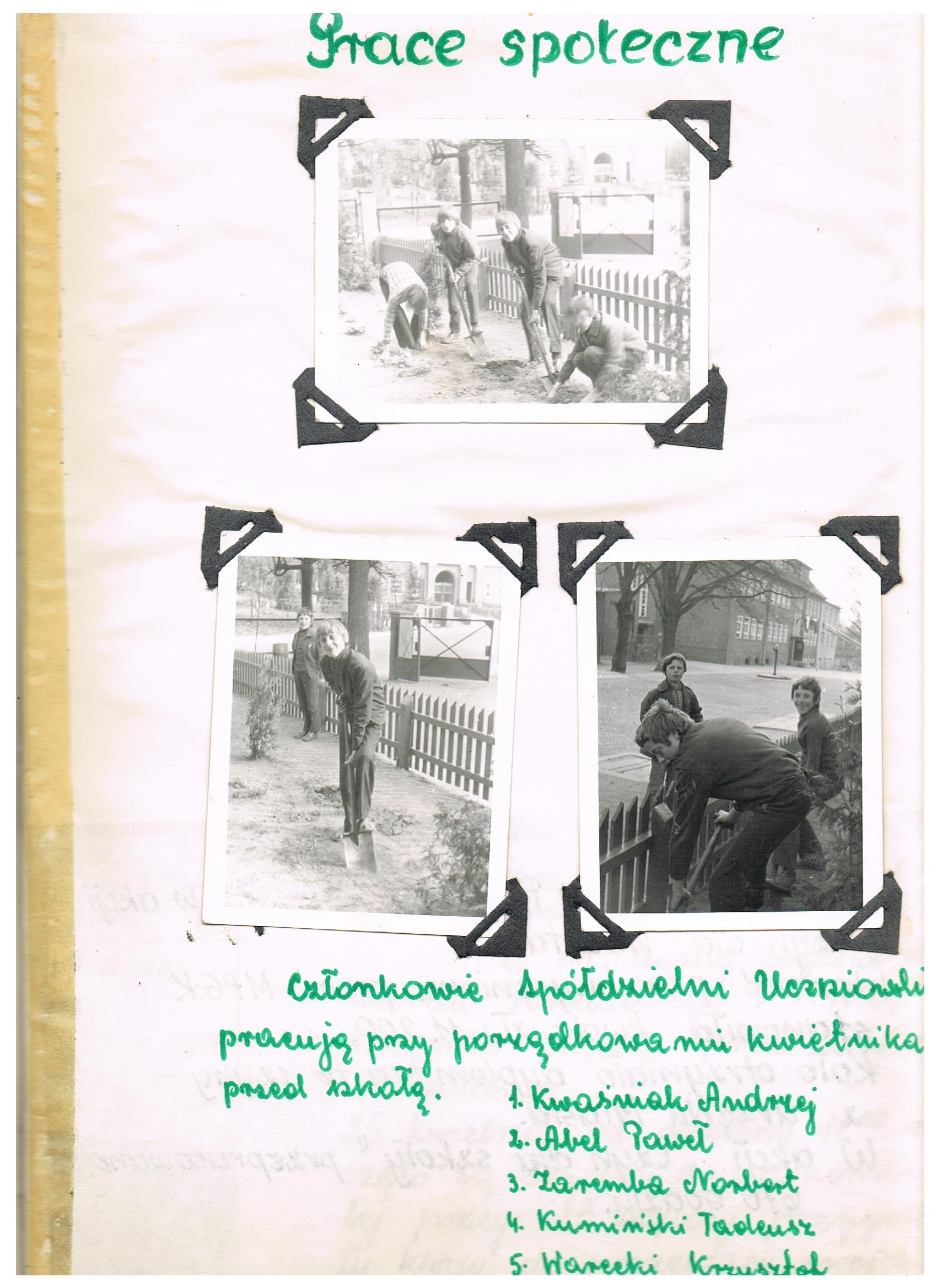 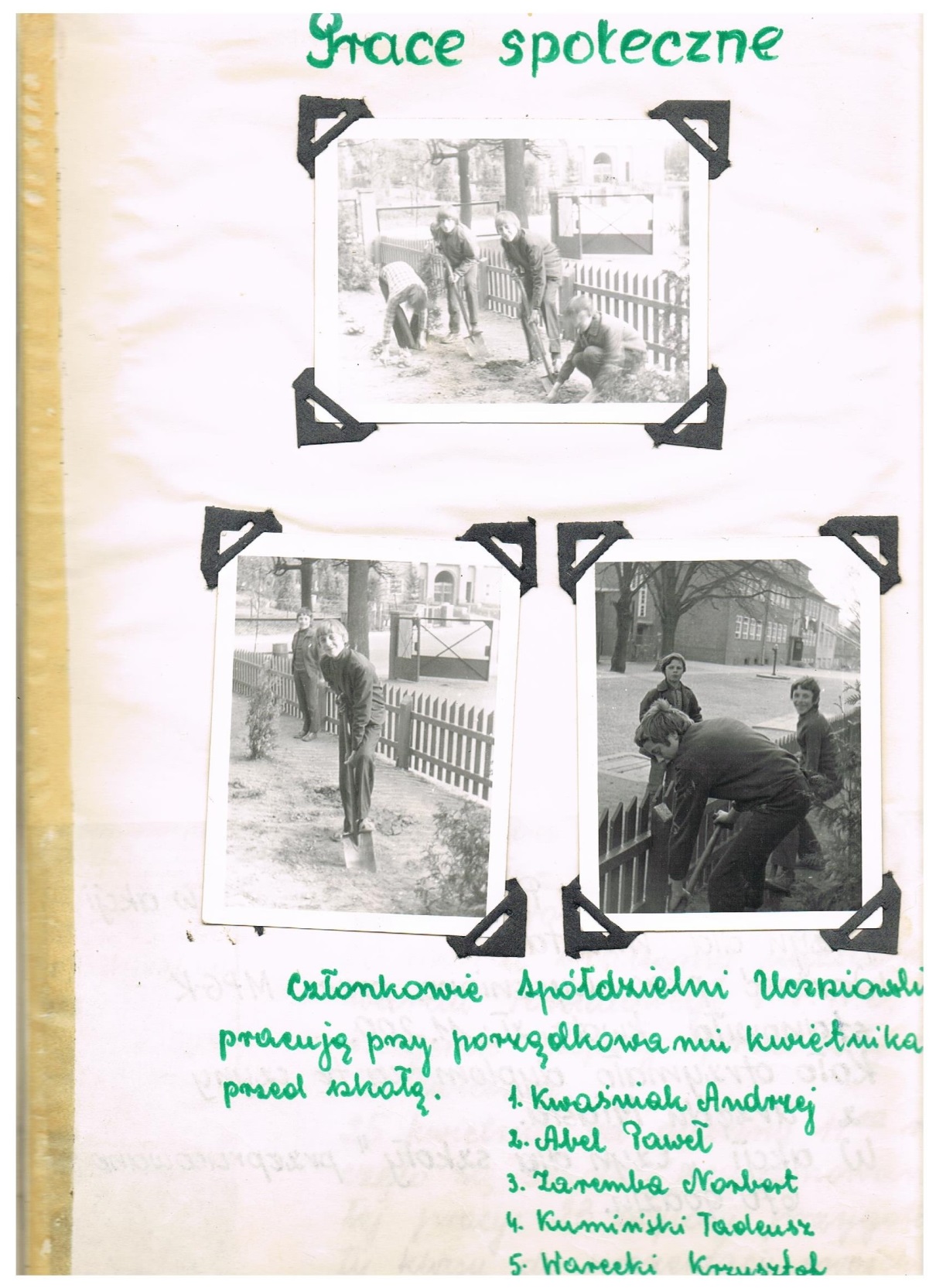 Prace społeczne wiosna 1974
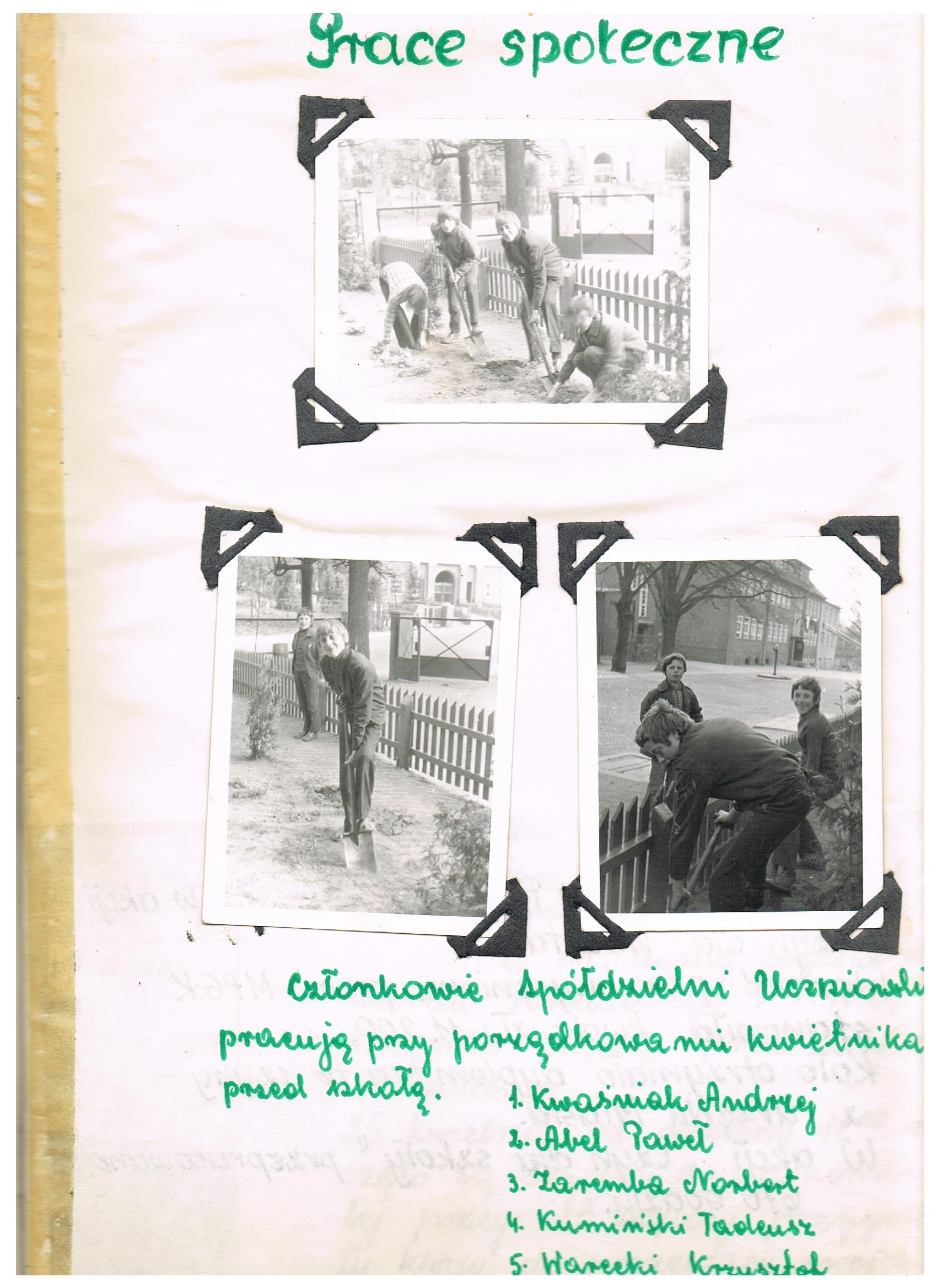 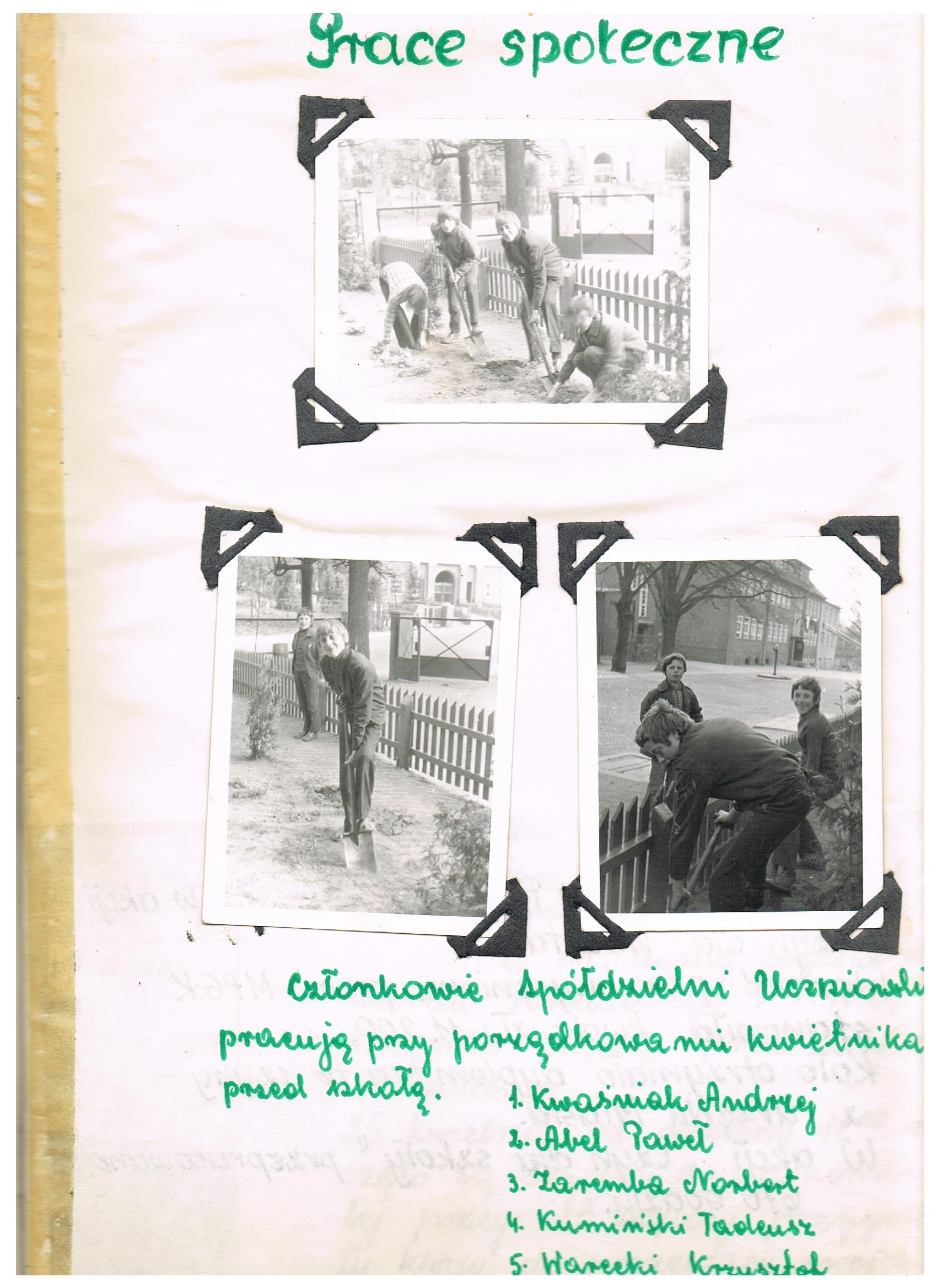 Prace społeczne wiosna 1974
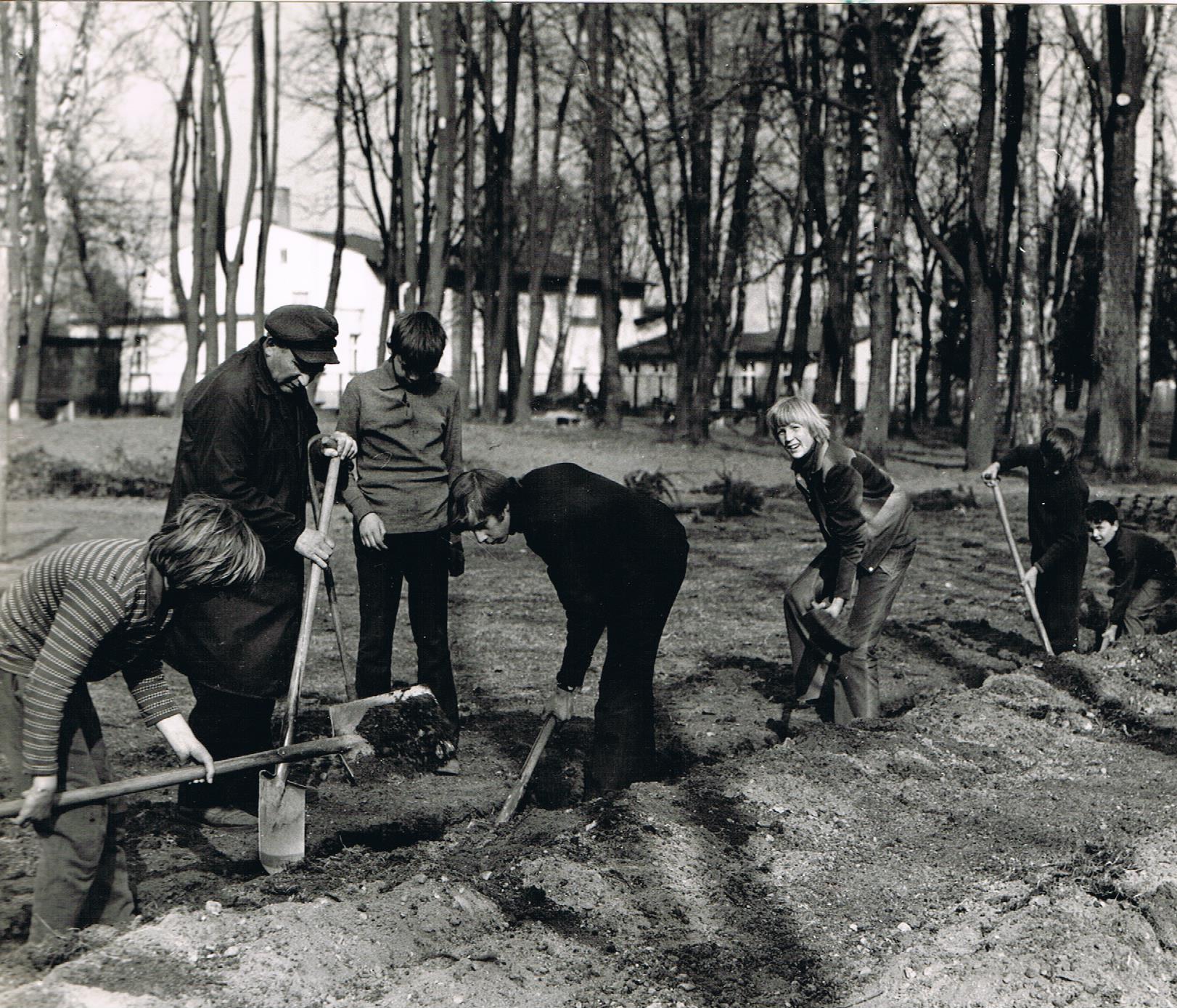 Prace społeczne wiosna 1974
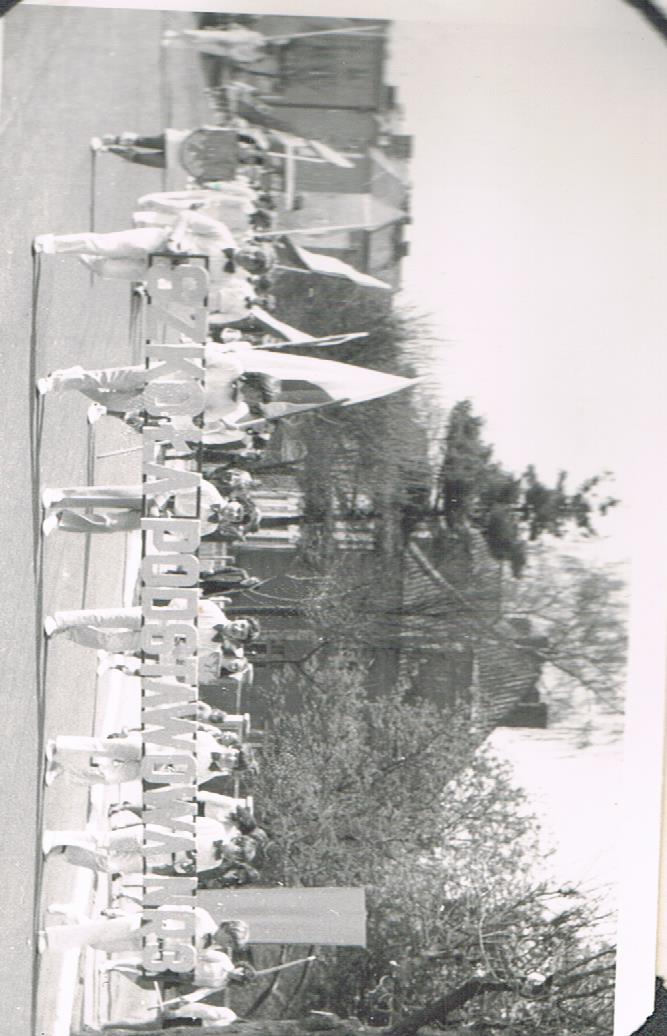 Pochód 1 Majowy 1974
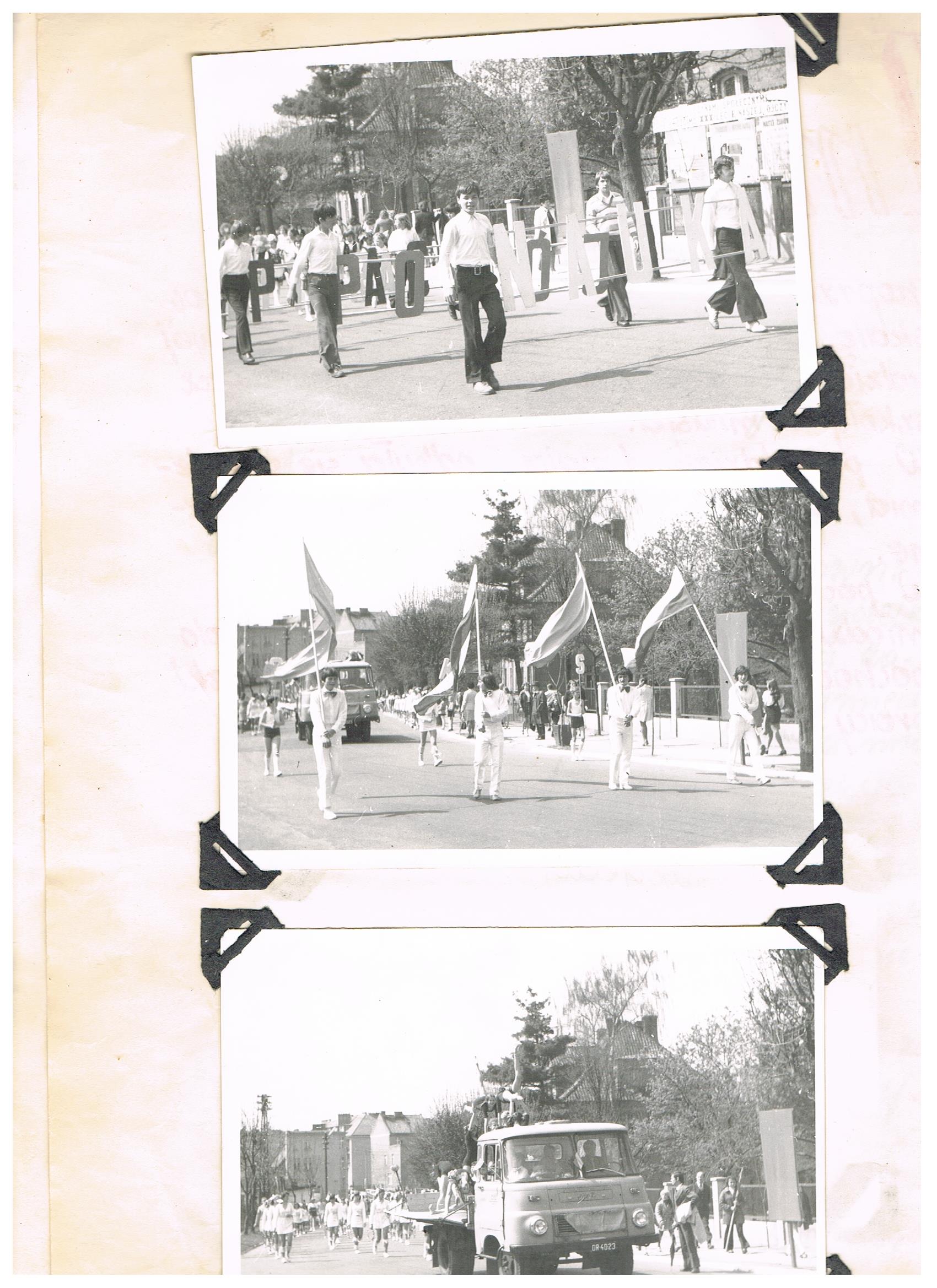 Pochód 1 Majowy 1974
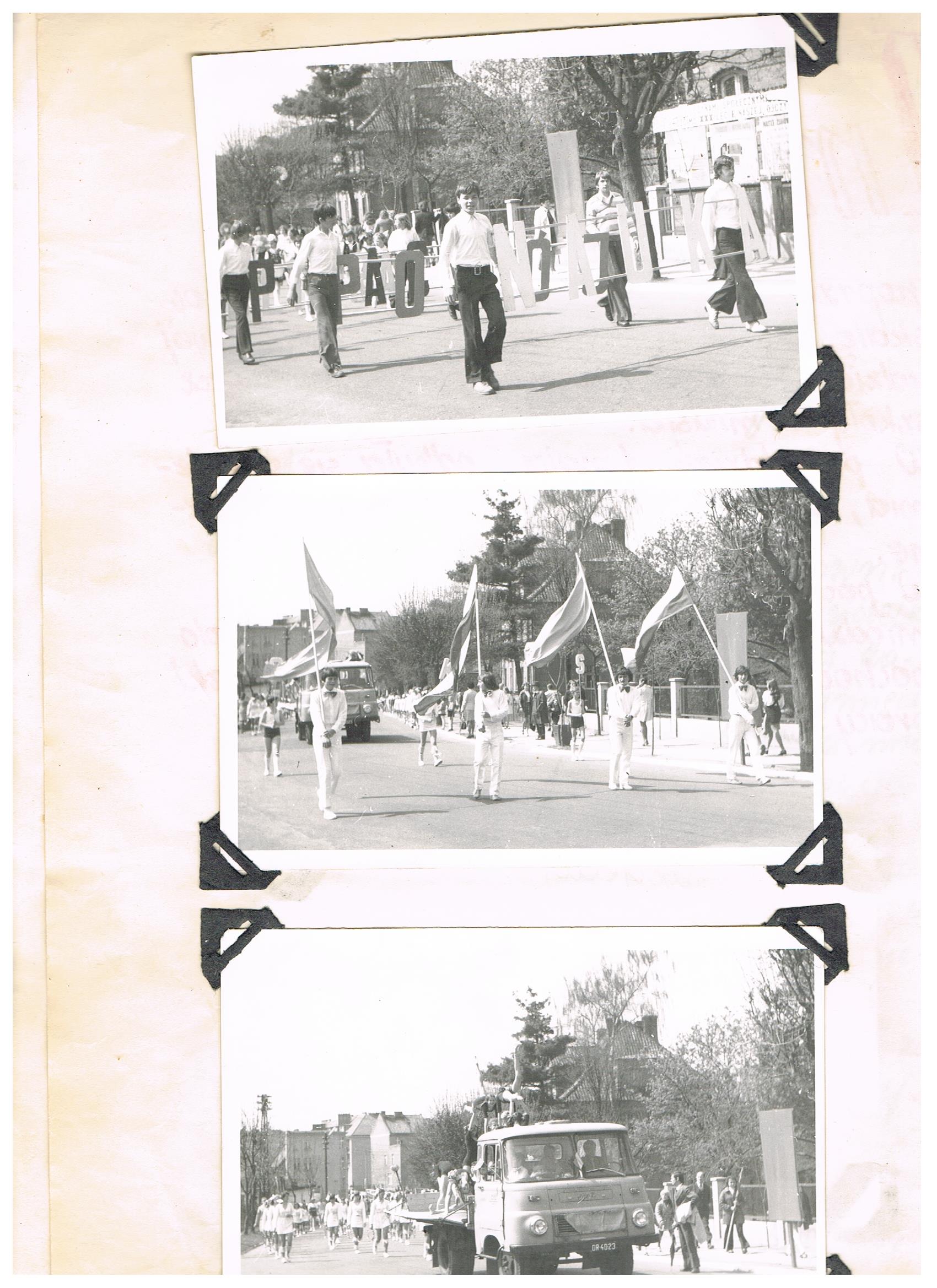 Pochód 1 Majowy 1974
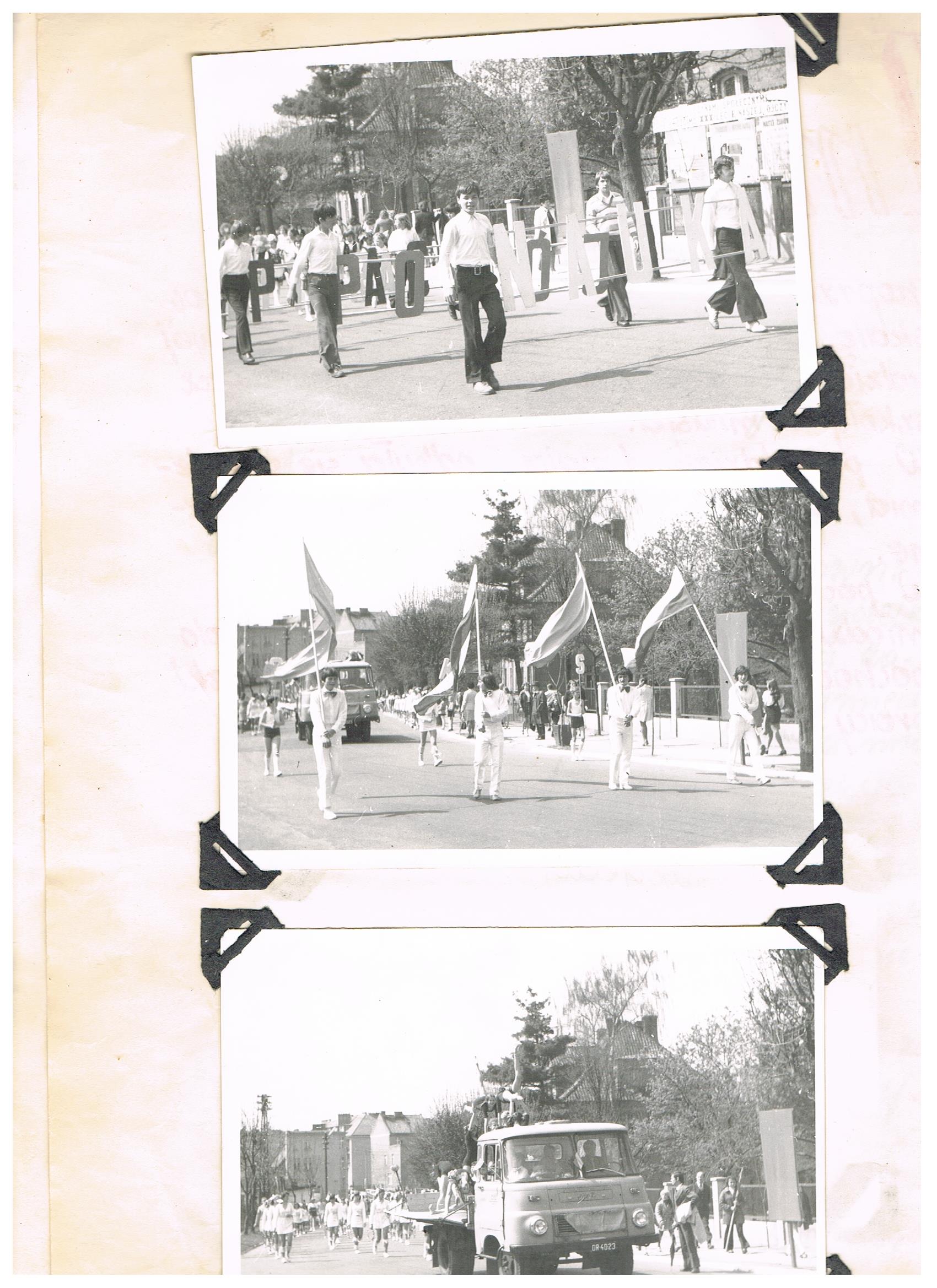 Pochód 1 Majowy 1974
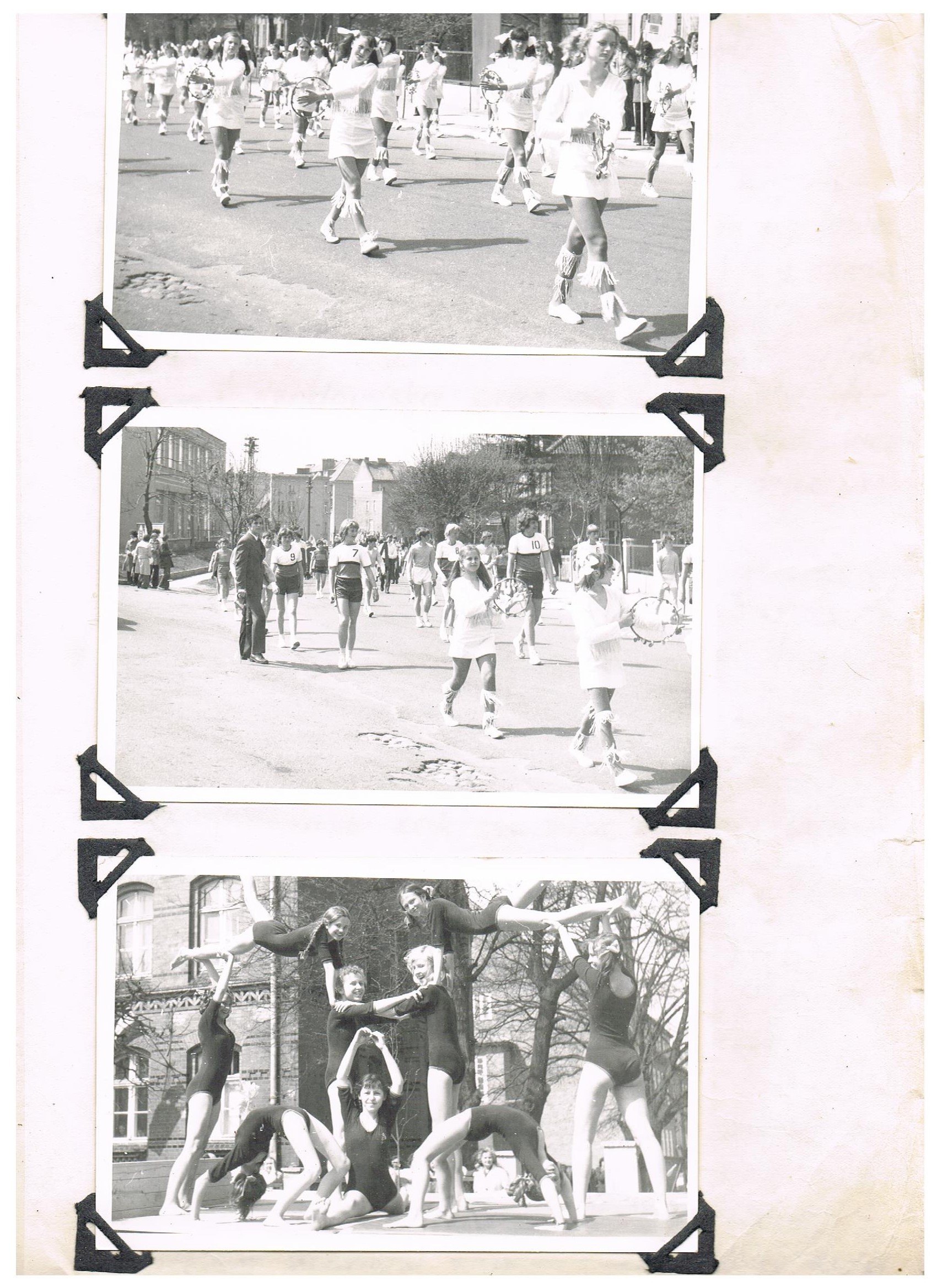 Pochód 1 Majowy 1974
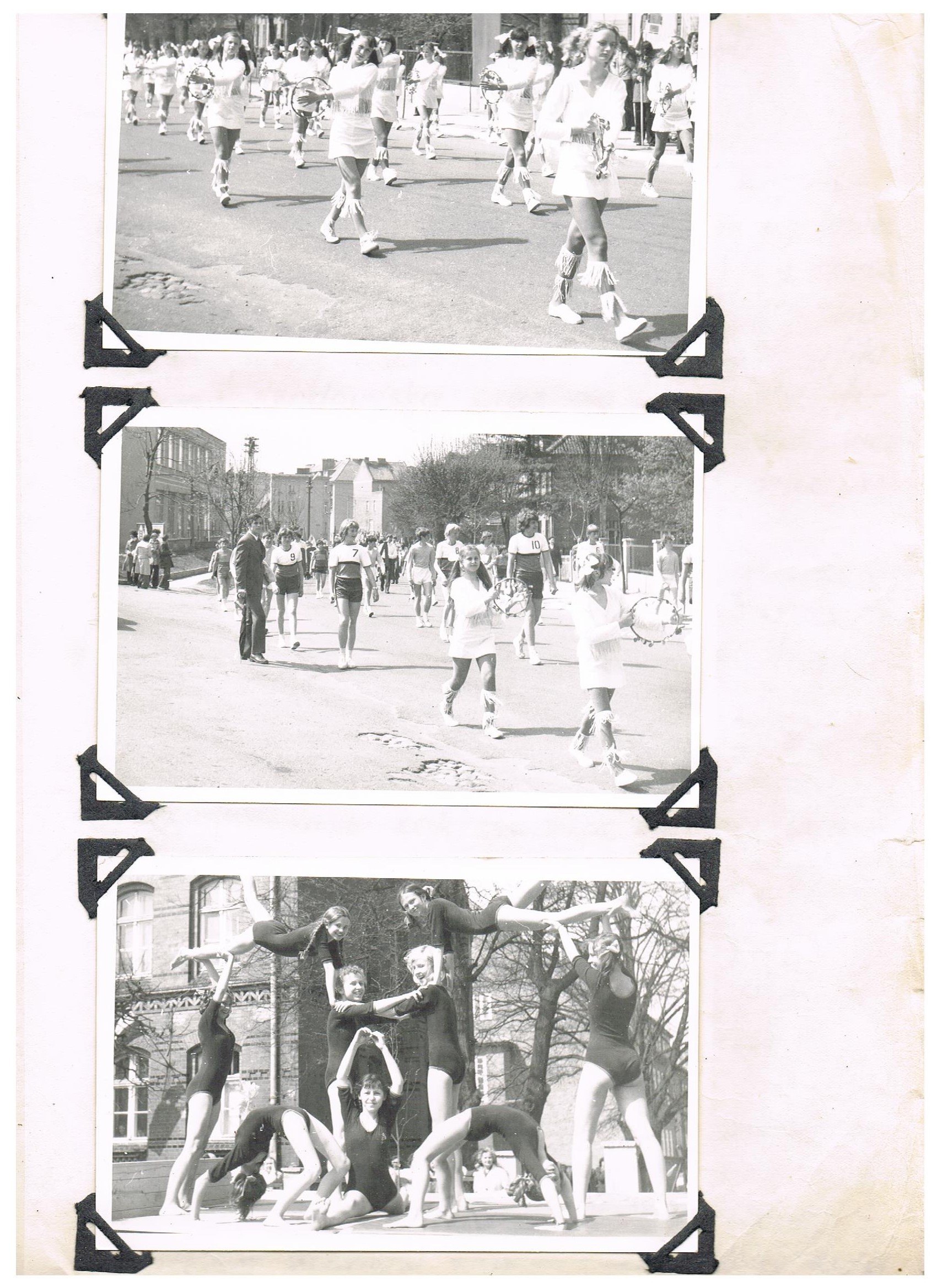 Pochód 1 Majowy 1974
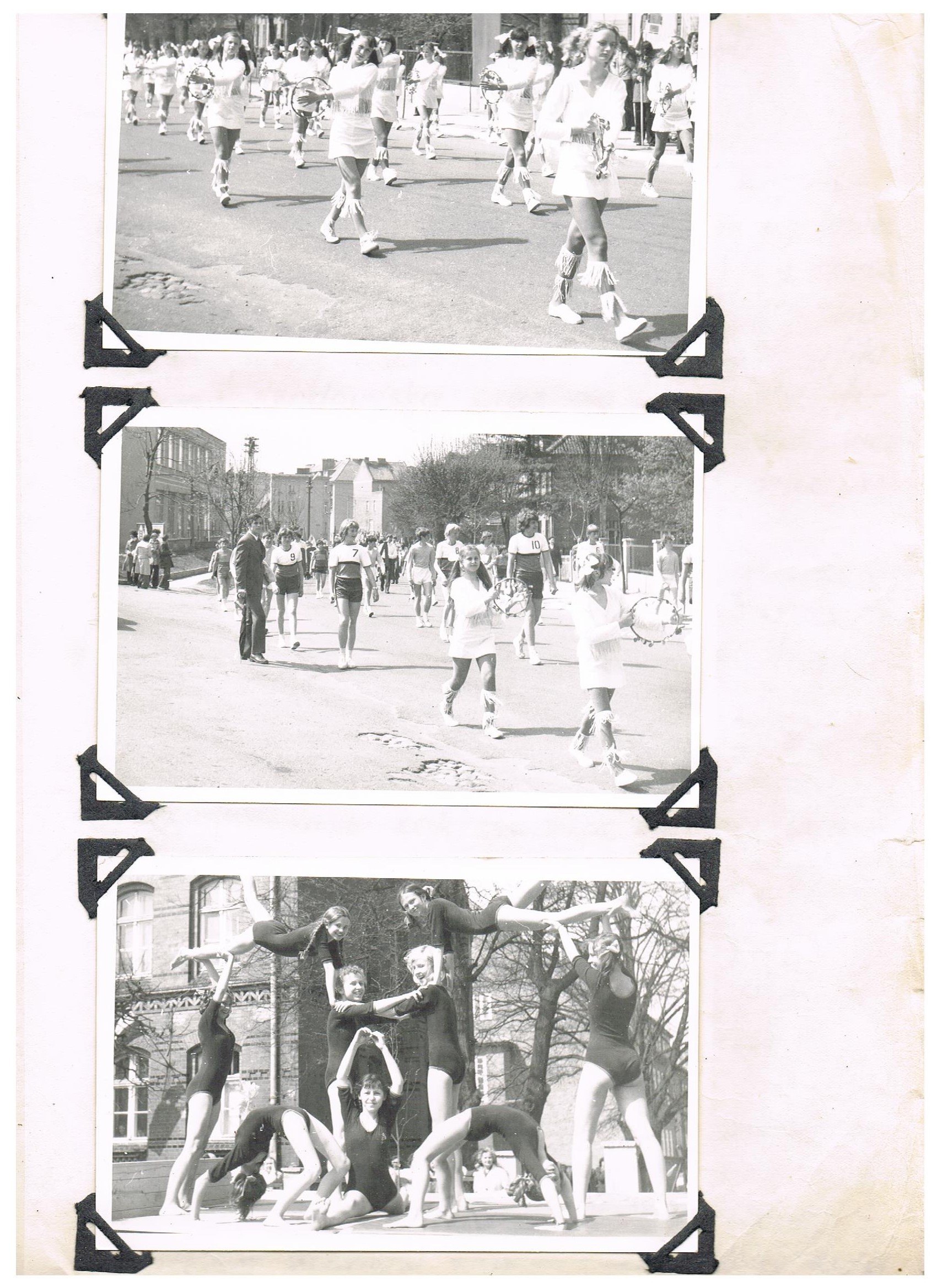 Pochód 1 Majowy 1974
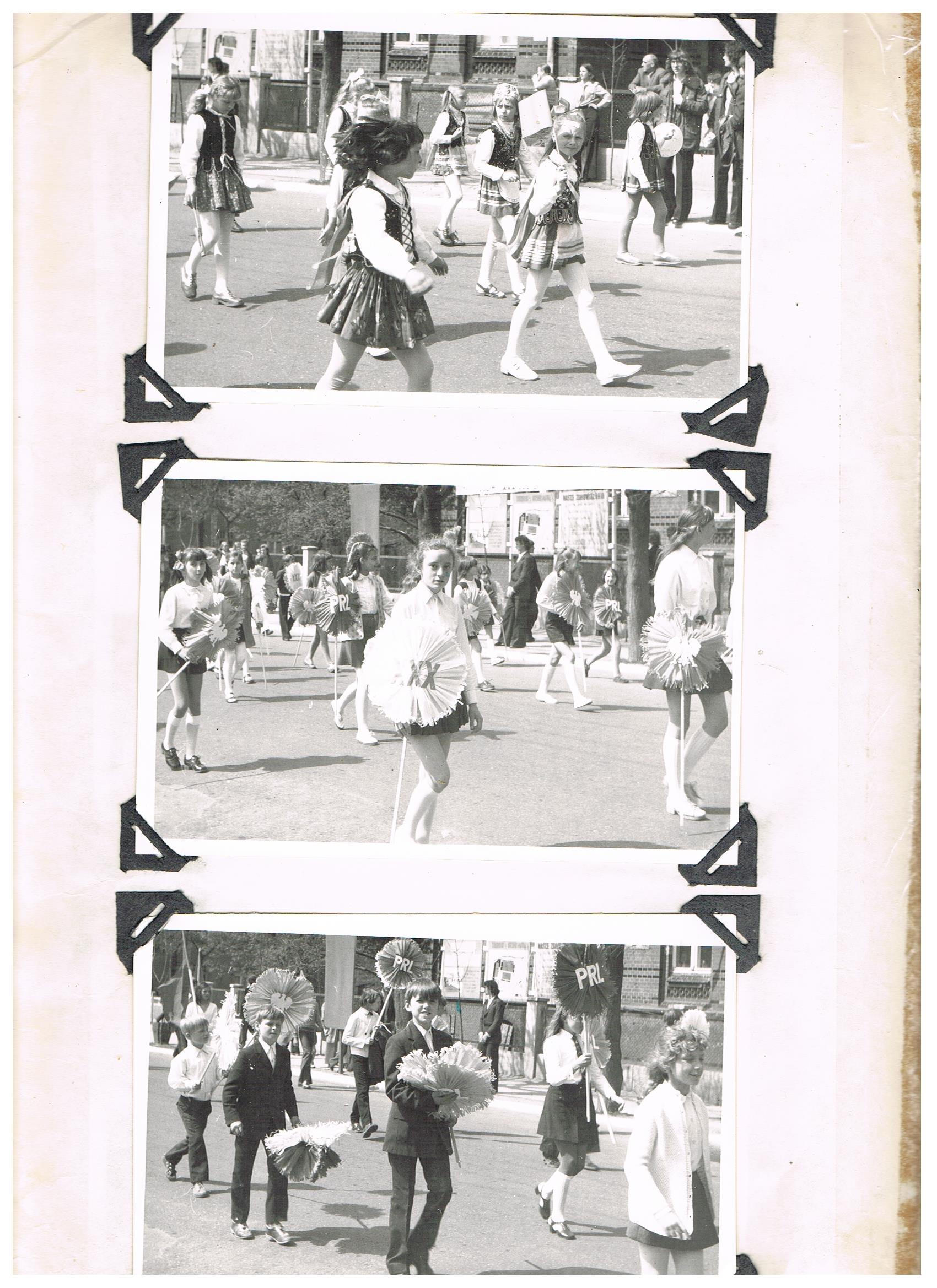 Pochód 1 Majowy 1974
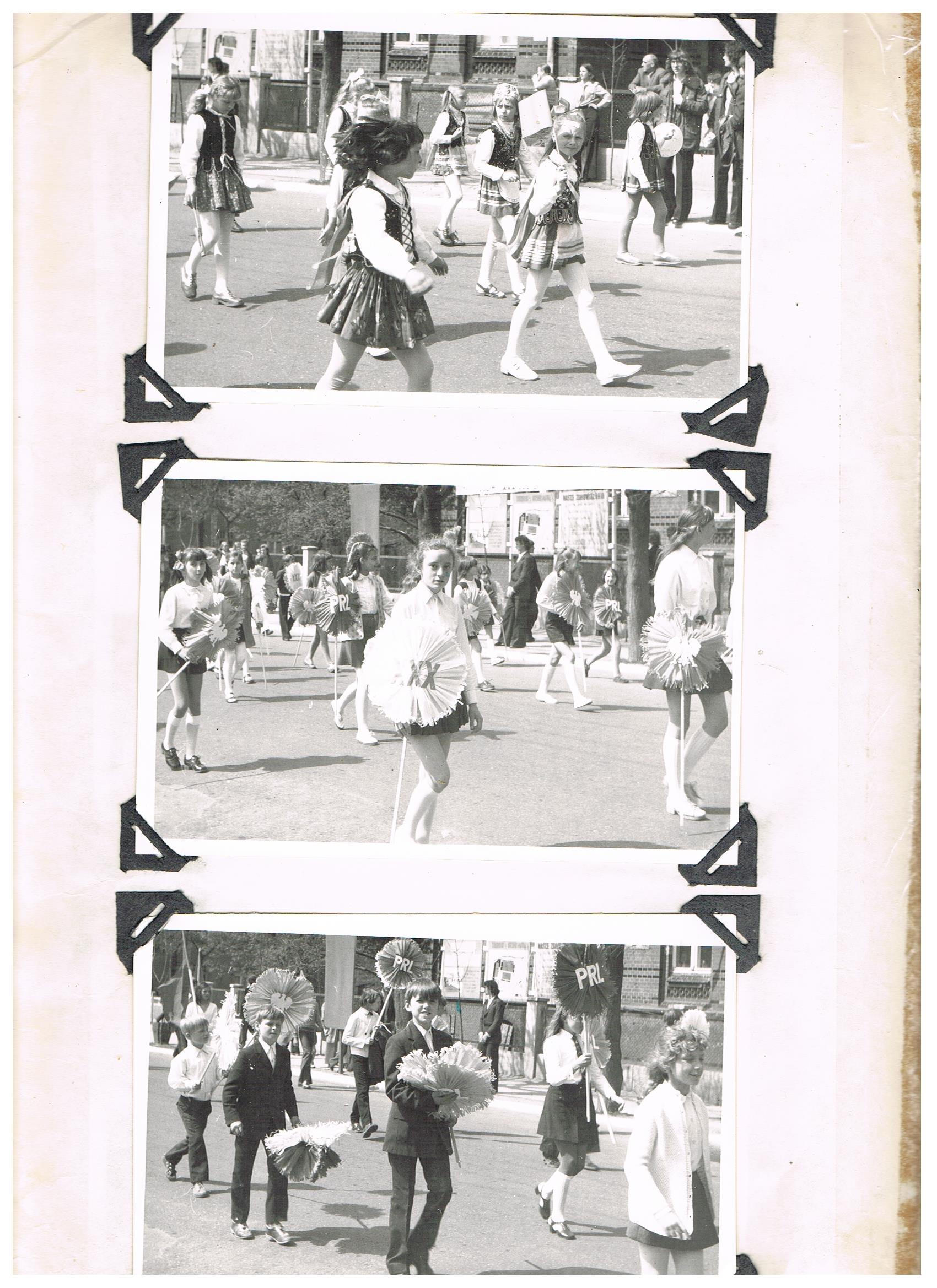 Pochód 1 Majowy 1974
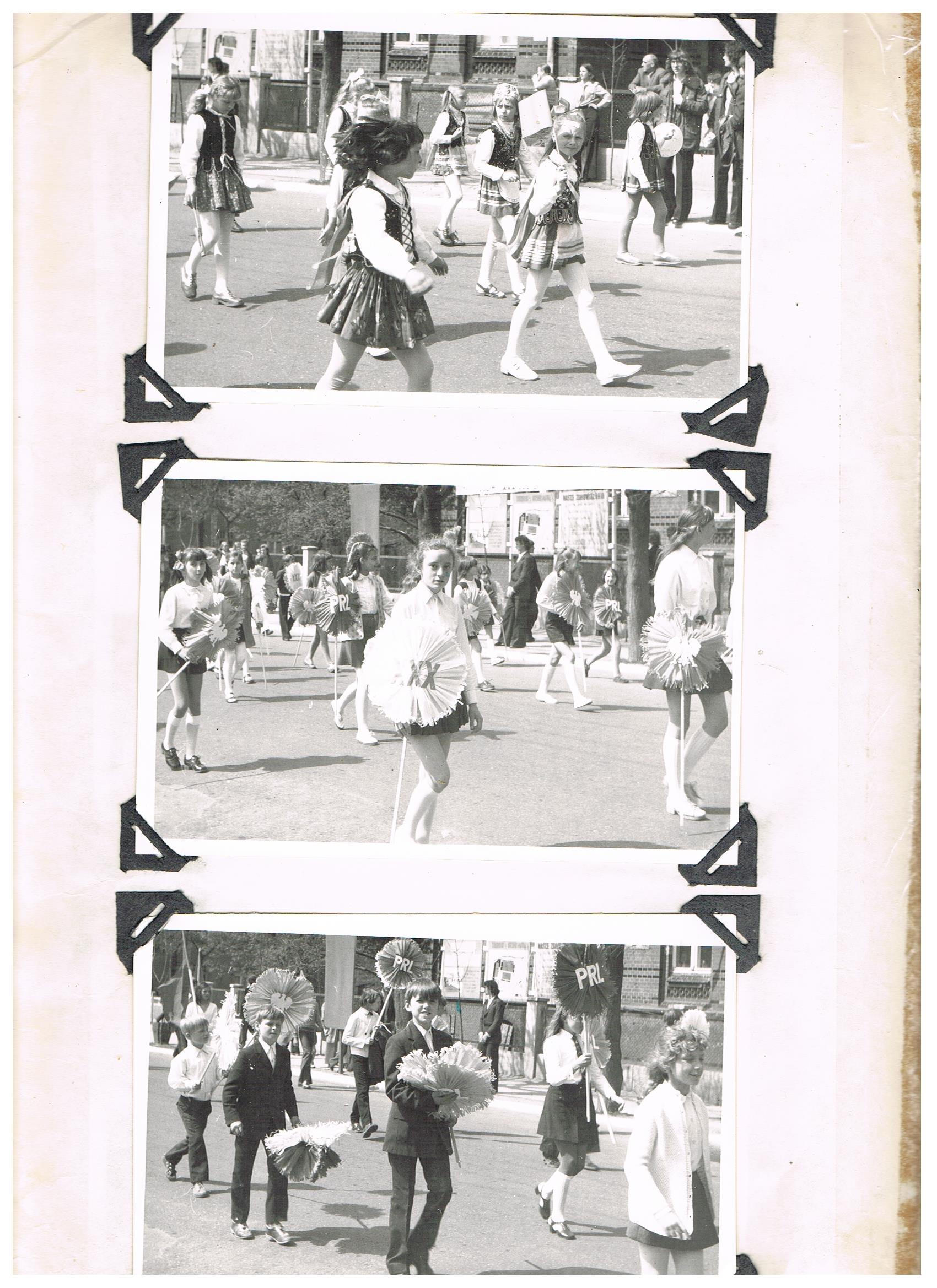 Pochód 1 Majow1974
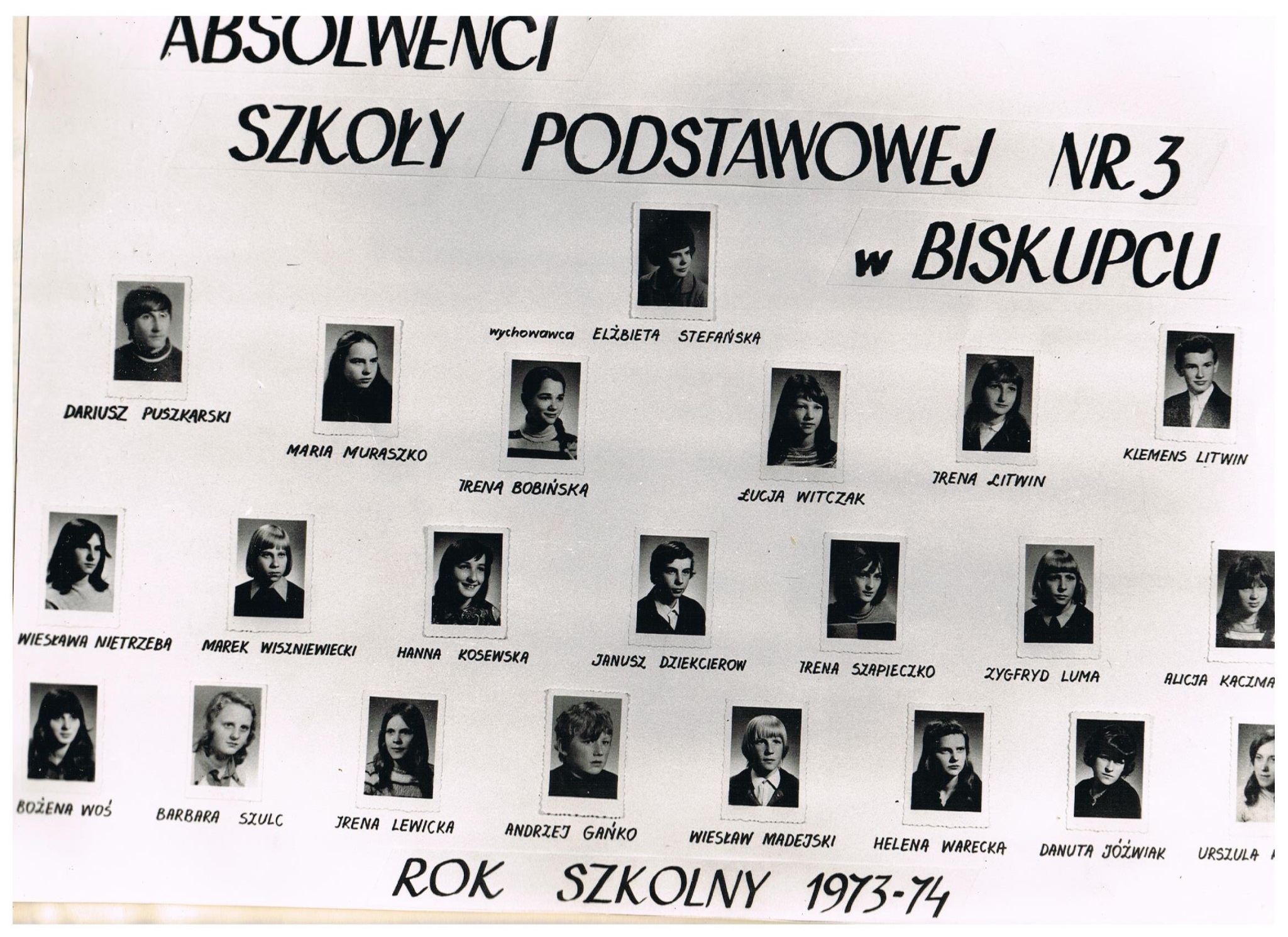 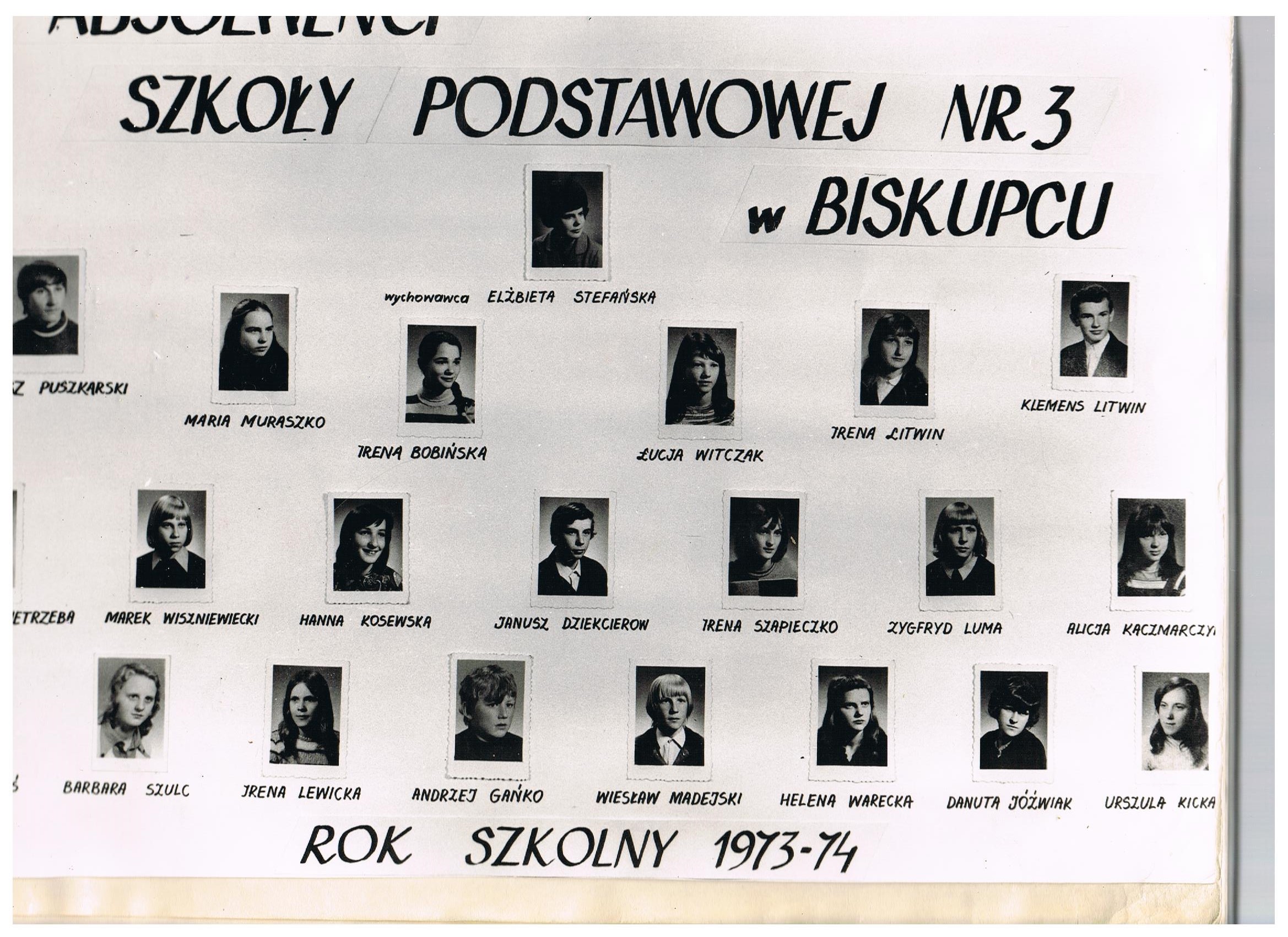 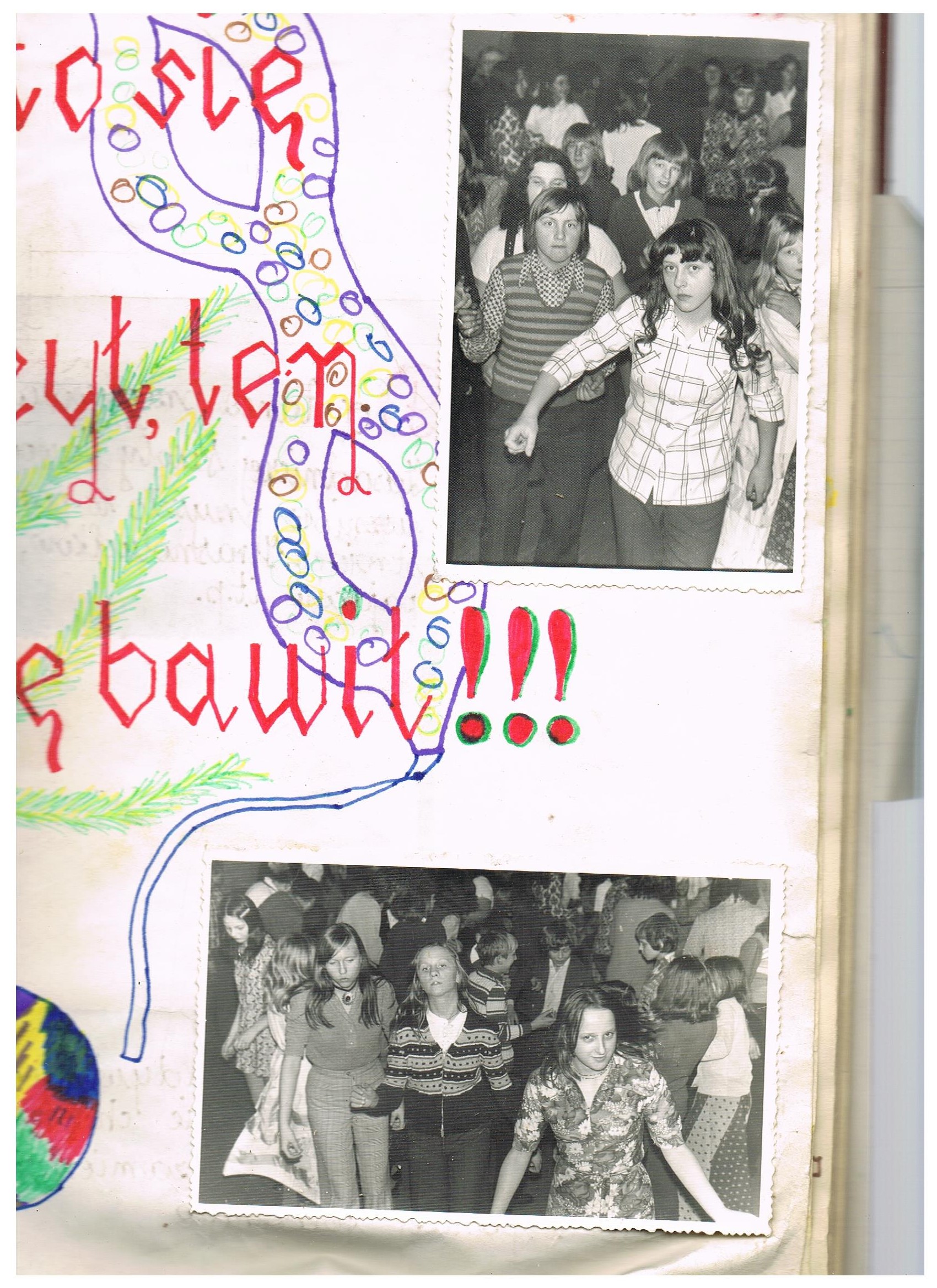 Choinka noworoczna 12 lutego 1975
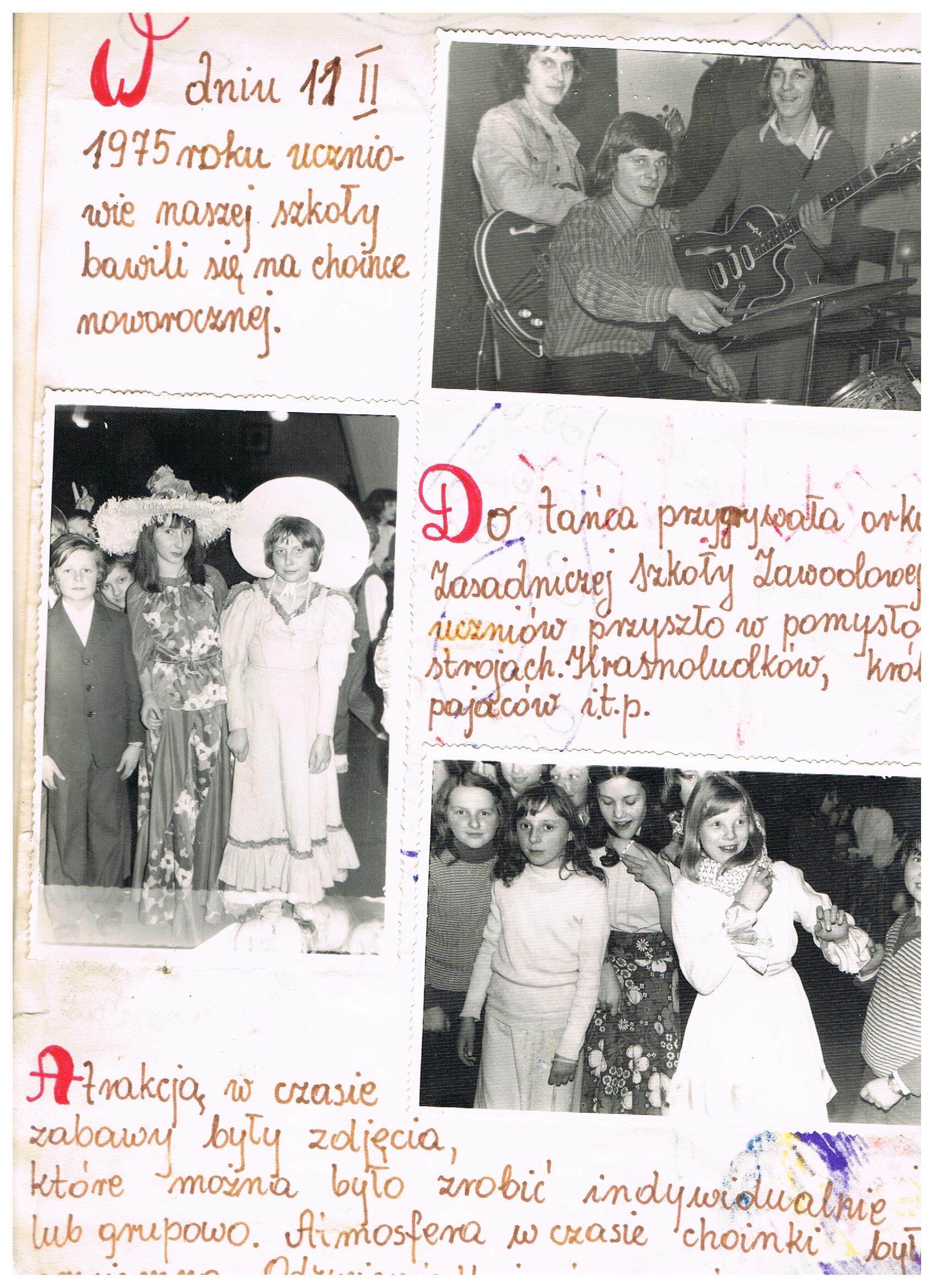 Choinka noworoczna 12 lutego 1975
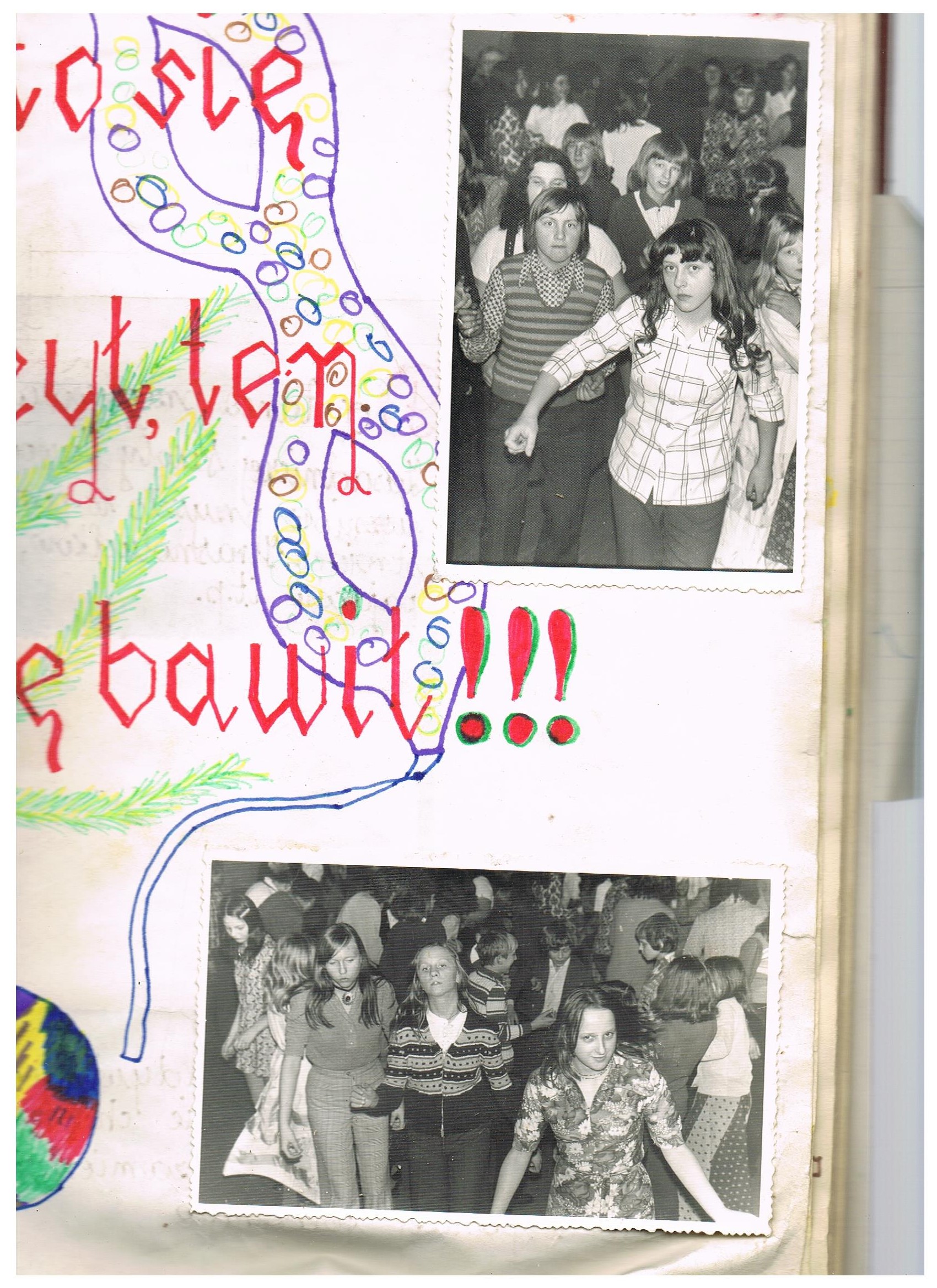 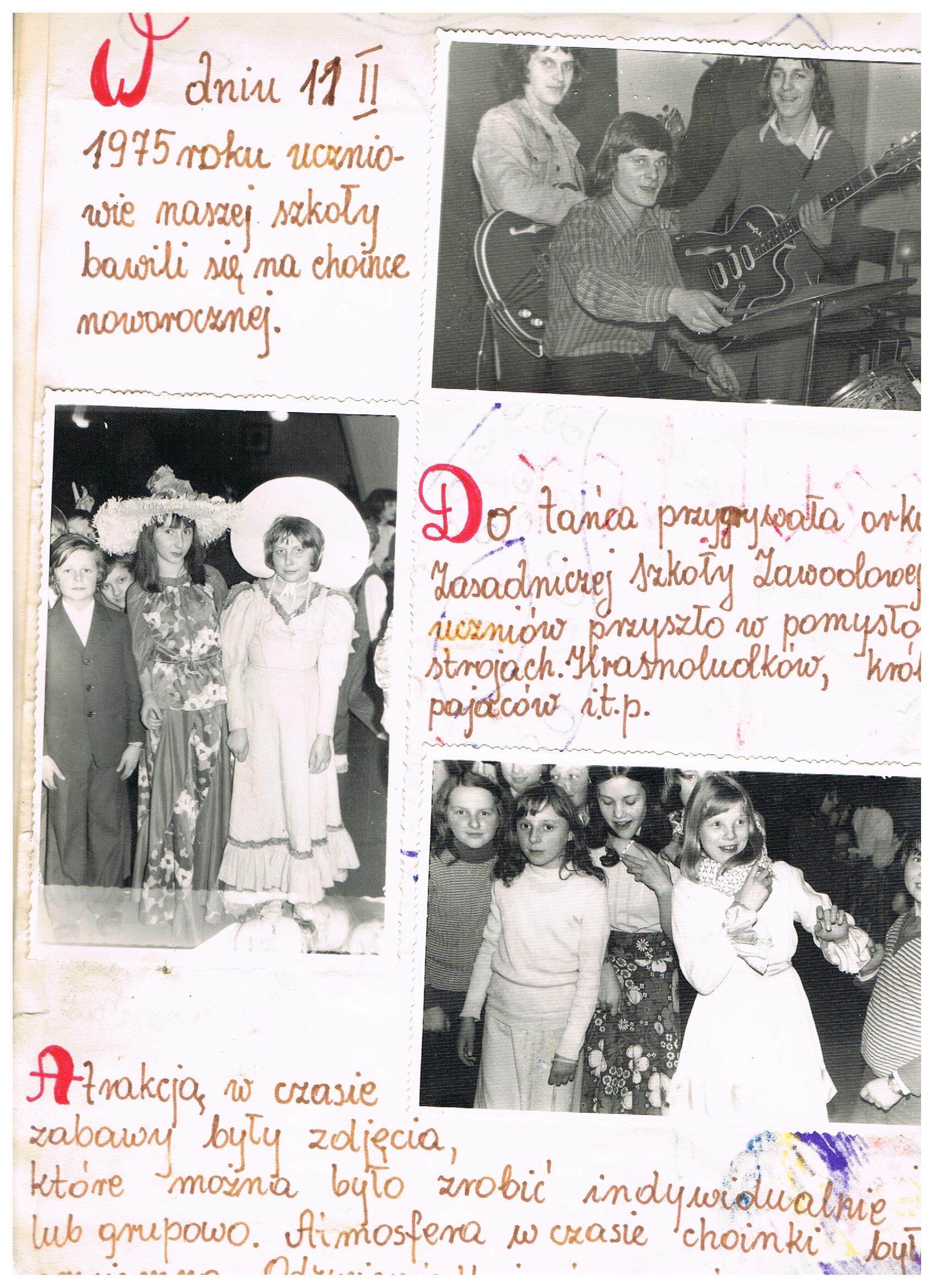 Choinka noworoczna 12 lutego 1975
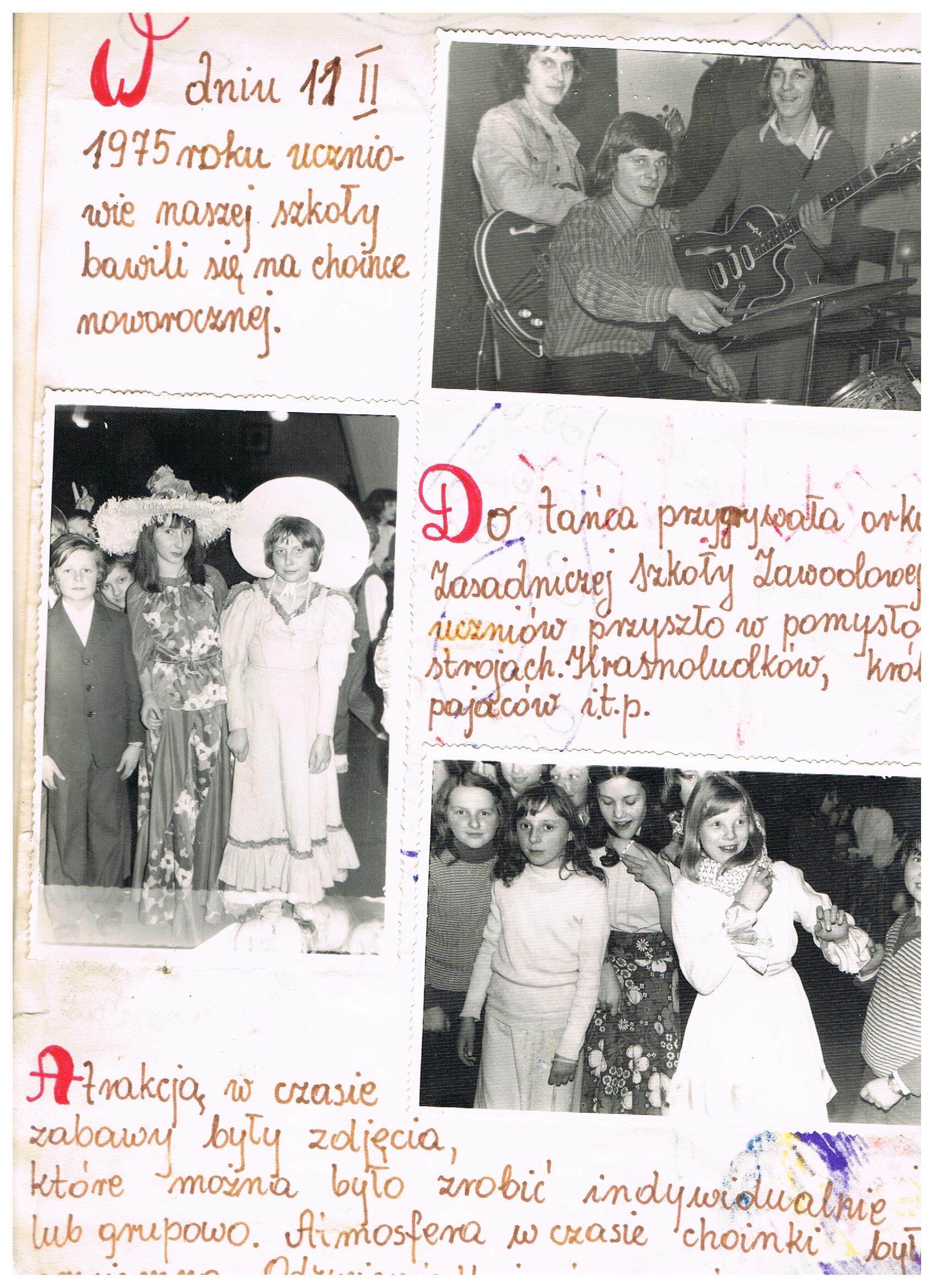 Choinka noworoczna 12 lutego 1975
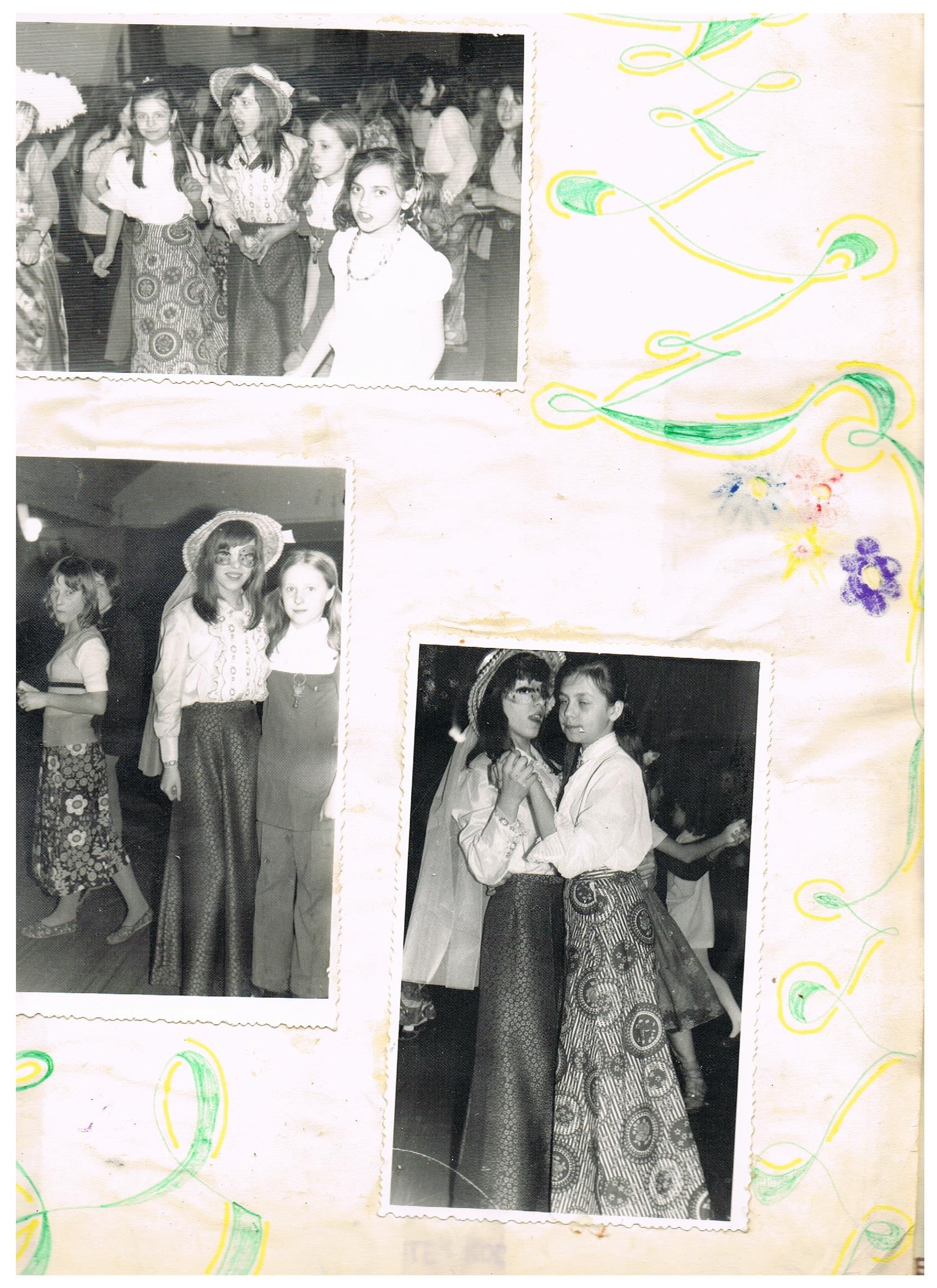 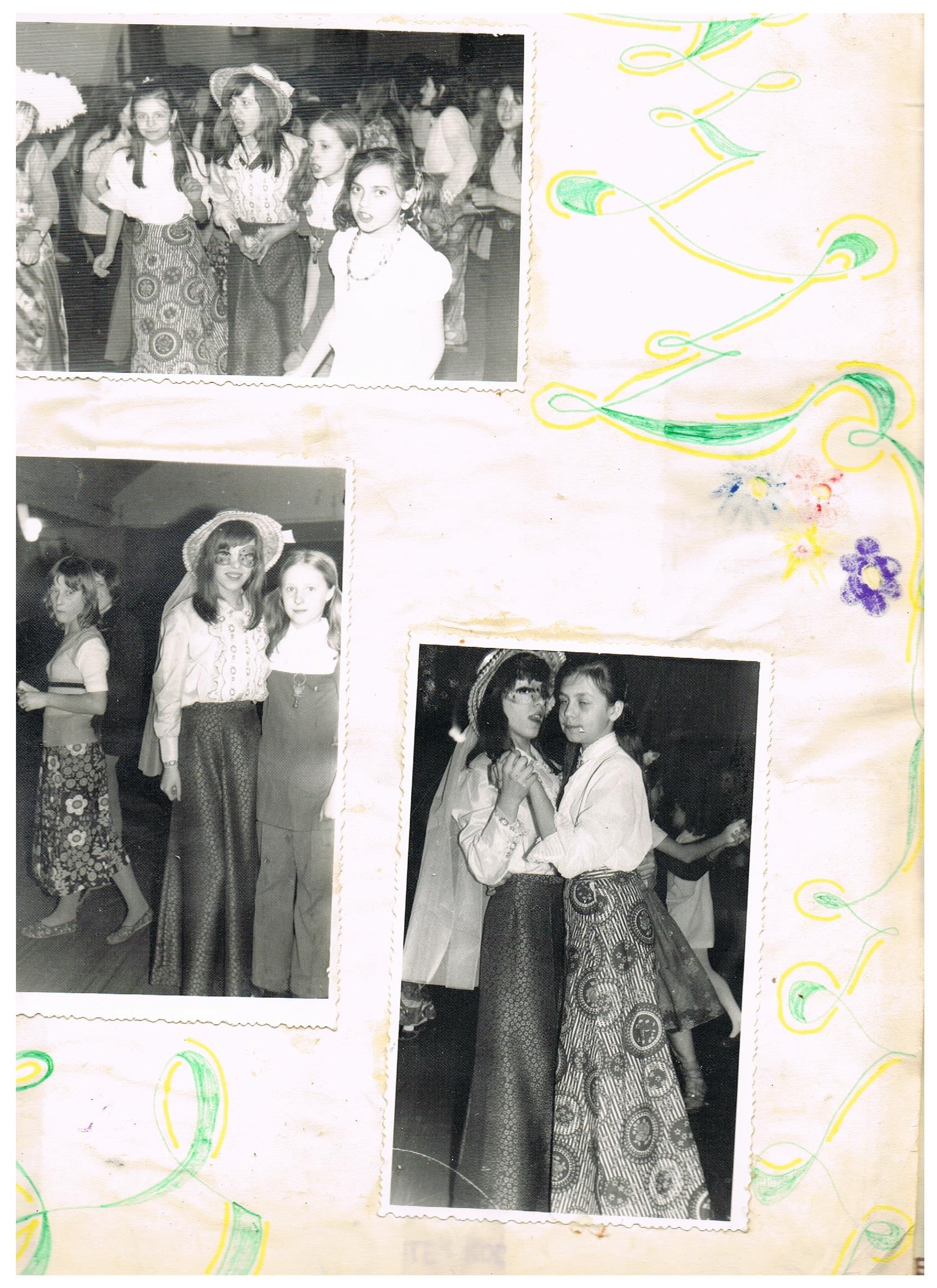 Choinka noworoczna 12 lutego 1975
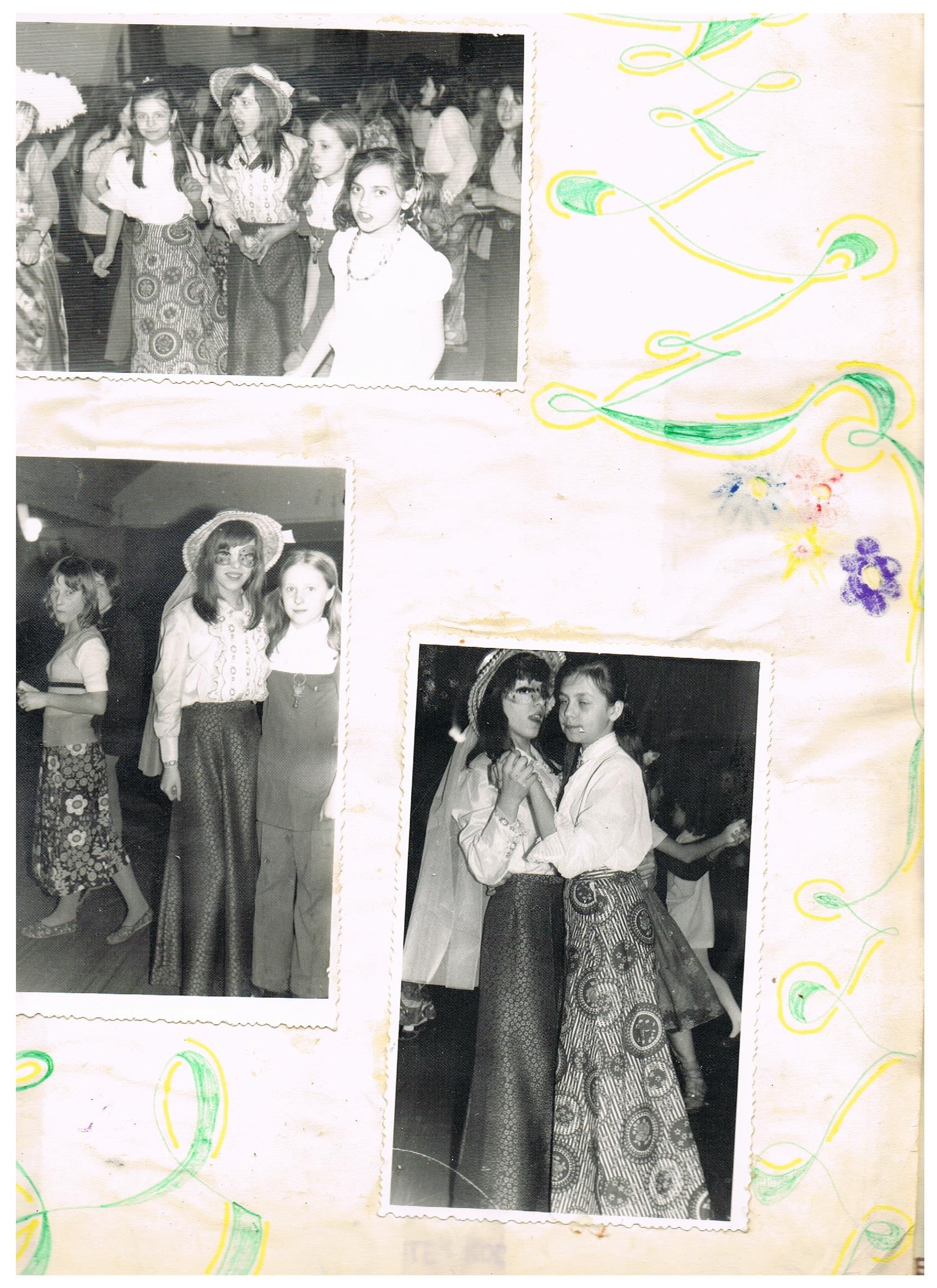 Choinka noworoczna 12 lutego 1975
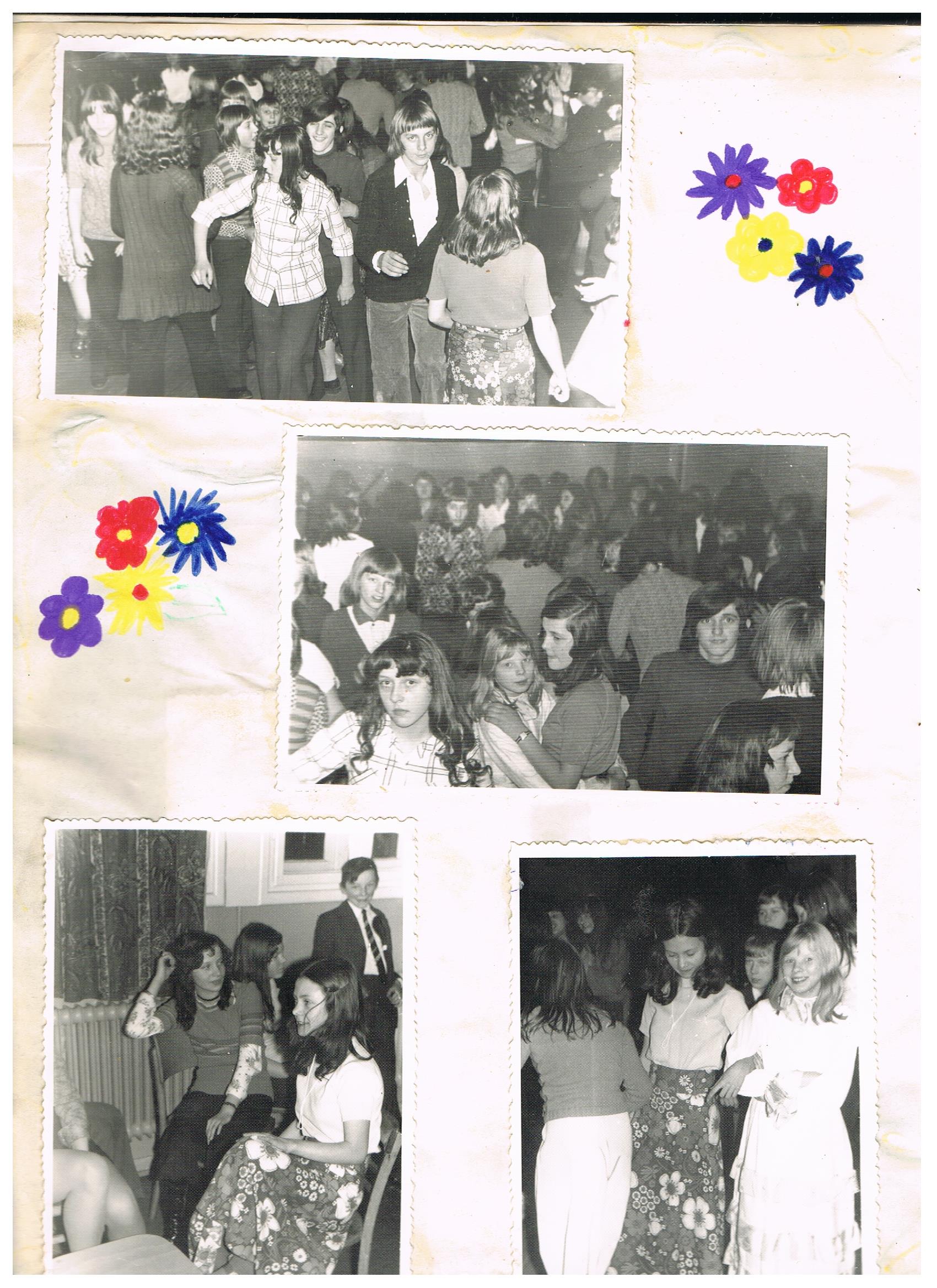 Choinka noworoczna 12 lutego 1975
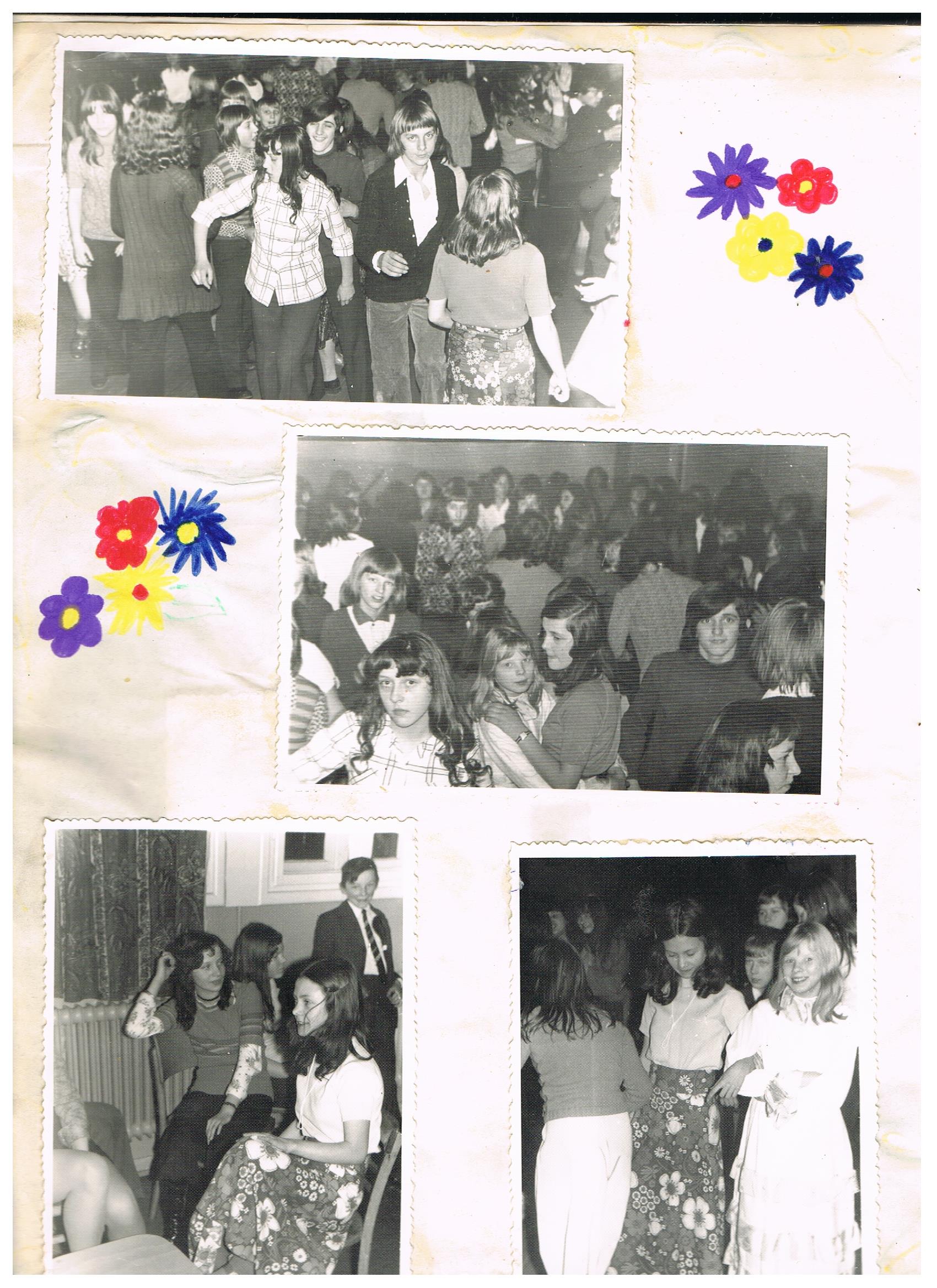 Choinka noworoczna 12 lutego 1975
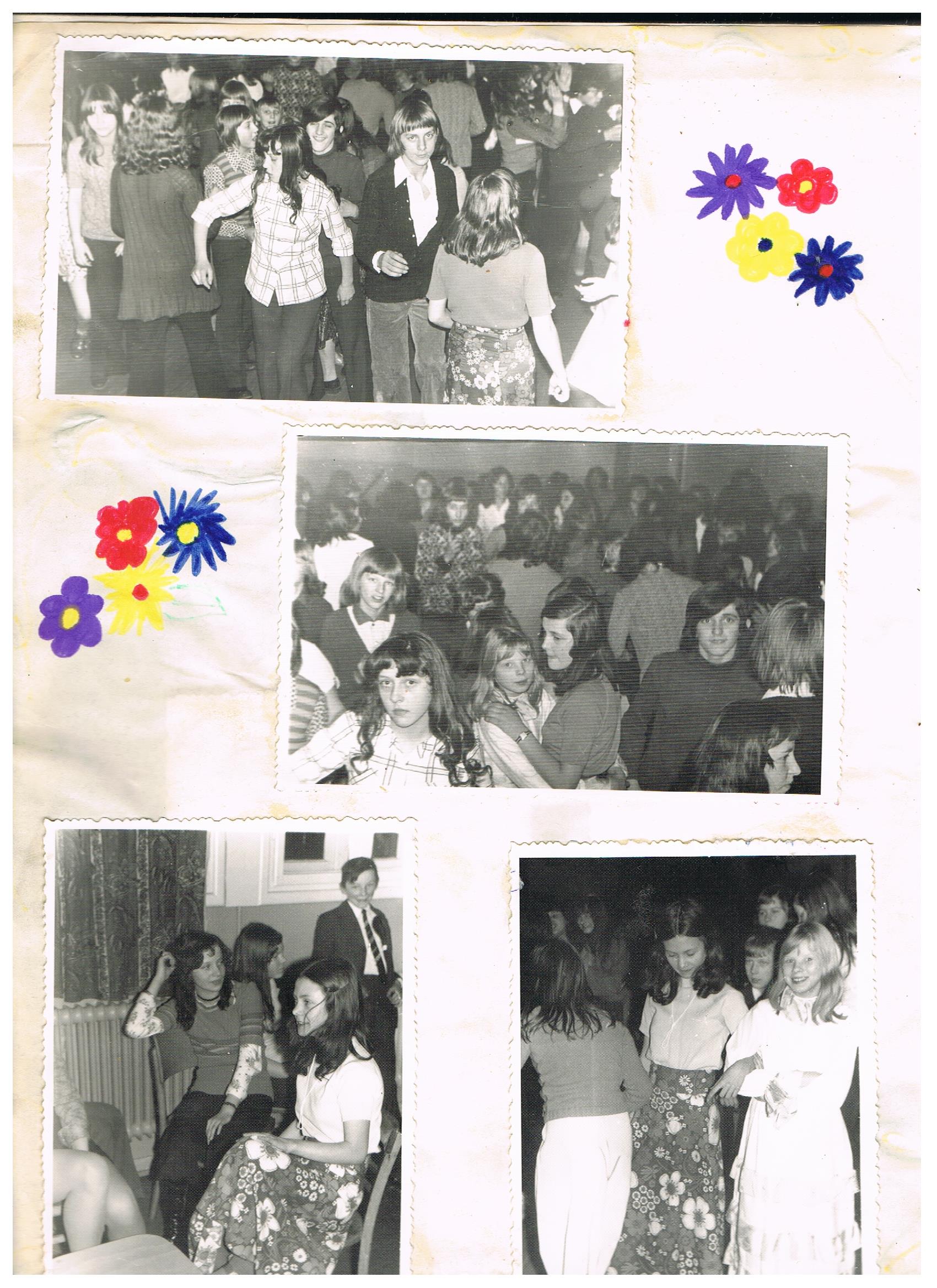 Choinka noworoczna 12 lutego 1975
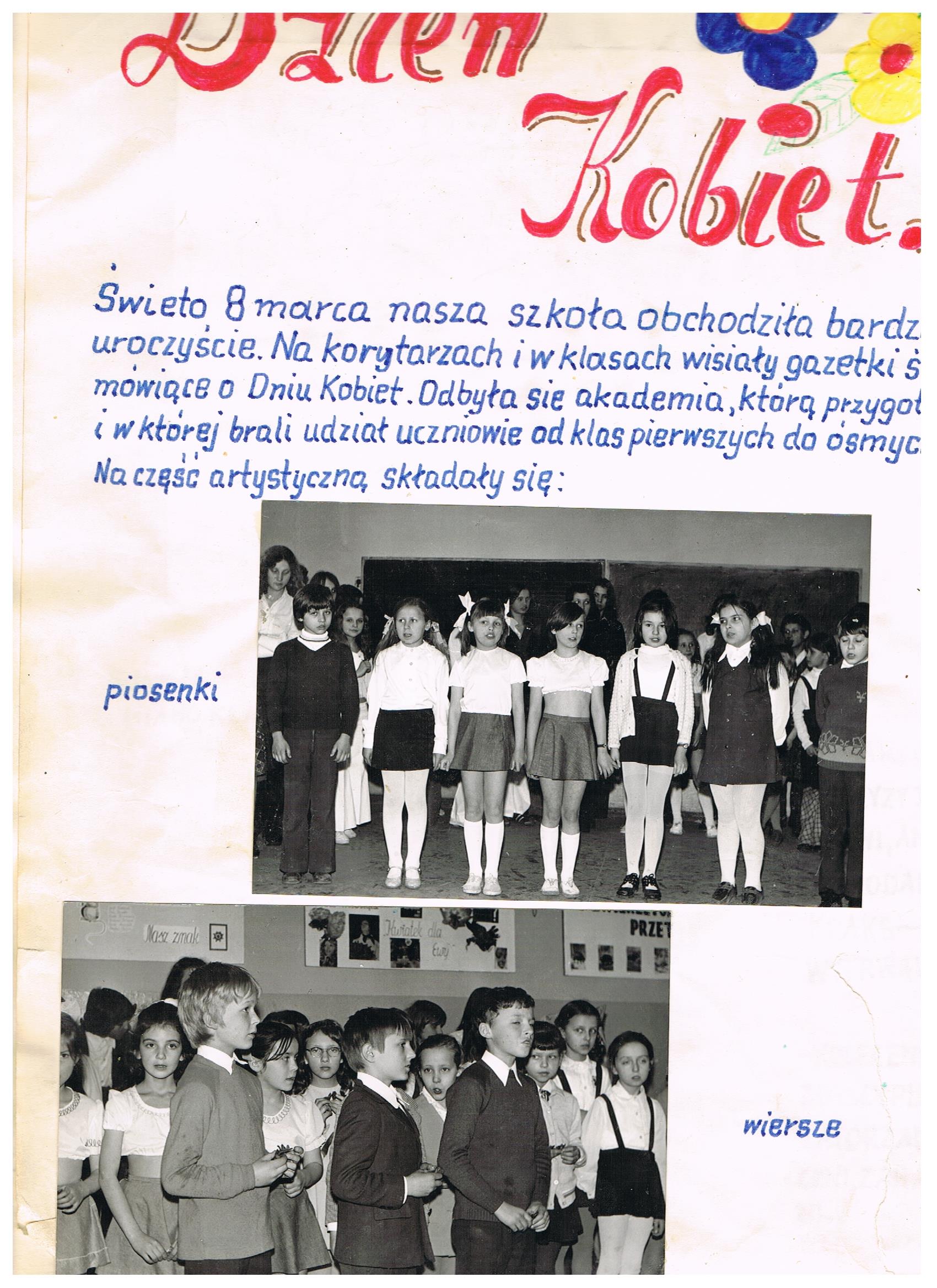 Dzień Kobiet 8 marca 1975
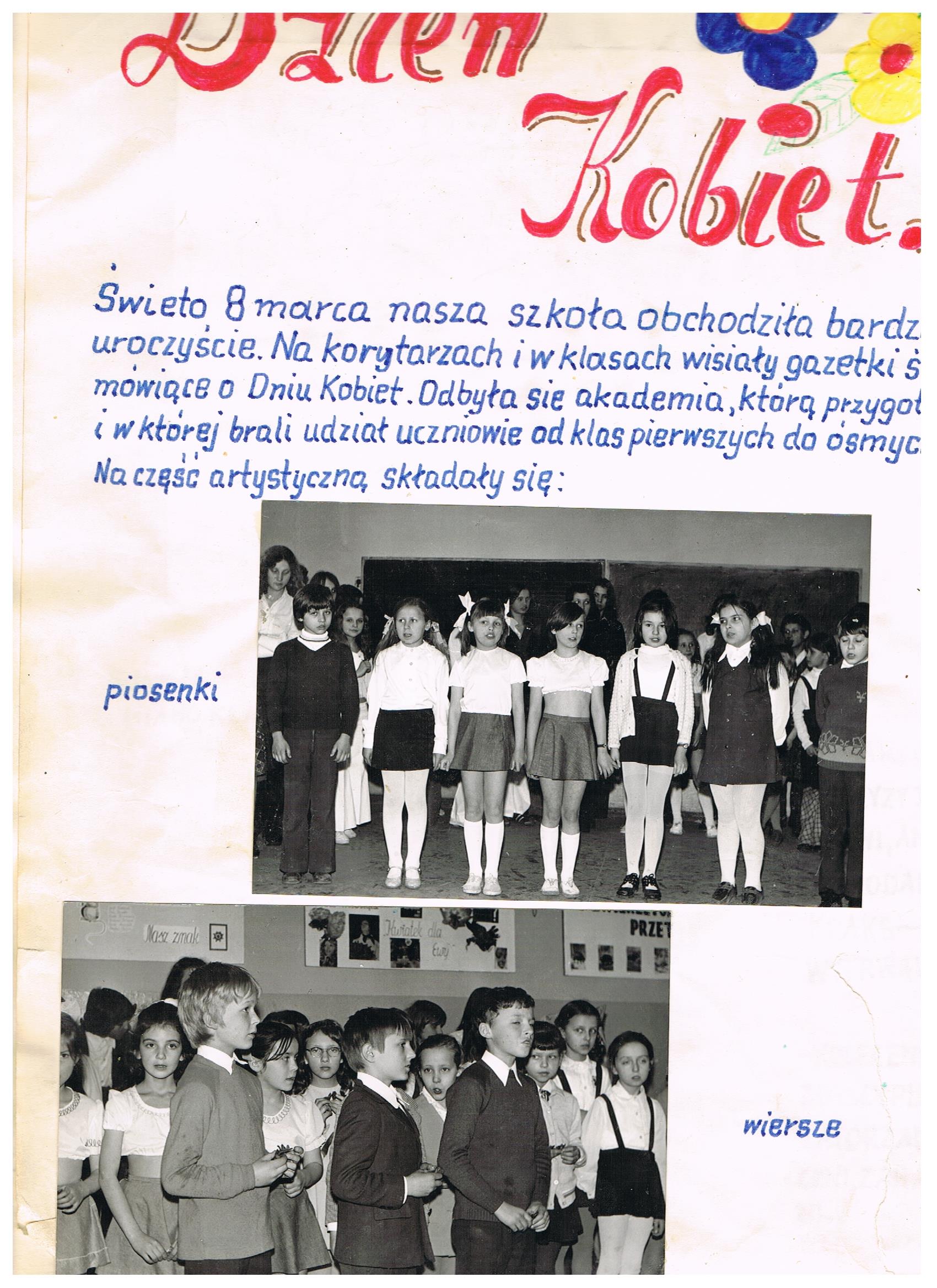 Dzień Kobiet 8 marca 1975
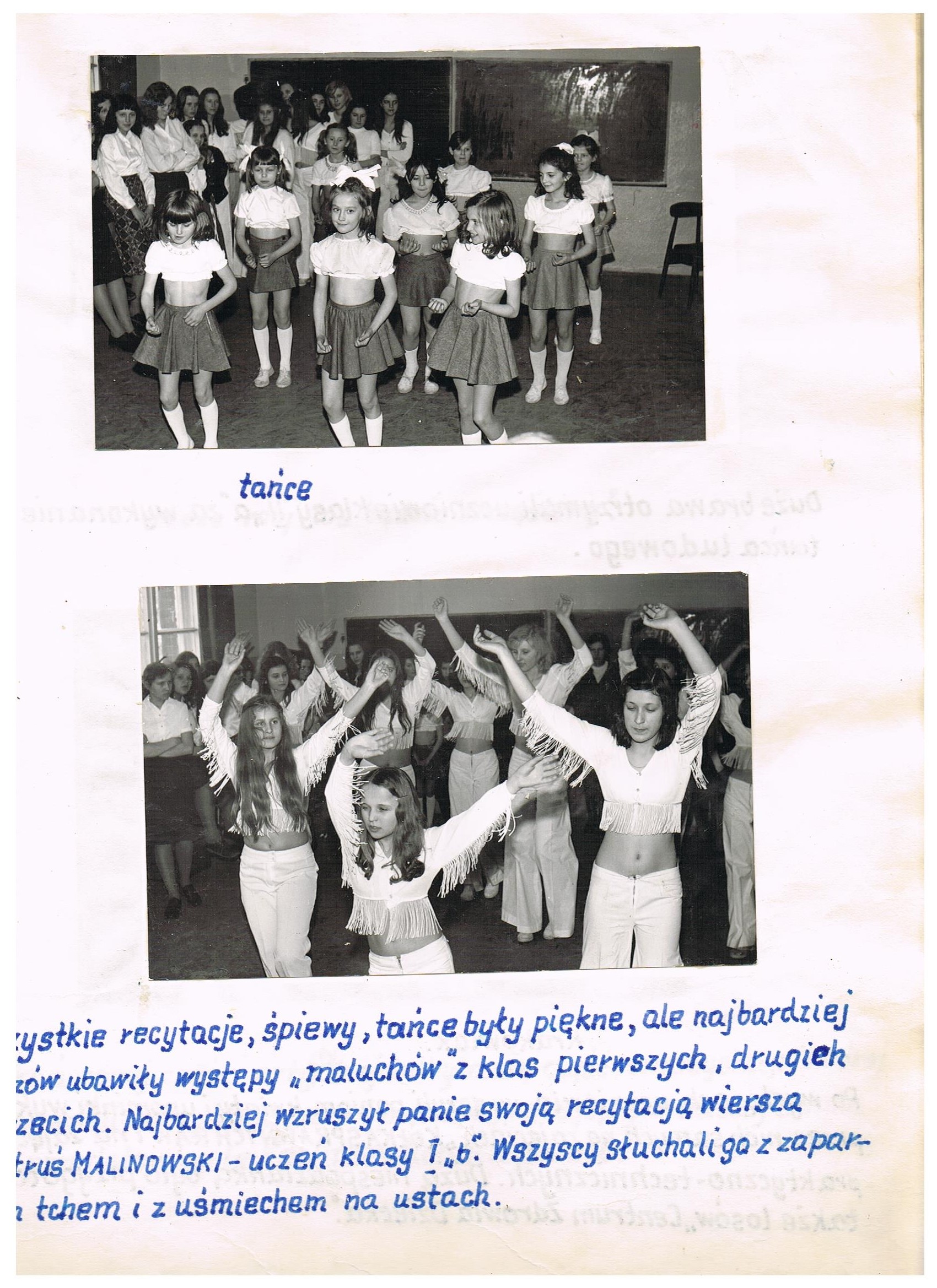 Dzień Kobiet 8 marca 1975
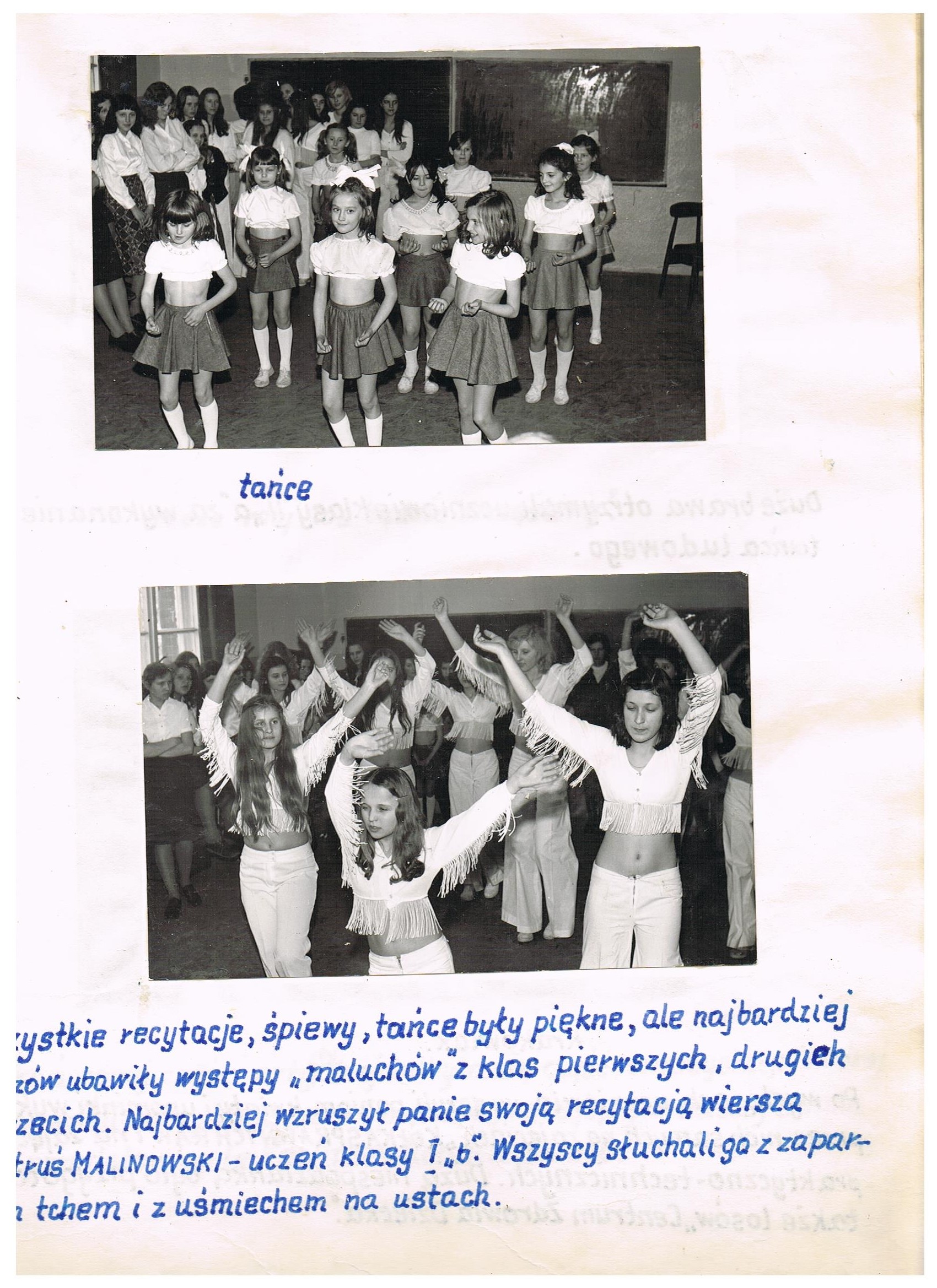 Dzień Kobiet 8 marca 1975
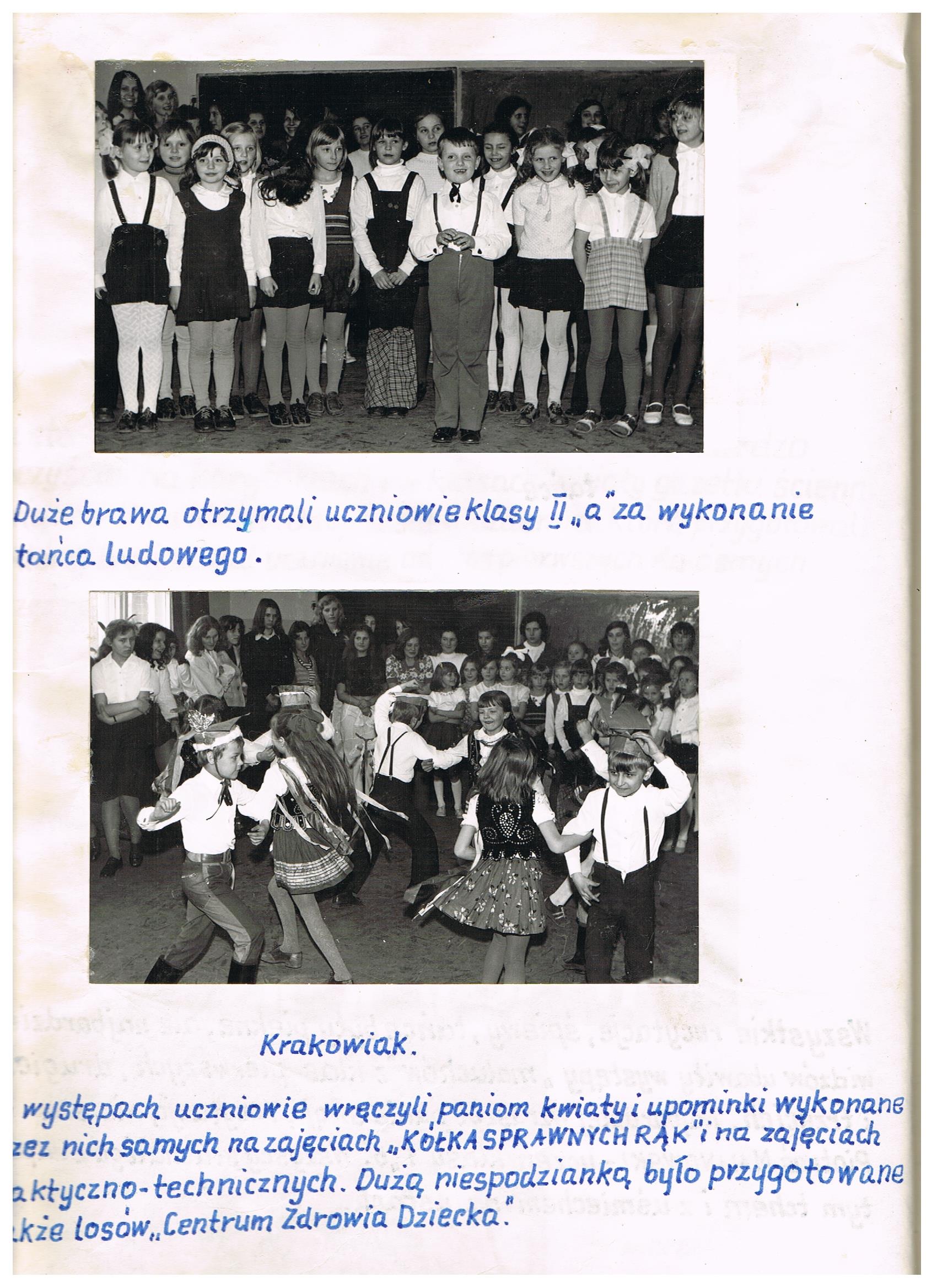 Dzień Kobiet 8 marca 1975
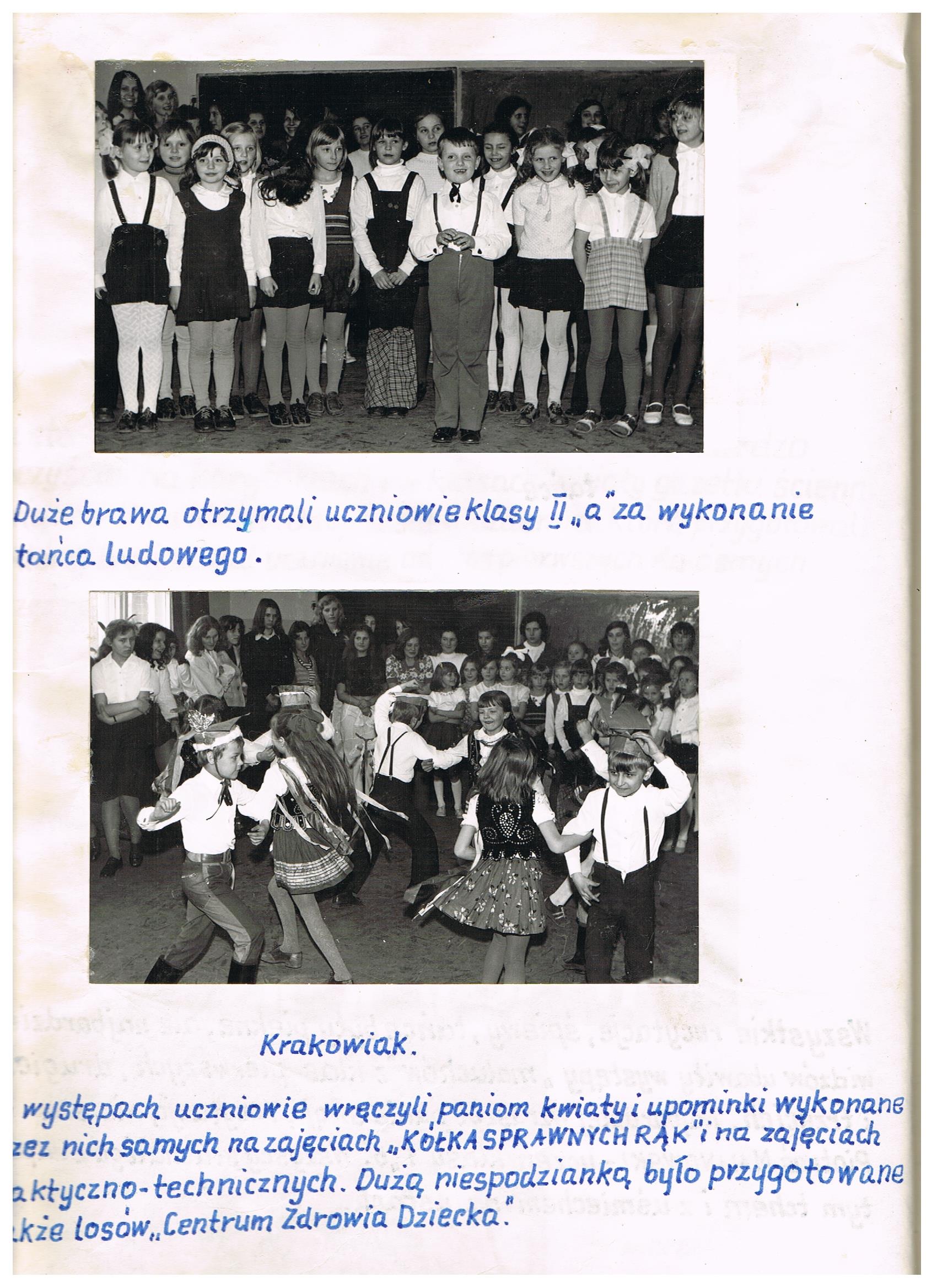 Dzień Kobiet 8 marca 1975
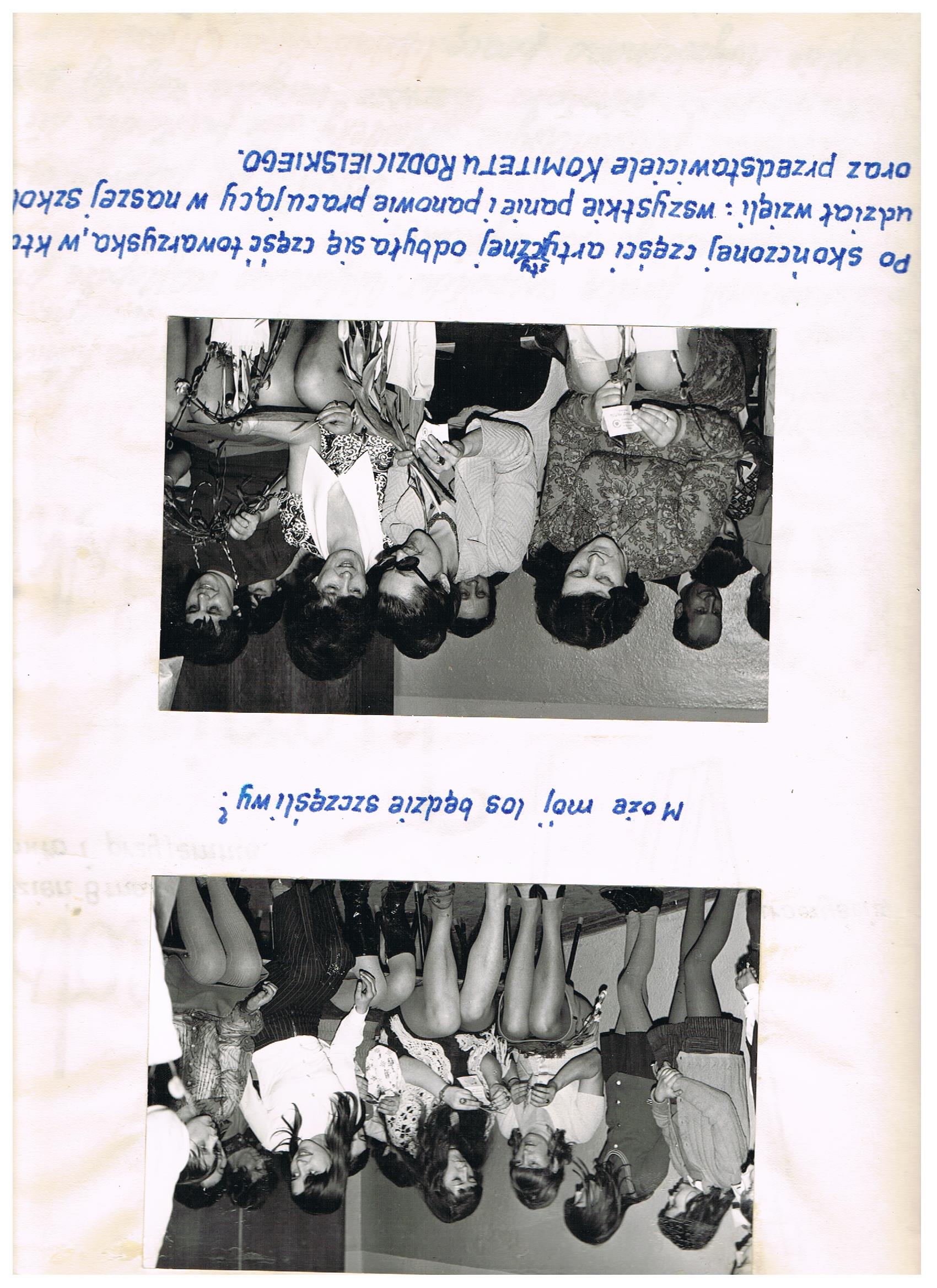 Dzień Kobiet 8 marca 1975
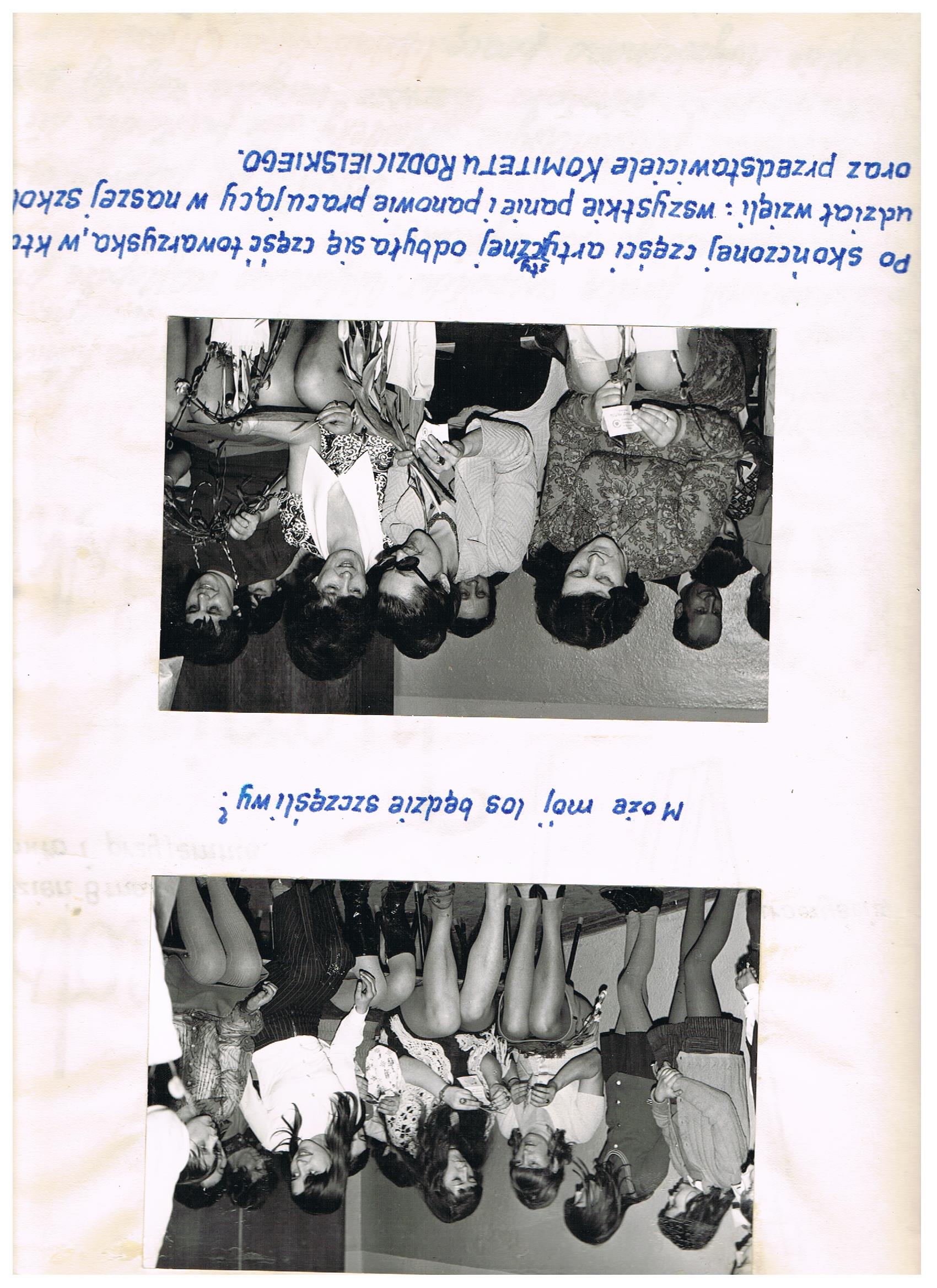 Dzień Kobiet 8 marca 1975
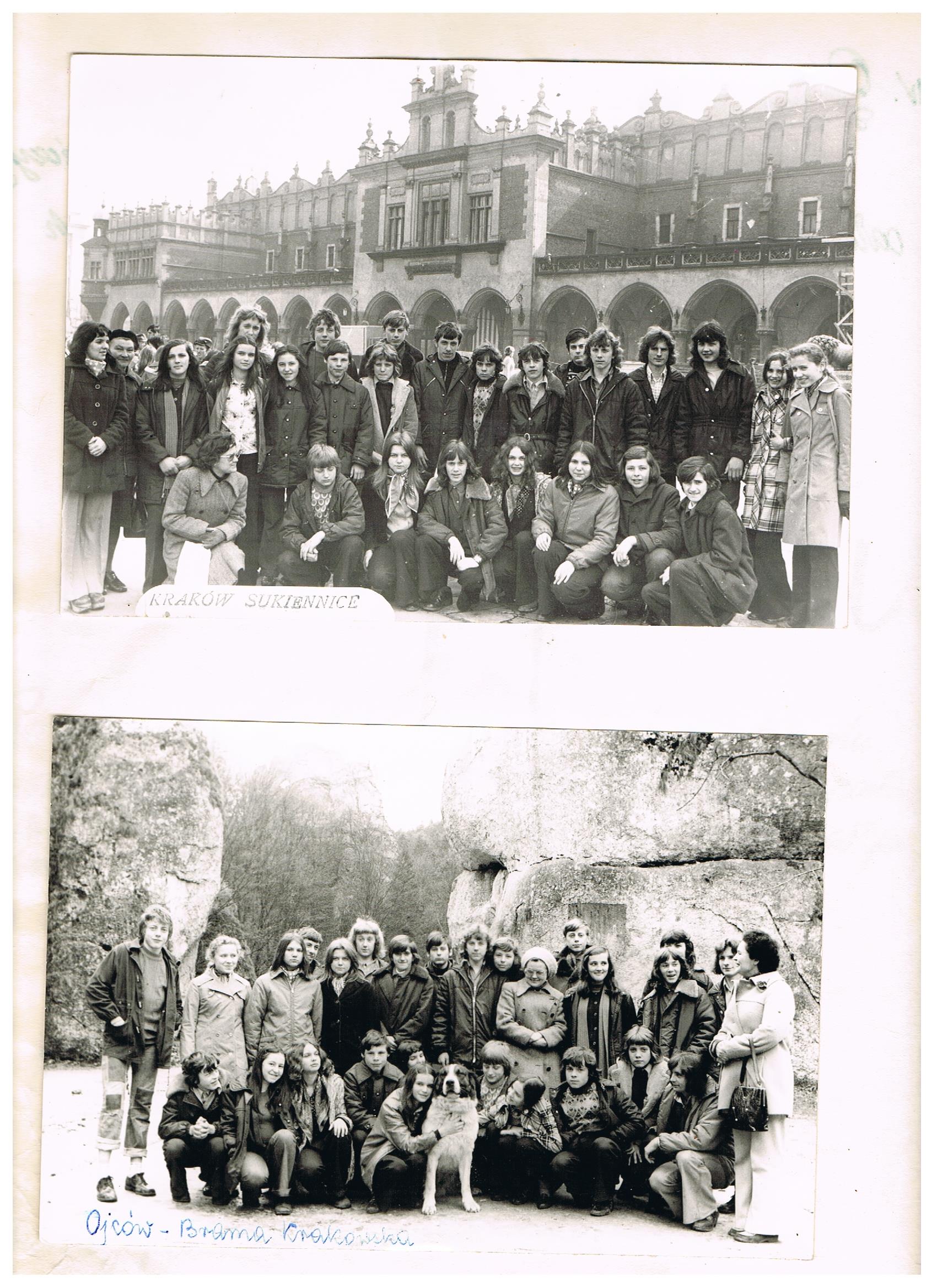 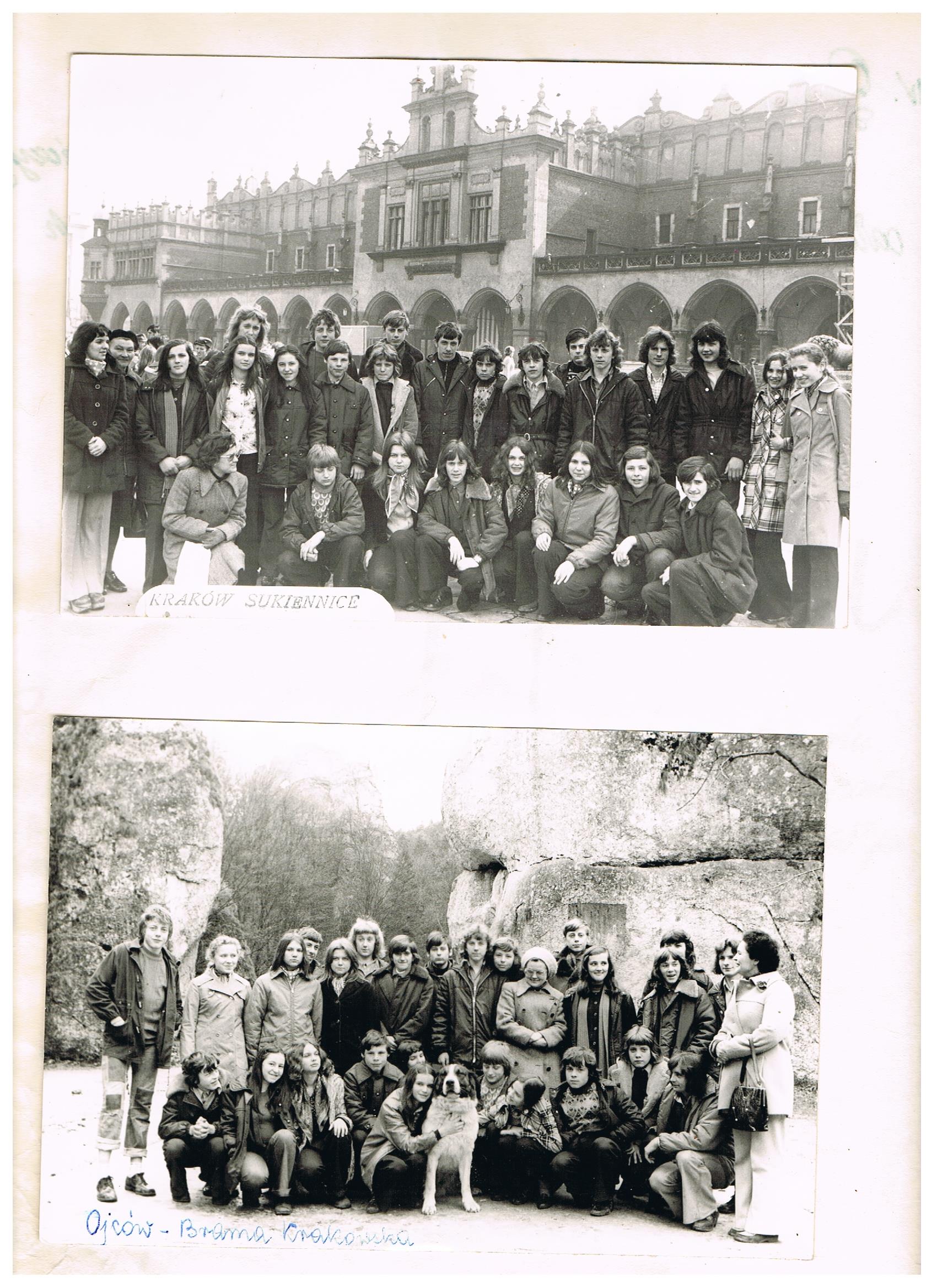 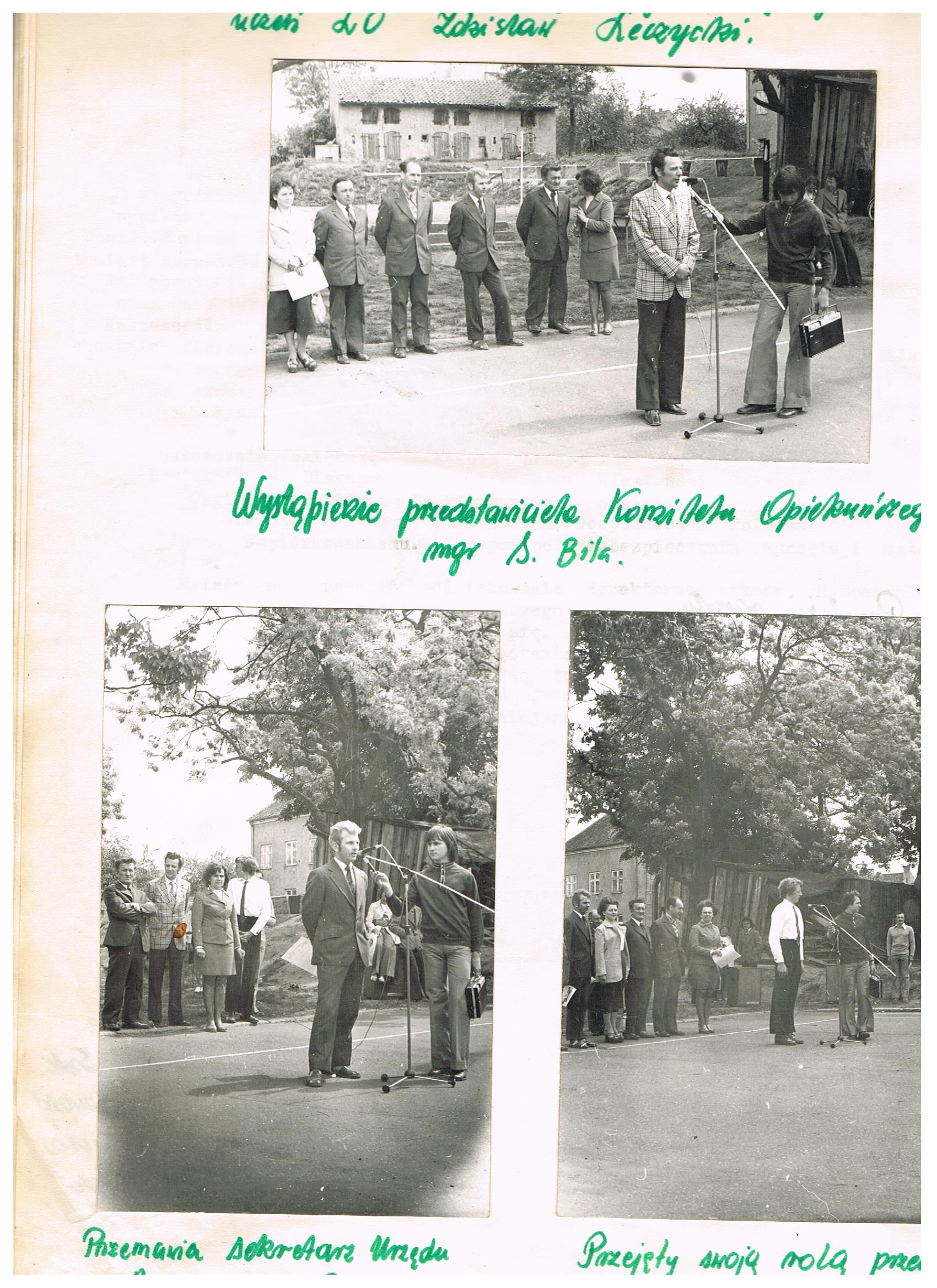 Święto Szkoły i oddanie do użytku górnego boiska 1974-1975
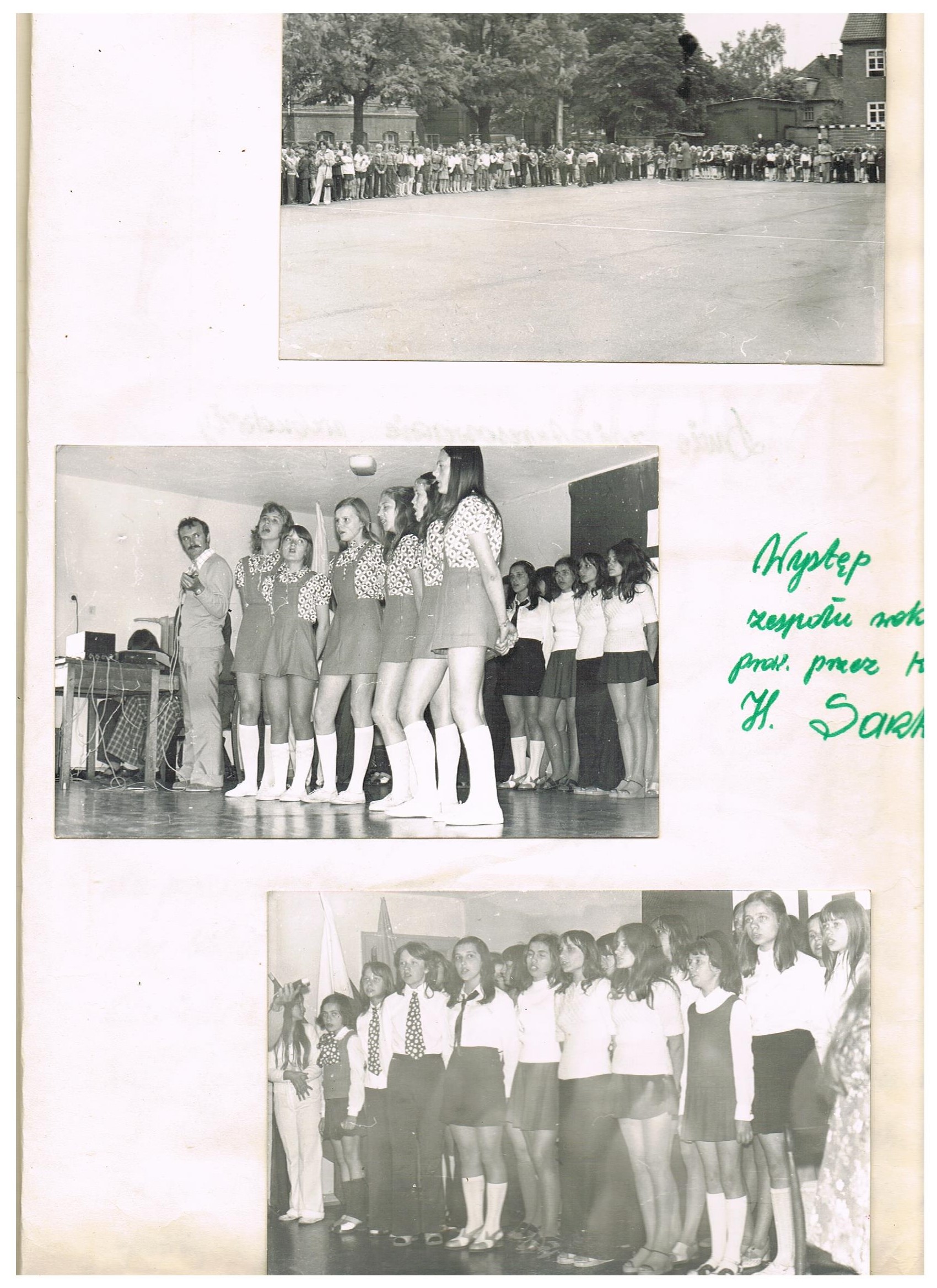 Święto Szkoły 1974-1975
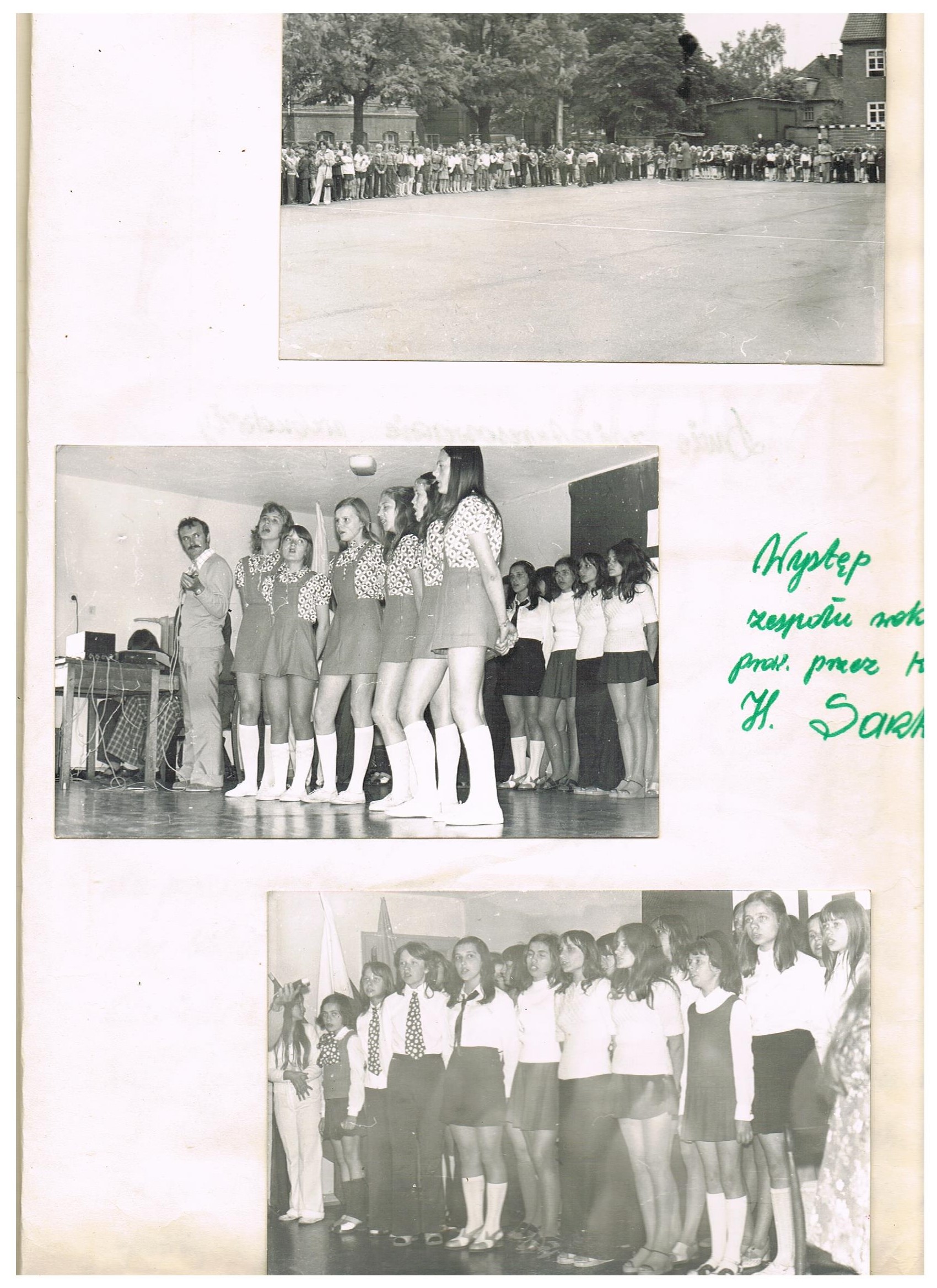 Święto Szkoły 1974-1975
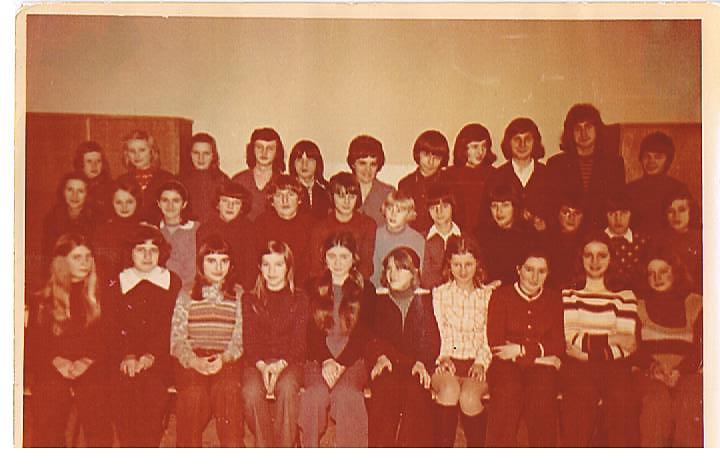 Absolwenci 1967- 1975
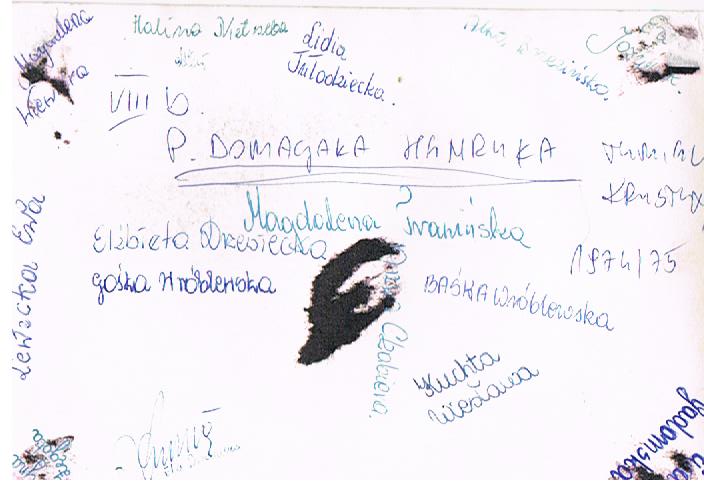 Absolwenci 1967- 1975
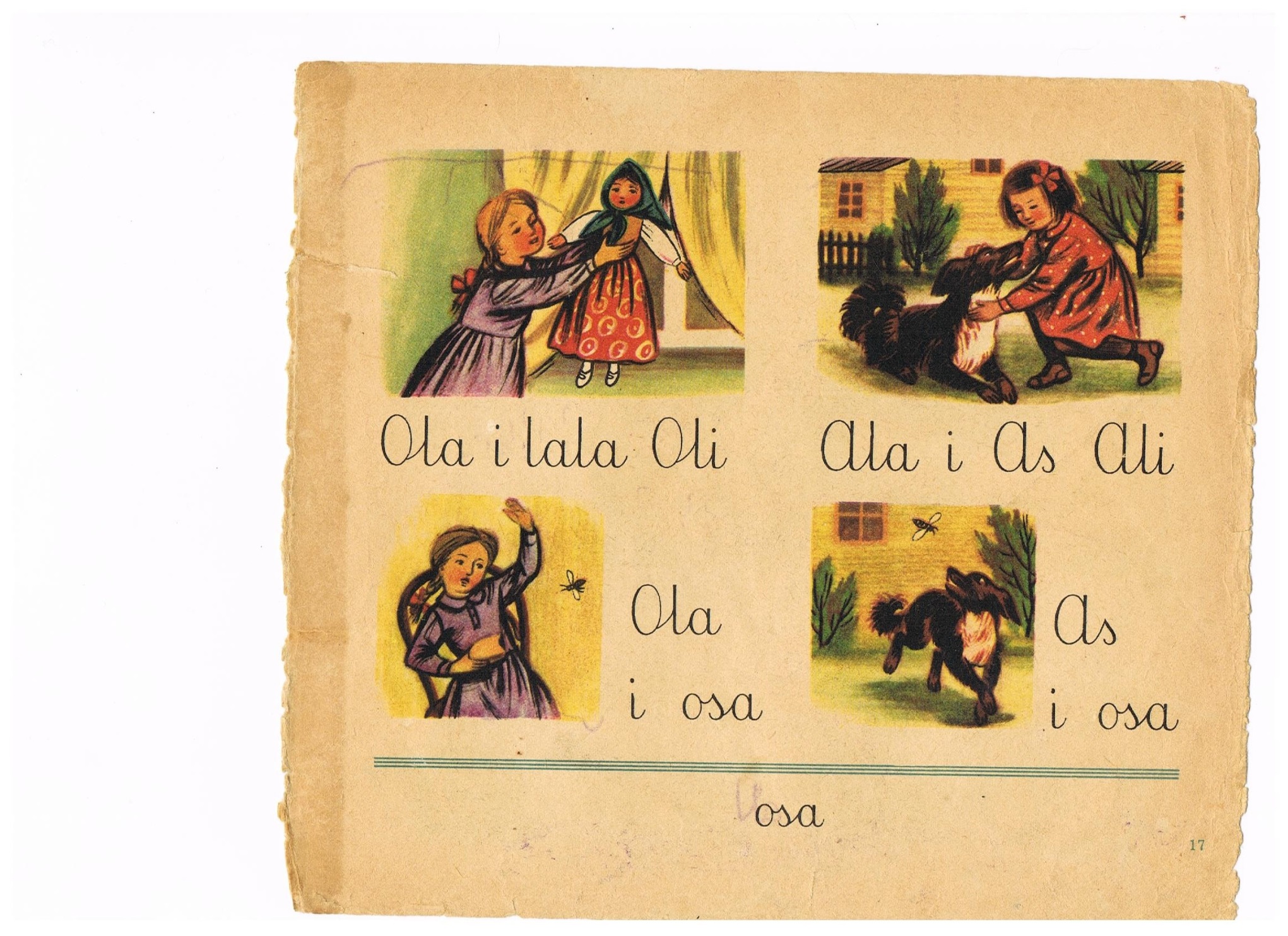 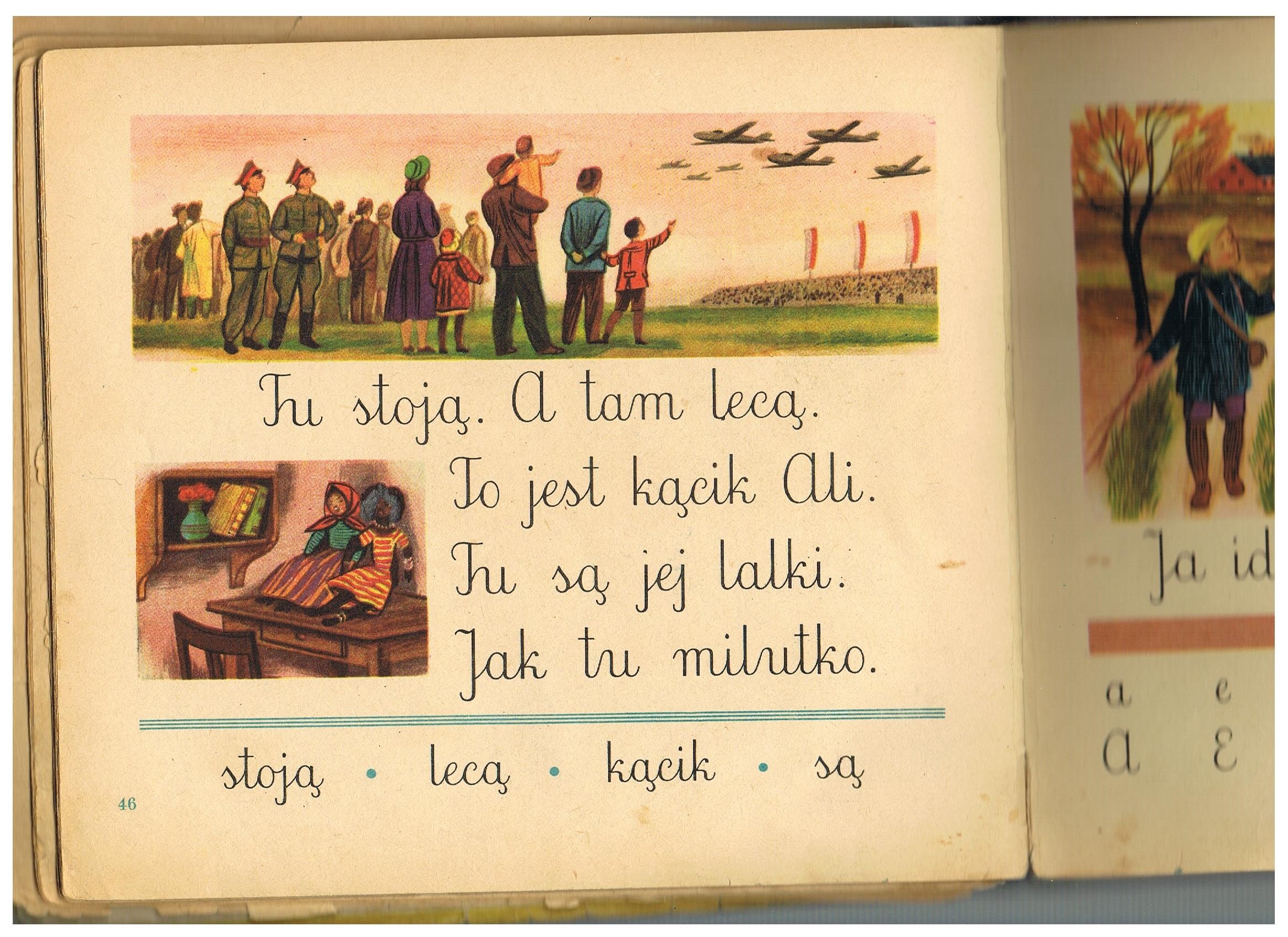 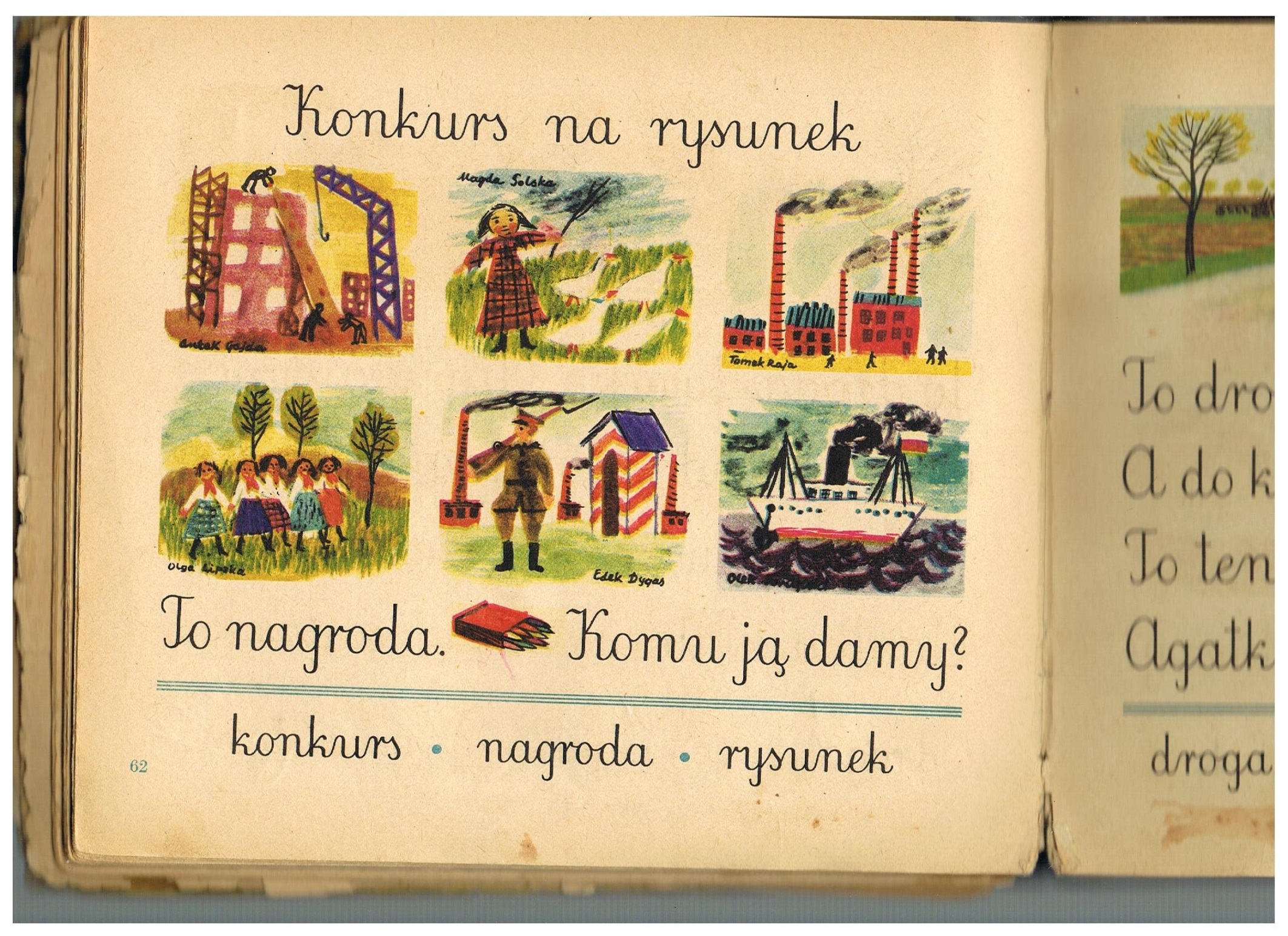 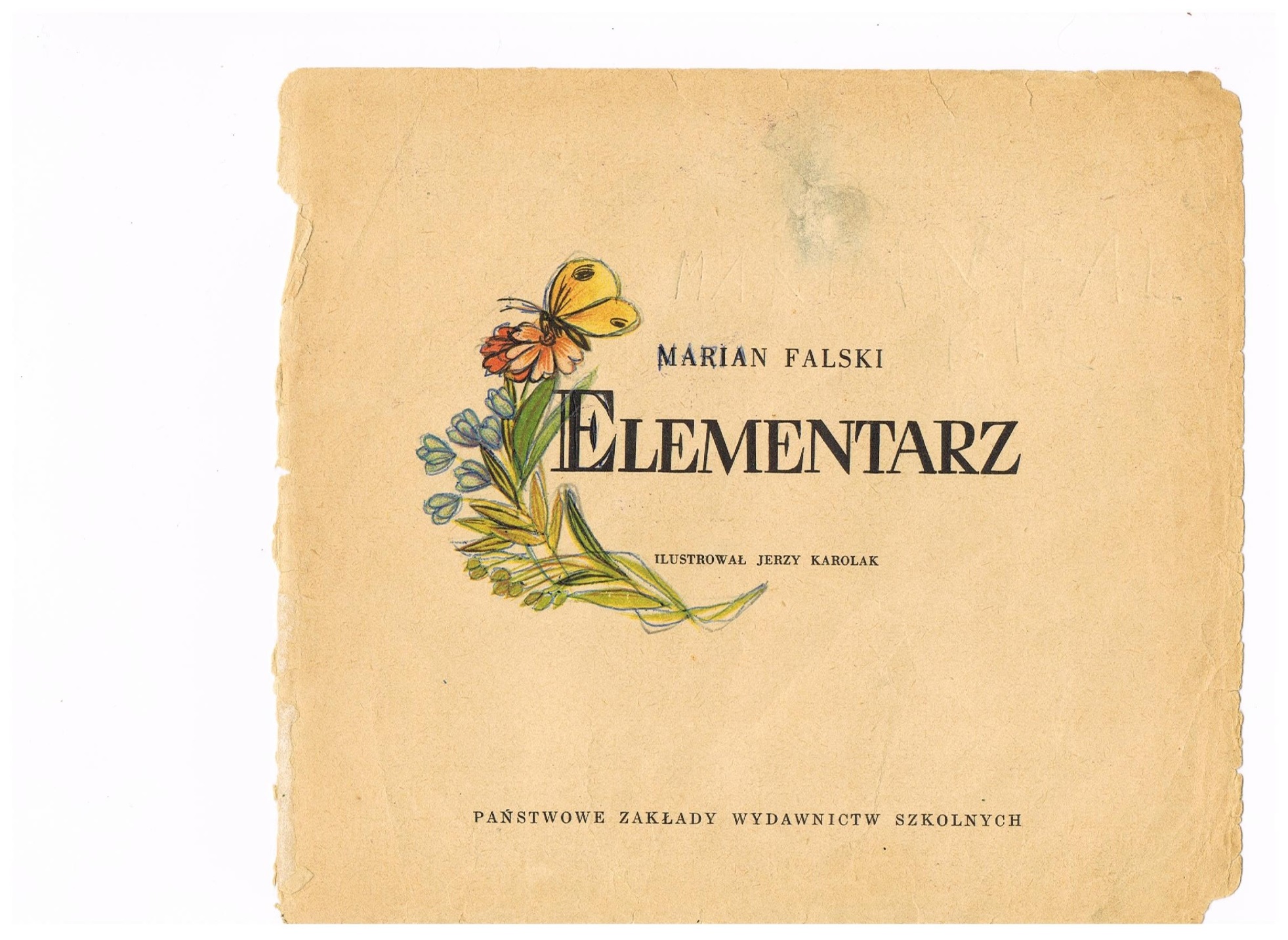 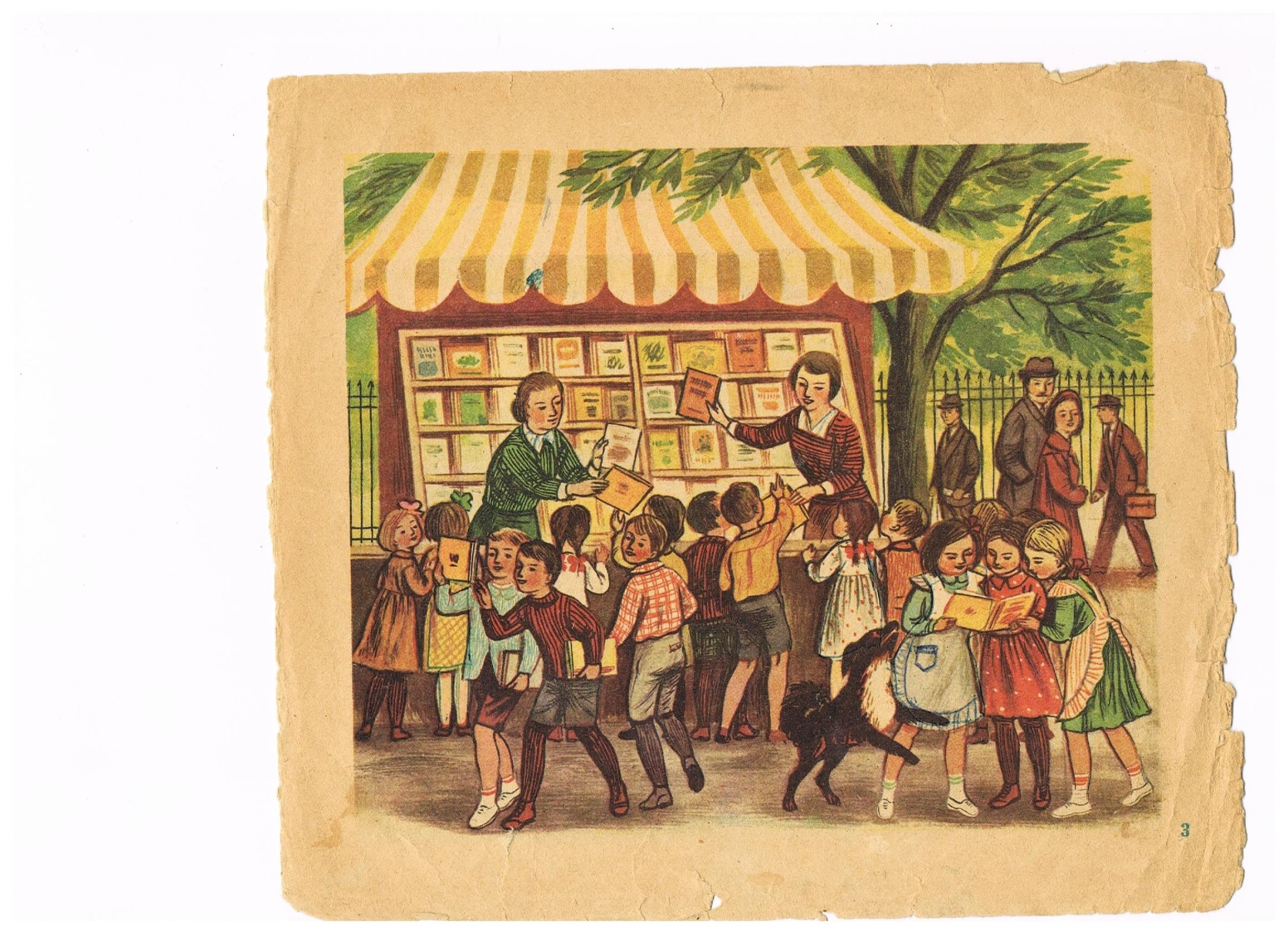 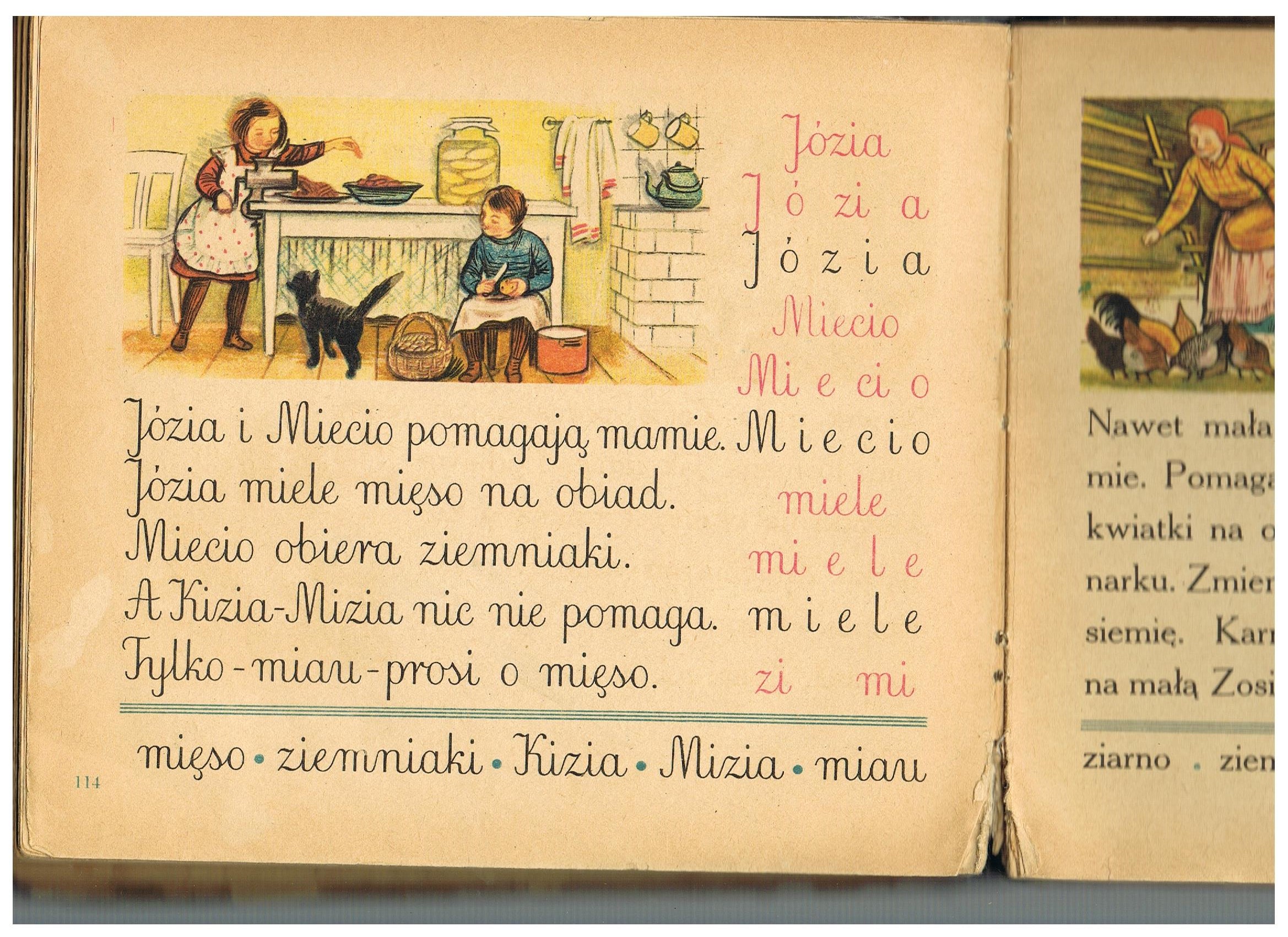 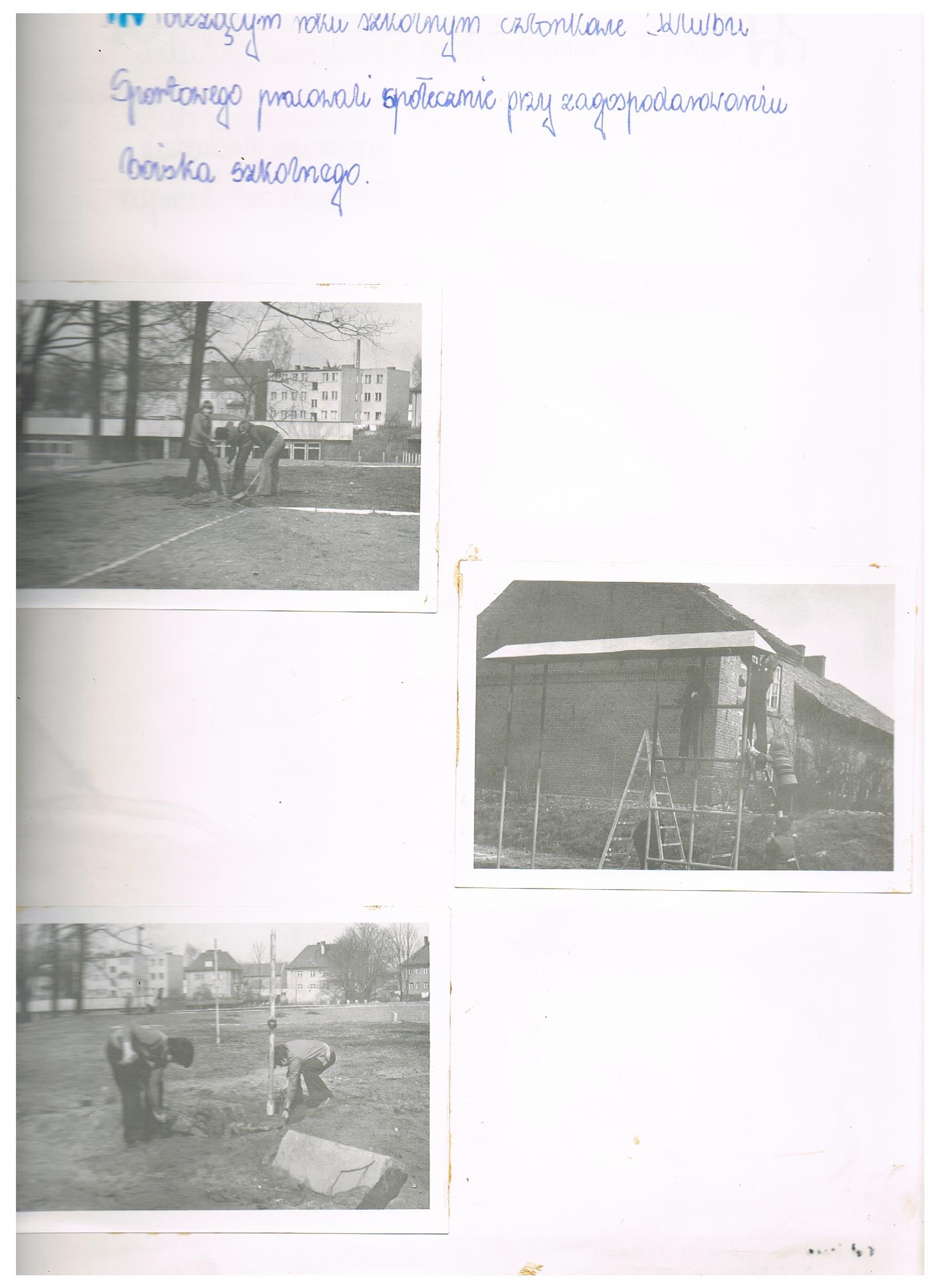 Prace społeczne przy przygotowaniu górnego boiska 1975/1976
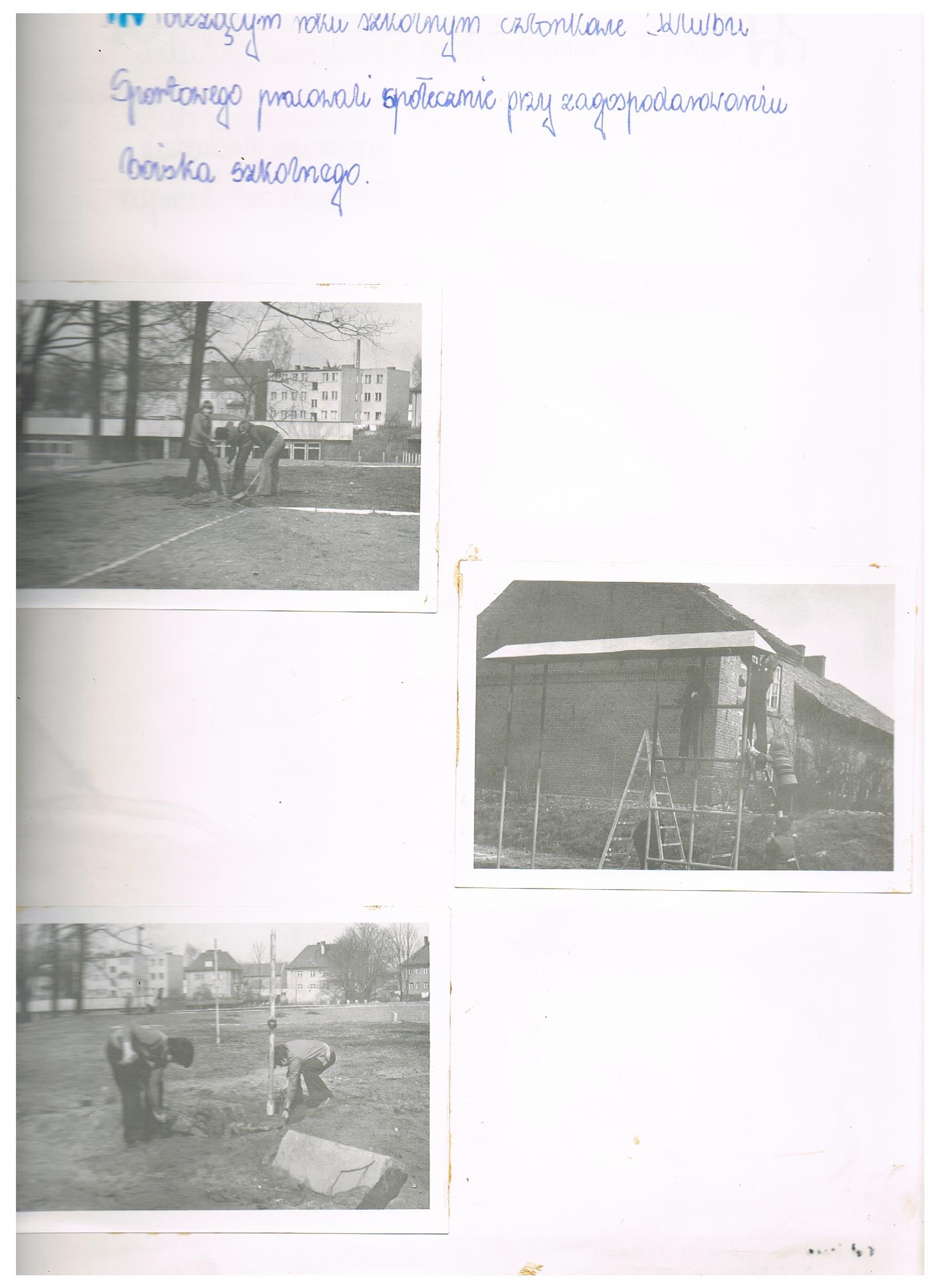 Prace społeczne przy przygotowaniu górnego boiska 1975/1976
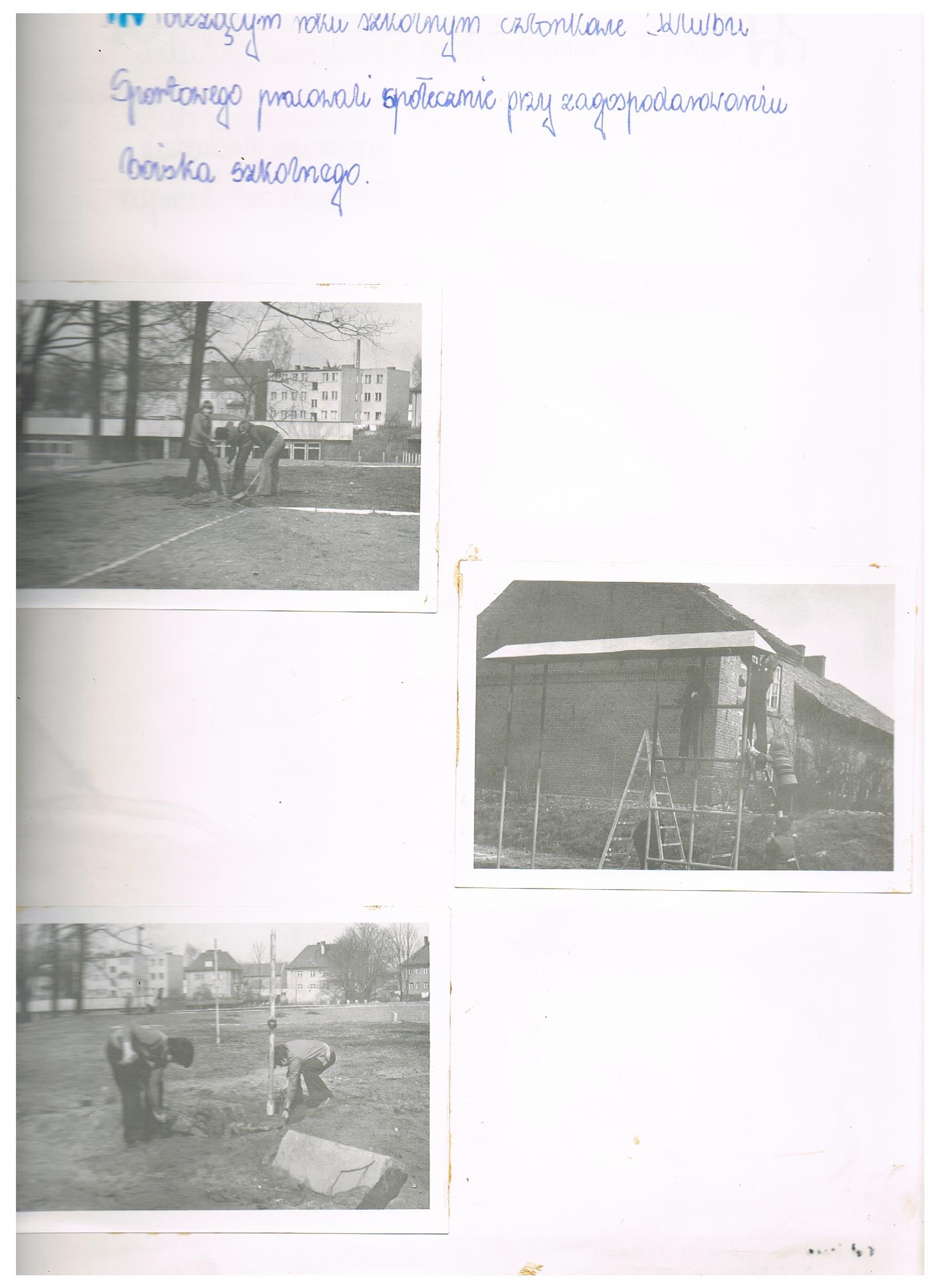 Prace społeczne przy przygotowaniu górnego boiska 1975/1976
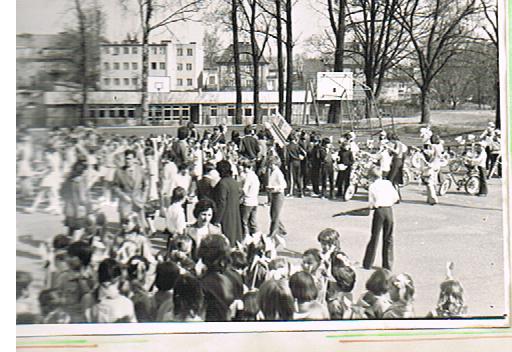 1- maja 1977
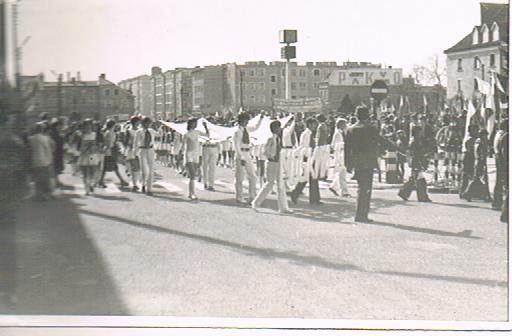 1- maja 1977
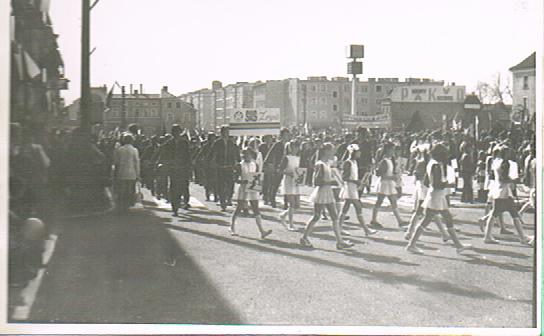 1- maja 1977
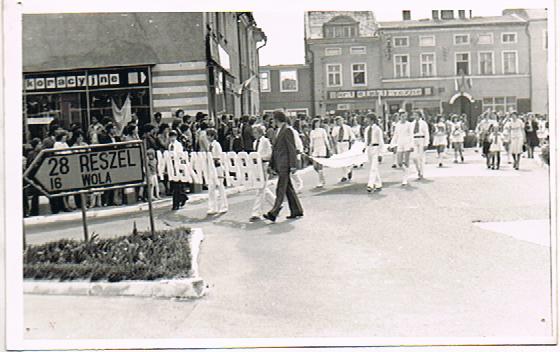 1- maja 1977
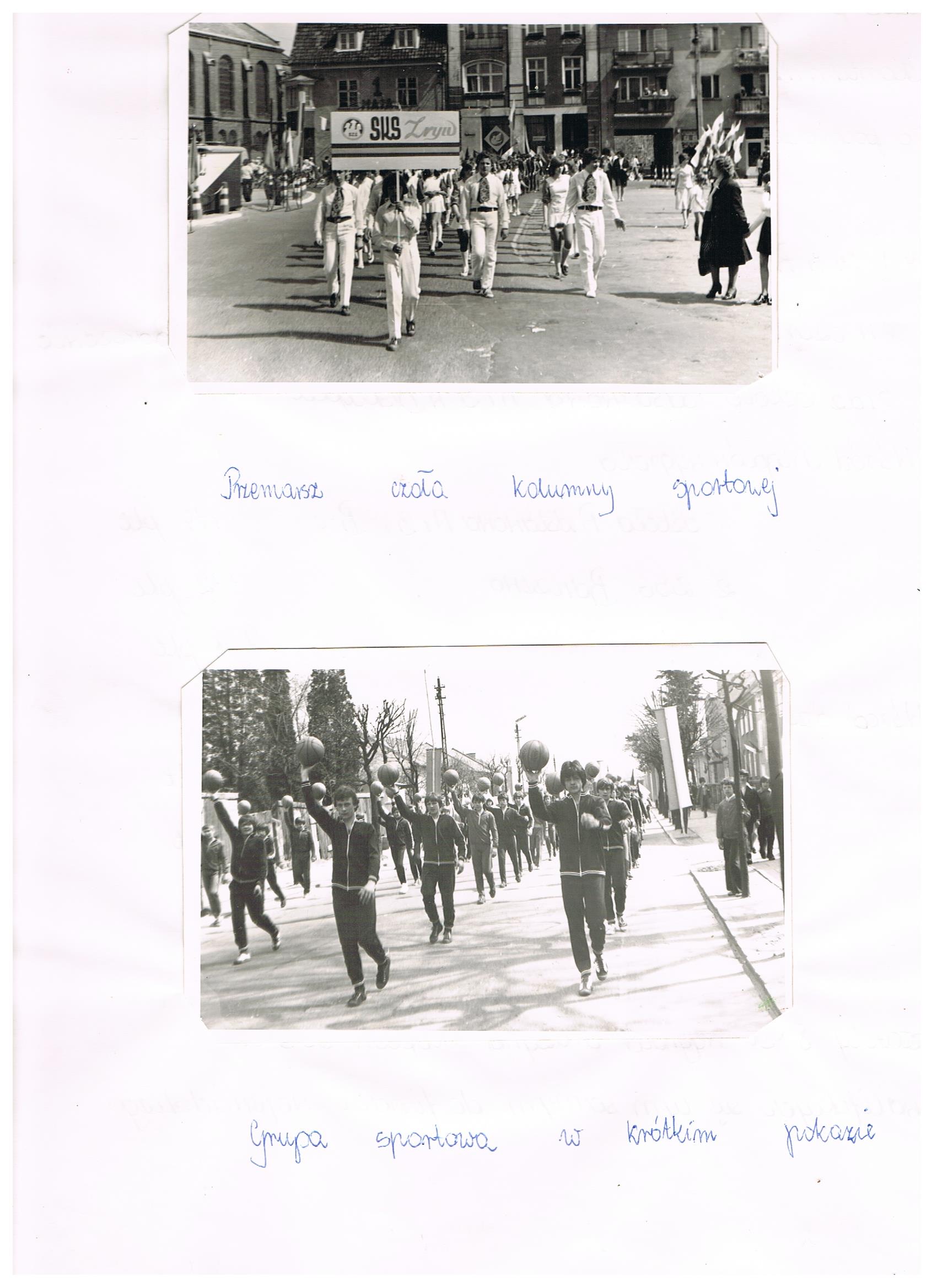 Prezentacja SKS Zryw podczas pochodu 1-majowego 1977
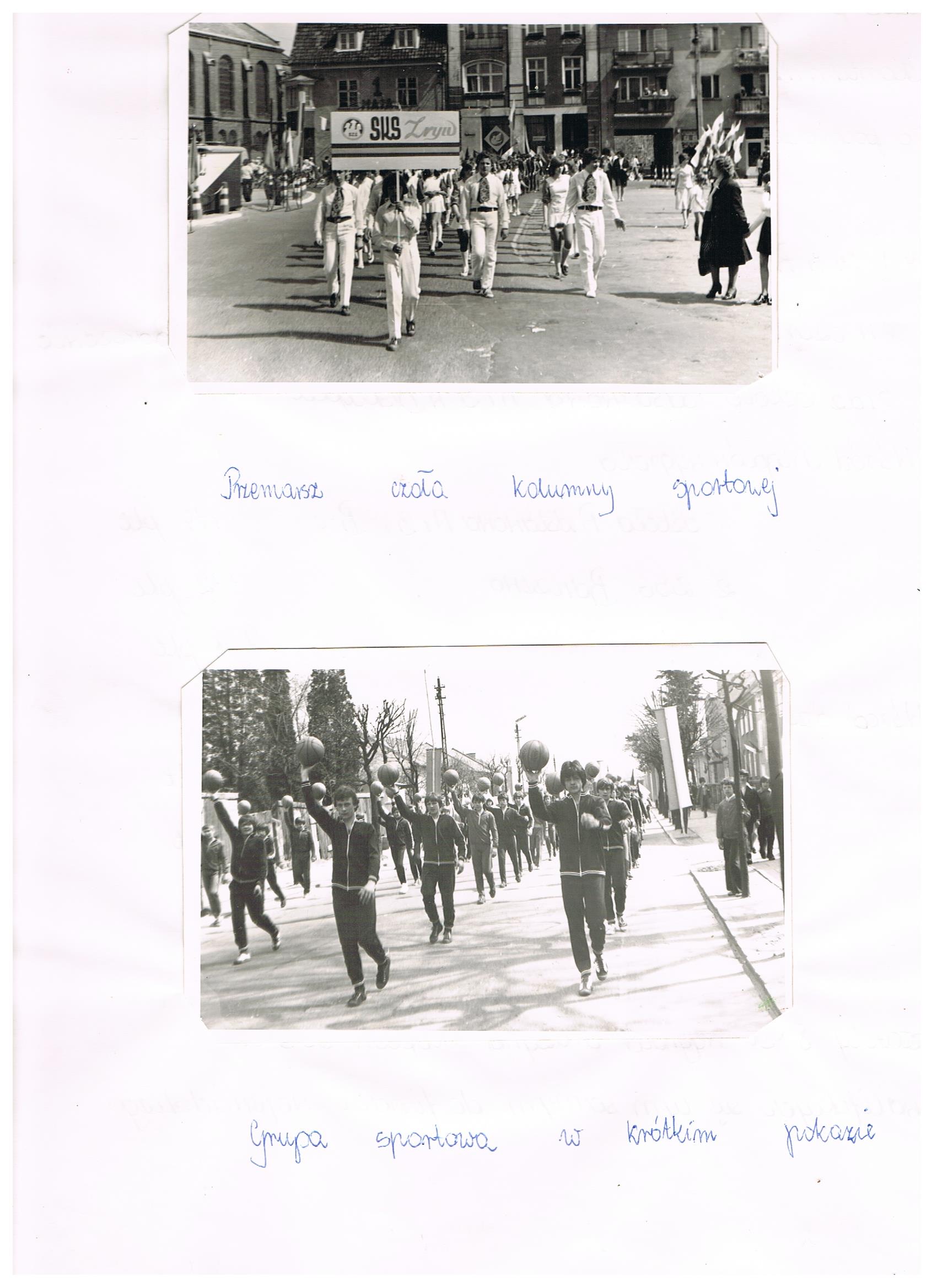 Prezentacja SKS Zryw podczas pochodu 1-majowego 1977
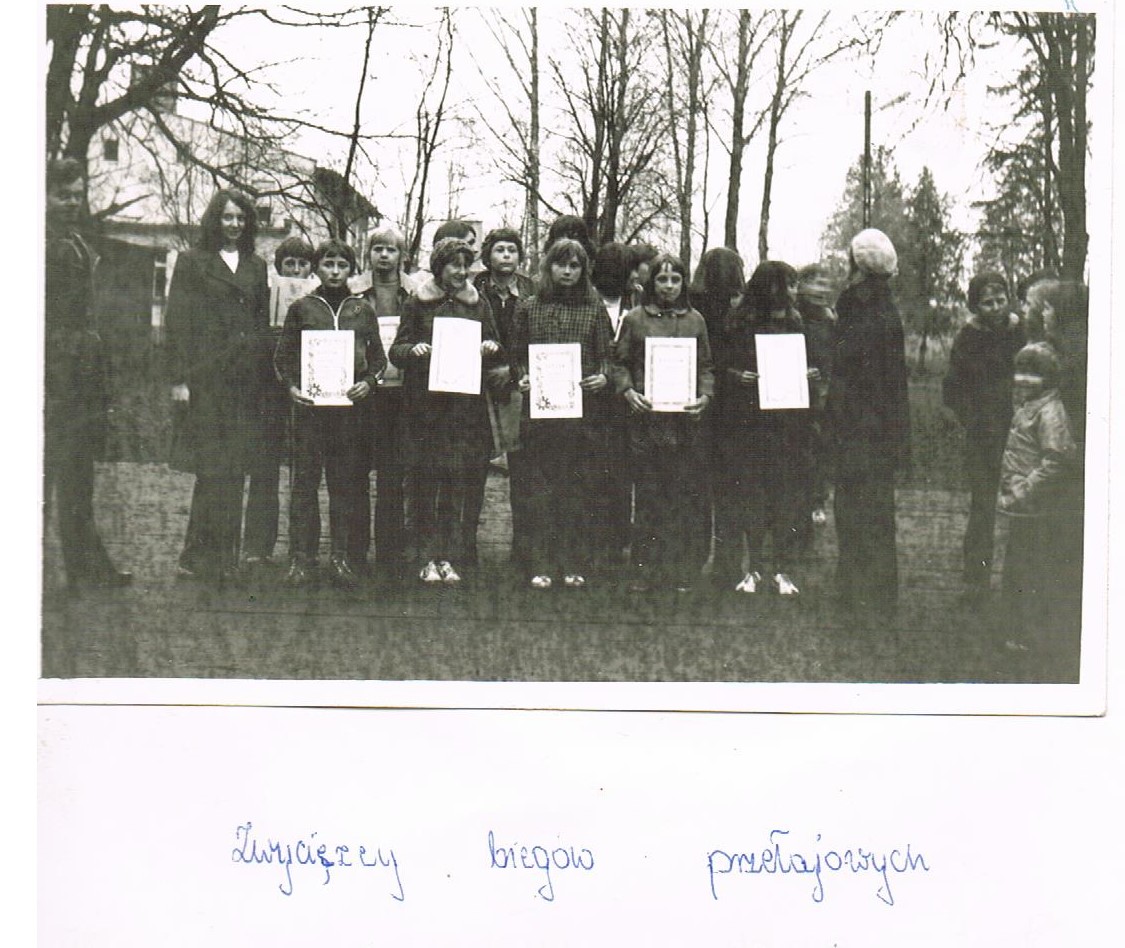 Biegi przełajowe  marzec 1977
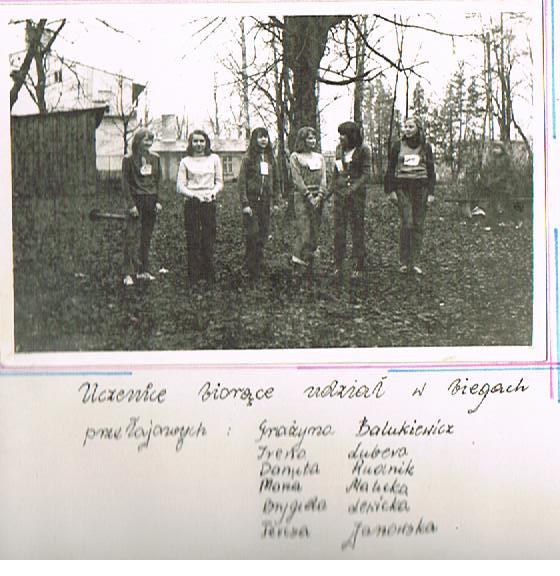 Biegi przełajowe  marzec 1977
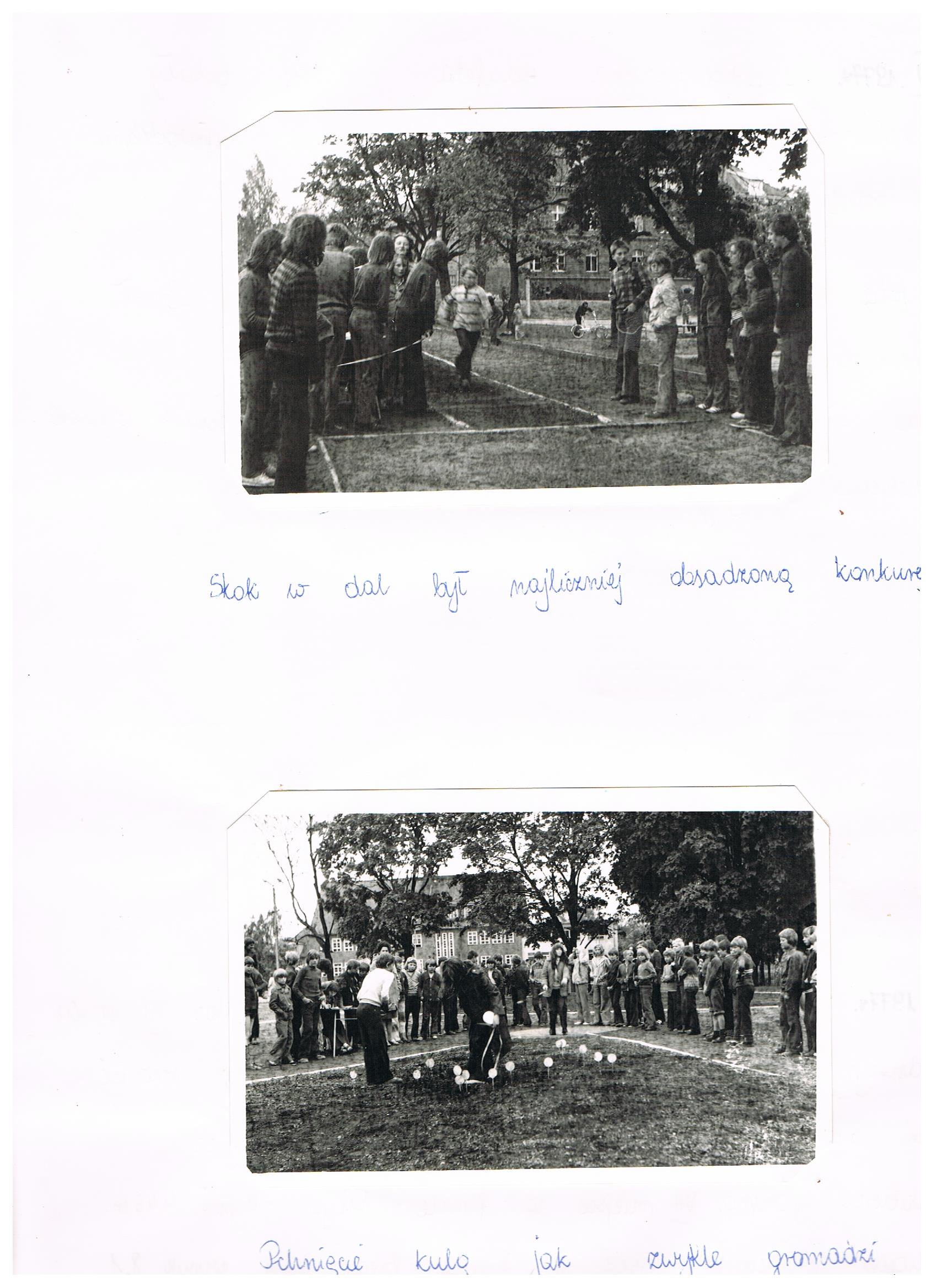 Dzień sportu maj 1977
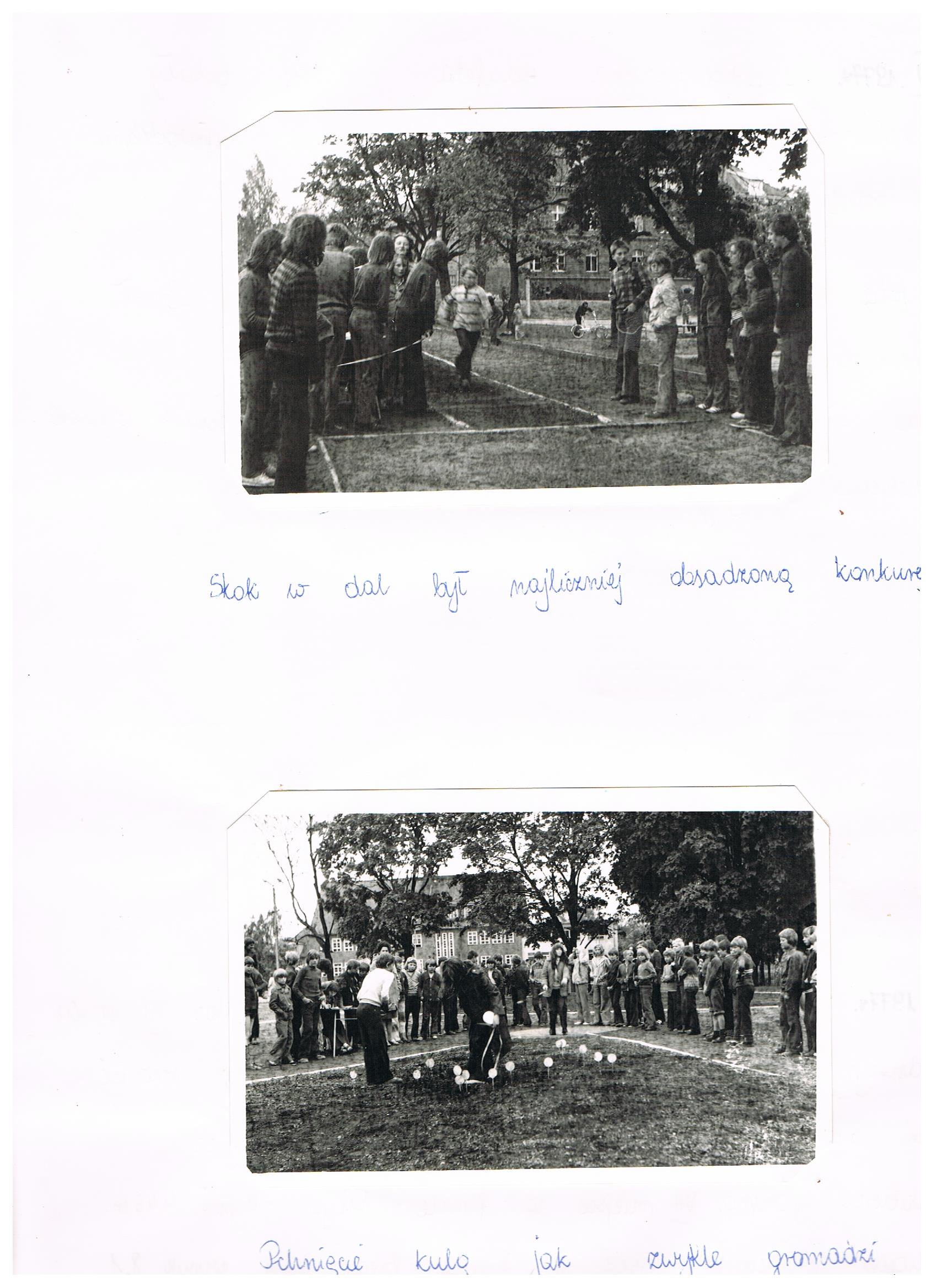 Dzień sportu maj 1977
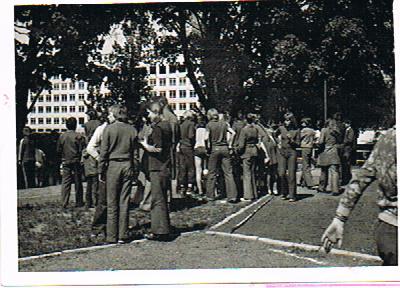 Dzień sportu maj 1977
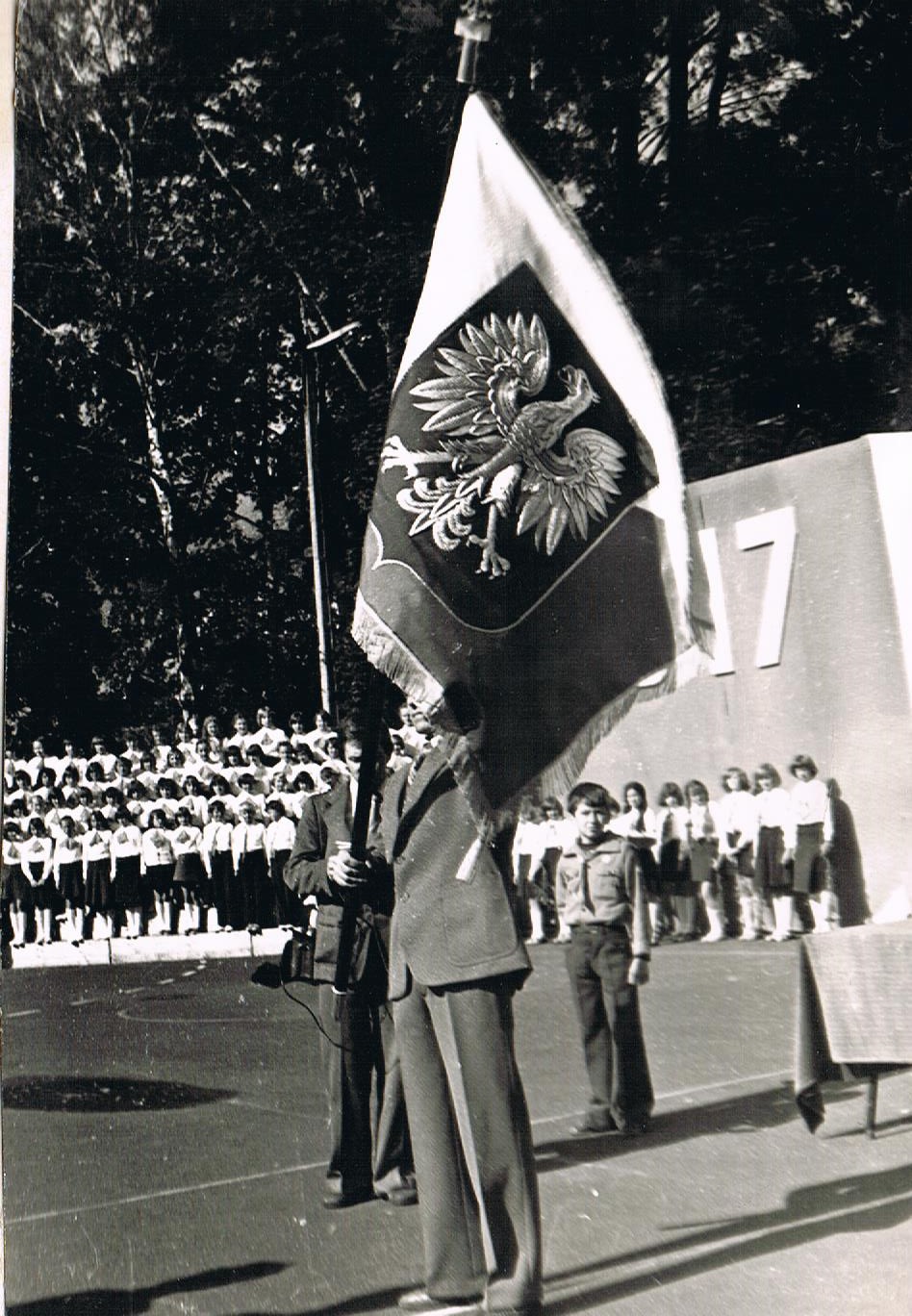 Nadanie szkole imienia Feliksa Dzierżyńskiego 10.09.1977
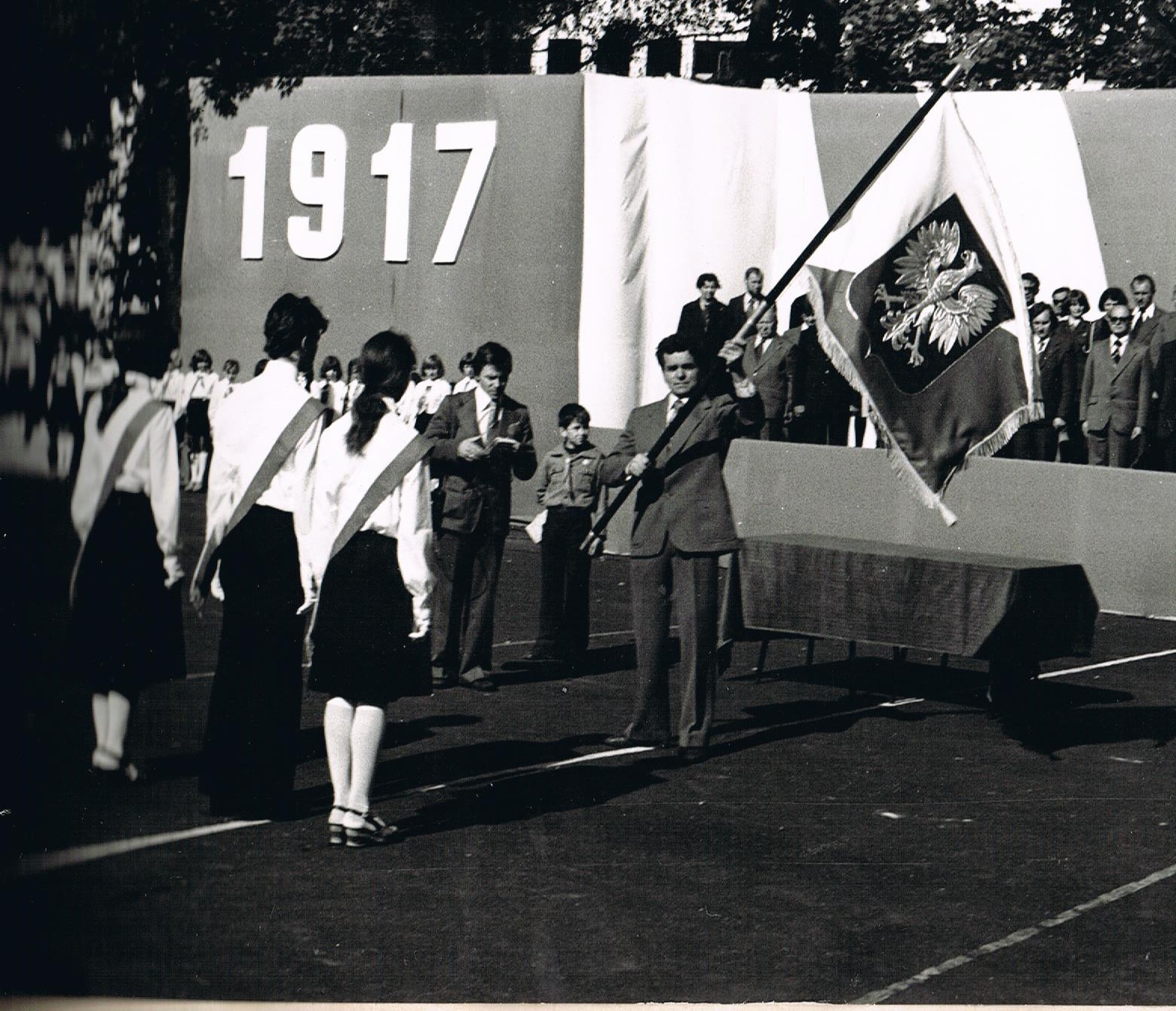 Nadanie szkole imienia Feliksa Dzierżyńskiego 10.09.1977
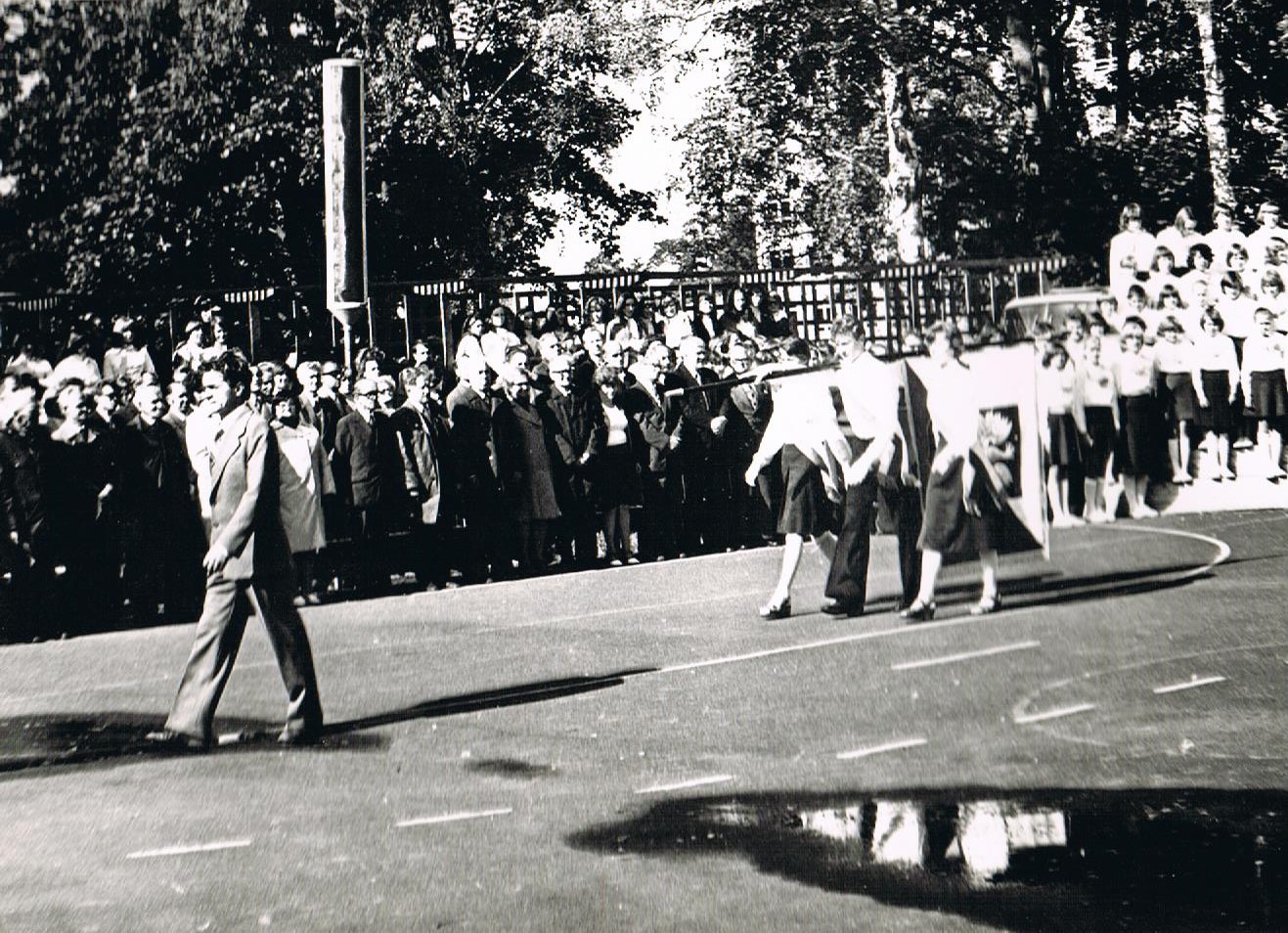 Nadanie szkole imienia Feliksa Dzierżyńskiego 10.09.1977
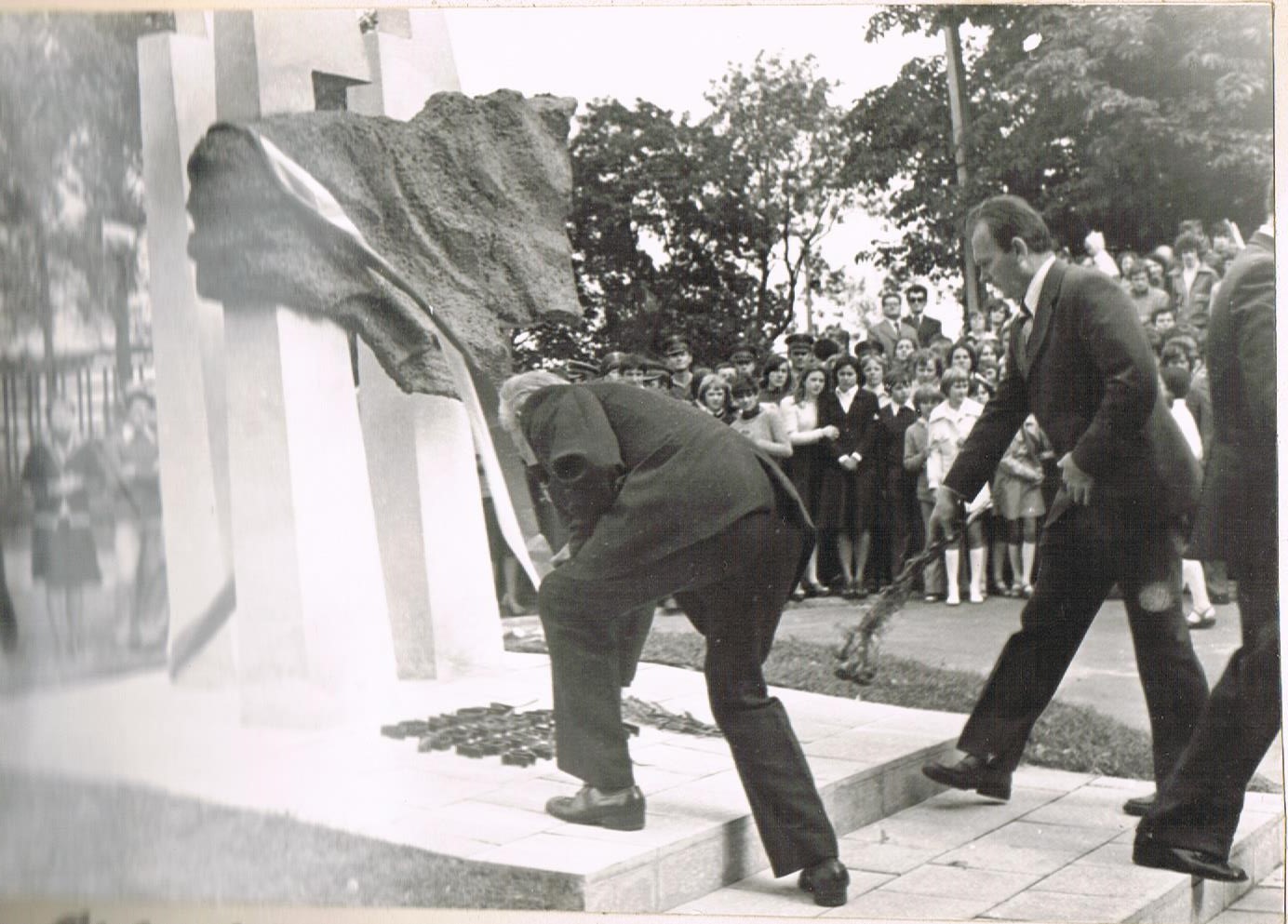 Nadanie szkole imienia Feliksa Dzierżyńskiego 10.09.1977
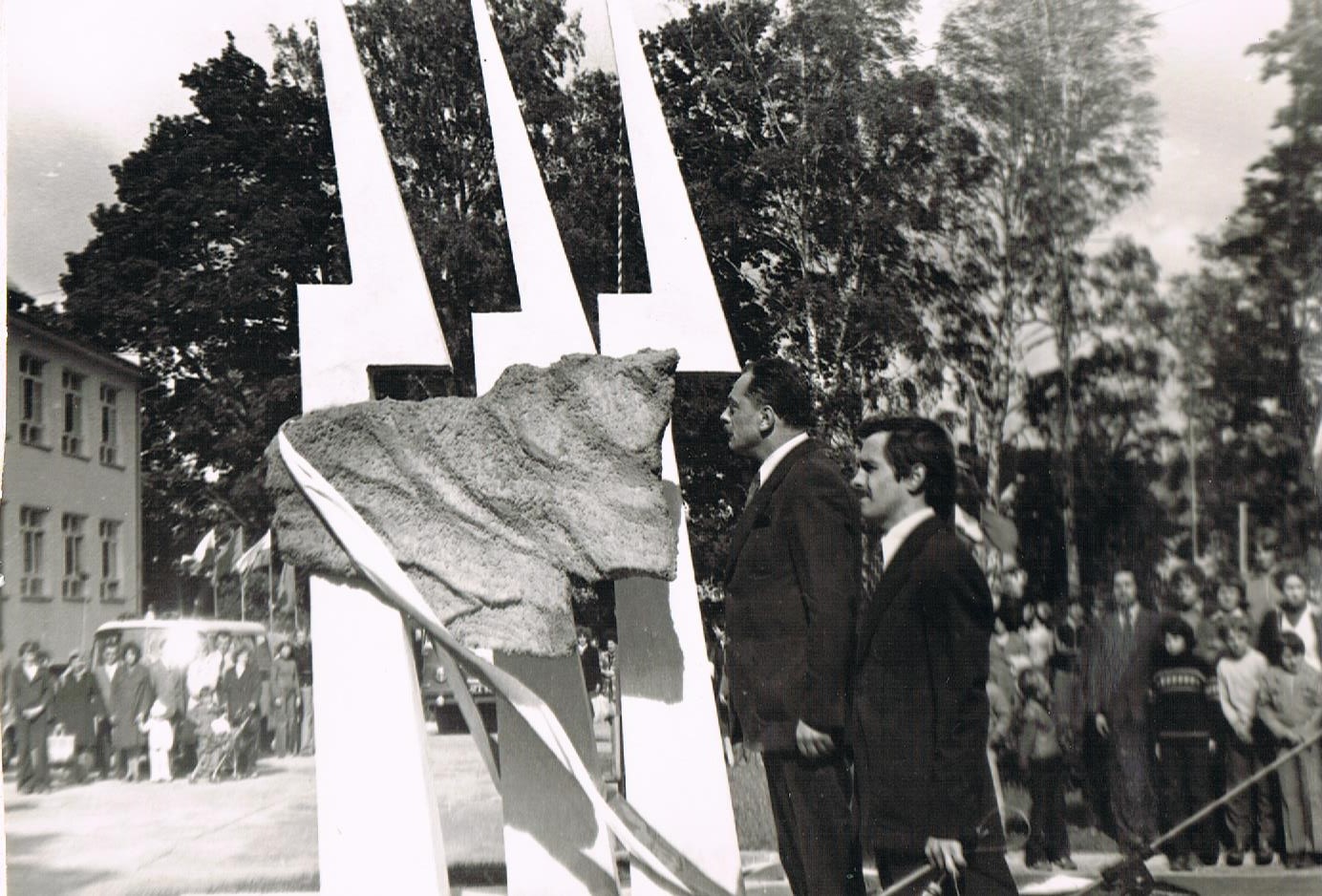 Nadanie szkole imienia Feliksa Dzierżyńskiego 10.09.1977
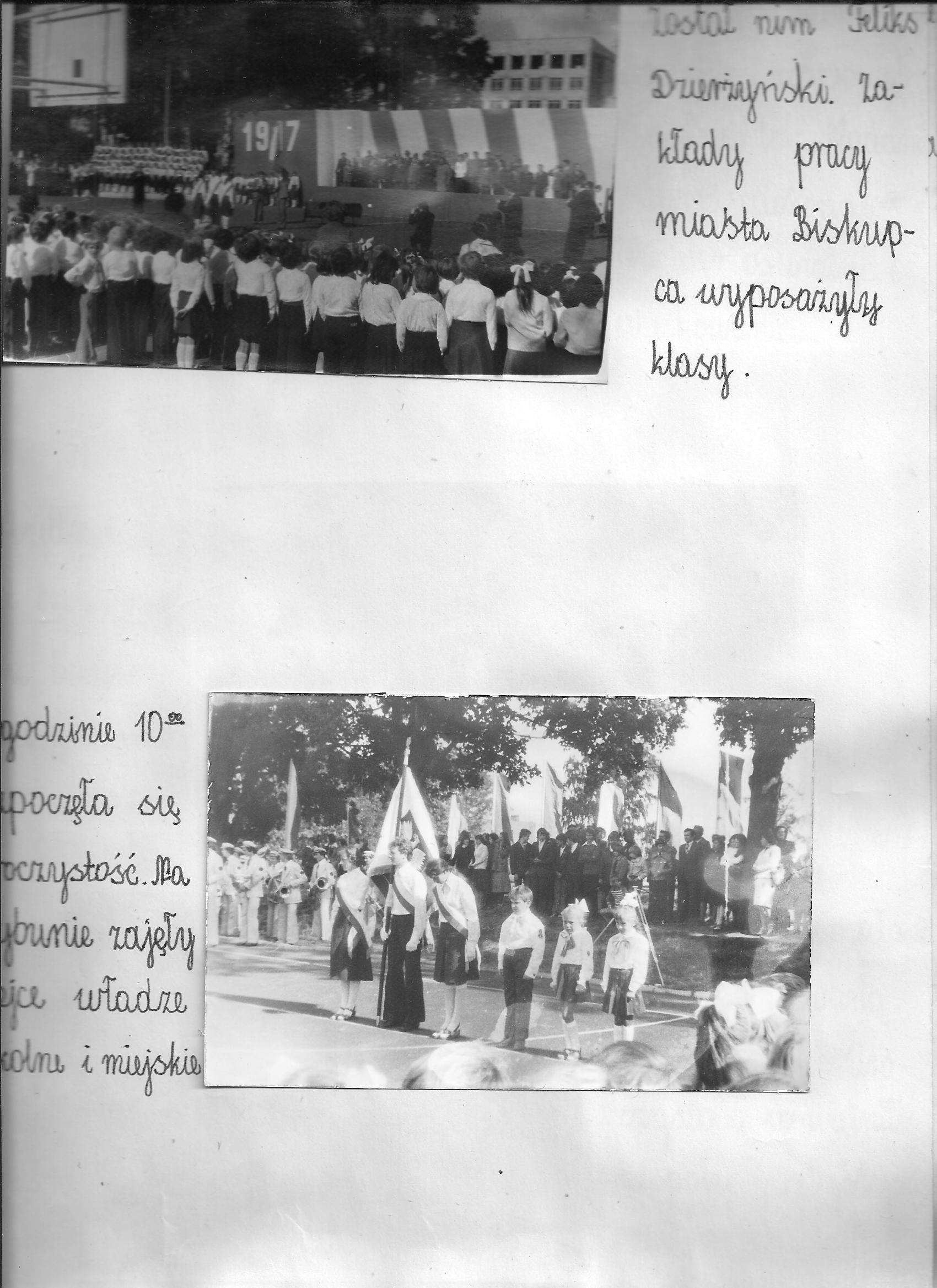 Nadanie szkole imienia Feliksa Dzierżyńskiego 10.09.1977
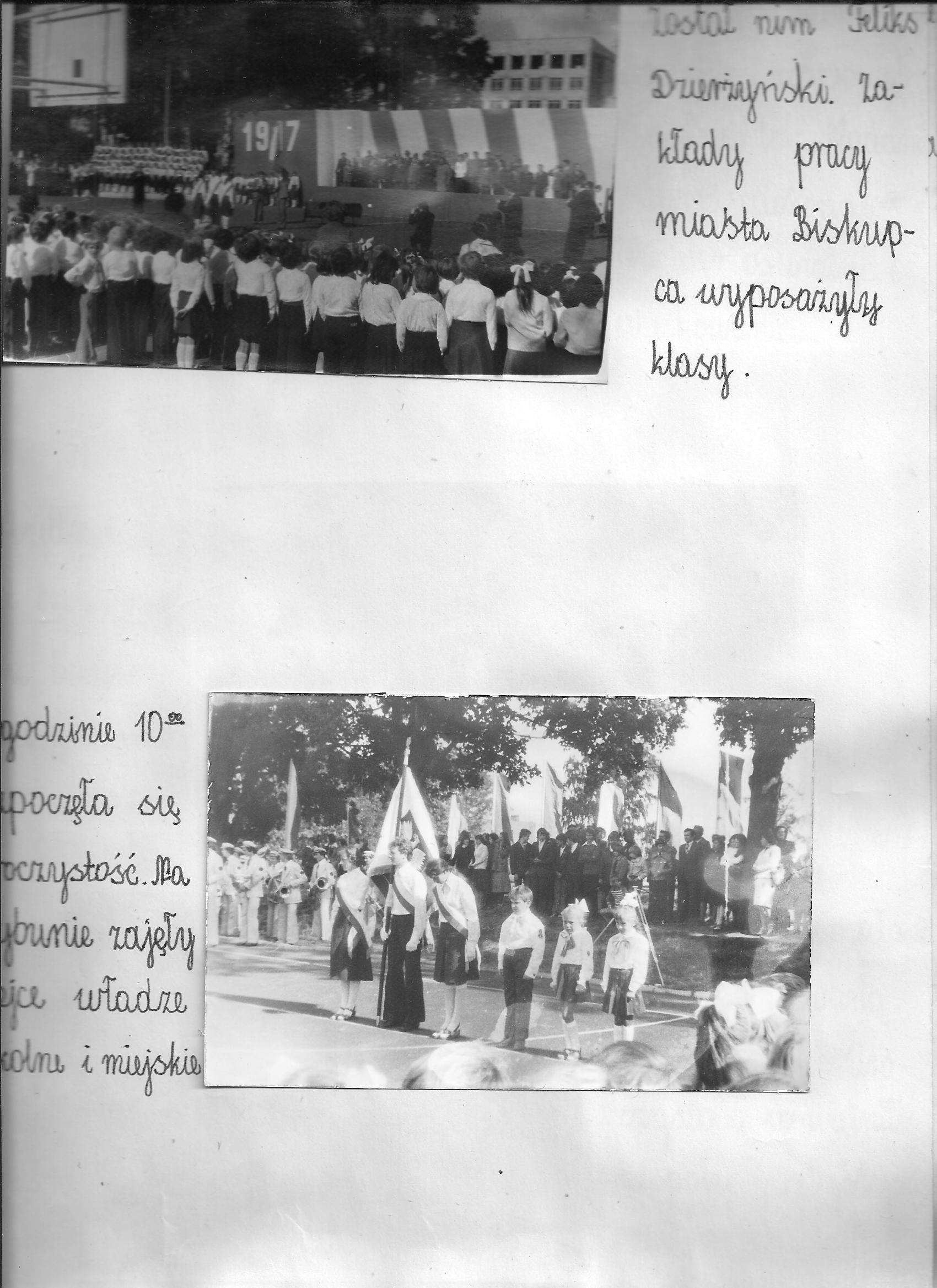 Nadanie szkole imienia Feliksa Dzierżyńskiego 10.09.1977
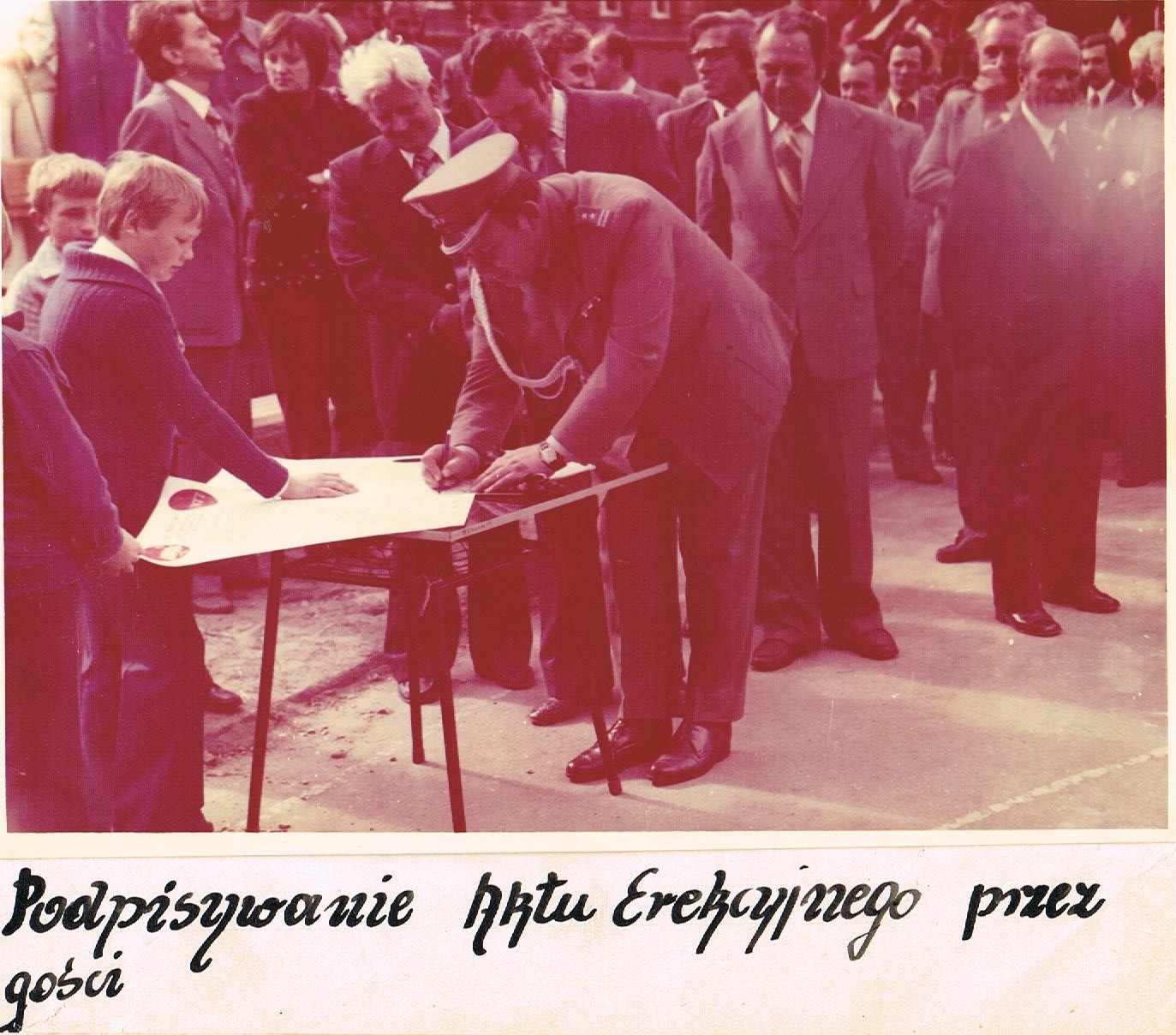 Nadanie szkole imienia Feliksa Dzierżyńskiego 10.09.1977, podpisanie Aktu Erekcyjnego pod budowę sali gimnastycznej
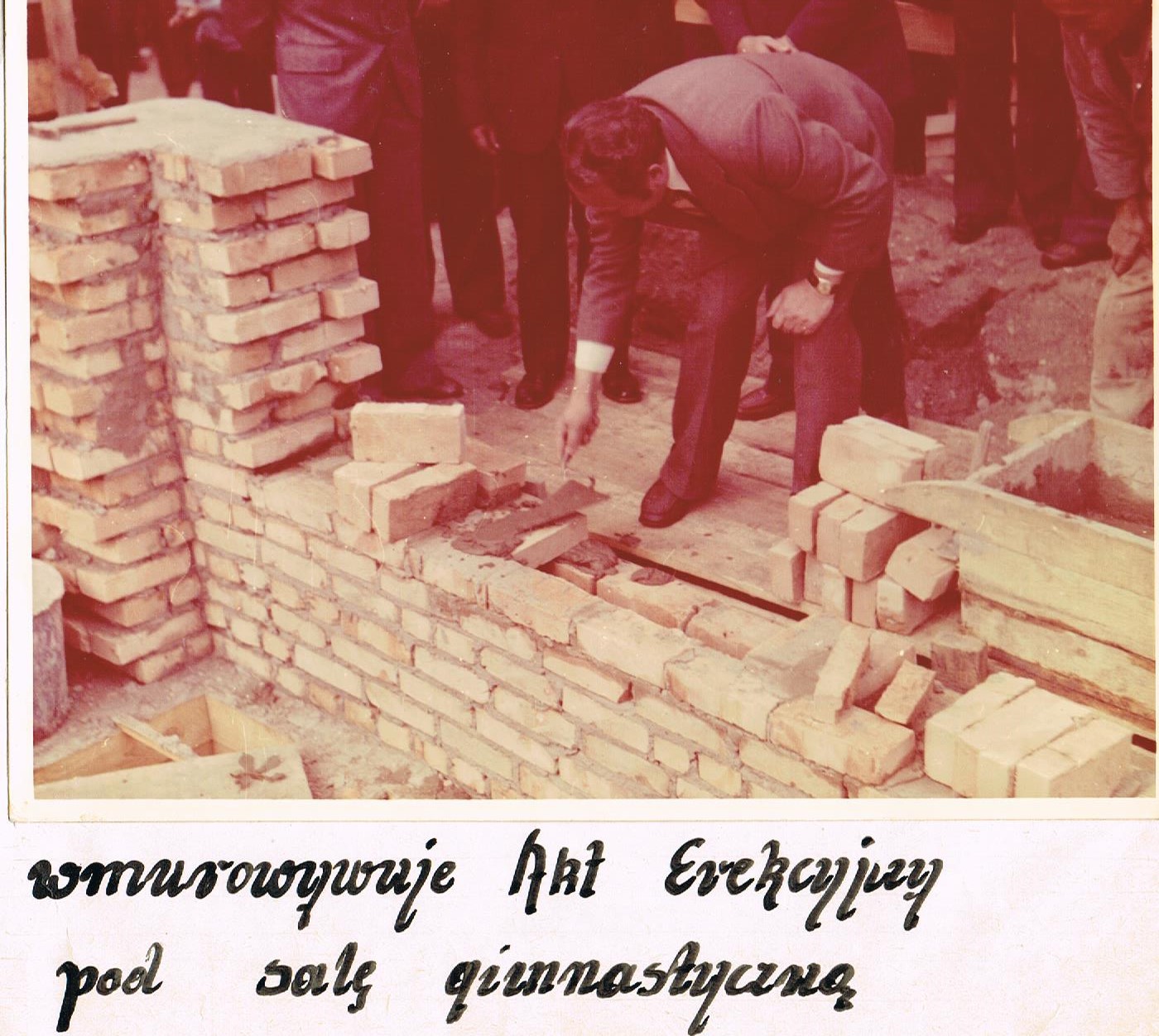 Nadanie szkole imienia Feliksa Dzierżyńskiego 10.09.1977, wmurowanie aktu w fundamenty sali gimnastycznej
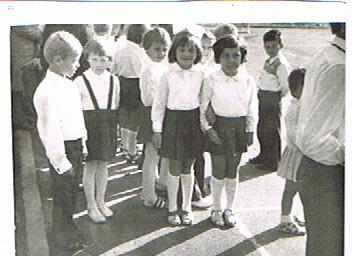 Ślubowanie klas I 1977 Anna Aleksandrowicz ( Jadeszko)
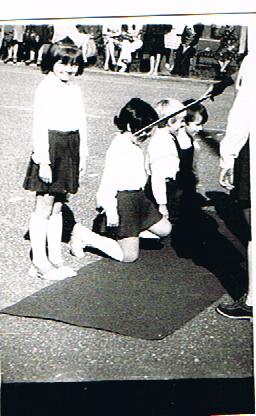 Ślubowanie klas I 1977 Anna Aleksandrowicz ( Jadeszko)
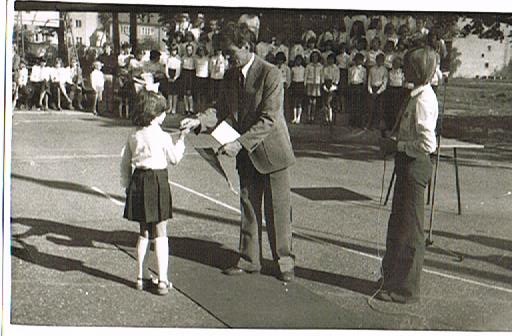 Ślubowanie klas I 1977 Anna Aleksandrowicz ( Jadeszko)
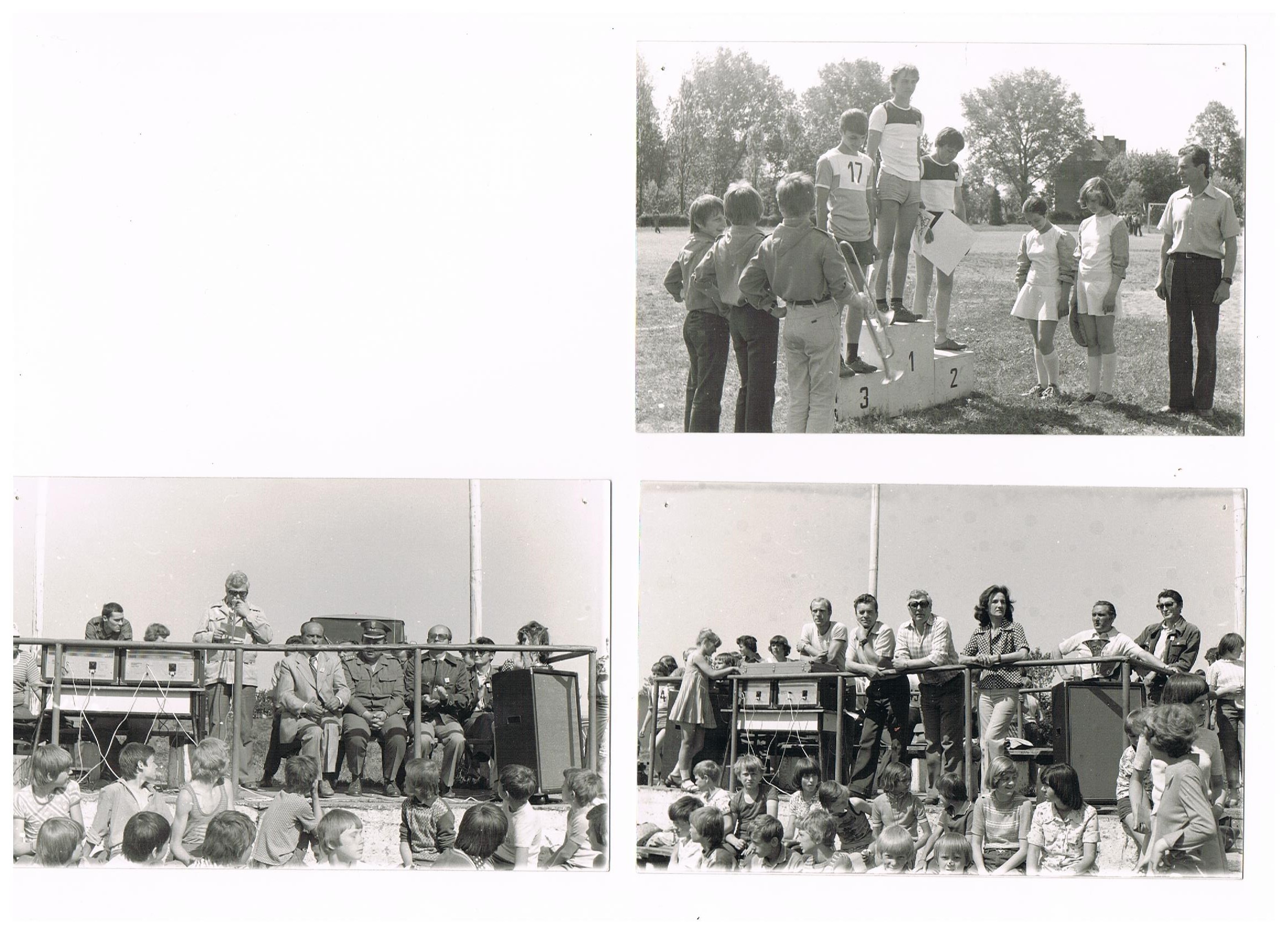 Dzień Sportu lub Puchar Gazety Olsztyńskiej 18.09.1977
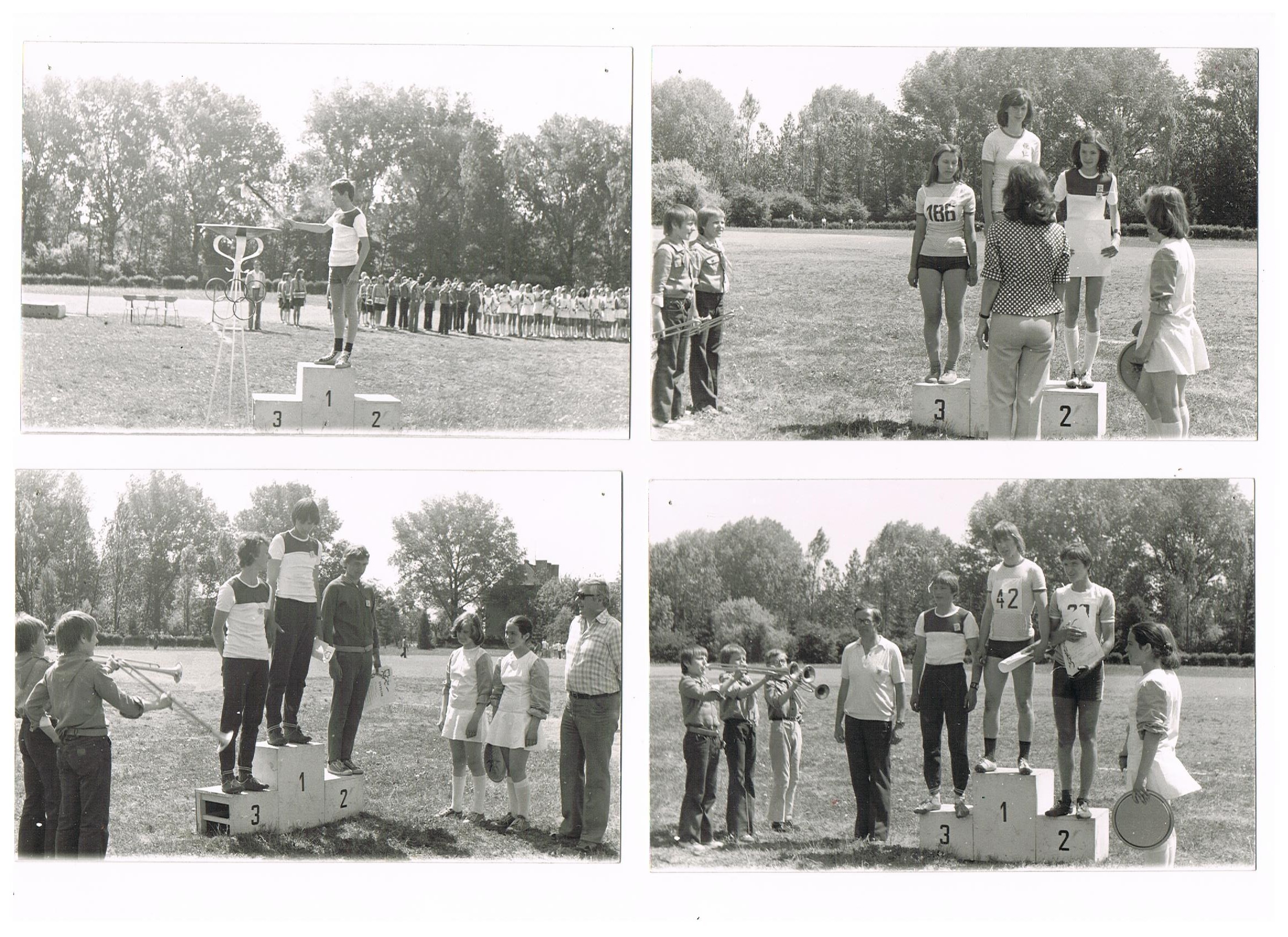 Dzień Sportu lub Puchar Gazety Olsztyńskiej 18.09.1977
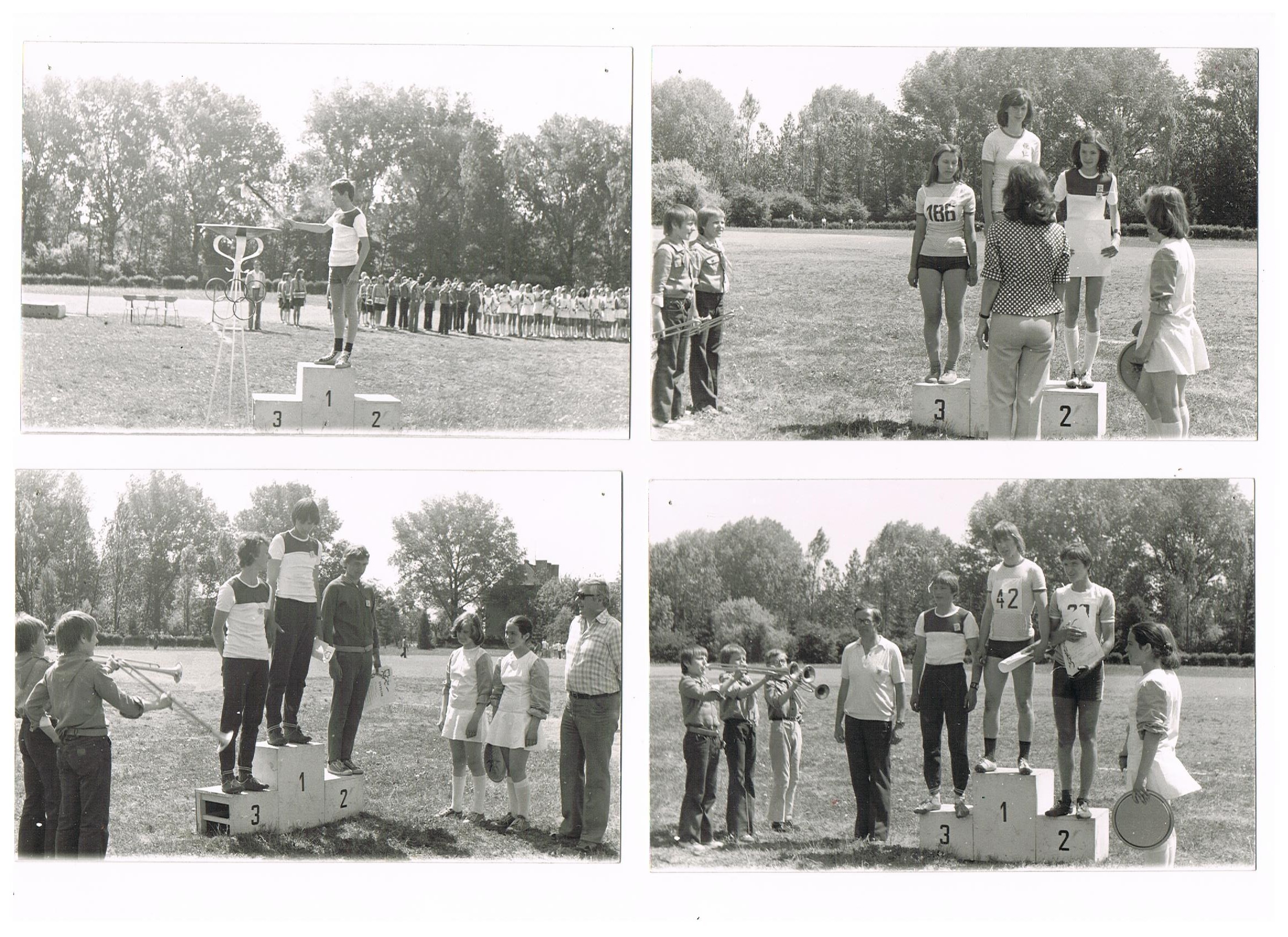 Dzień Sportu lub Puchar Gazety Olsztyńskiej 18.09.1977
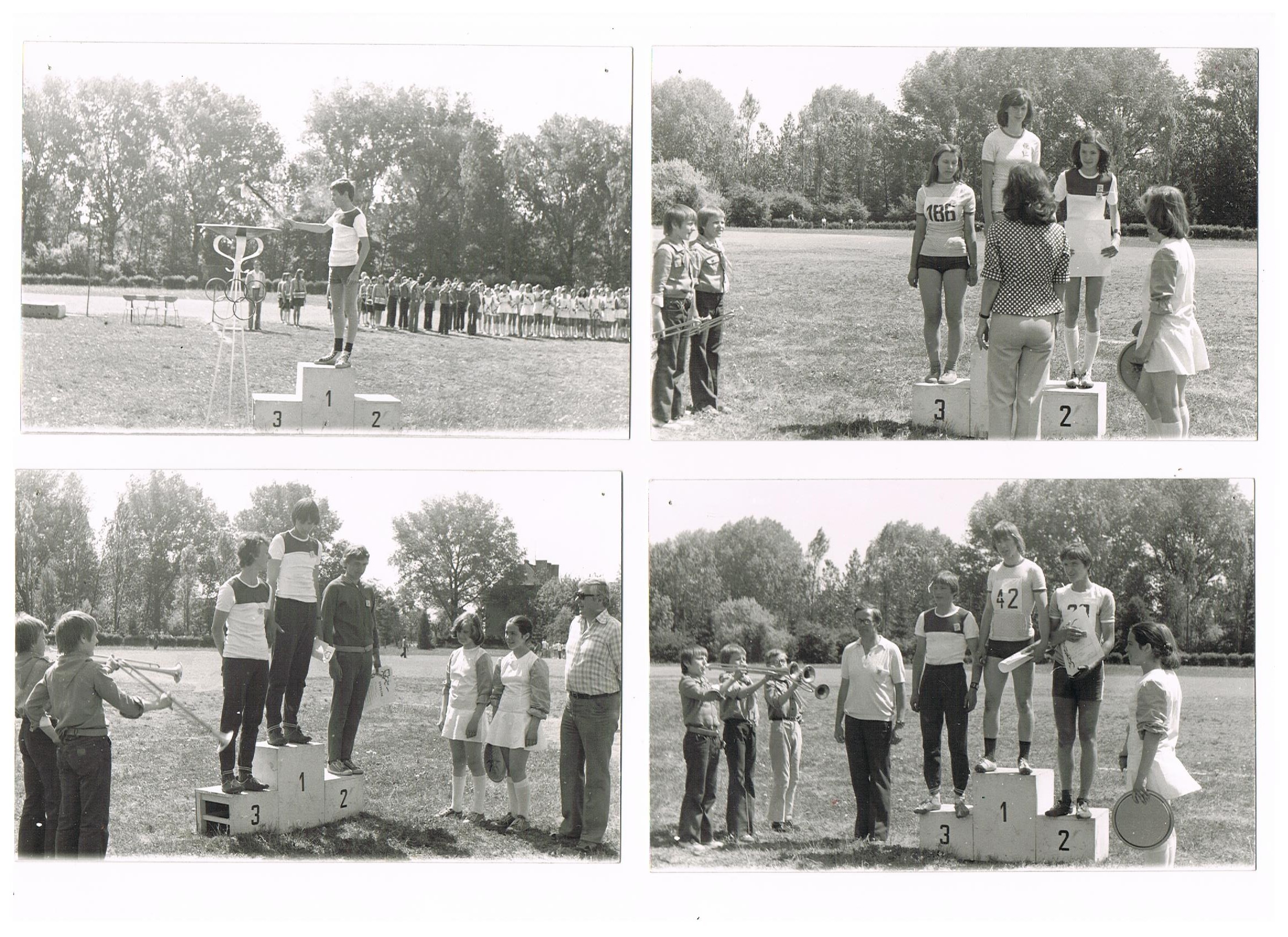 Dzień Sportu lub Puchar Gazety Olsztyńskiej 18.09.1977
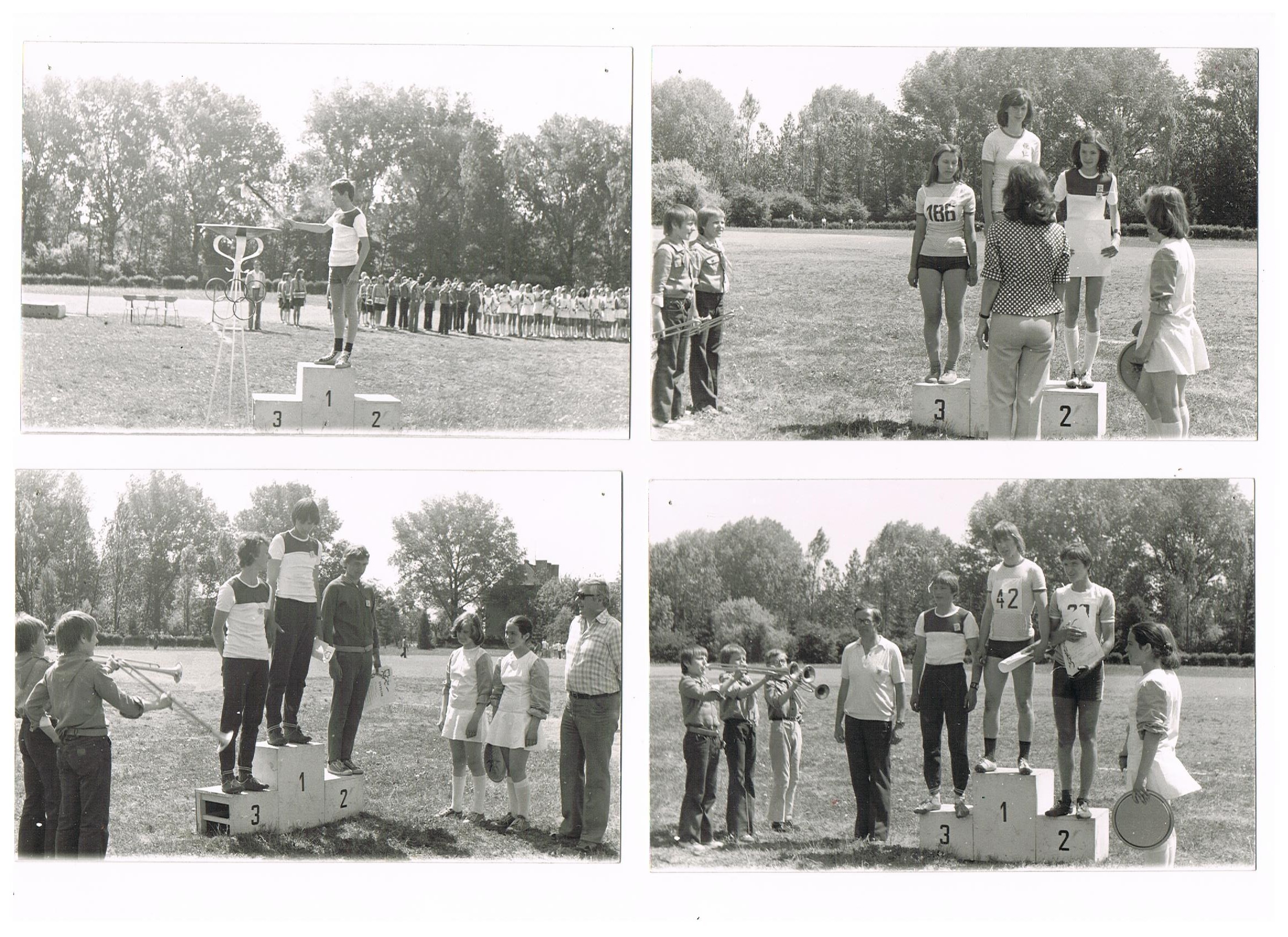 Dzień Sportu lub Puchar Gazety Olsztyńskiej 18.09.1977
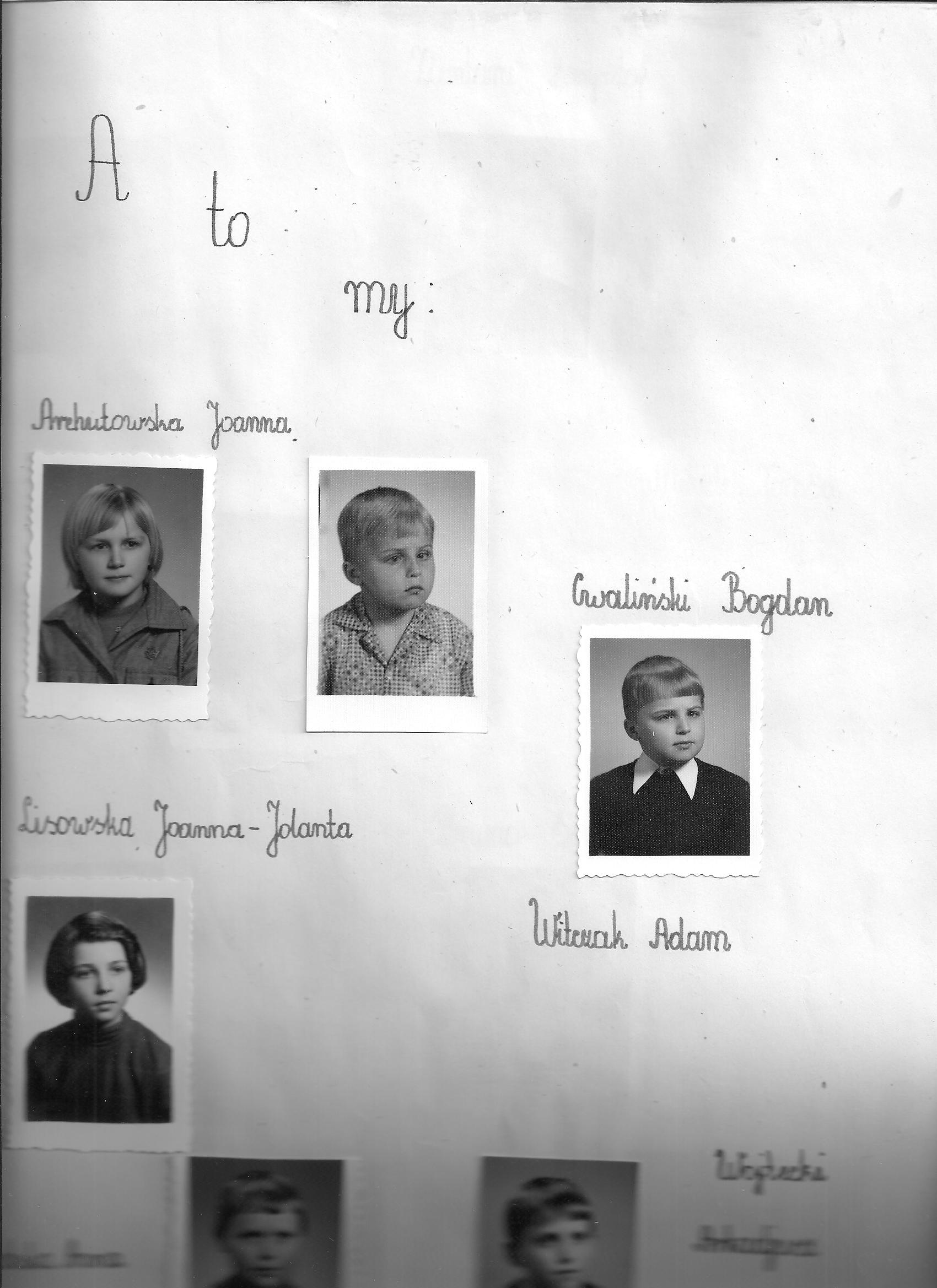 Klasa IV B 1977-1978
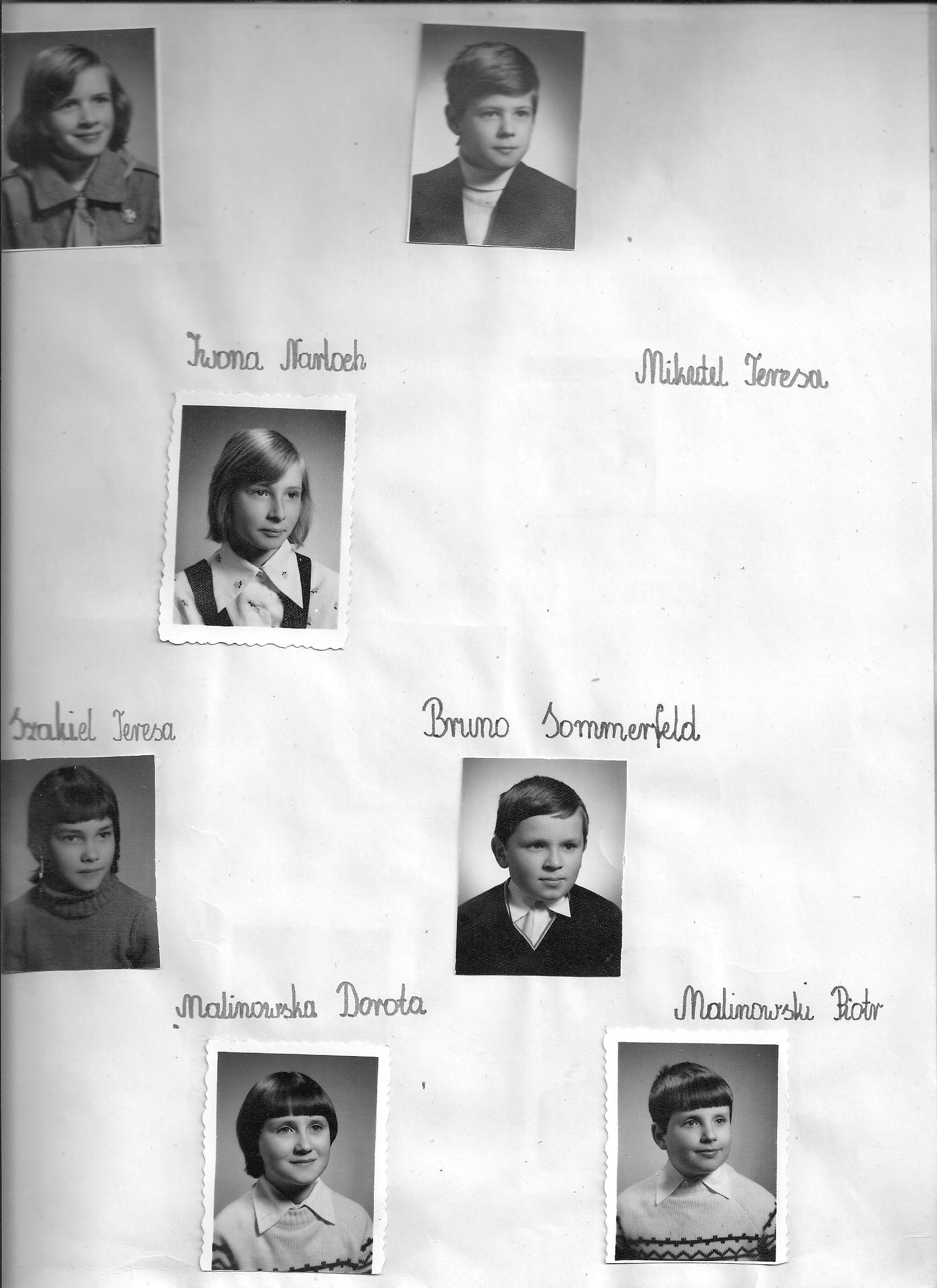 Klasa IV B 1977-1978
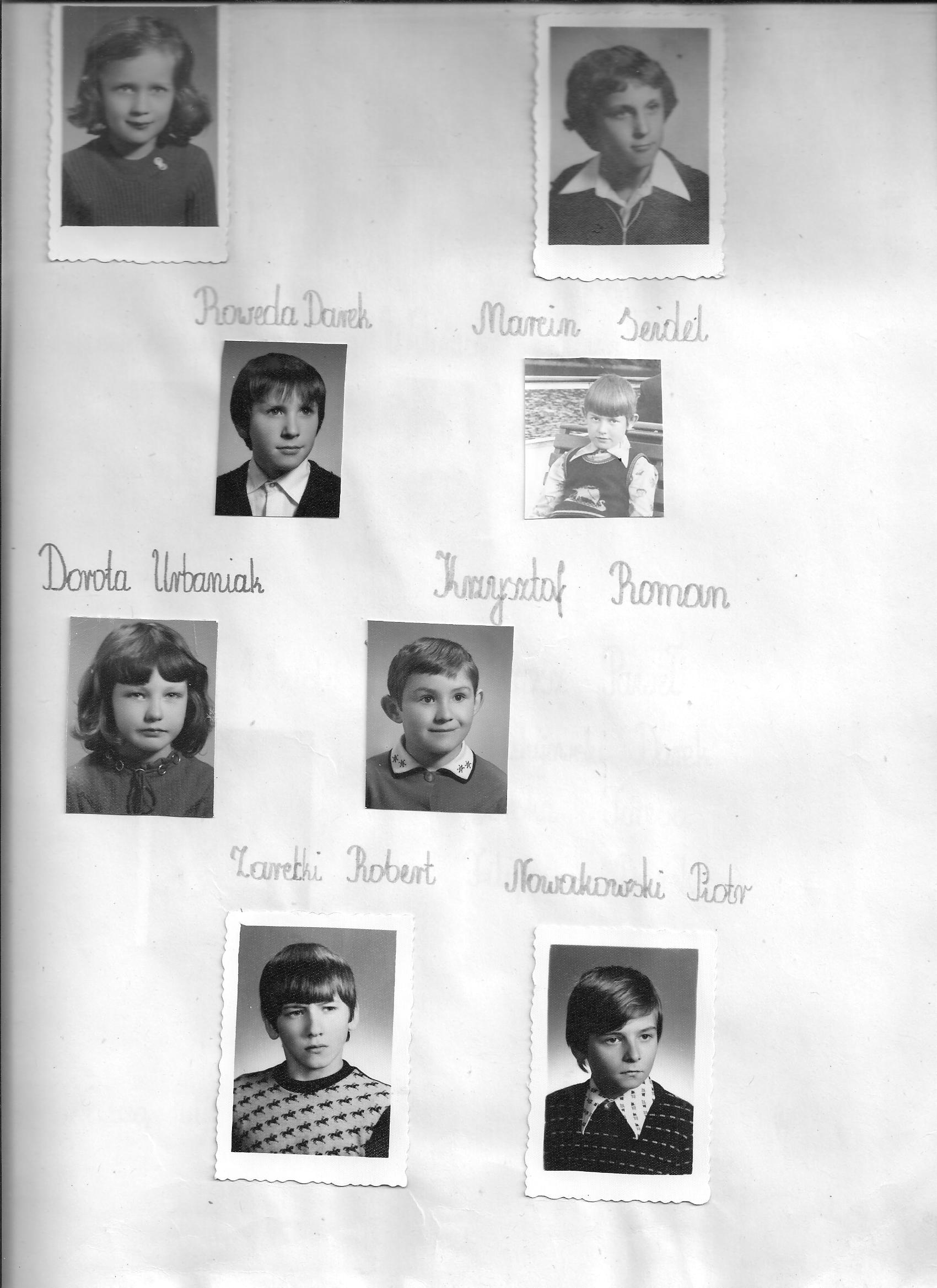 Klasa IV B 1977-1978
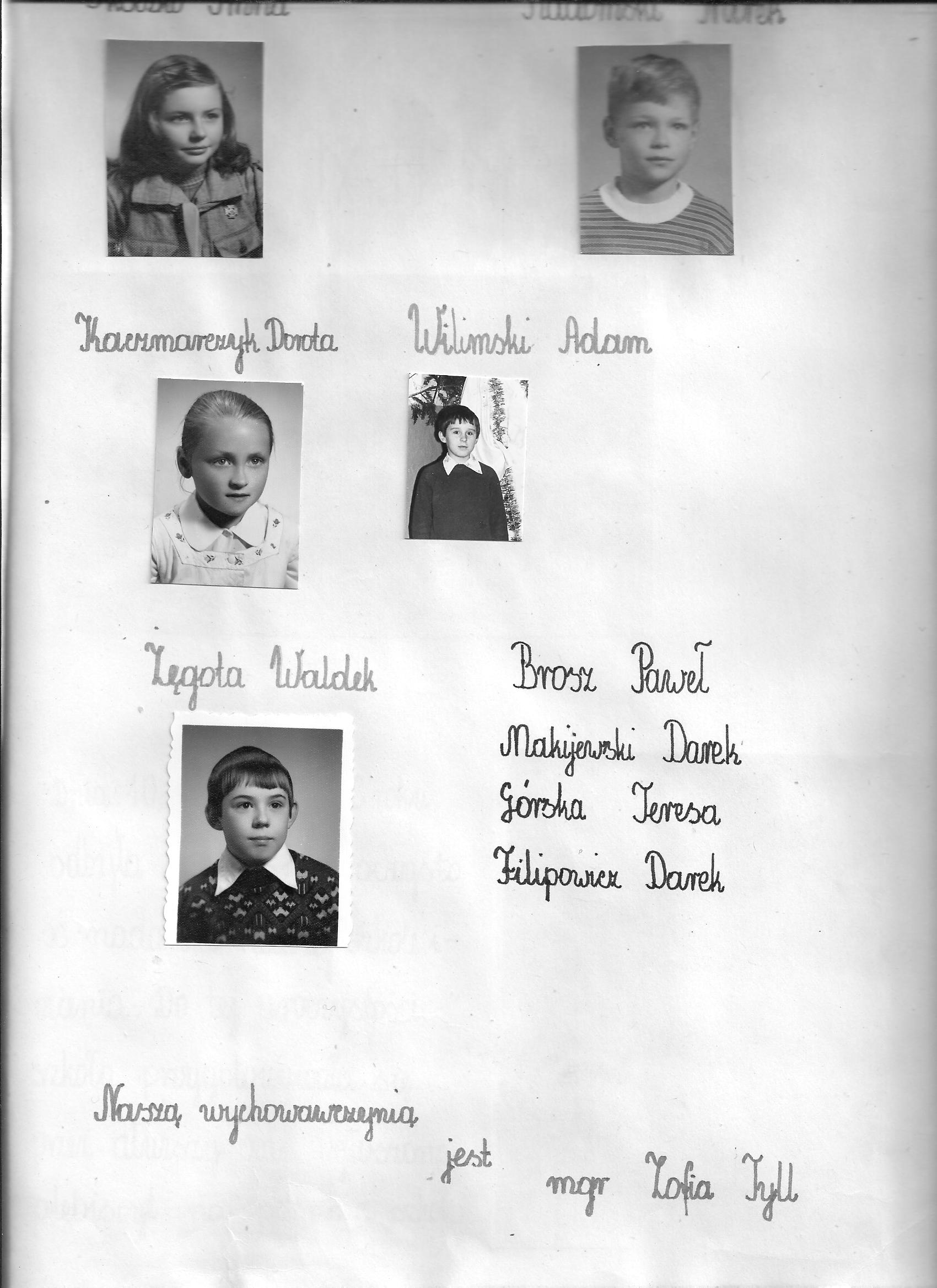 Klasa IV B 1977-1978
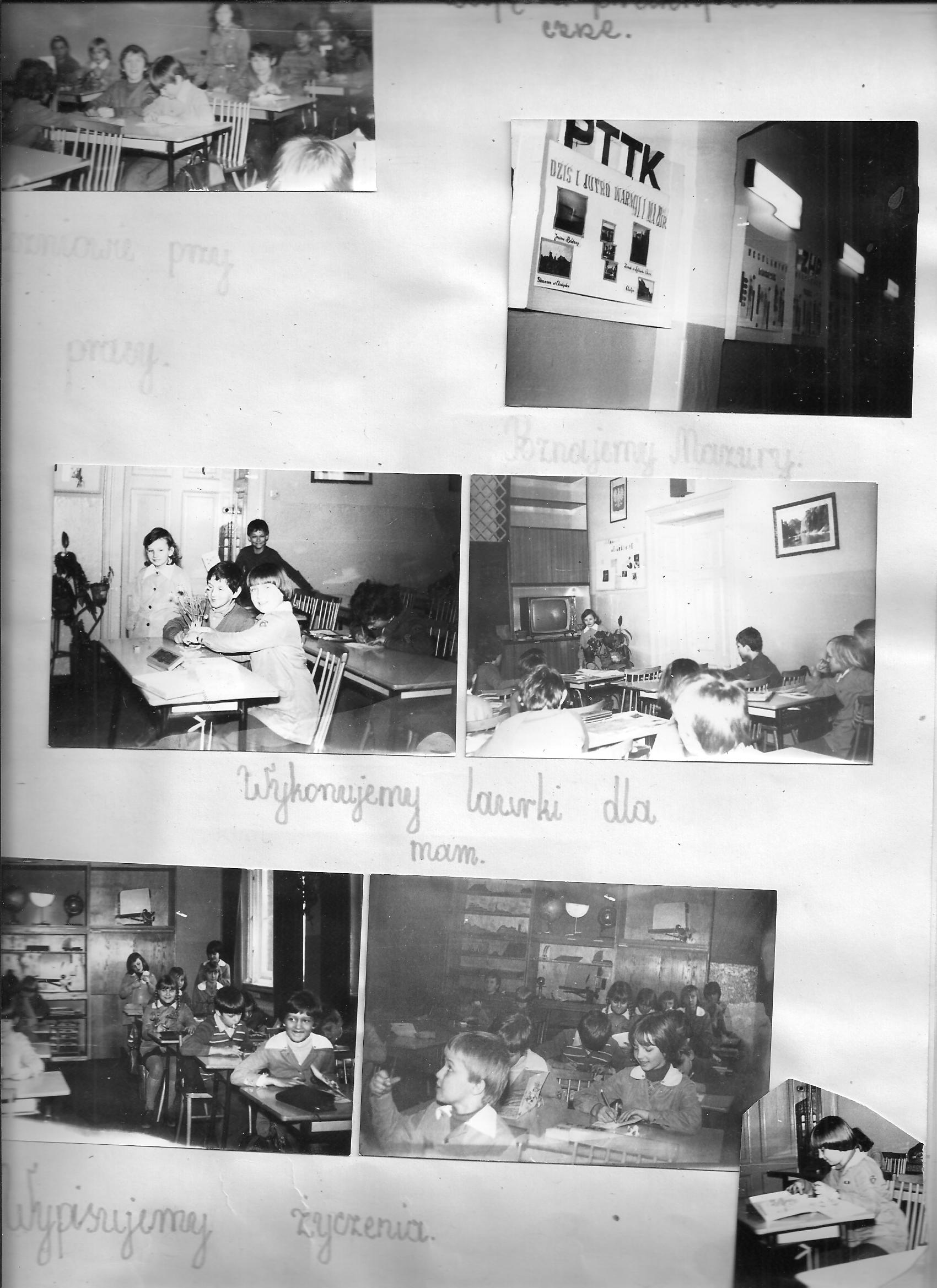 Klasa IV B 1977-1978
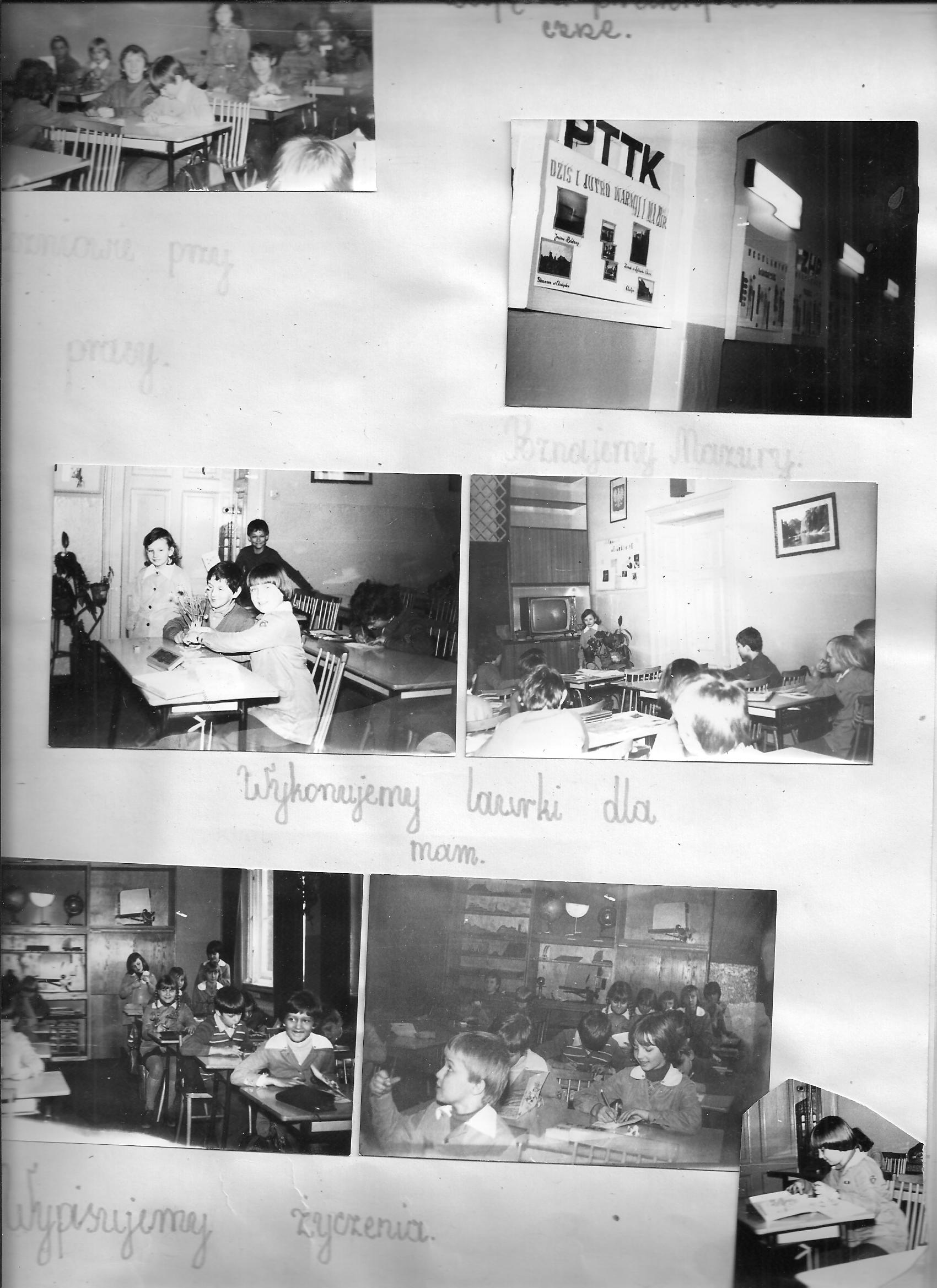 Klasa IV B 1977-1978
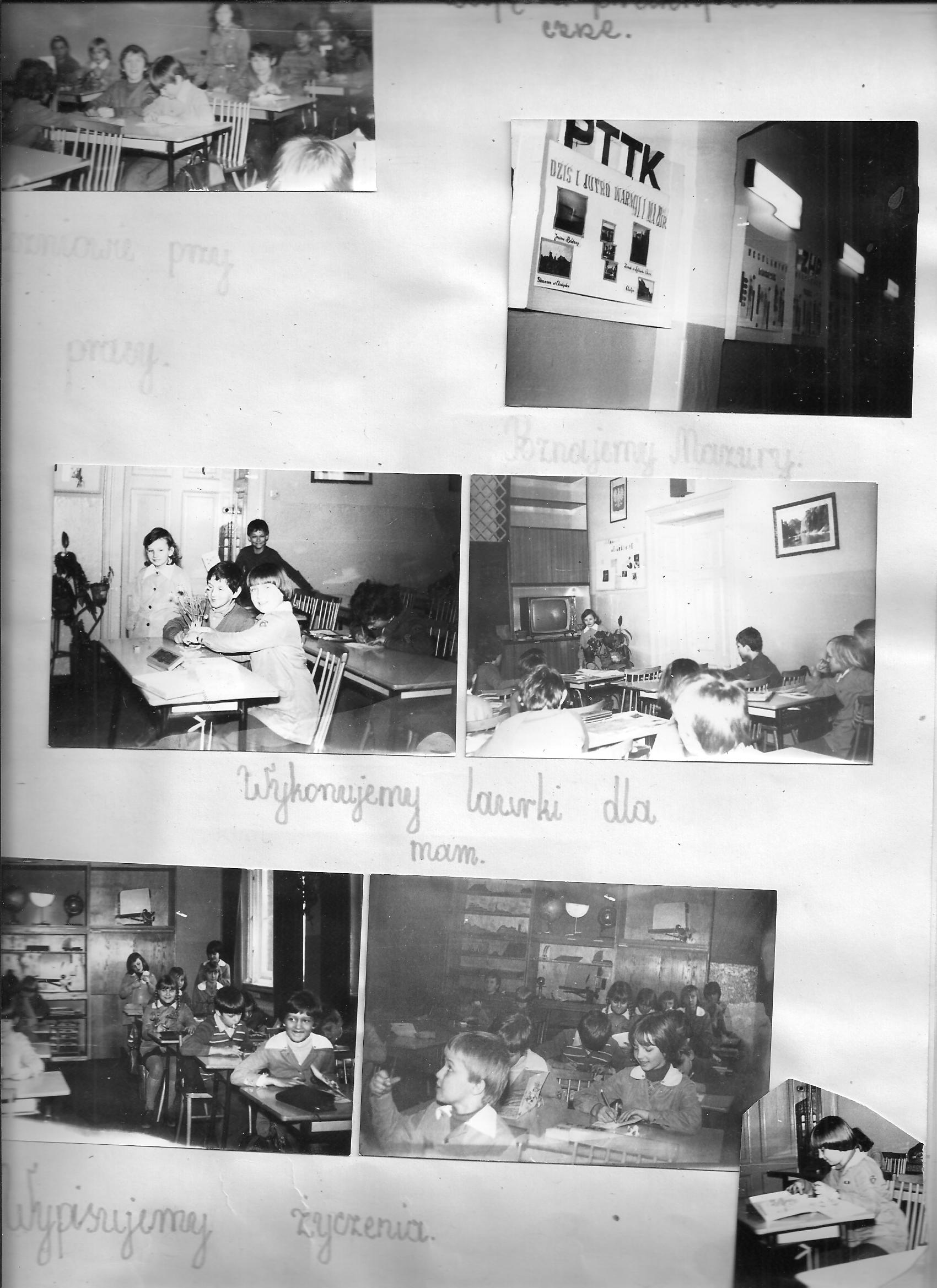 Klasa IV B 1977-1978
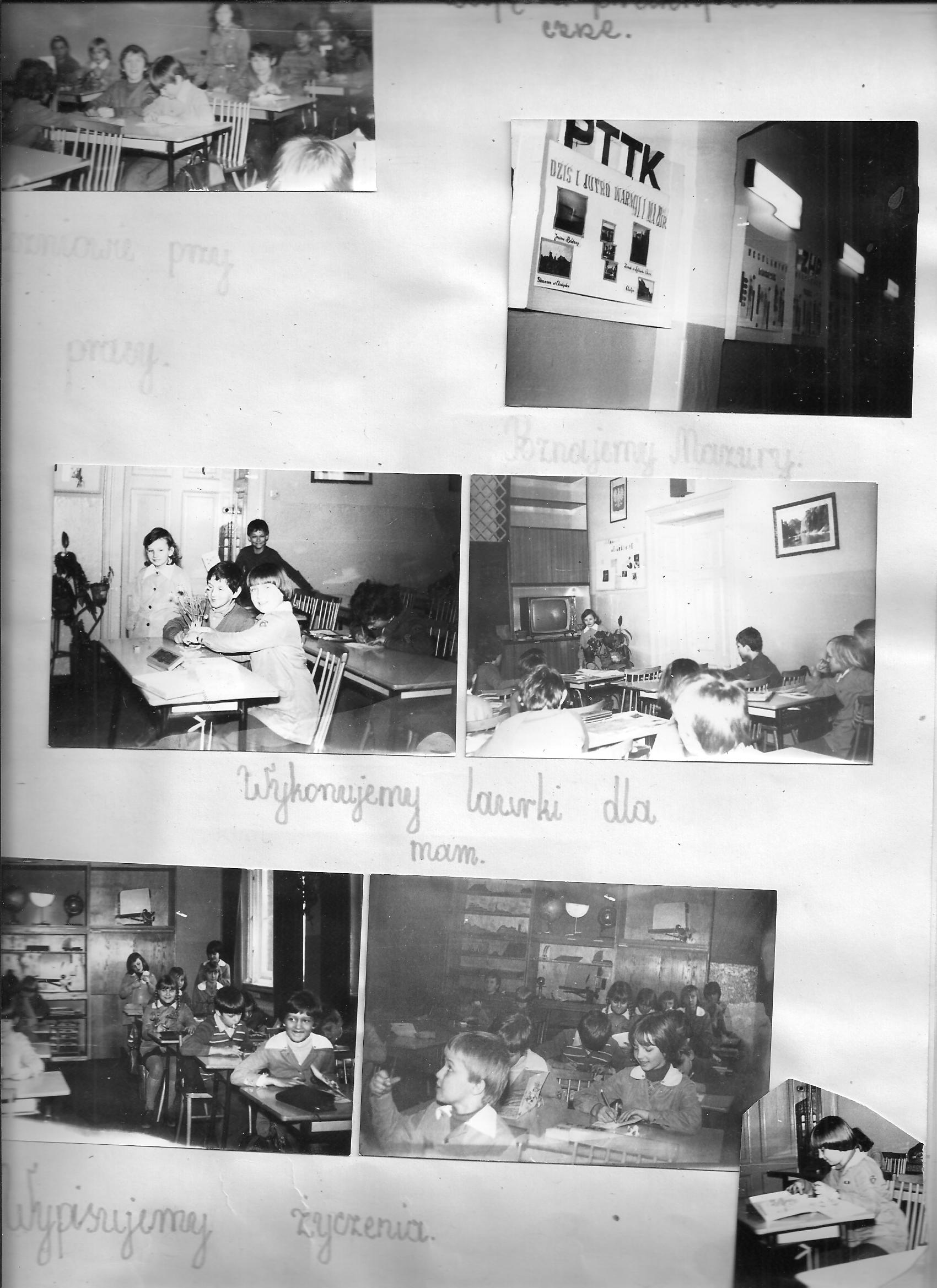 Klasa IV B 1977-1978
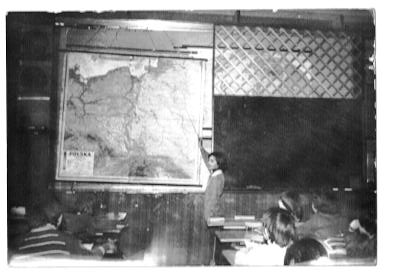 Klasa IV b 1977-1978 sala nr 12, uczennica Jolanta Lisowska (Okuniewska)
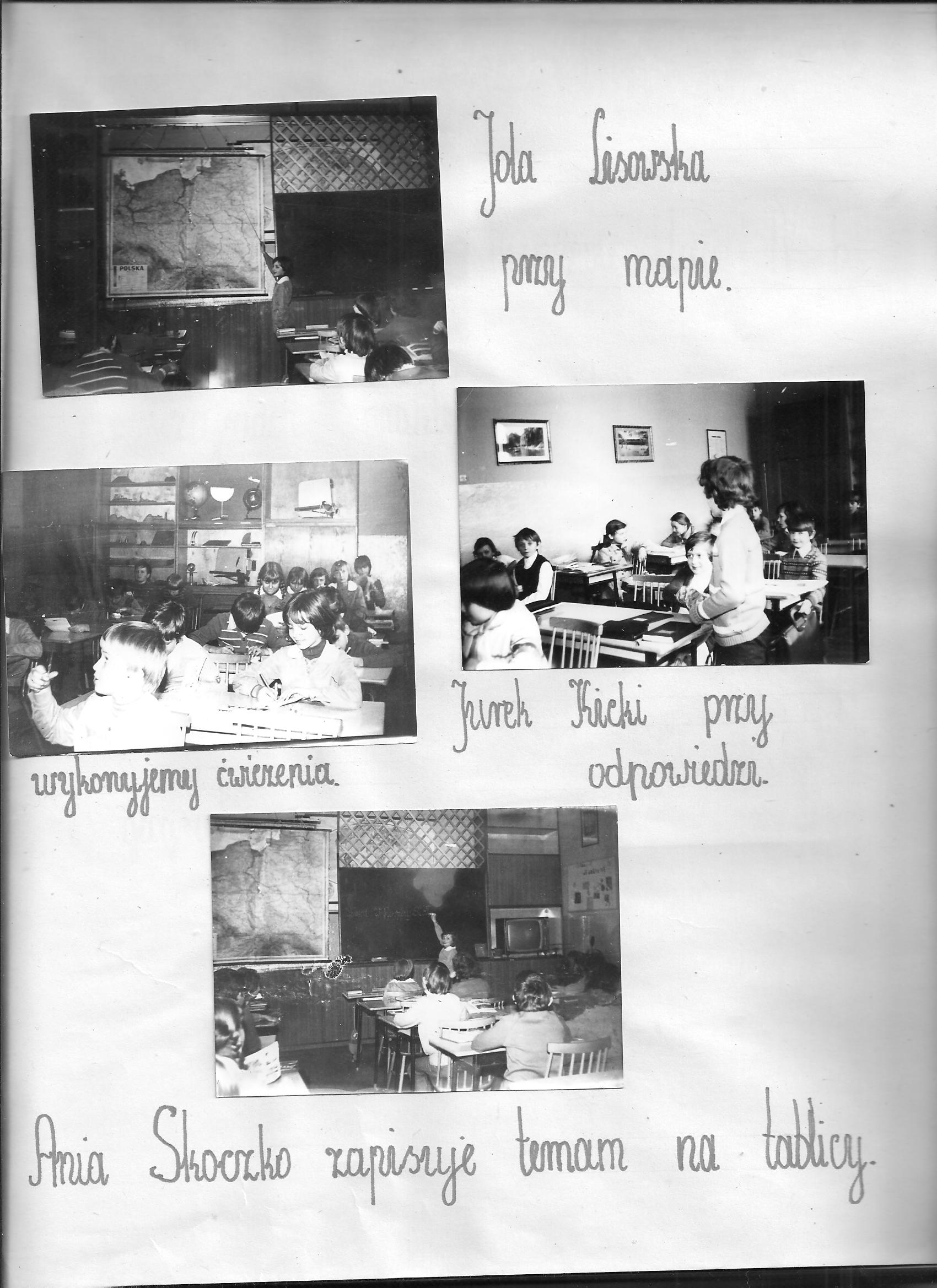 Klasa IV B 1977-1978
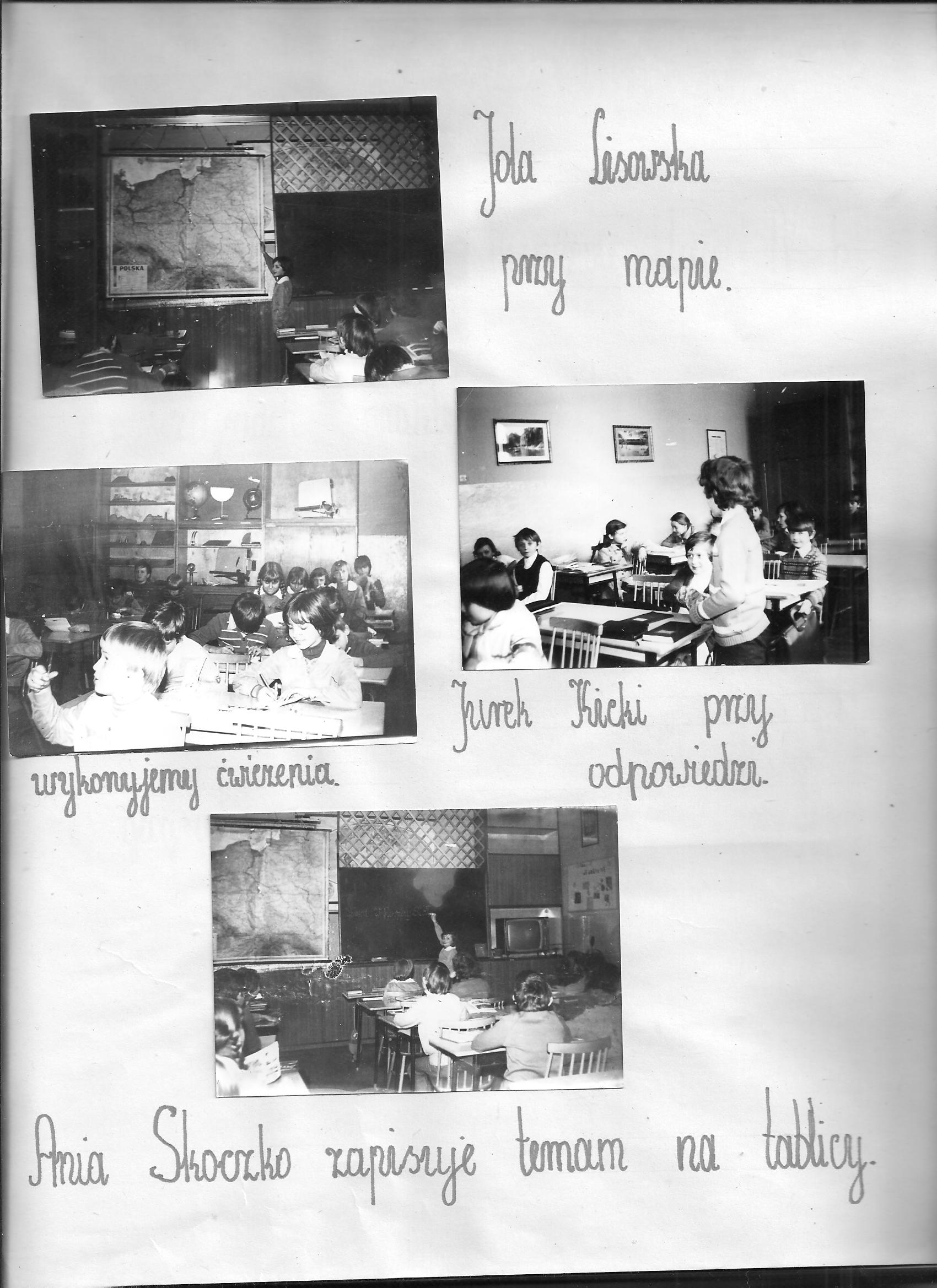 Klasa IV B 1977-1978
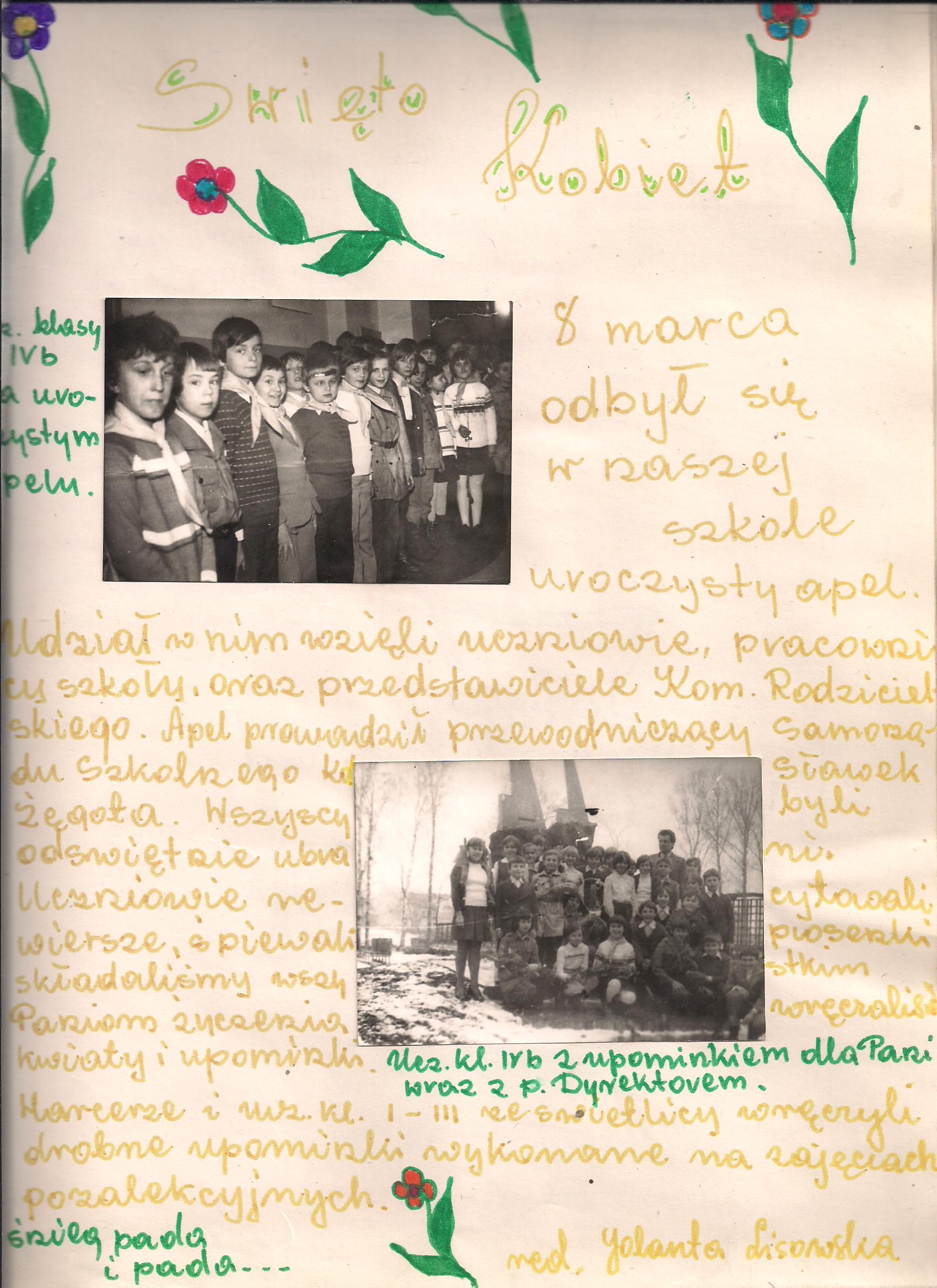 Apel z okazji Dnia Kobiet 1977-1978, klasa IV B
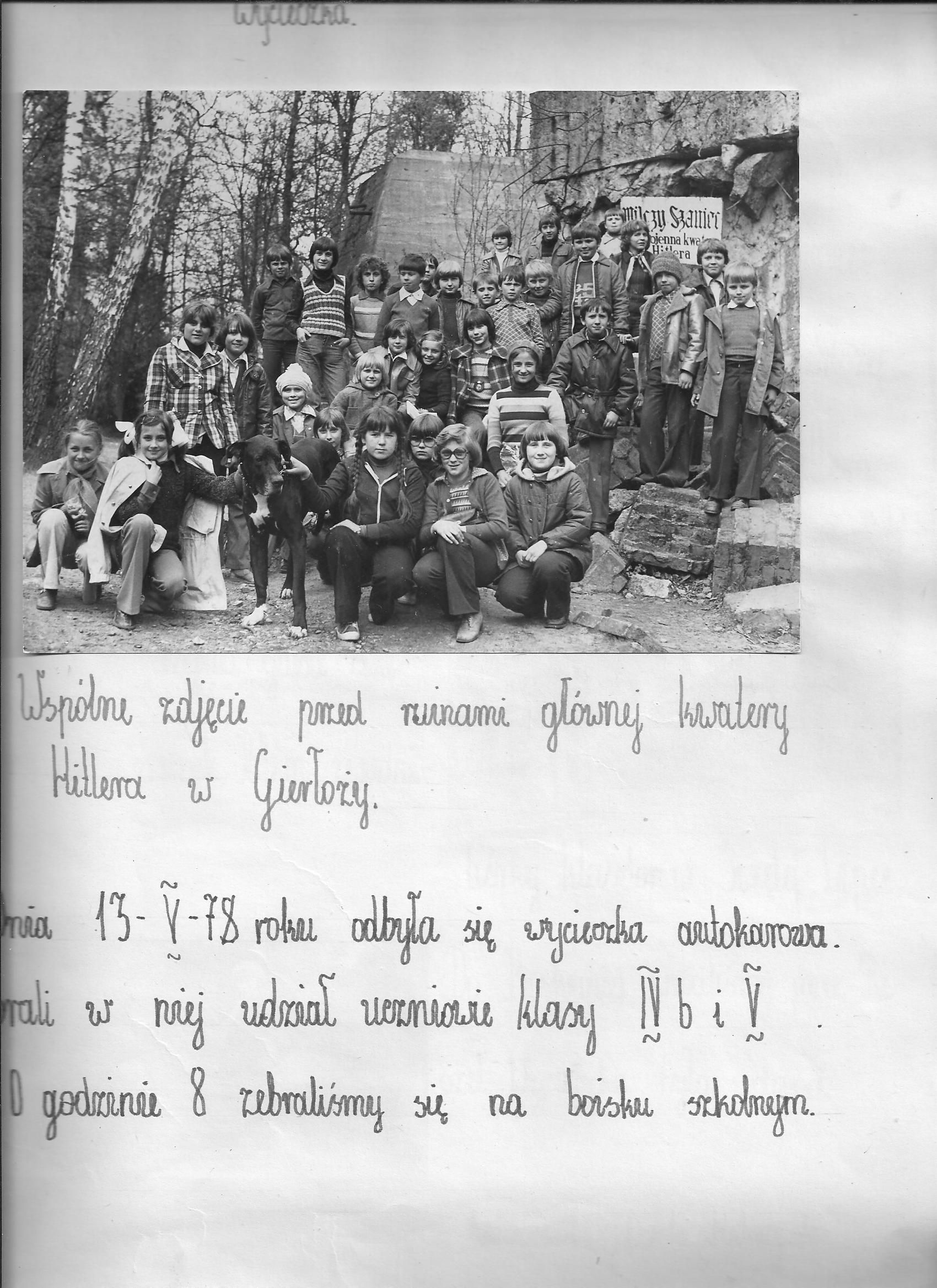 Wycieczka klasy IV B, V B rok szkolny 1977-1978
Gierłoża
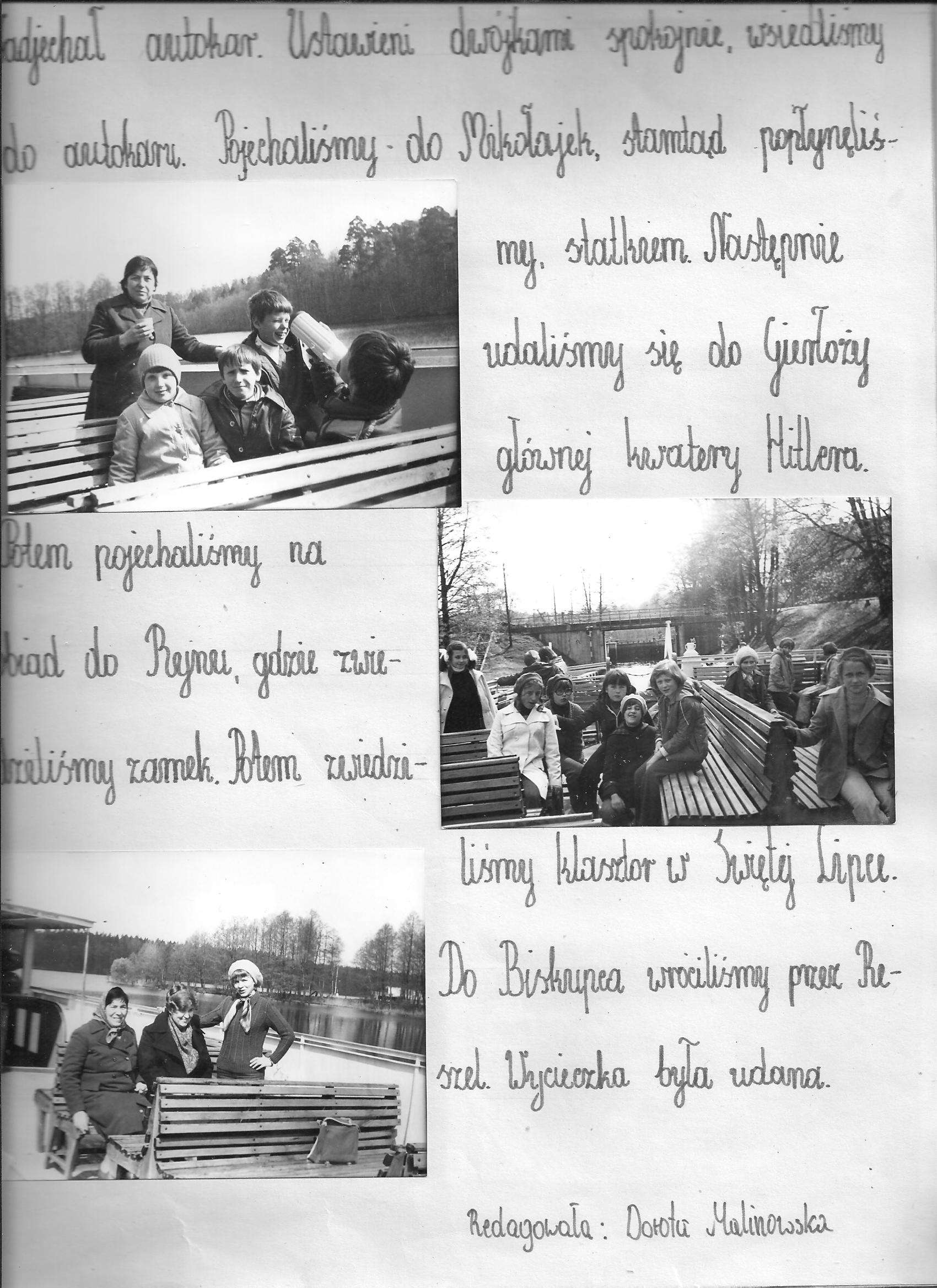 Wycieczka klasy IV B, V B rok szkolny 1977-1978
Rejs po jeziorach mazurskich
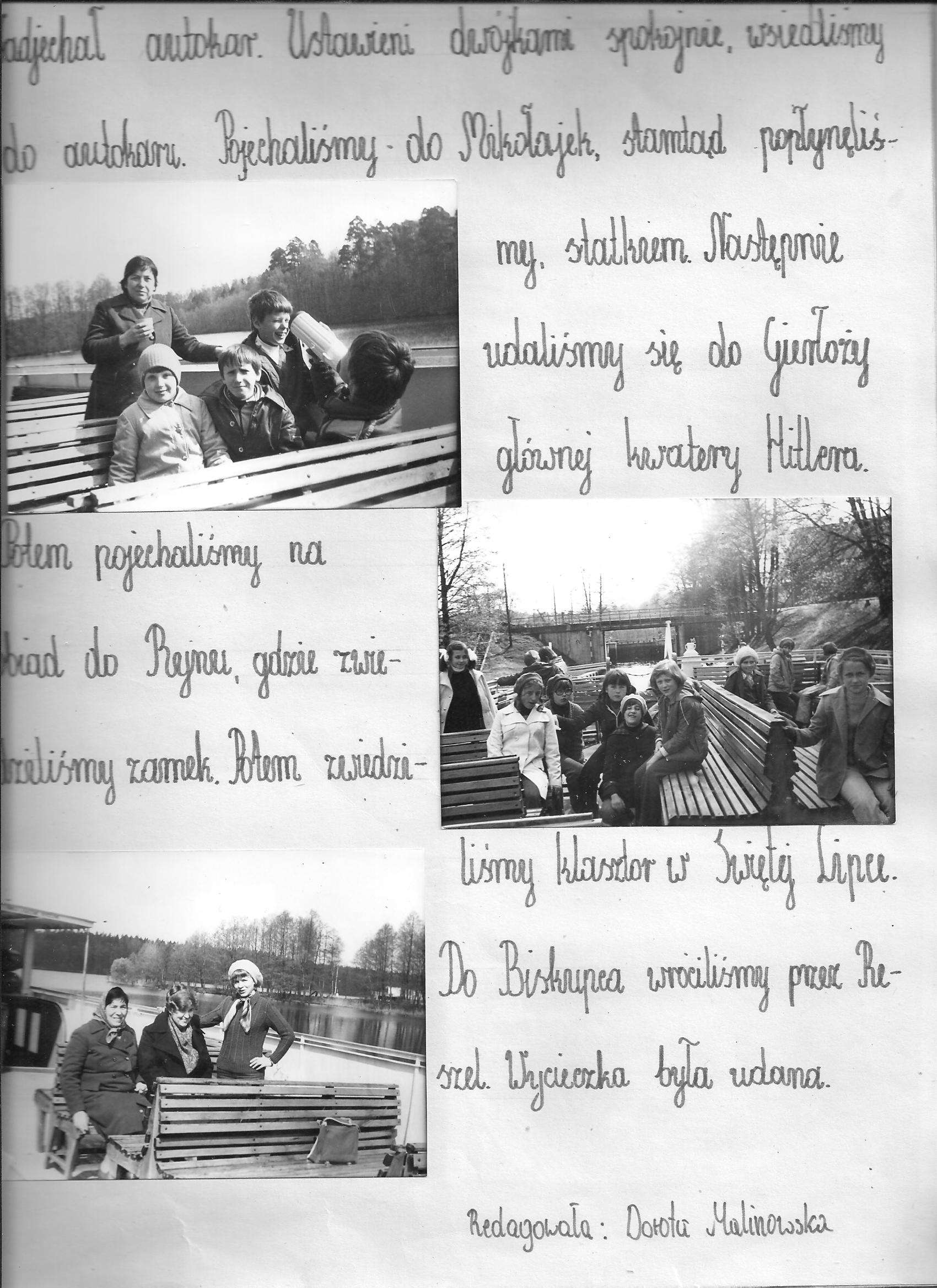 Wycieczka klasy IV B, V B rok szkolny 1977-1978
Rejs po jeziorach mazurskich
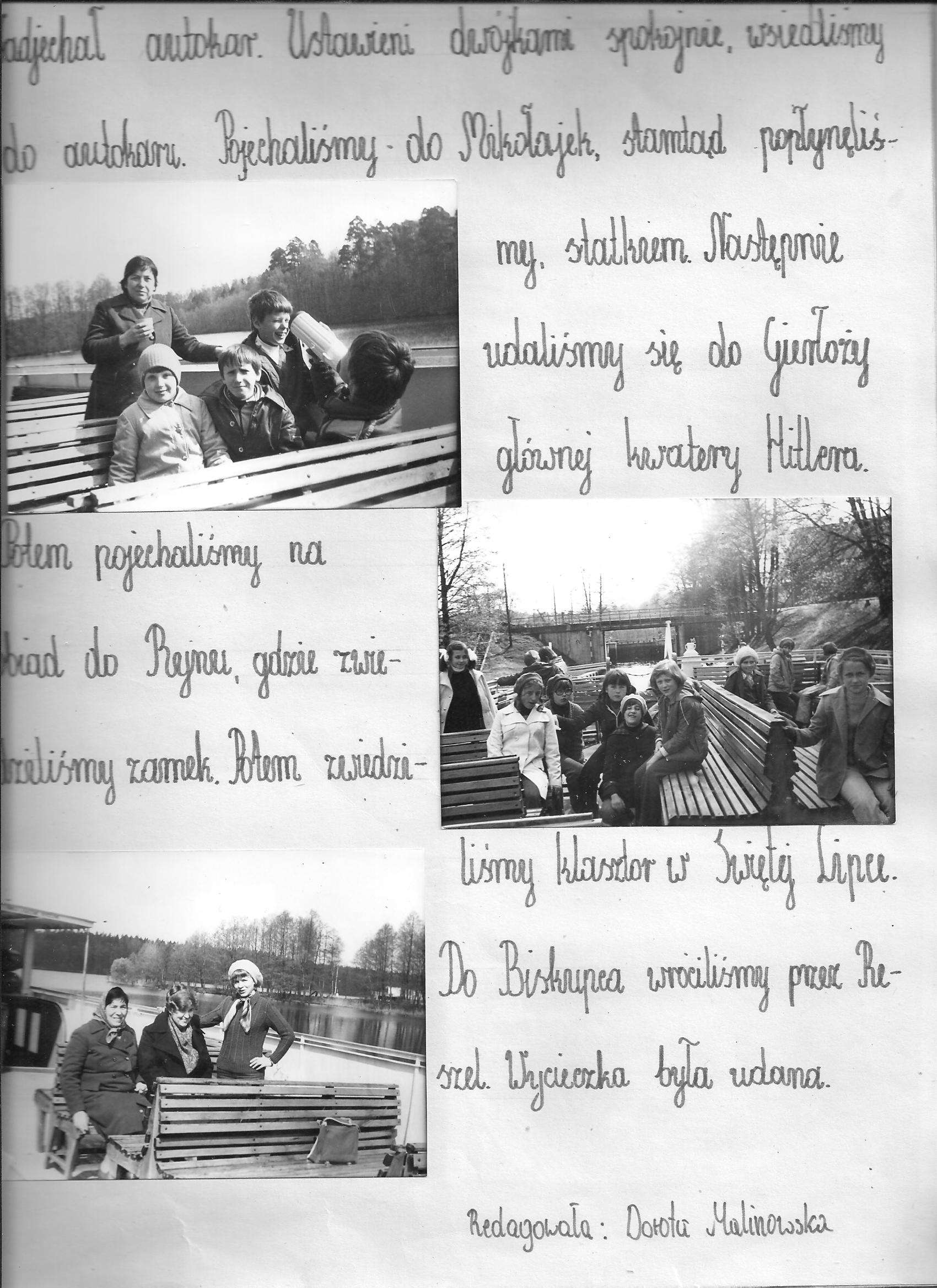 Wycieczka klasy IV B, V B rok szkolny 1977-1978
Rejs po jeziorach mazurskich
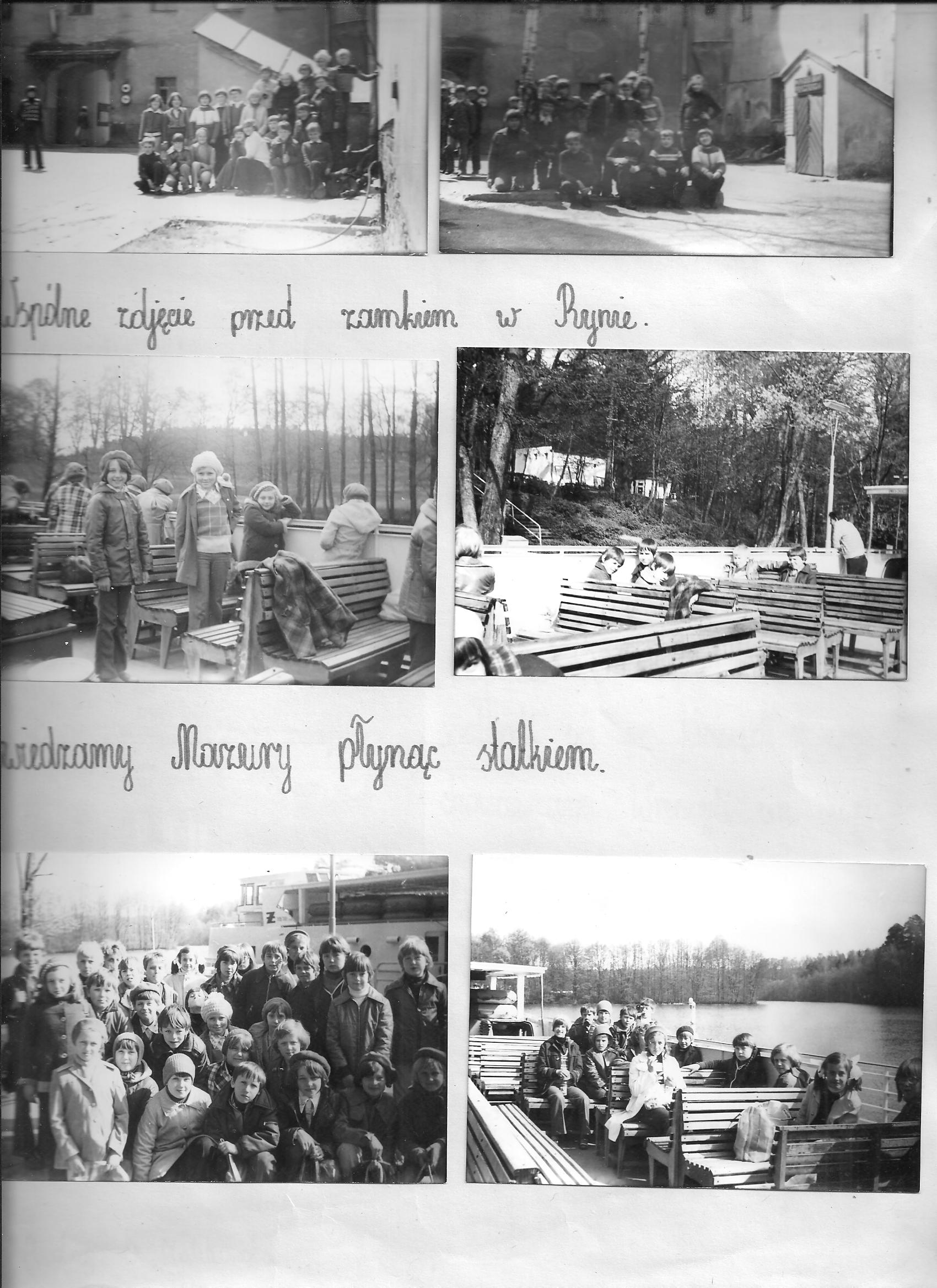 Wycieczka klasy IV B, V B rok szkolny 1977-1978
Rejs po jeziorach mazurskich
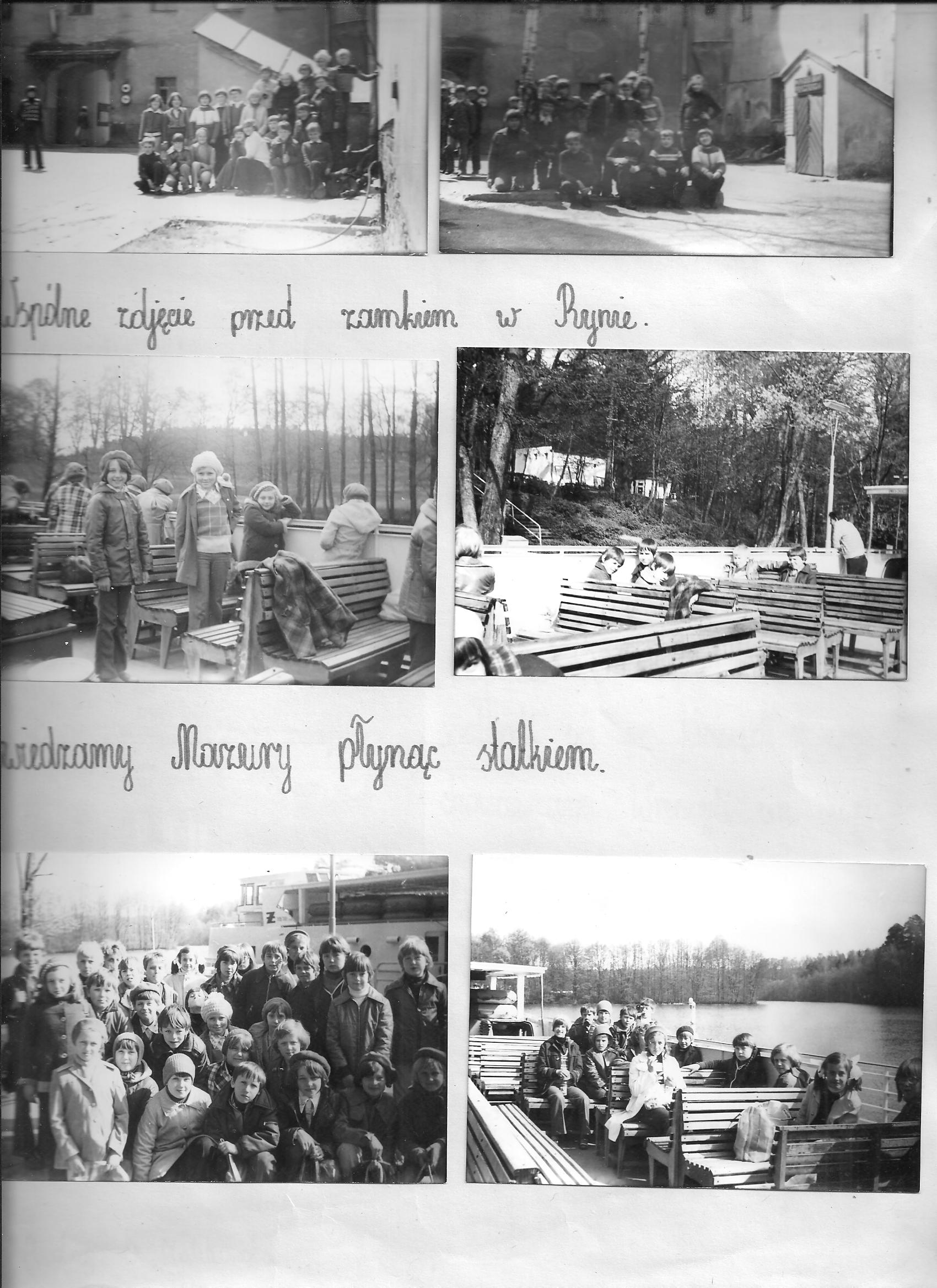 Wycieczka klasy IV B, V B rok szkolny 1977-1978
Rejs po jeziorach mazurskich
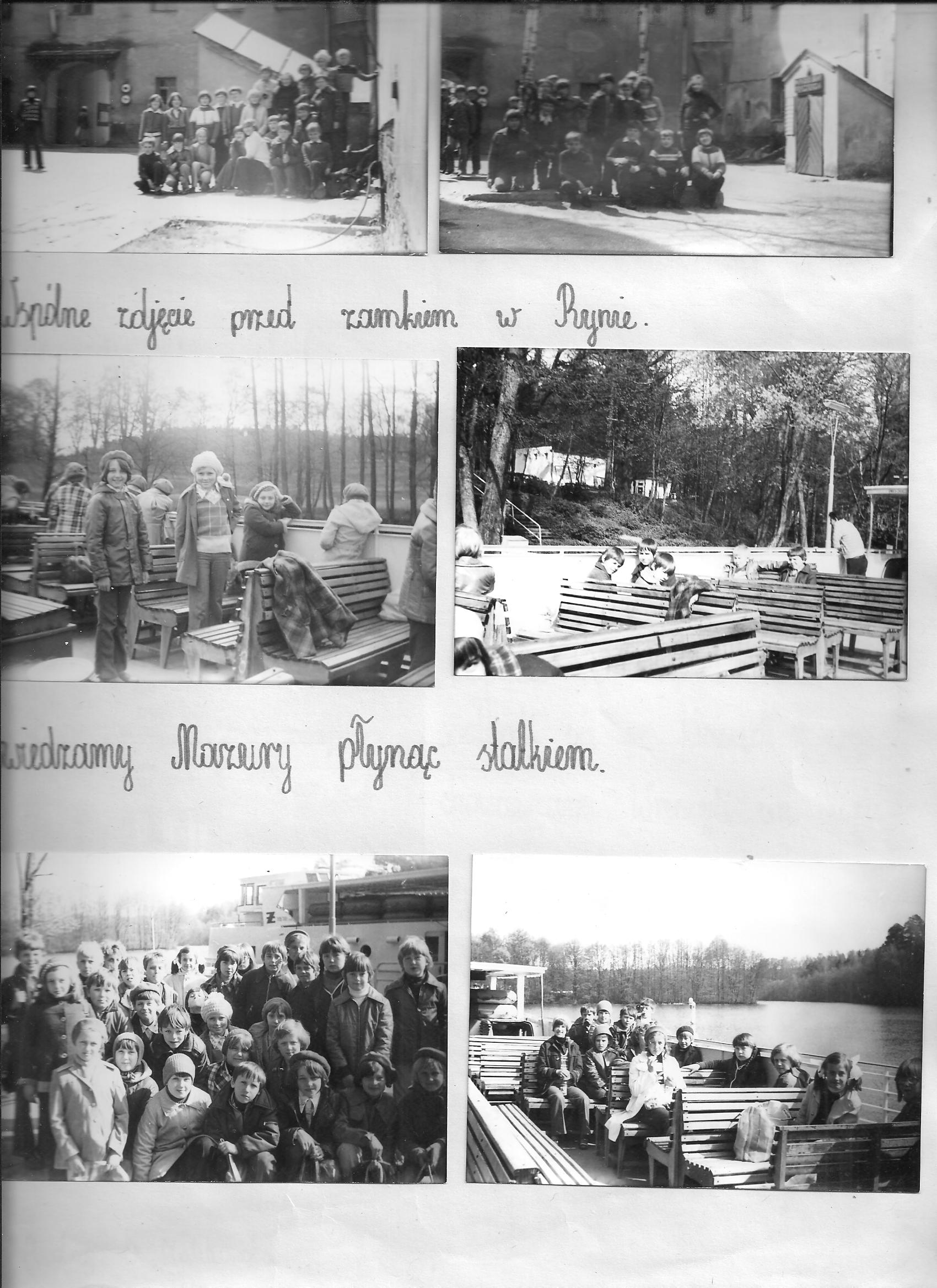 Wycieczka klasy IV B, V B rok szkolny 1977-1978
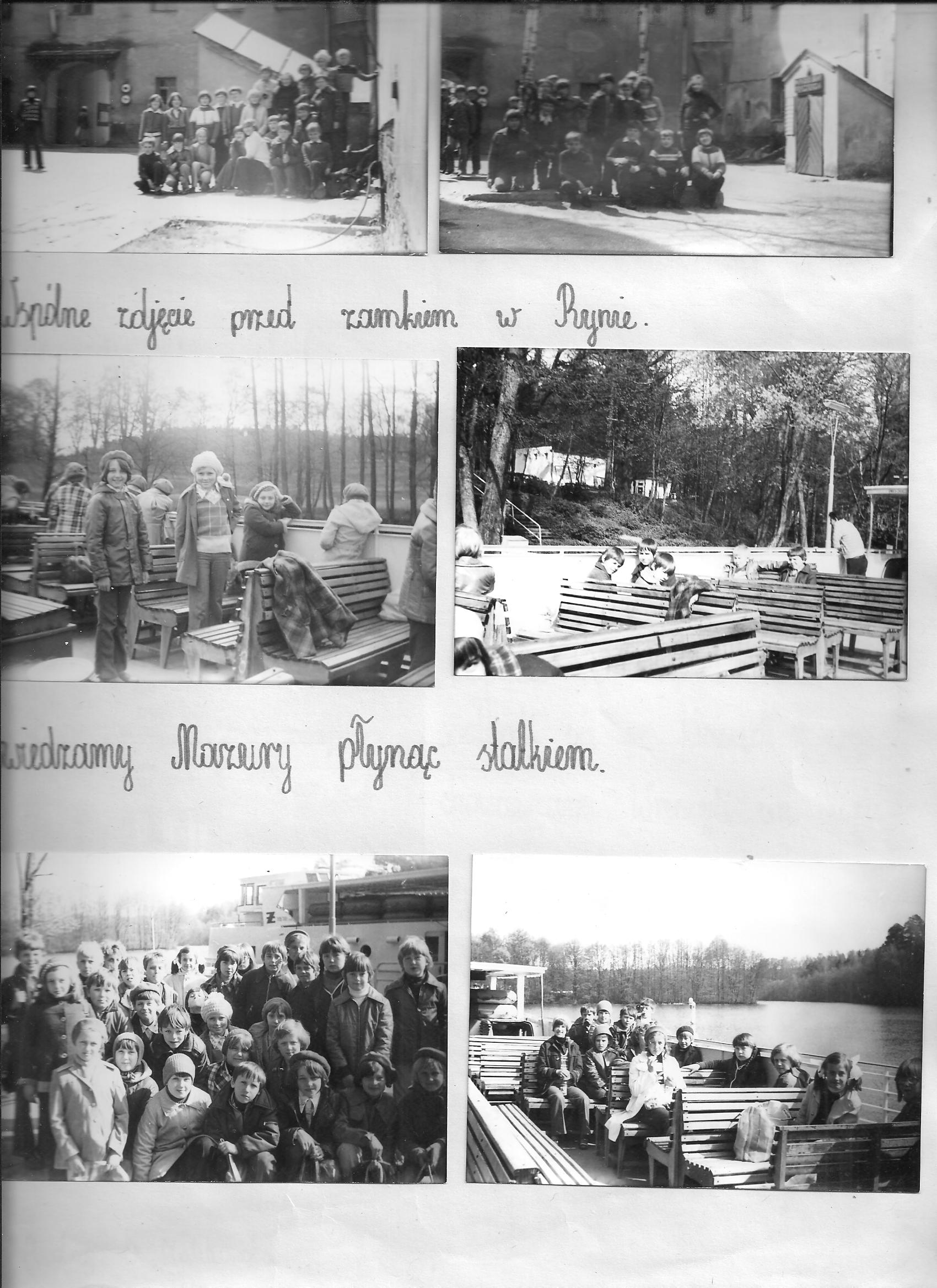 Wycieczka klasy IV B, V B rok szkolny 1977-1978
Rejs po jeziorach mazurskich
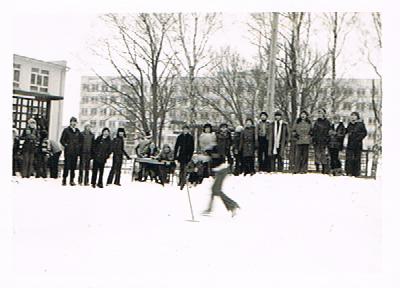 Zawody łyżwiarskie na lodowisku szkolnym luty 1978
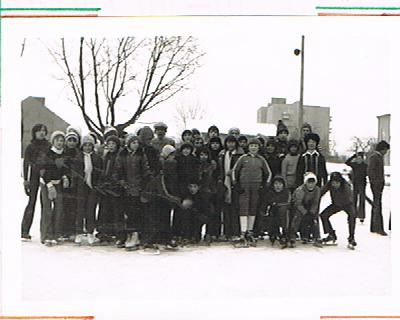 Zawody łyżwiarskie na lodowisku szkolnym luty 1978
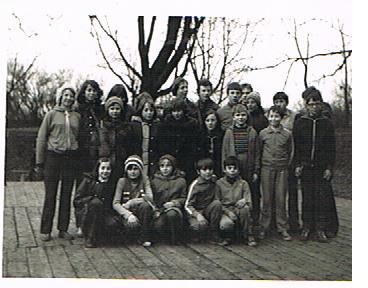 Biegi przełajowe 15 marca 1978
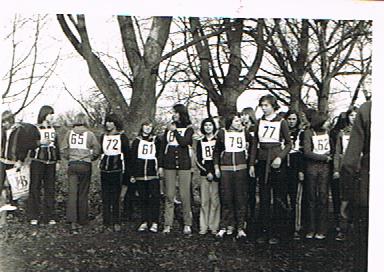 II. Biegi przełajowe 15 marca 1978
Biegi przełajowe 15 marca 1978
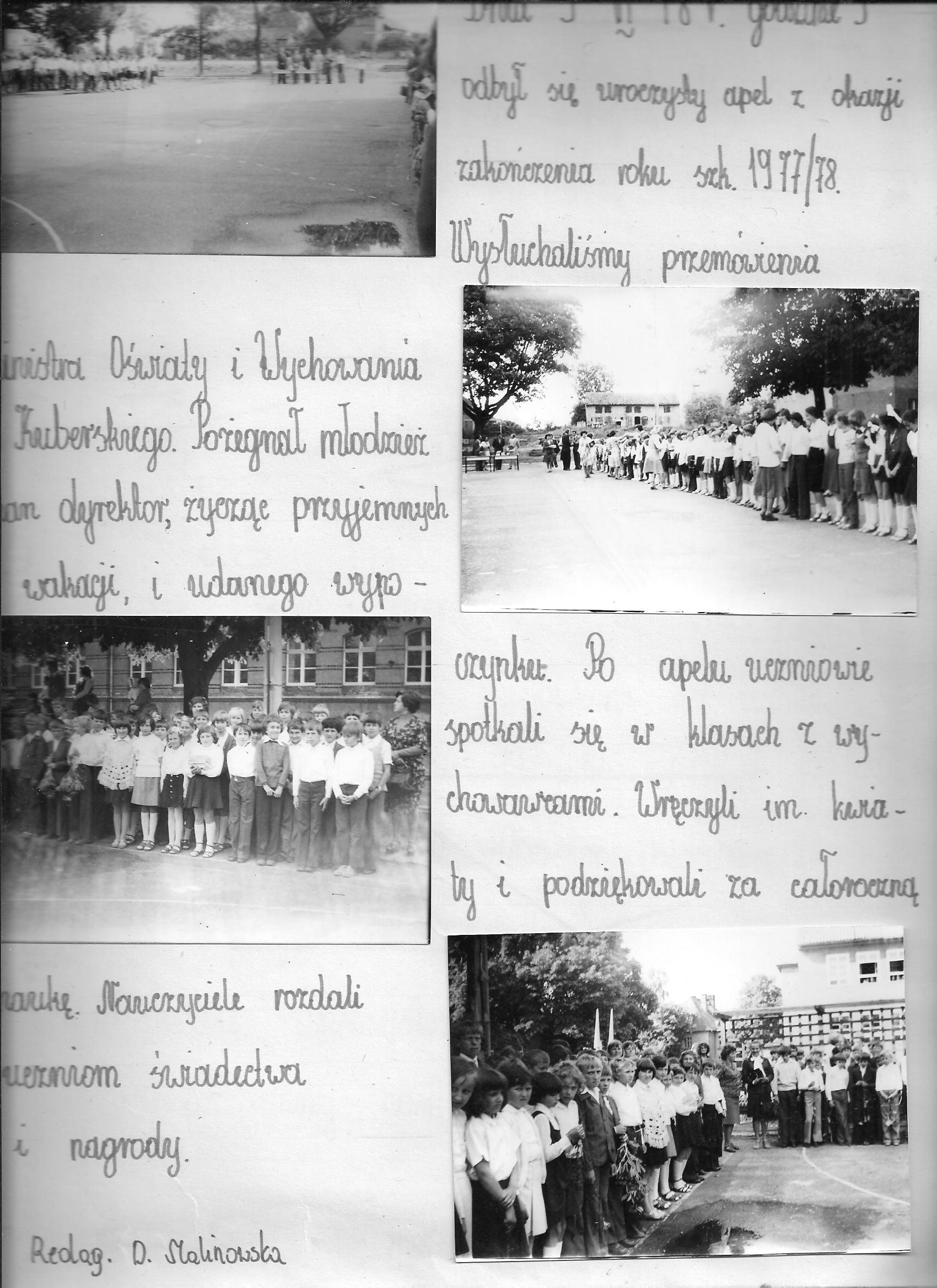 Zakończenie roku szkolnego 1977-1978
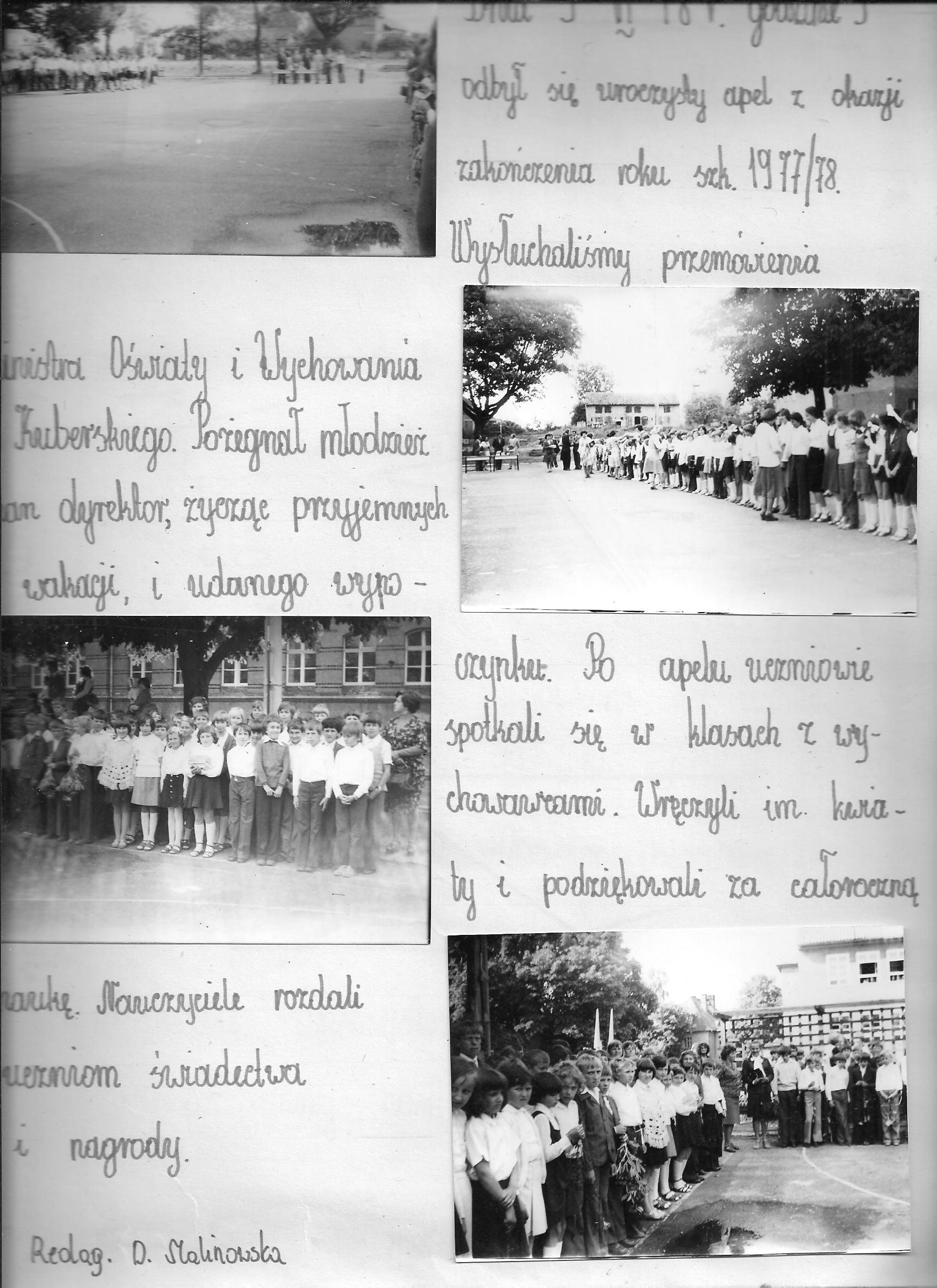 Zakończenie roku szkolnego 1977-1978
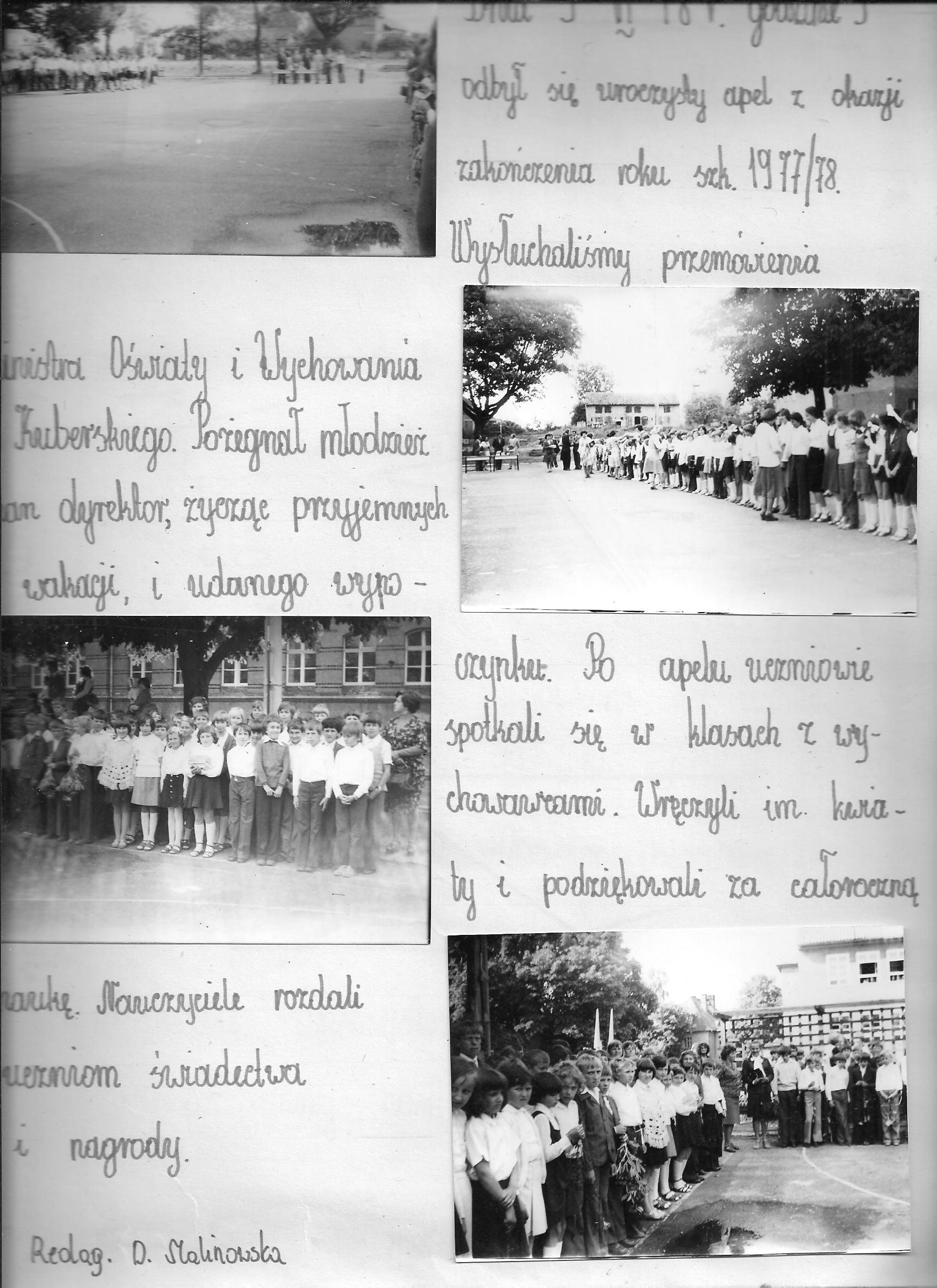 Zakończenie roku szkolnego 1977-1978
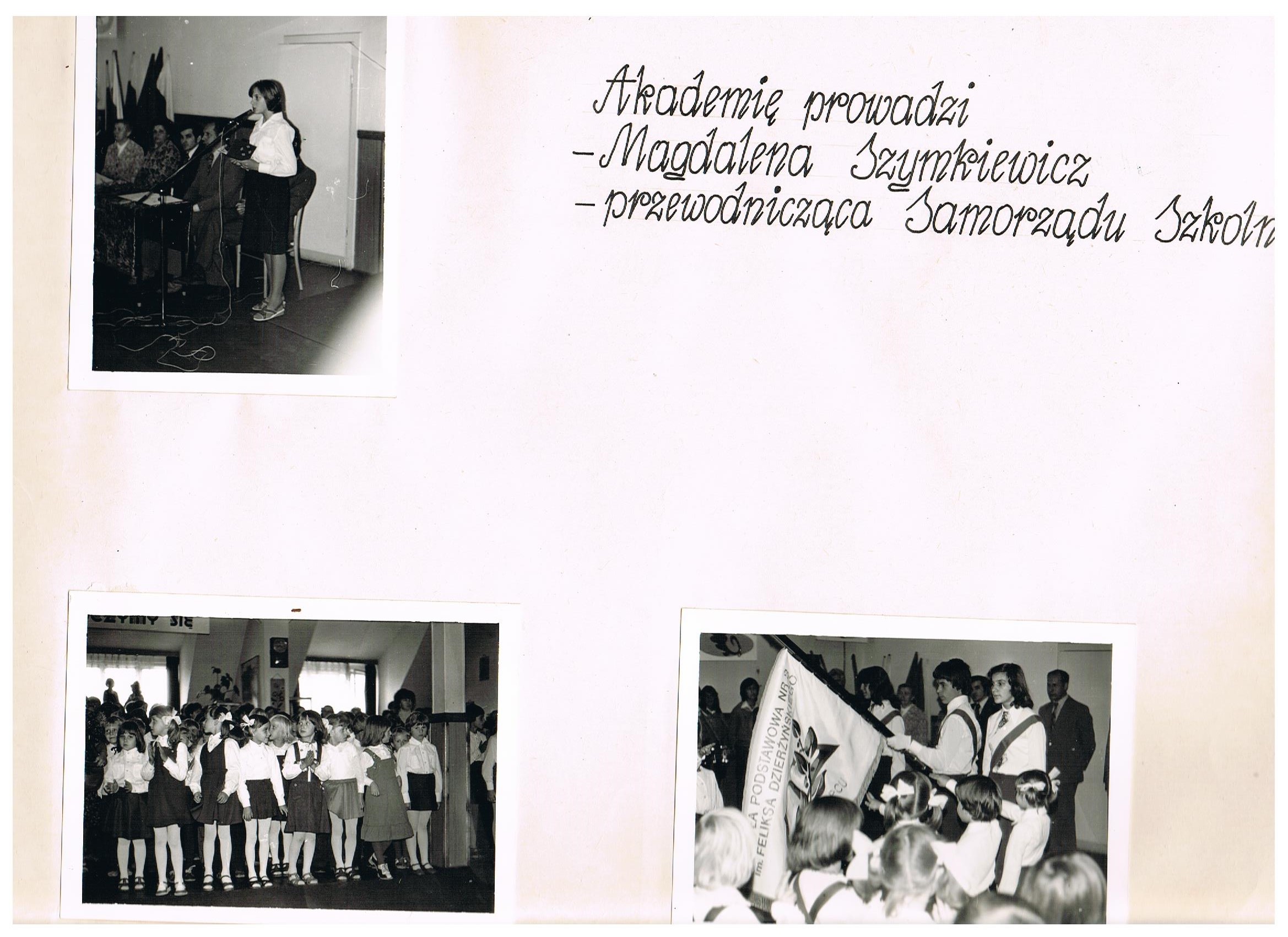 Pasowanie klas I 1978-1979
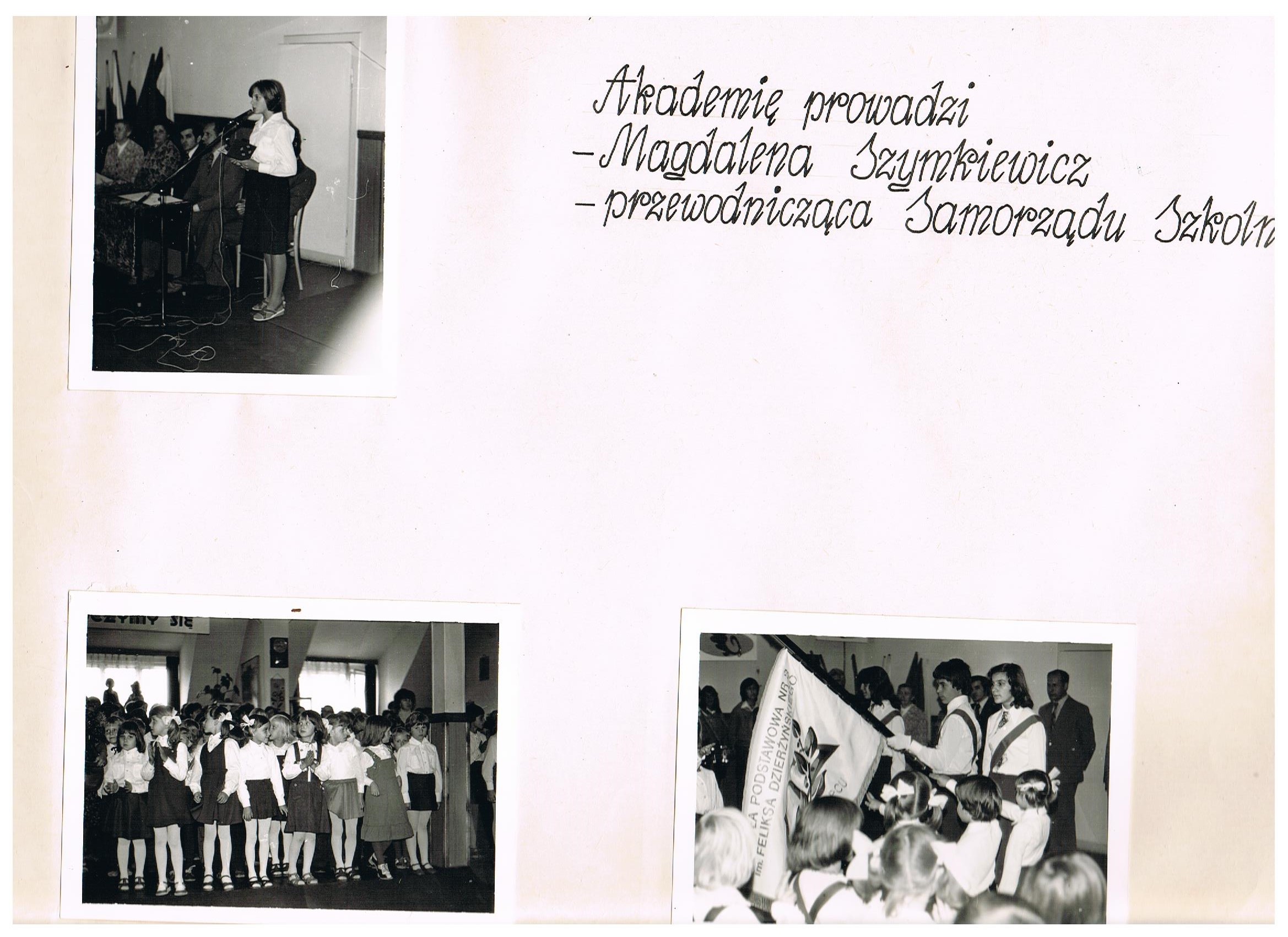 Pasowanie klas I 1978-1979
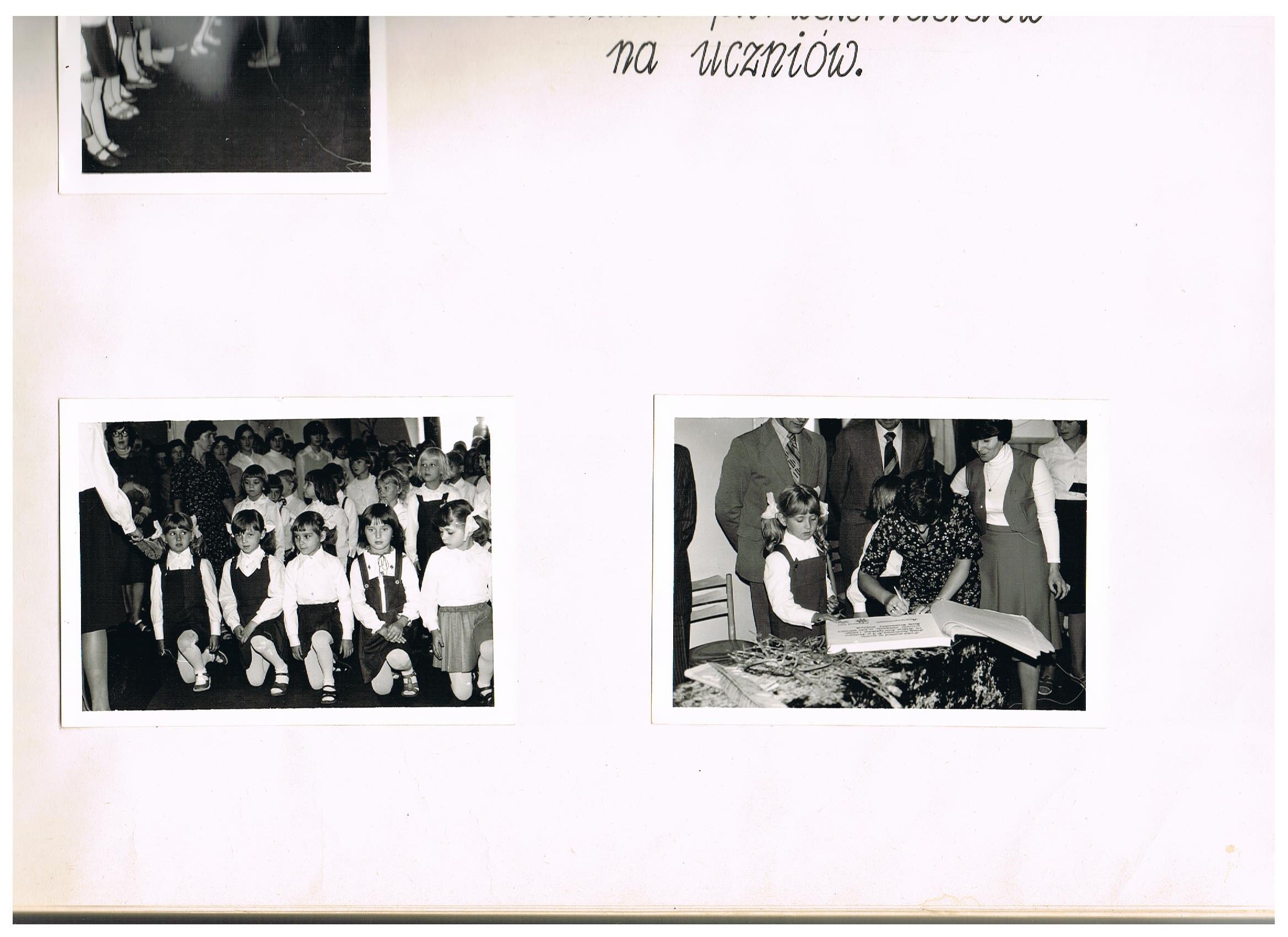 Pasowanie klas I 1978-1979
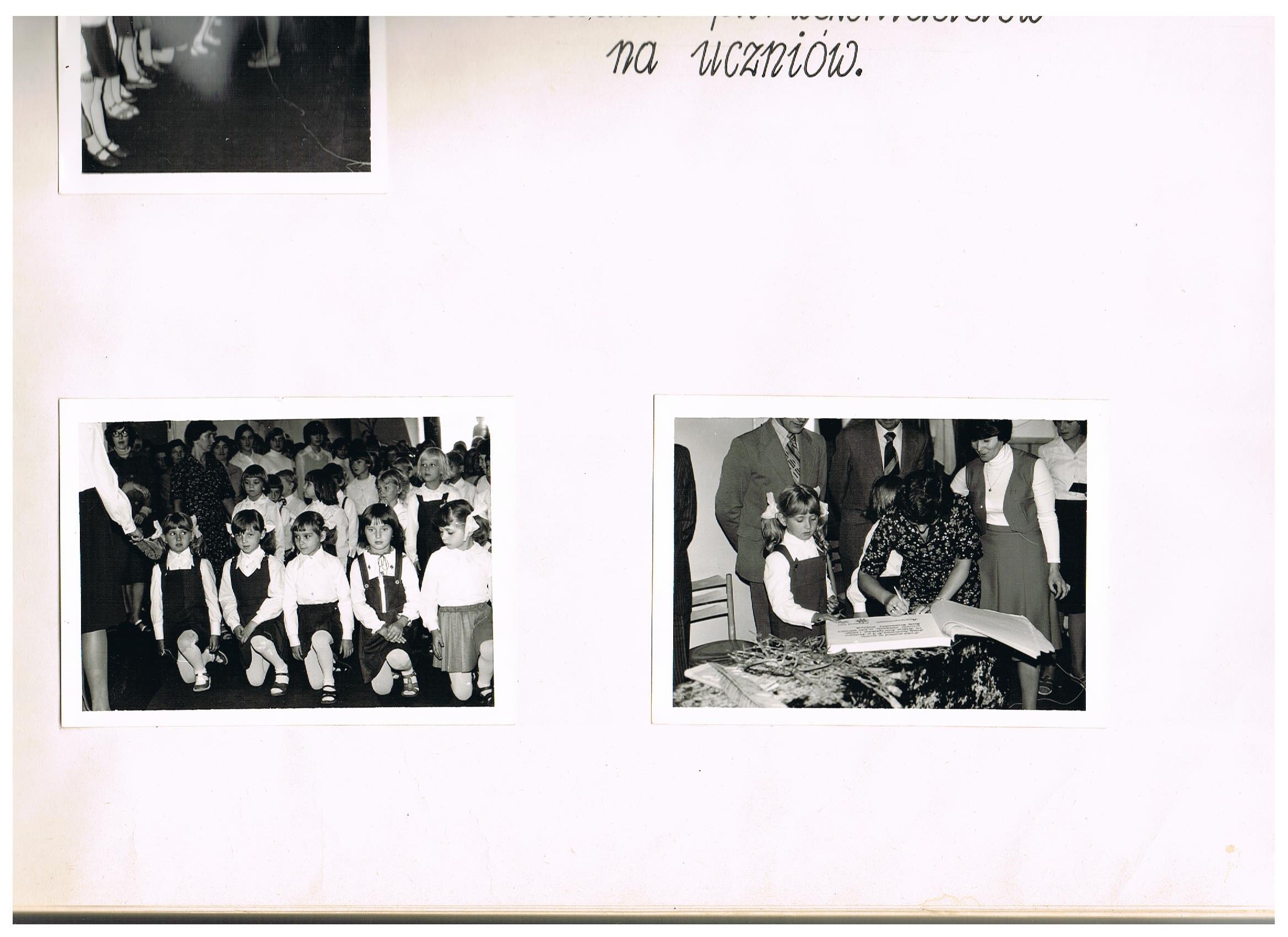 Pasowanie klas I 1978-1979
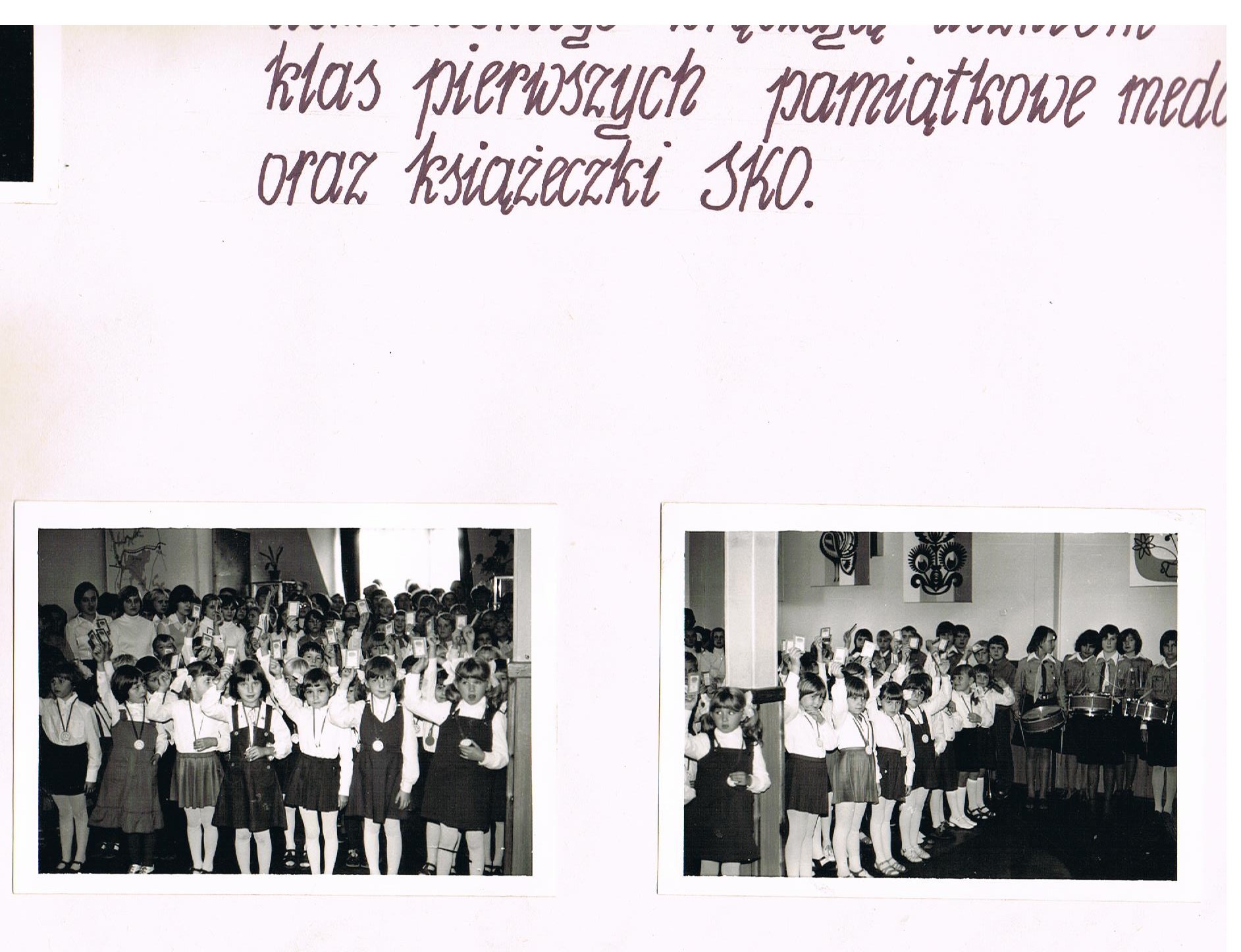 Pasowanie klas I 1978-1979
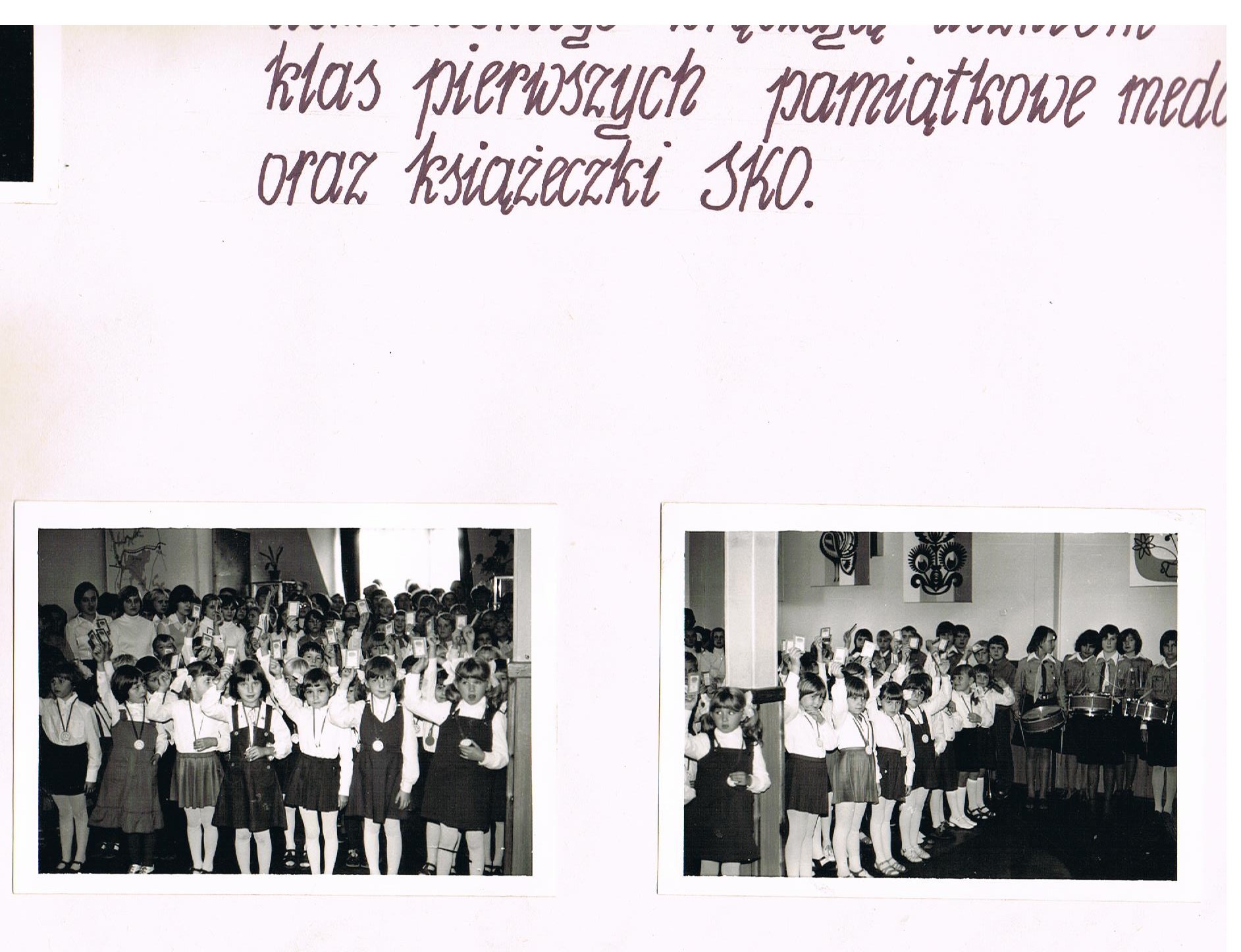 Pasowanie klas I 1978-1979
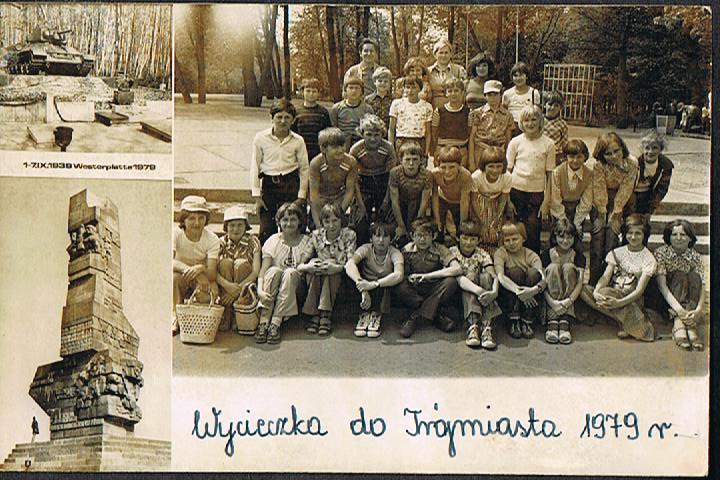 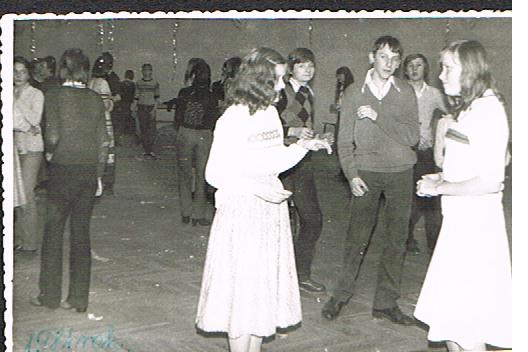 Dyskoteka szkolna styczeń 1981
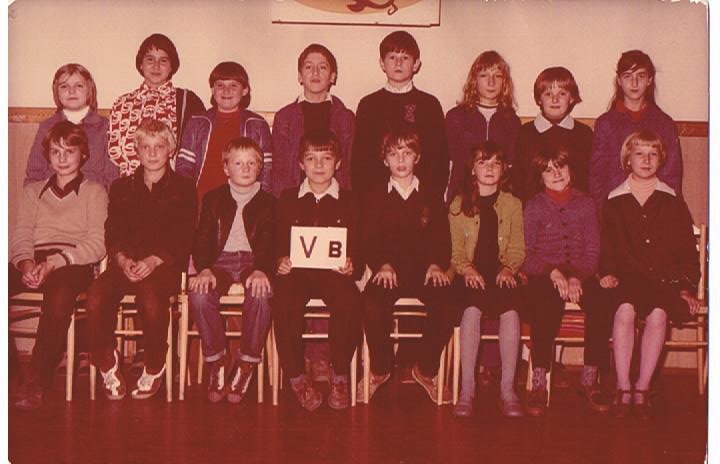 Rok 1982
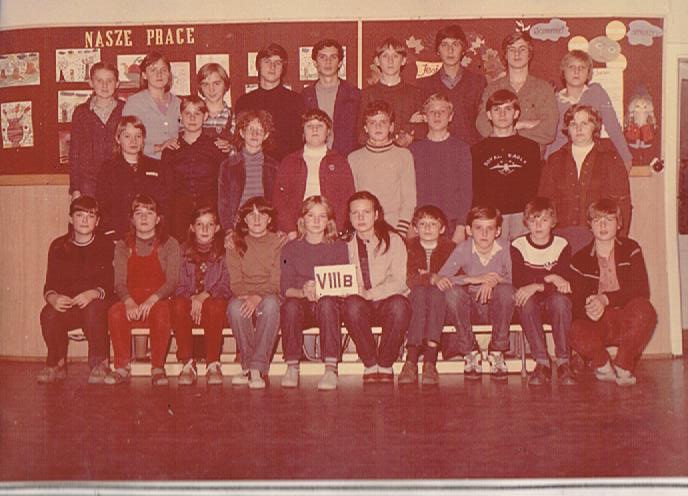 Klasa VIIIB rocznik 1975-1983
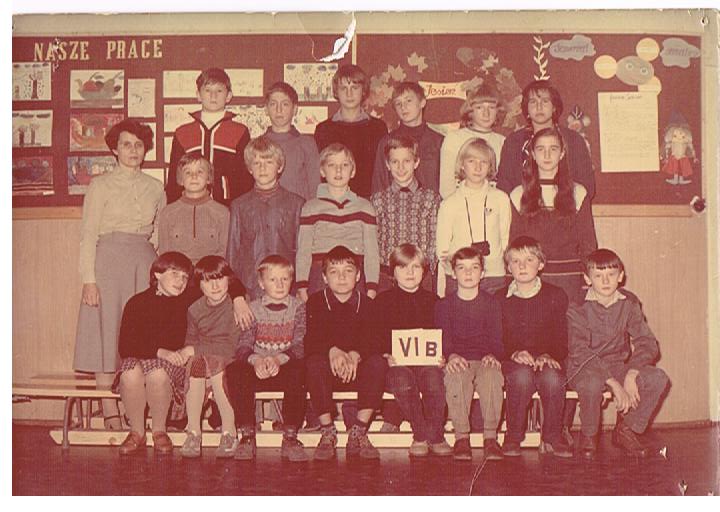 Rok 1982
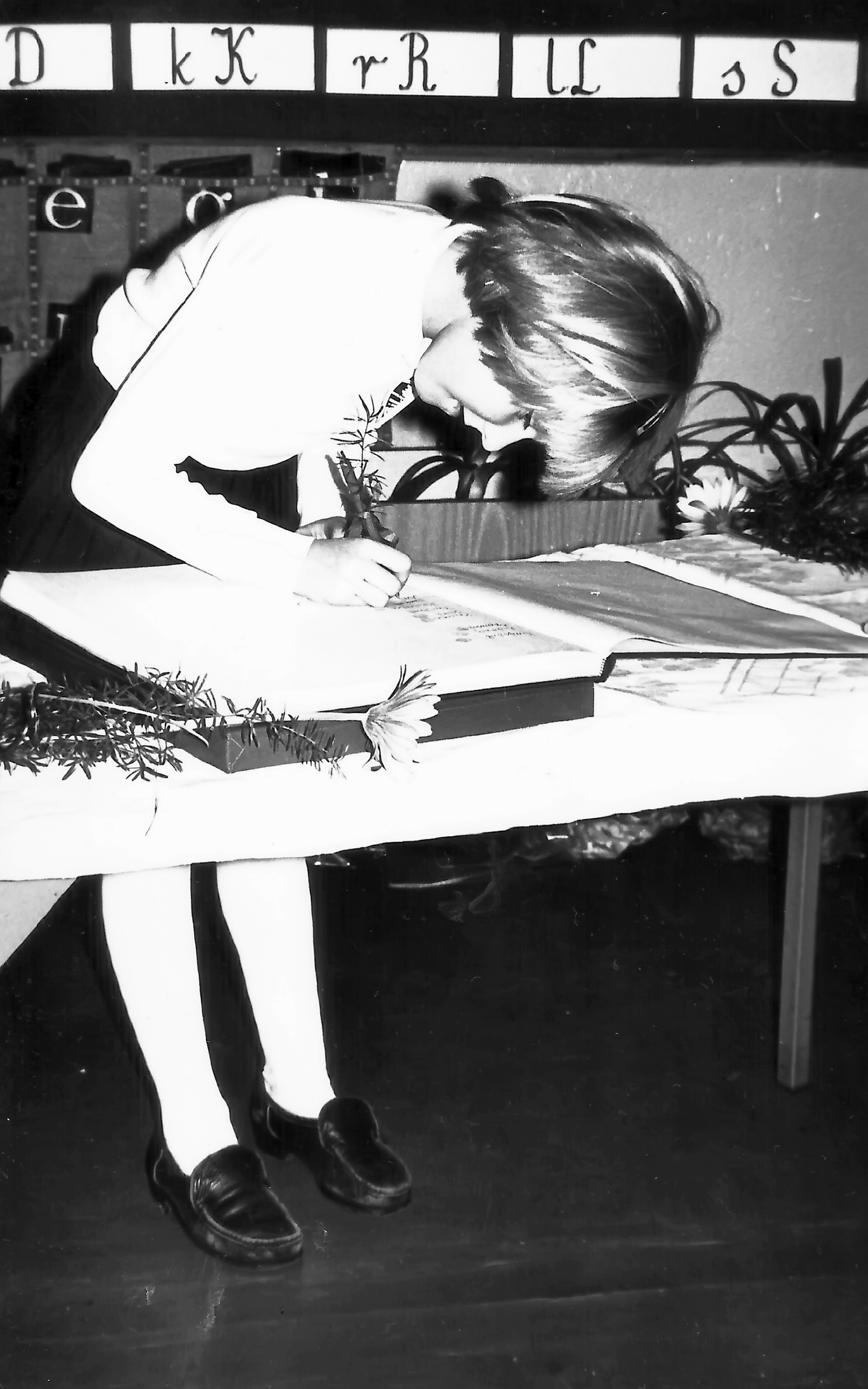 Ślubowanie klas I 1983
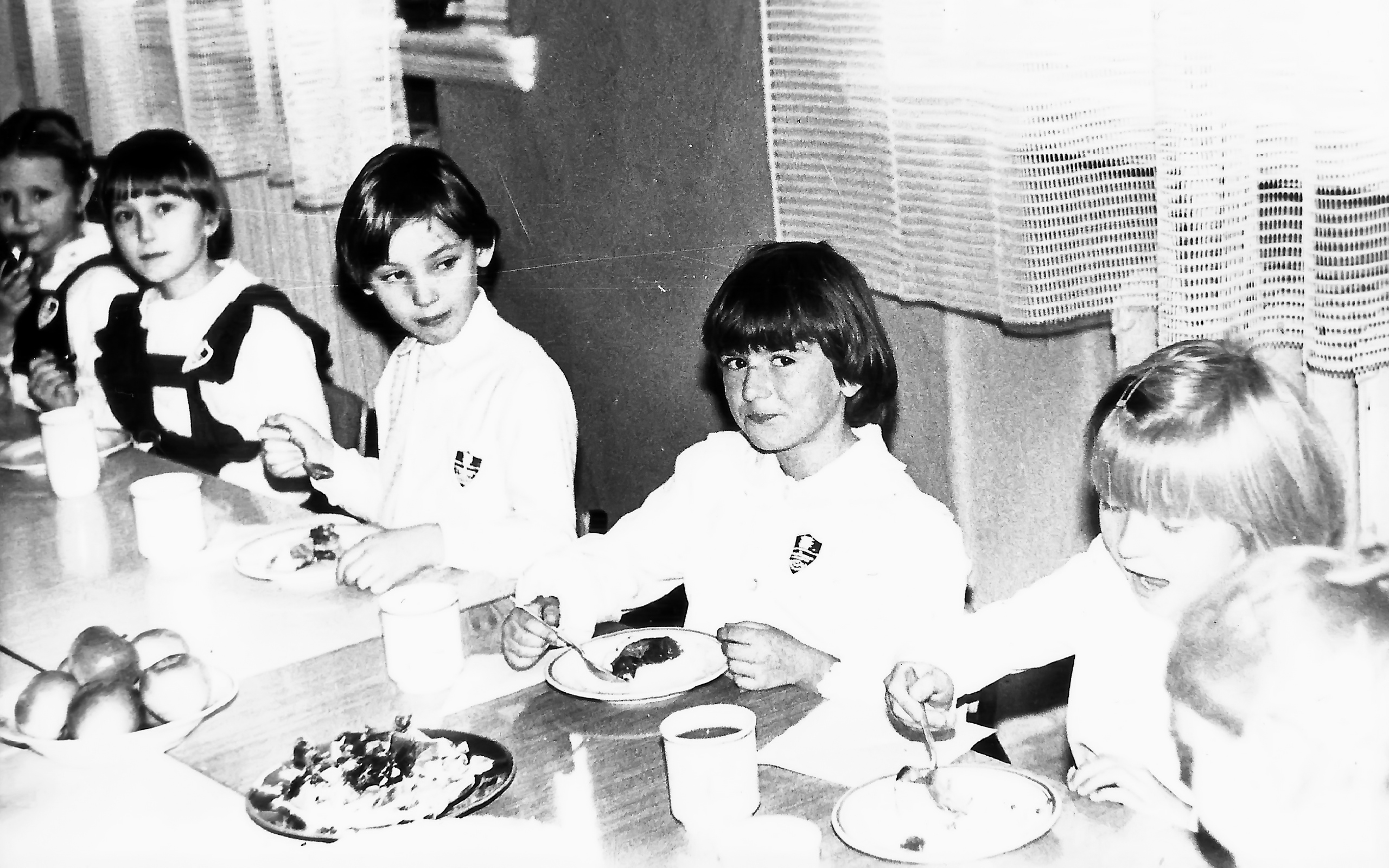 Ślubowanie klas I 1983
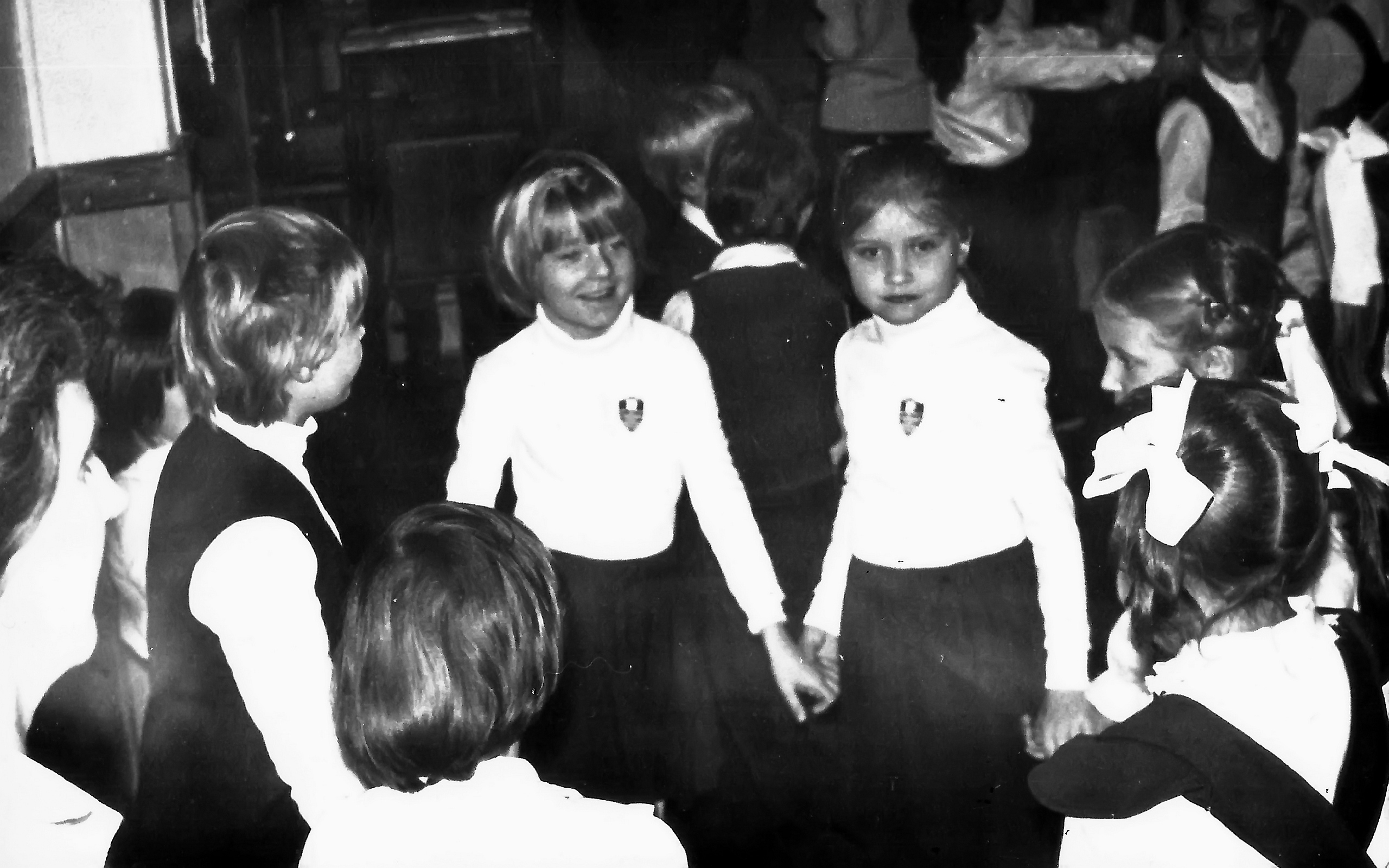 Ślubowanie klas I 1983
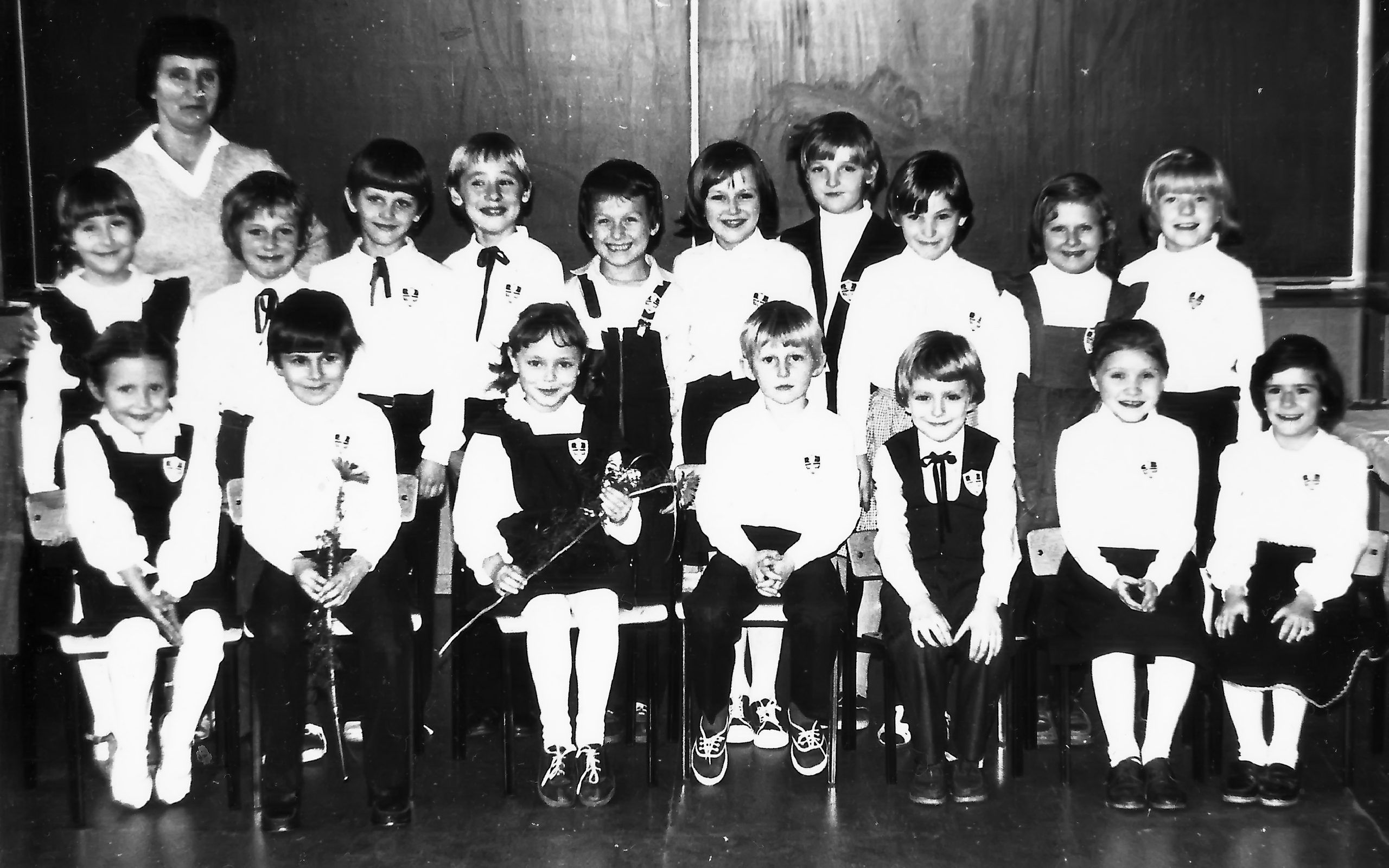 Ślubowanie klas I 1983
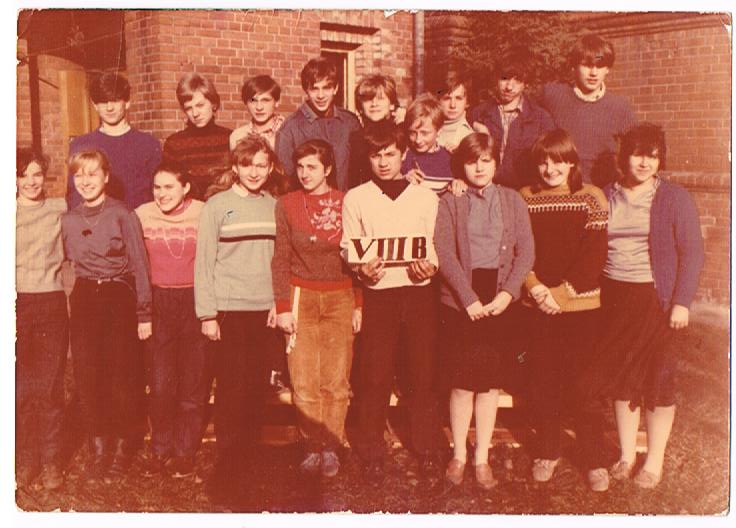 Absolwenci 1977-1985
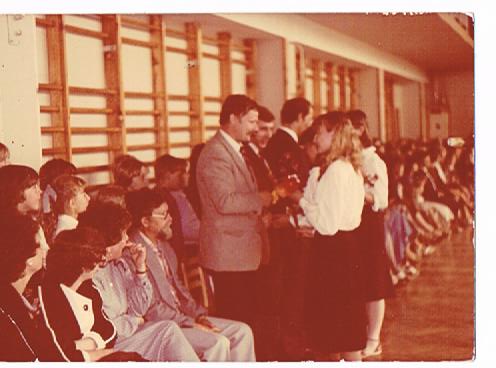 Zakończenie roku szkolnego 1984-1985
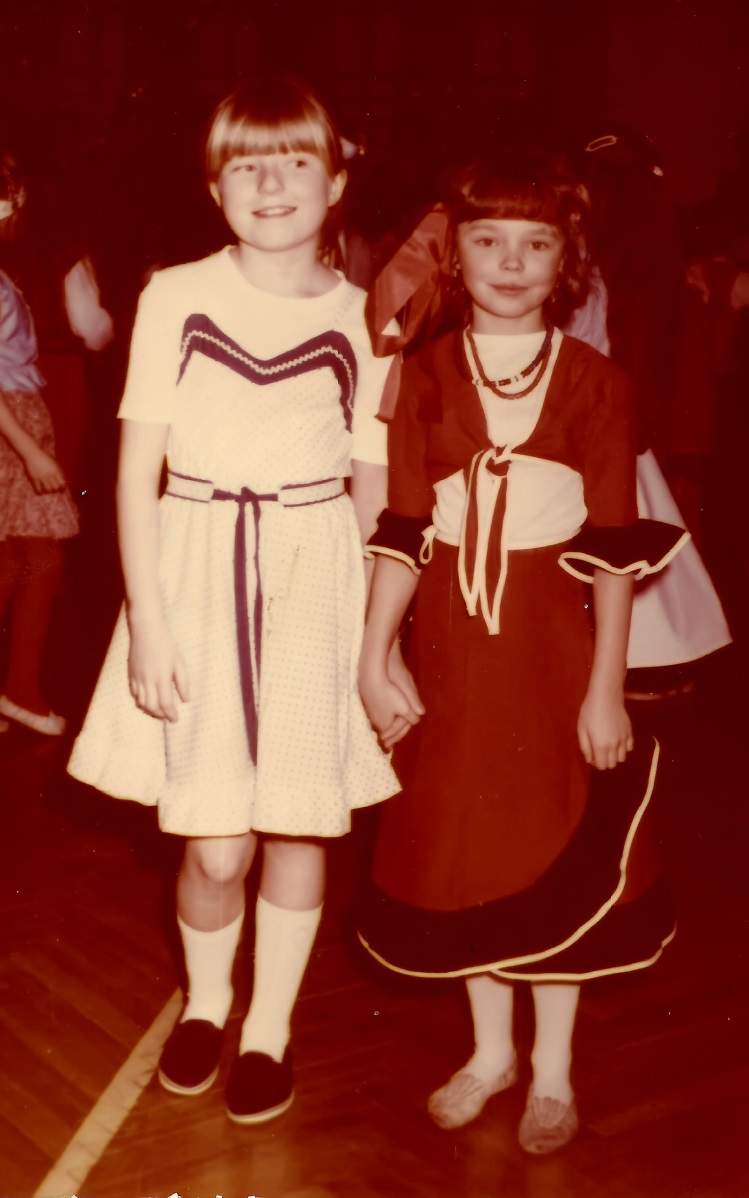 Rok 1986
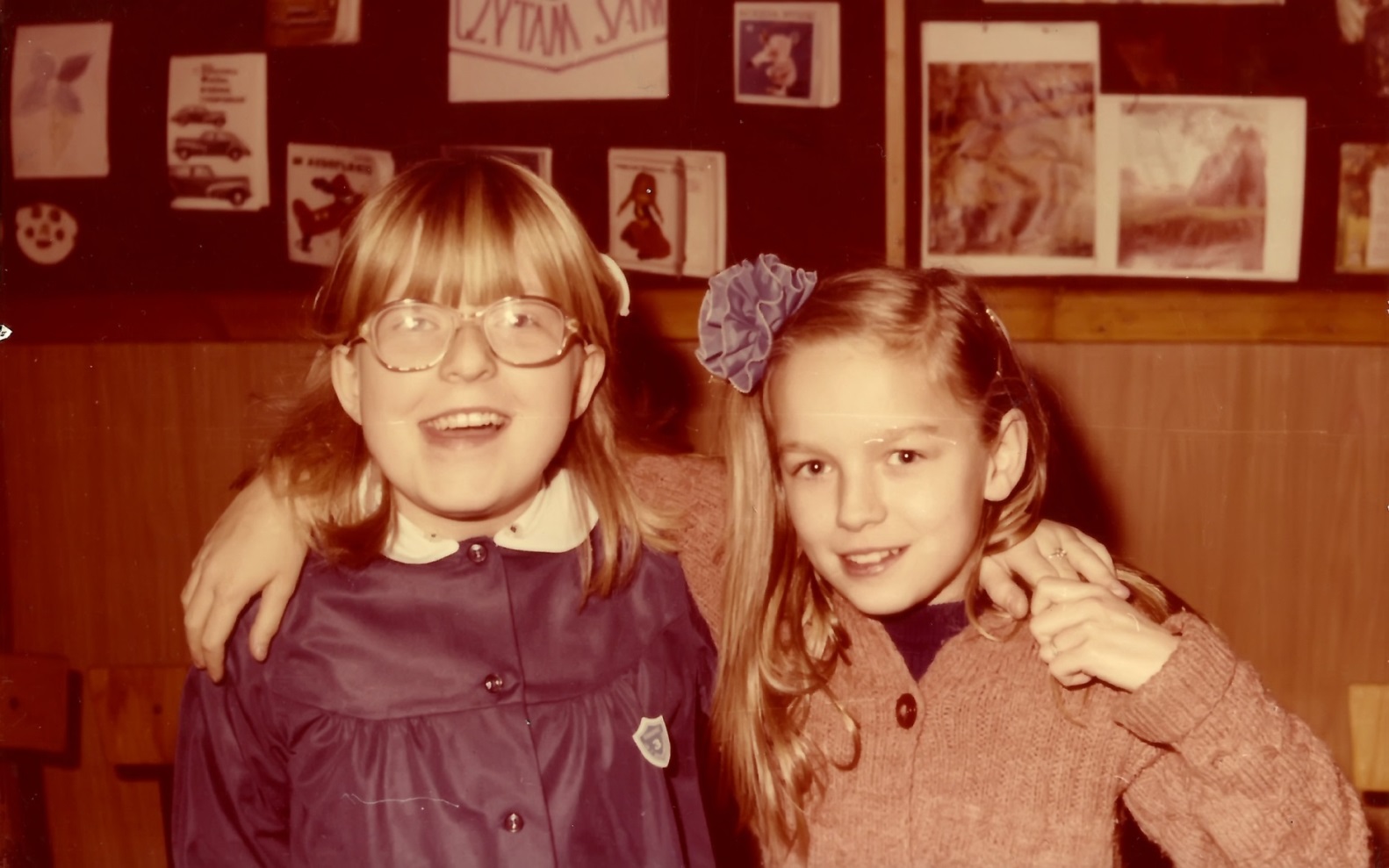 Rok 1986
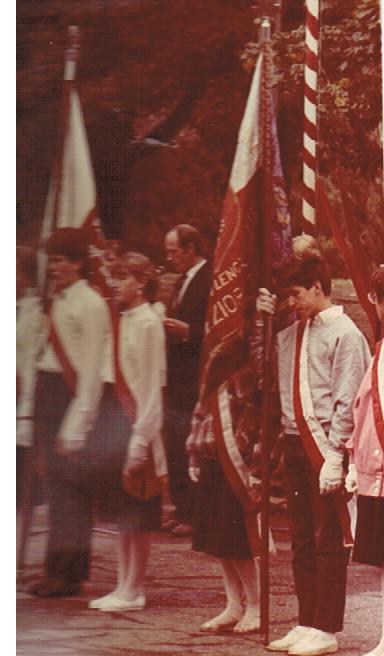 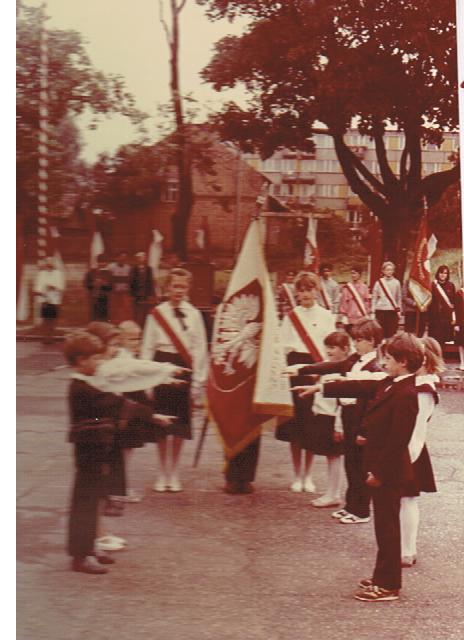 Spotkanie Wojewódzkie Szkół Grunwaldu
11,12 września 1987
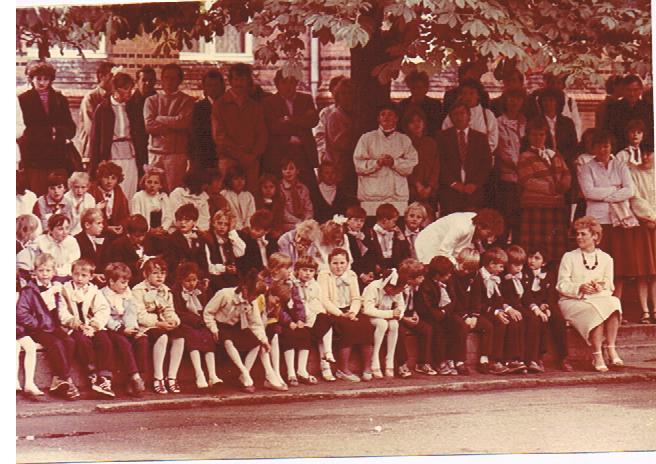 Spotkanie Wojewódzkie Szkół Grunwaldu
11,12 września 1987, klasa 2c  i 4a
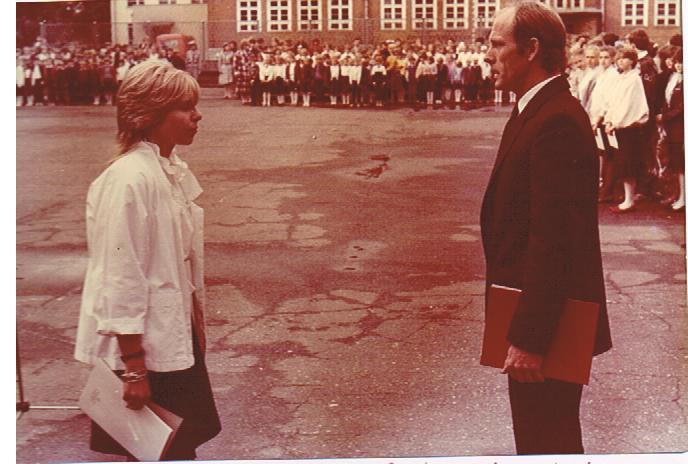 Spotkanie Wojewódzkie Szkół Grunwaldu
11,12 września 1987
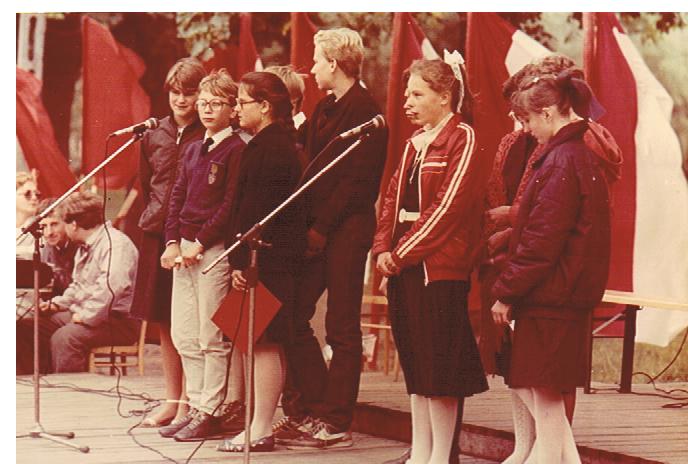 Spotkanie Wojewódzkie Szkół Grunwaldu
11,12 września 1987
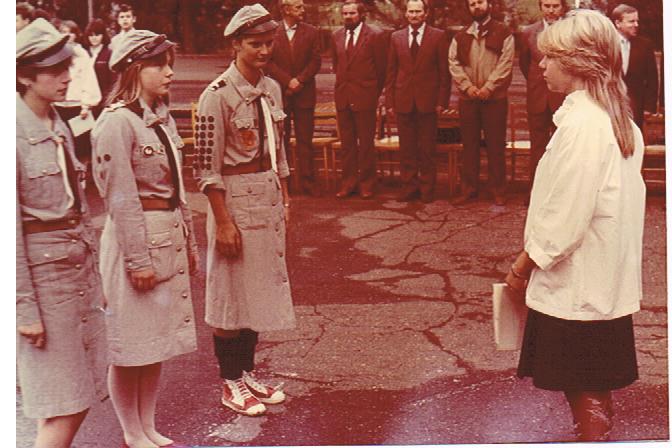 Spotkanie Wojewódzkie Szkół Grunwaldu
11,12 września 1987
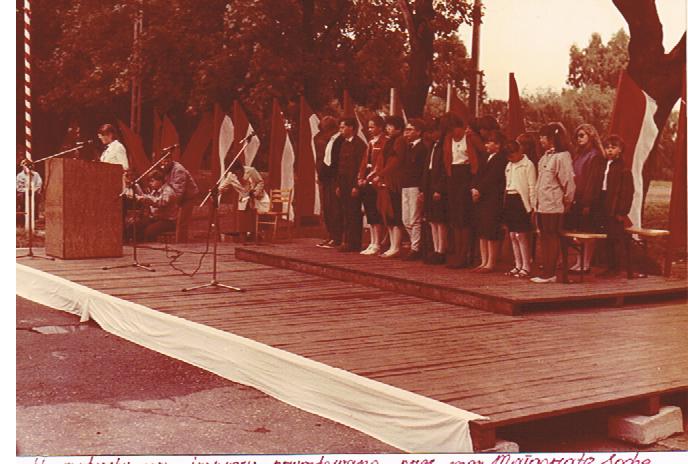 Spotkanie Wojewódzkie Szkół Grunwaldu
11,12 września 1987
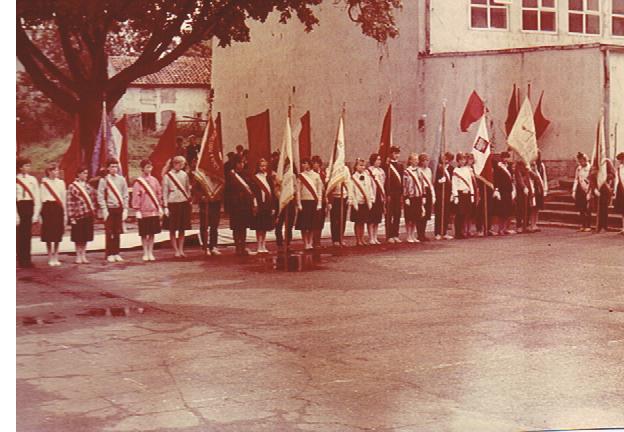 Spotkanie Wojewódzkie Szkół Grunwaldu
11,12 września 1987
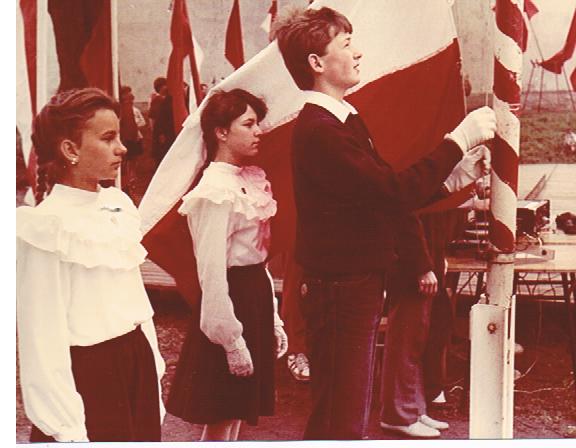 Spotkanie Wojewódzkie Szkół Grunwaldu
11,12 września 1987
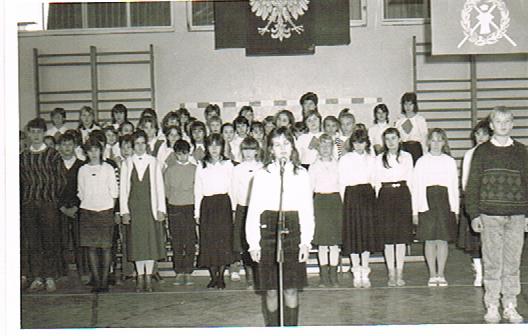 11listopada 1988 uroczysty apel z okazji 
70 rocznicy odzyskania niepodległości
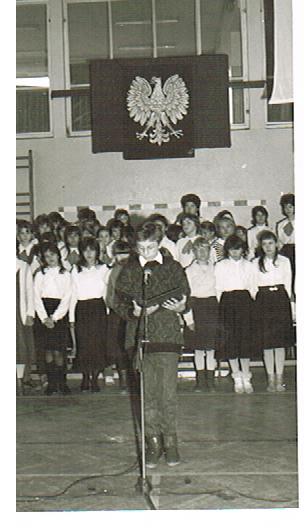 11listopada 1988 uroczysty apel 
z okazji 70 rocznicy odzyskania niepodległości
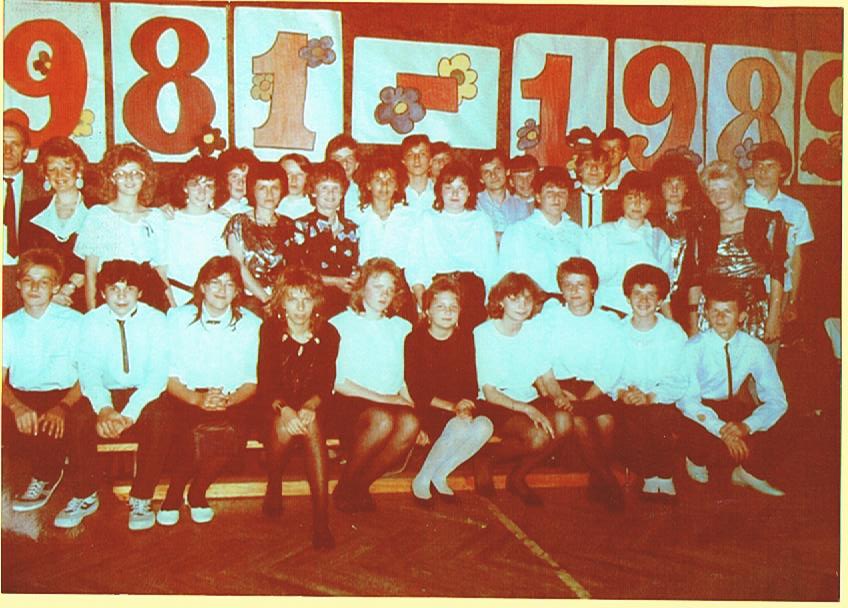 Absolwenci 1981-1989
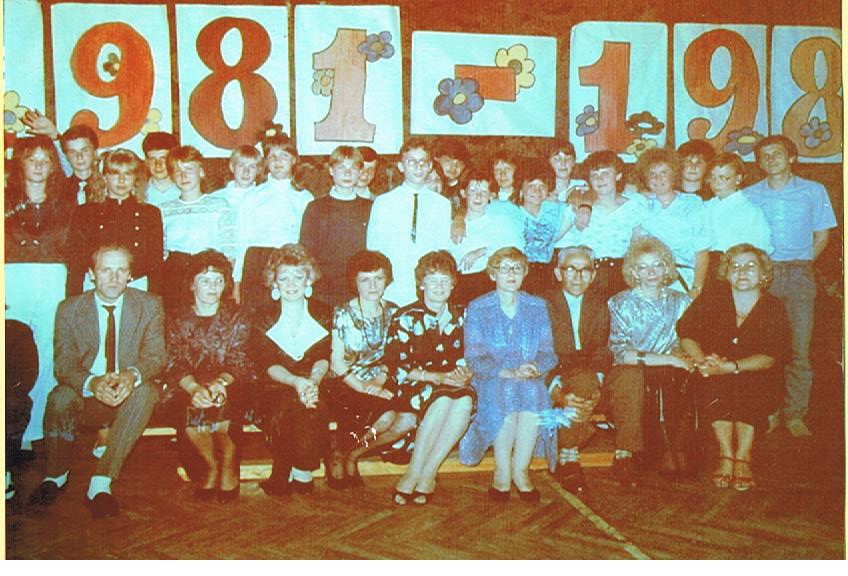 Absolwenci 1981-1989
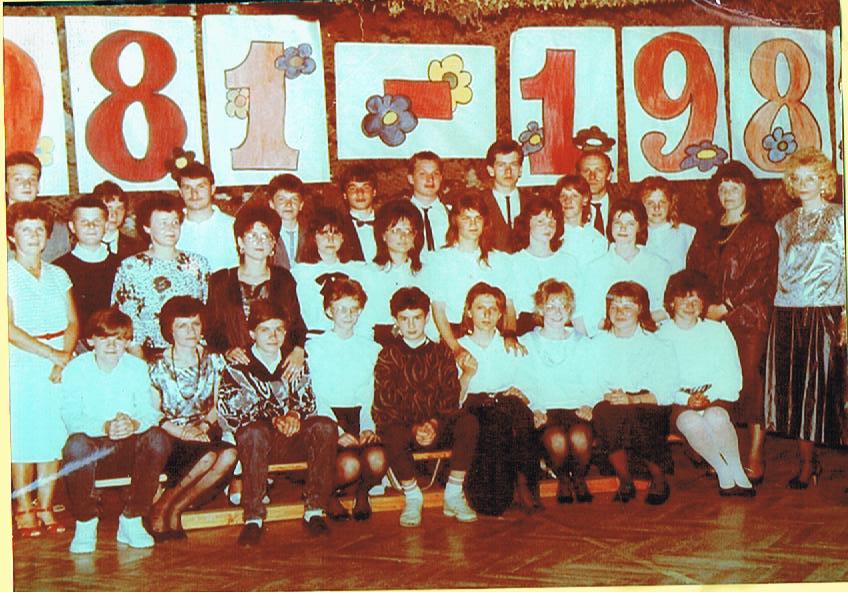 Absolwenci 1981-1989
Serdeczne podziękowania wszystkim, którzy udostępnili zdjęcia i dokumenty. Dzięki Wam udało mi się odtworzyć trochę historii naszej szkoły.

Prezentację przygotowała Jolanta Okuniewska ( Lisowska ) absolwentka 1974-1982